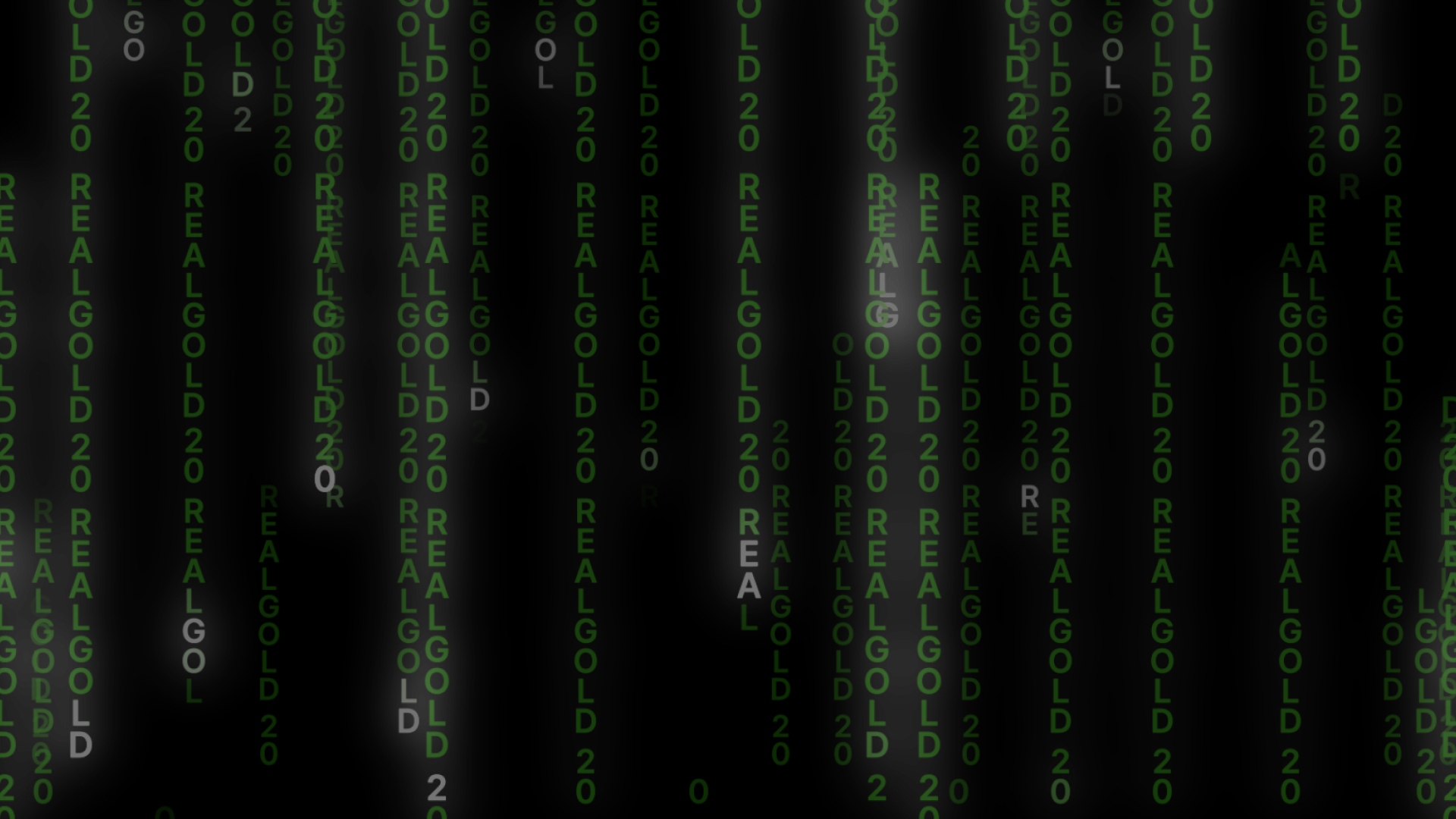 REAL GOLD 2.0
ЗОЛОТО И BLOCKCHAINTECHNOLOGY
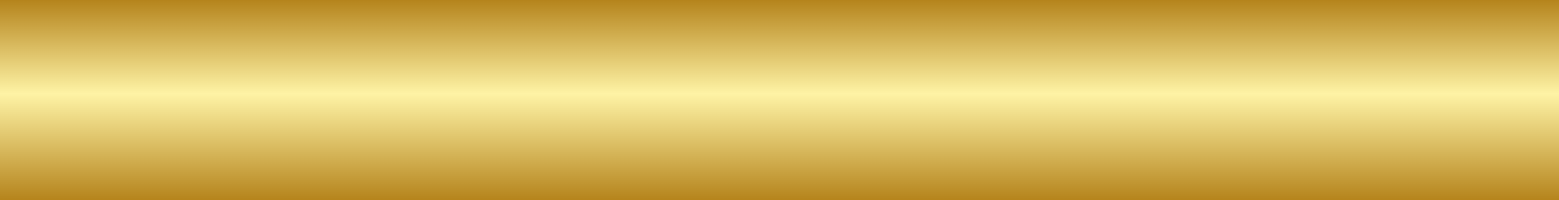 ПАРТНЁРСКАЯ ПРОГРАММА
О КОМПАНИИ REAL GOLD
РАБОТАЕТ С 2015 ГОДА
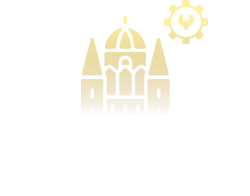 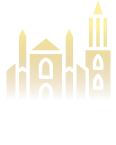 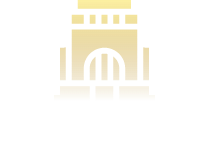 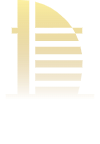 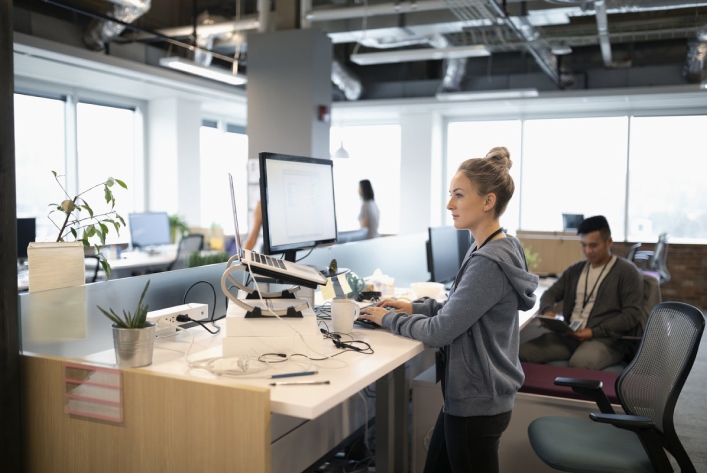 АВСТРИЯ
ЮЖНАЯ АФРИКА
СЕРВИСНЫЙ ЦЕНТР 
В БУДАПЕШТЕ
ДУБАИ
REALGOLD 2.0 — это программа, по реализации золотых слитков высочайшей пробы 999.9 ориентированная на продажу самых минимальных по весу слитков в 0.10 грам от известных производителей золота и имеющие сертификацию LBMA
Покупка и контроль за слитками, а так же распределение комиссионных вознаграждений по маркетинговой программе REALGOLD 2.0 происходит через смарт контракт блокчейна BINANCE Chain
ПОЧЕМУ ЗОЛОТО?
САМАЯ НАДЕЖНАЯ В МИРЕ ФОРМА ДЕНЕГ
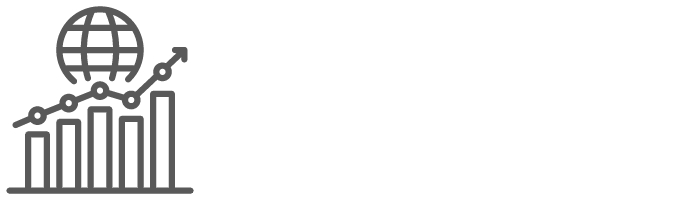 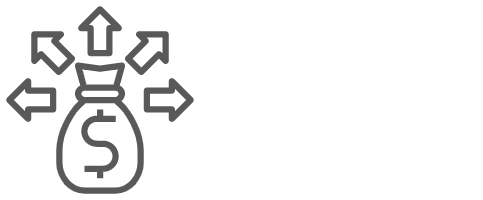 РАСПРЕДЕЛЕНИЕ
ЛИКВИДНОЕ
Государственная и частная собственность на золото является обычным явлением во всем мире
Золото-это рынок в 12 триллионов долларов США
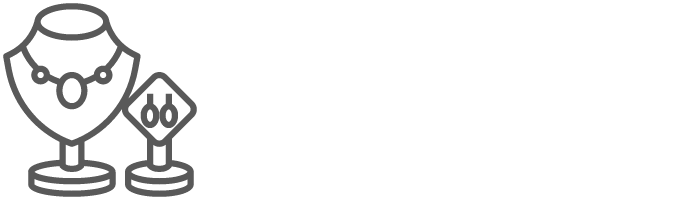 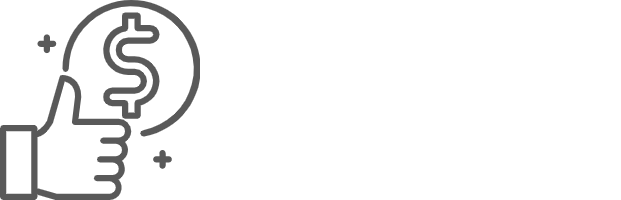 ДРАГОЦЕННОЕ
ПРОДАЖА
Золото использовалось в ювелирных изделиях и предметах роскоши на протяжении тысячелетий
Получите конкурентоспособные цены на золото в каждом городе на земном шаре
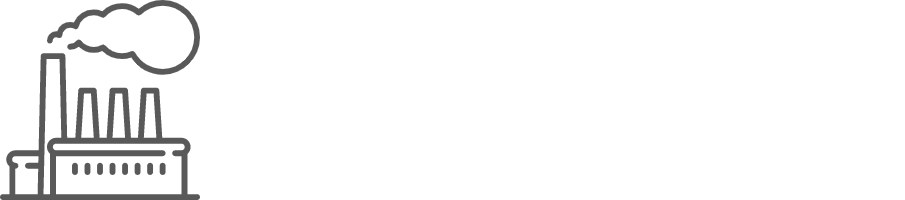 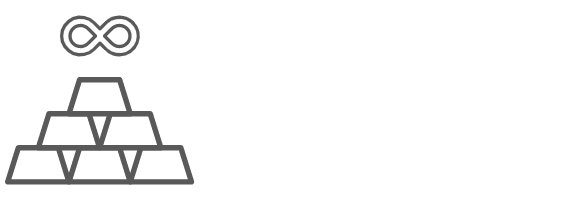 ПРОМЫШЛЕННОЕ ИСПОЛЬЗОВАНИЕ
ВЕЧНОЕ
Золото используется в электронике и многих других отраслях промышленности
Неподвластное времени золото не подвержено коррозии или деградации
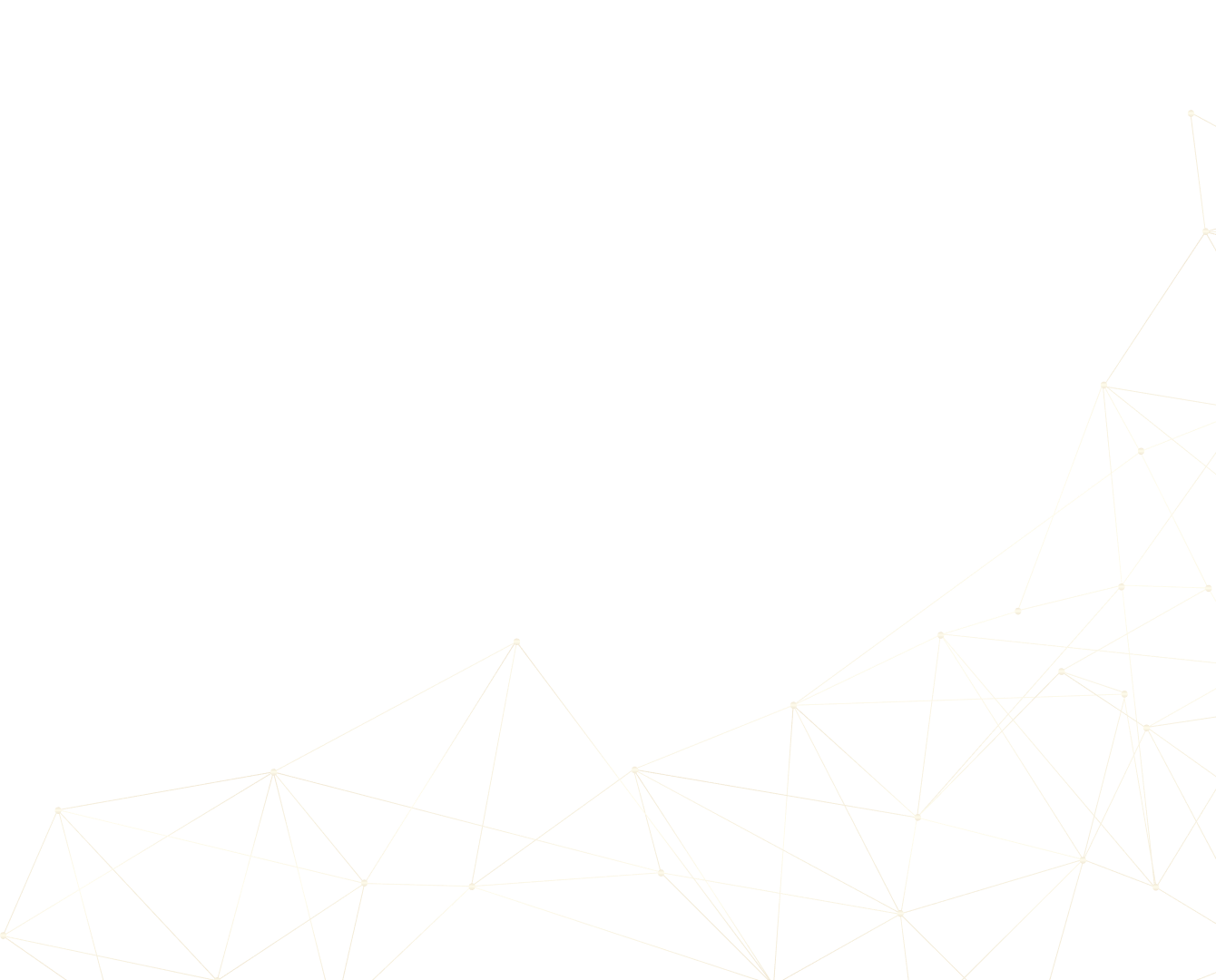 ПРОДАЖА ЗОЛОТЫХ СЛИТКОВ ВЕСОМ 0.10 ГР.
ПОЧЕМУ ЛУЧШЕ ПОКУПАТЬ НЕБОЛЬШИЕ ПО ВЕСУ ЗОЛОТЫЕ СЛИТКИ?
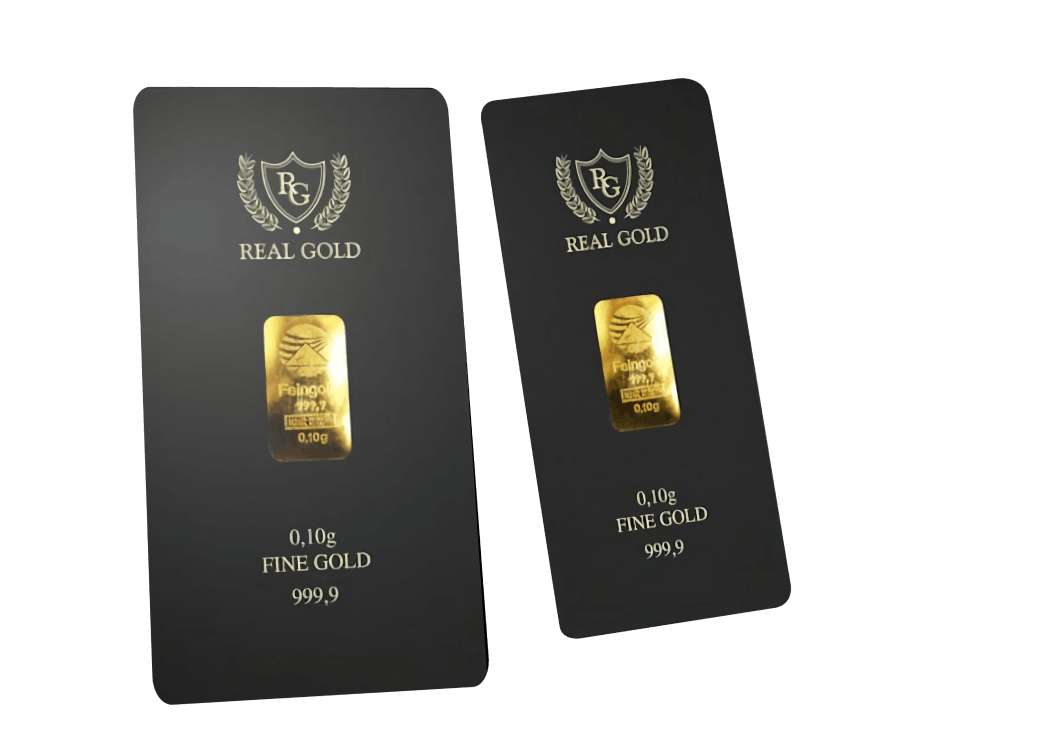 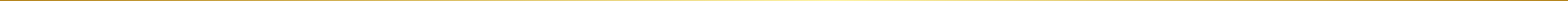 Покупка небольших золотых слитков не ставит под угрозу ни одно из основных преимуществ золота: они портативны, приватны, ликвидныи будут актуальны вечно
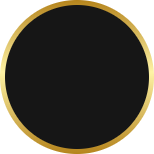 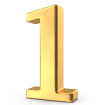 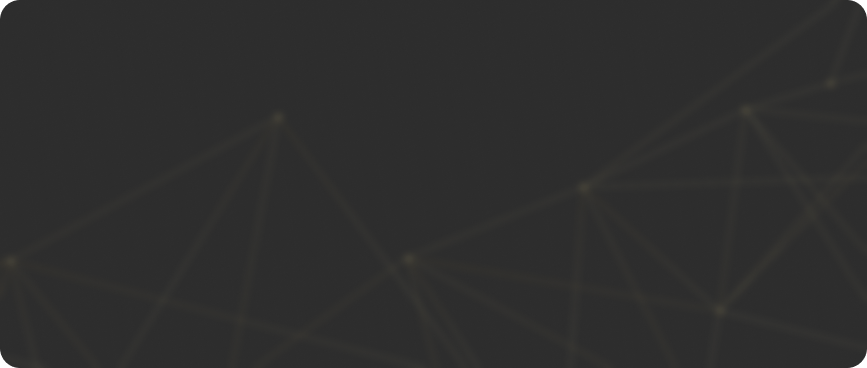 БОЛЬШИЕ СЛИТКИ НЕ ПРЕДПОЛАГАЮТ ДЕЛИМОСТИ НА МЕНЬШИЕ
Когда вы продаете большой слиток, вы ликвидируете значительные личные инвестиции. Более практично продавать несколько небольших слитков, чтобы обменять точное количество золота на точное количество нужнойвам денежной массы
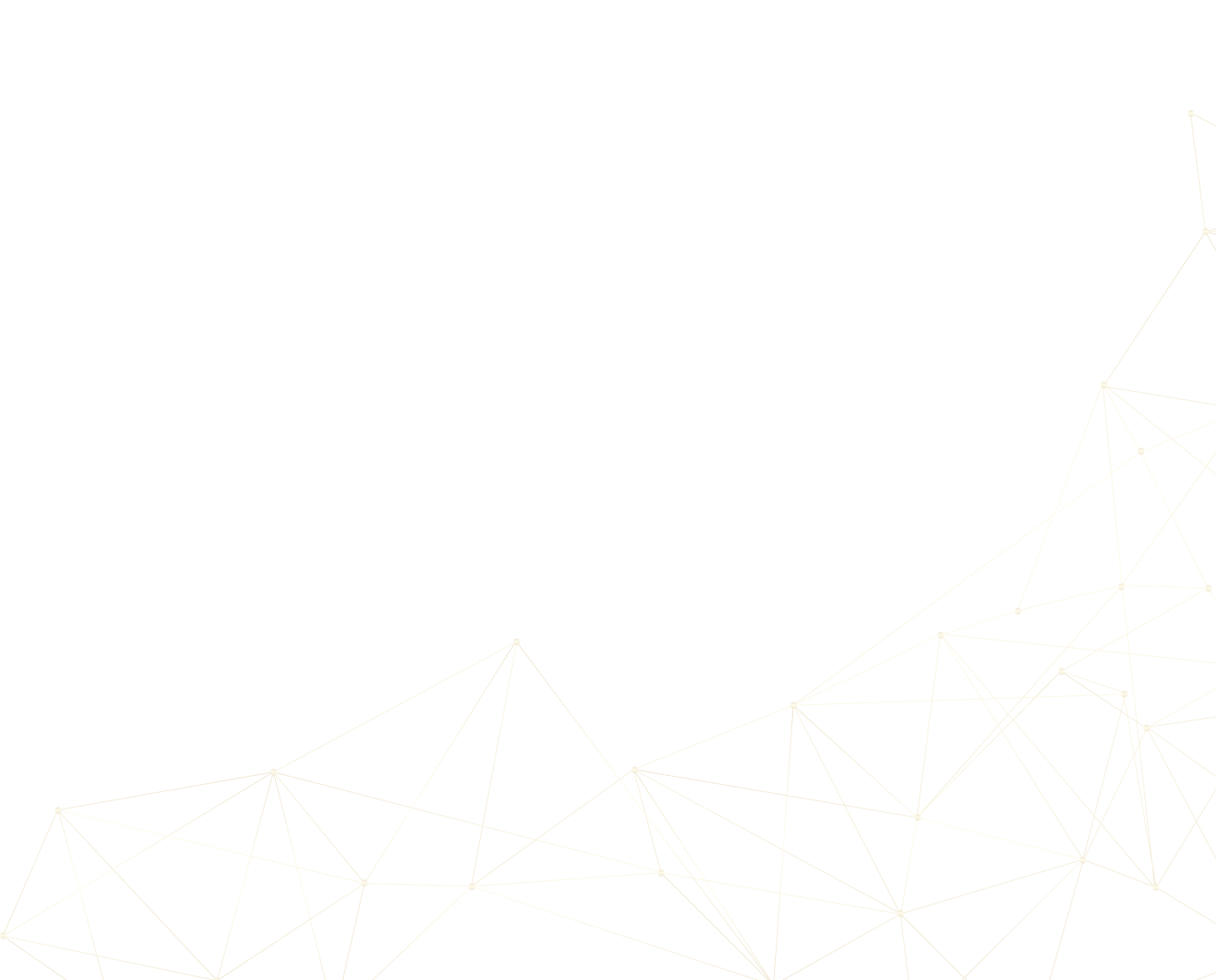 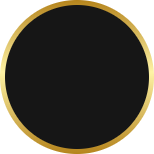 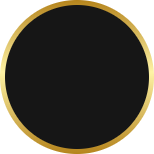 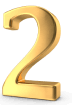 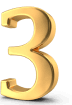 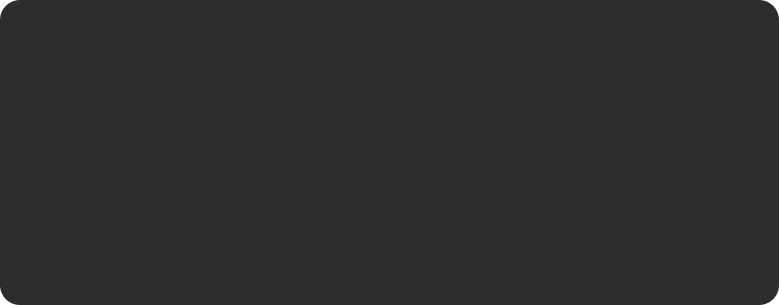 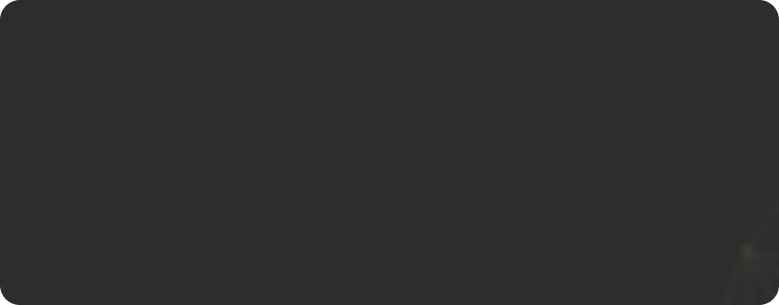 БОЛЬШЕ ПОТЕНЦИАЛЬНЫХ ПОКУПАТЕЛЕЙ
СНИЖЕНИЕ РИСКА ПОДДЕЛКИ
Не многие инвесторы могут позволить себе купить, скажем, слиток в 5 или 10 грам. Для покупки небольших слитков, больше потенциальных покупателей, слитки маленького веса болеедоступны. А иметь немного золота лучше, чем не иметь его вовсе
Фальшивомонетчики предпочитают большиеслитки, потому что они стоят намного больше
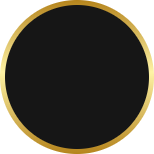 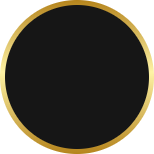 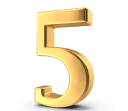 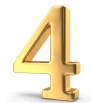 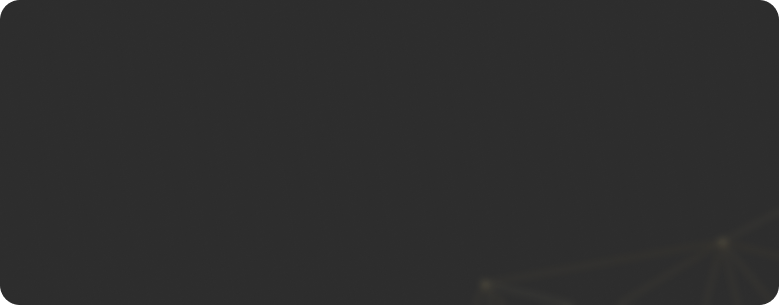 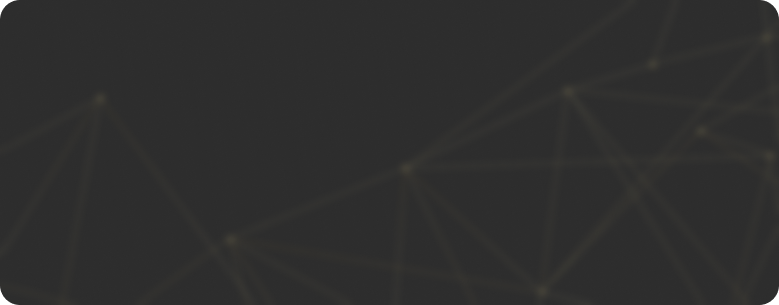 НЕТ НЕОБХОДИМОСТИ В АНАЛИЗЕ СЛИТКА
НЕБОЛЬШИЕ СЛИТКИ
Чем больше слиток, тем более вероятно, что дляего продажи потребуется больше времени для анализа чистоты. Анализ добавляетдополнительные расходы, неудобен и задержит выплату
Это так же замечательный подарок на любойслучай жизни
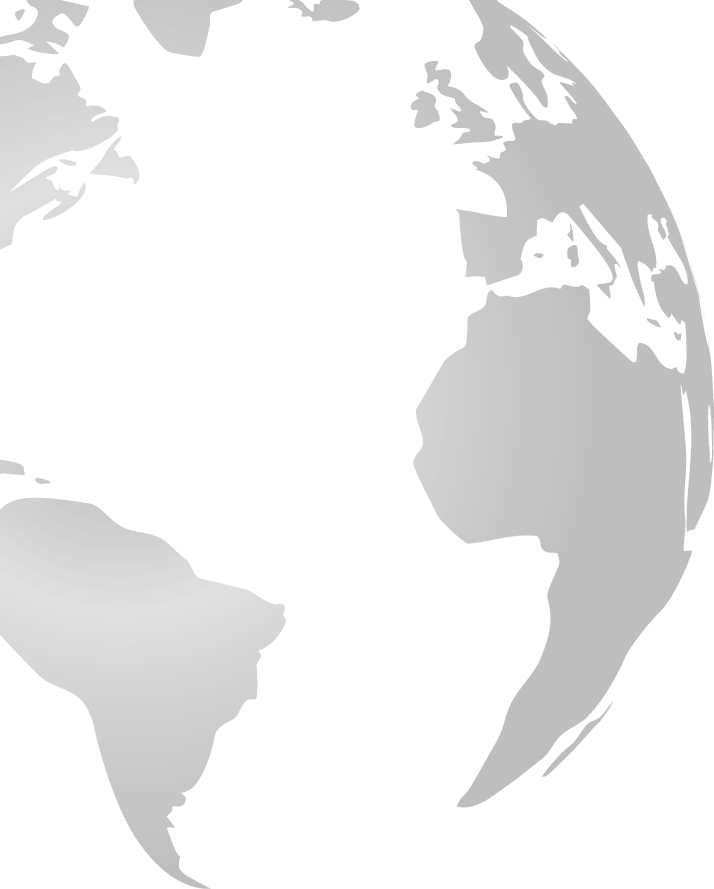 БЛОКЧЕЙН
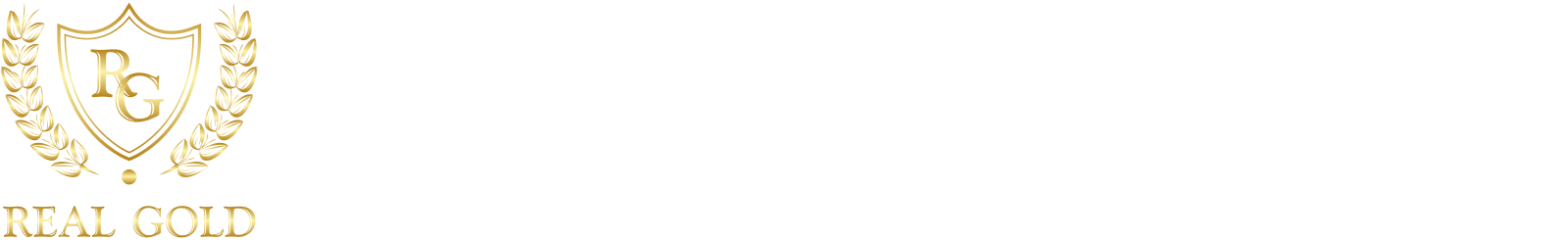 REALGOLD 2.0 - это сочетание самого древнего, надежного, постоянно увеличивающего стоимостьстабильного актива - золота и децентрализованной технологии блокчейн.
Технология блокчейна позволяет обеспечить высокий уровень прозрачности и удобство аудита,а участники получают постоянное и неизменяемое доказательство прав собственности, запись всейцепи поставок и хранения
ПУБЛИЧНАЯ ТЕХНОЛОГИЯ БЛОКЧЕЙН REALGOLD 2.0
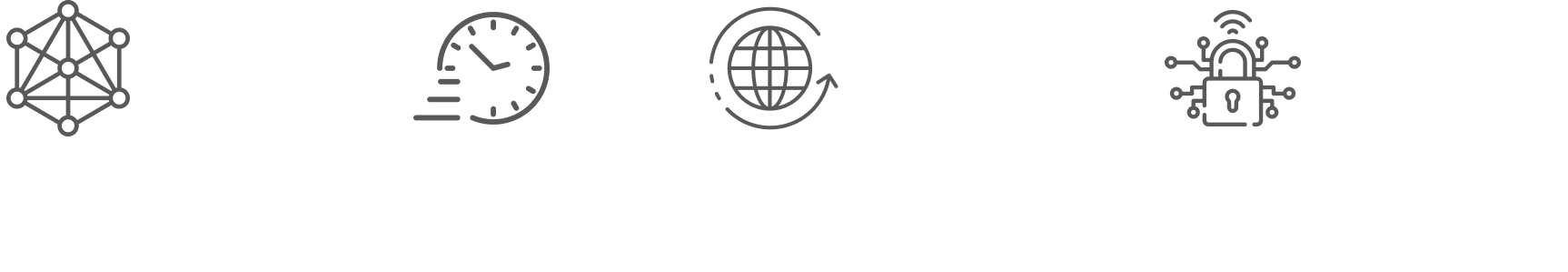 МАСШТАБИРУЕМОЕ
НЕМЕДЛЕННОЕ
ПУБЛИЧНОЕ
РАСПРЕДЕЛЕННАЯ
Простое онлайн-распространение, внедрение и сетевые эффекты
Почти мгновенное урегулирование сделок
Проверяемое резервирования золотых слитков и истории транзакций
Устойчивая, безопасная и надёжная сетевая инфраструктура
REAL GOLD USDT
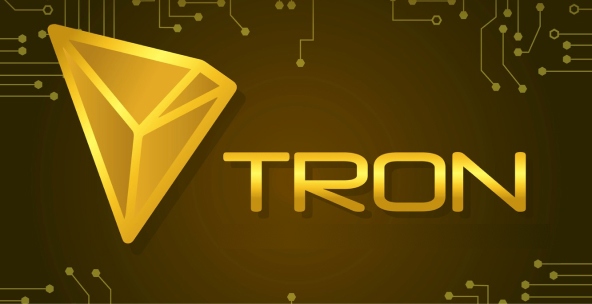 Работает на самом прогрессивном блокчейне – Binance Smart Chain, функционирует на стейлбкоине USDT, где 1 USDT = 1 $. Именно привязка к стейлбкоину даёт стабильную и безопасную работу и прибыль, в отличие от смарт-контрактов, которые работают на монетах, чей курс может резко падать или резко расти.
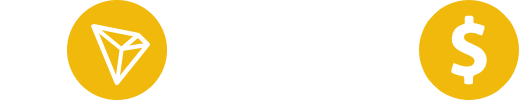 1
1
=
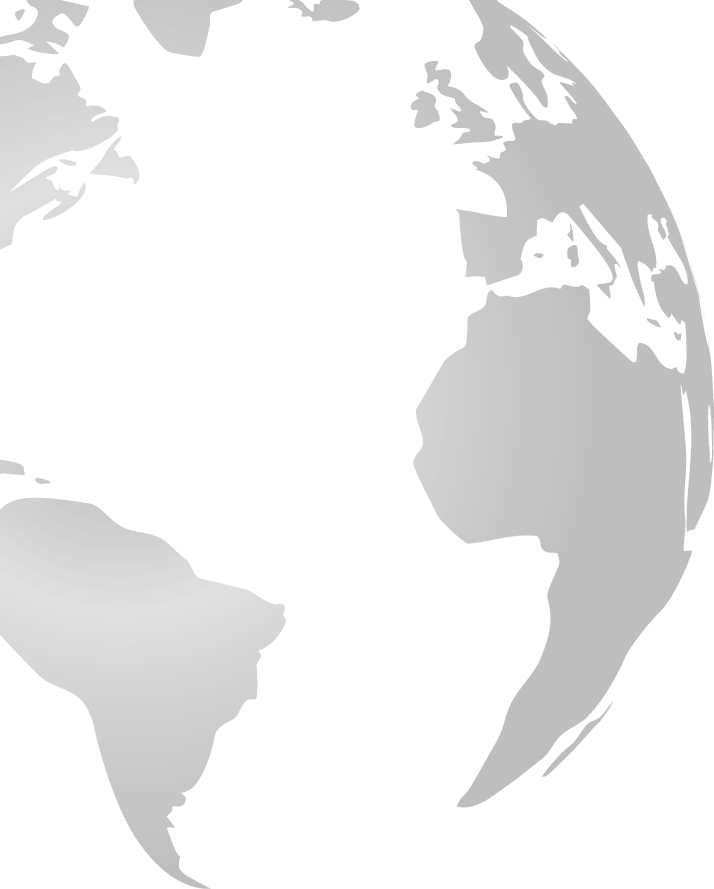 СМАРТКОНТРАКТ 
REAL GOLD 2.0 USDT
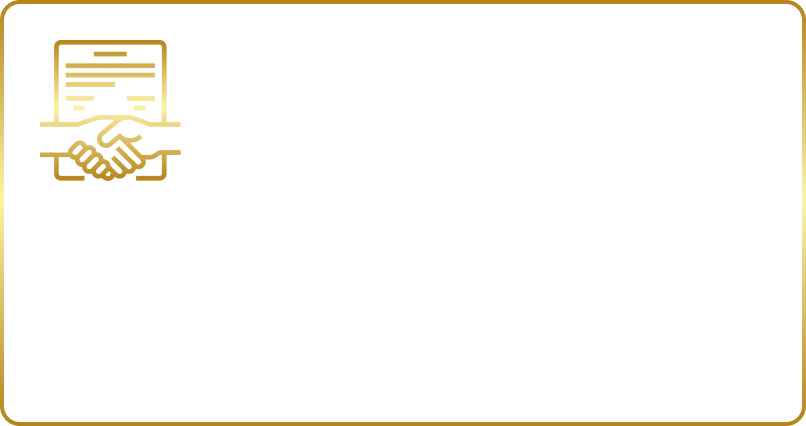 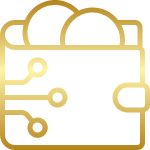 ЛИЧНЫЙ КОШЕЛЕК
Платформа REAL GOLD 2.0 основана на технологии смарт-контрактов
Чтобы стать участником, вам необходимо иметь или создать свой личный криптовалютный кошелёк. Подробные инструкции можно найти здесь:
СМАРТ-КОНТРАКТ REAL GOLD 2.0
Целью смарт-контракта является мгновенное автоматическое распределение средств из входящих транзакций на кошельки участников программы REAL GOLD 2.0 в соответствии с условиями маркетинговой программы.
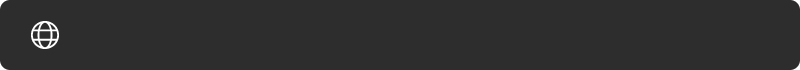 chrome-extension://mpbmflco
Реферальная ссылка в смартконтракте REAL GOLD 2.0
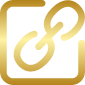 Ваша реферальная связь остается неизменной, вы не можете изменить своего вышестоящего партнера, а также ваши нижестоящие партнеры навсегда закреплены за вами в вашей структуре.
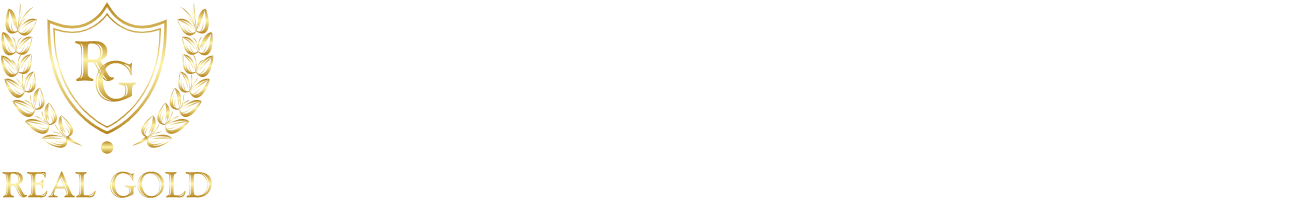 ТОЛЬКО У ВАС ЕСТЬ ДОСТУПК ВАШИМ СРЕДСТВАМ
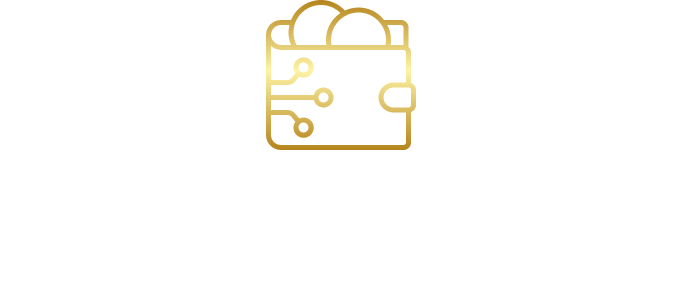 Все комиссионные вознаграждения в соответствии с маркетингом мгновенно зачисляются на ваш личный кошелёк
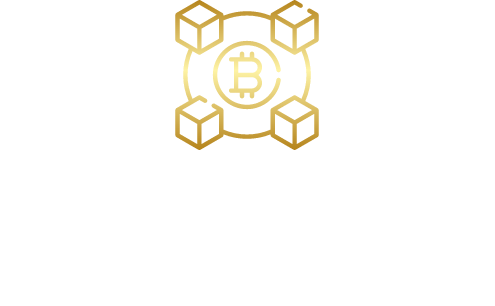 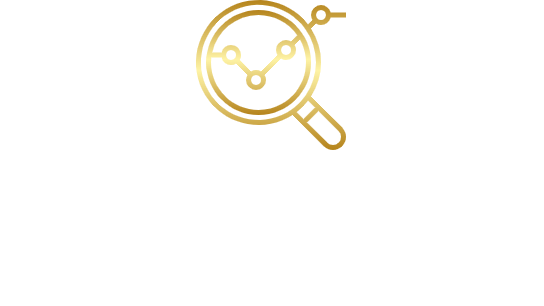 Вы можете легко проверить каждую транзакцию и посмотреть, куда были отправлены средства
Вся информация о транзакциях хранится в открытом доступе в блокчейне
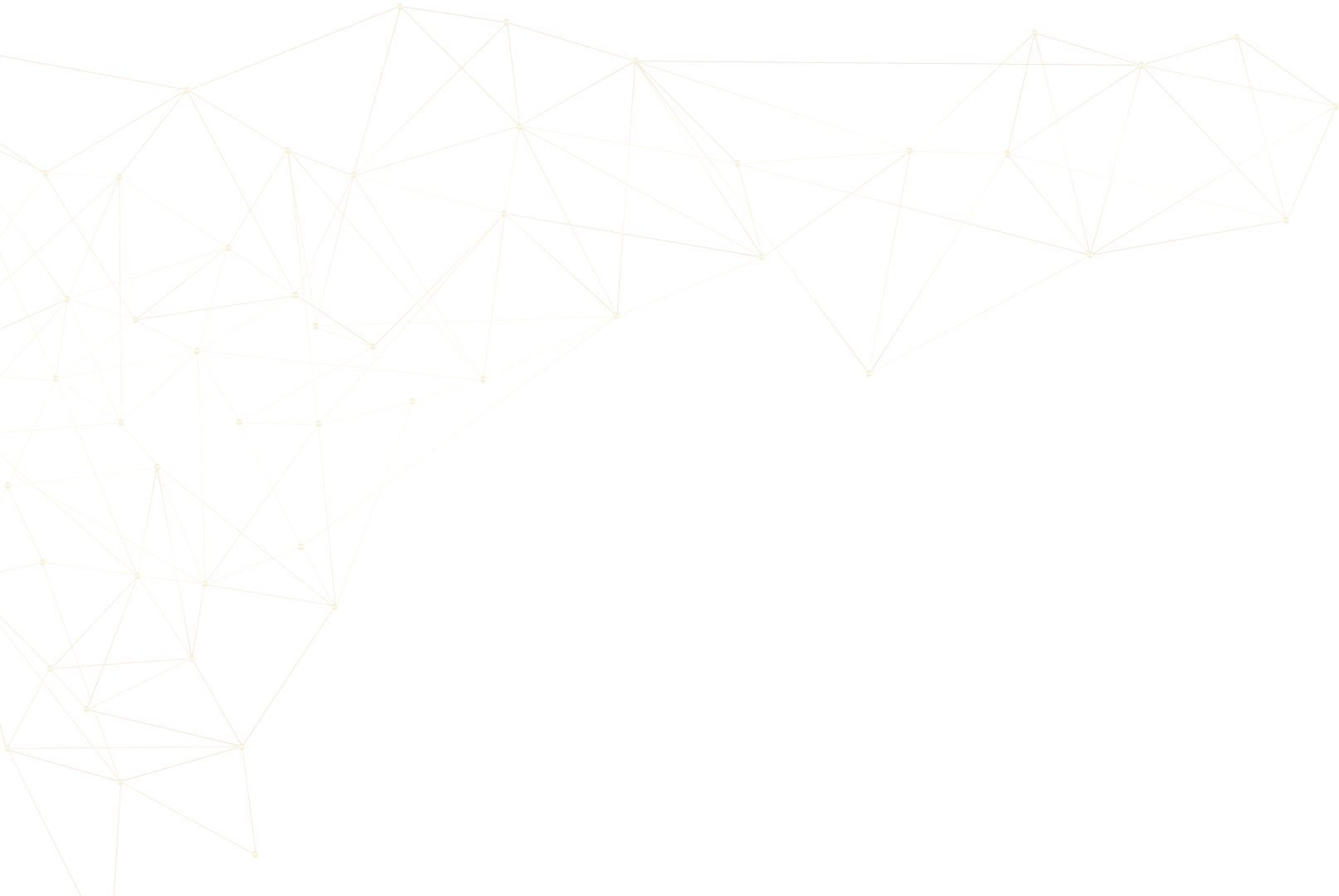 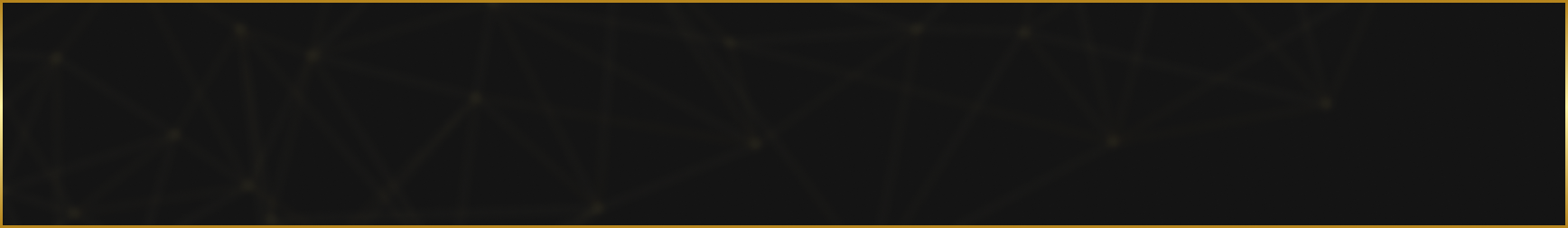 МАРКЕТИНГ REAL GOLD 2.0
Маркетинг REAL GOLD 2.0 BUSD реализован на технологии умных контрактов блокчейна Smart Chain.В маркетинге напрямую используется токен BUSD в формате BEP-20 со стабильным курсом равным 1 $
ТОКЕН USDT
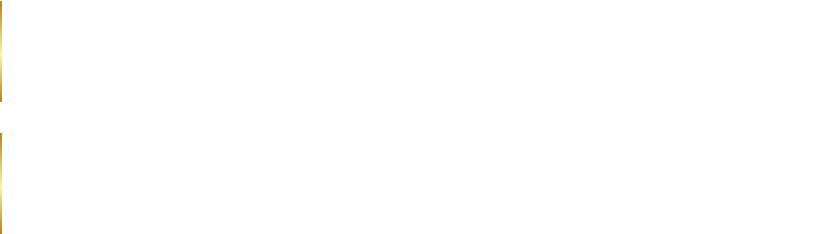 USDT – это криптовалюта с постоянным фиксированным обменным курсом, равным 1 доллару США. Он имеет полностью проверенный код и одобрен Департаментом финансовых услуг штата Нью-Йорк
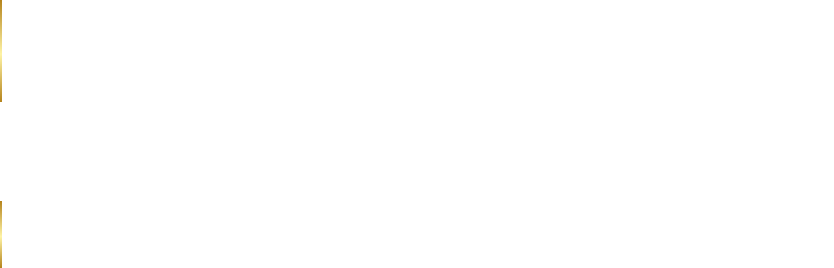 Токен USDT можно легко обменять на любую криптовалюту на DEX- обменниках, затратив при этом небольшую комиссию от сети. Для отправки токена USDT или любого другого, функционирующего в блокчейне Smart Chain, вам понадобится определённое количество BNB для оплаты комиссии.
USDT полностью обеспечен долларом США в соотношении 1:1, его всегда можно обменять на доллары. Он был создан в партнёрстве Paxos и Binance и другие фиатные валюты
Стоимость активации уровней и рециклов на платформе REAL GOLD указана в долларовом эквиваленте
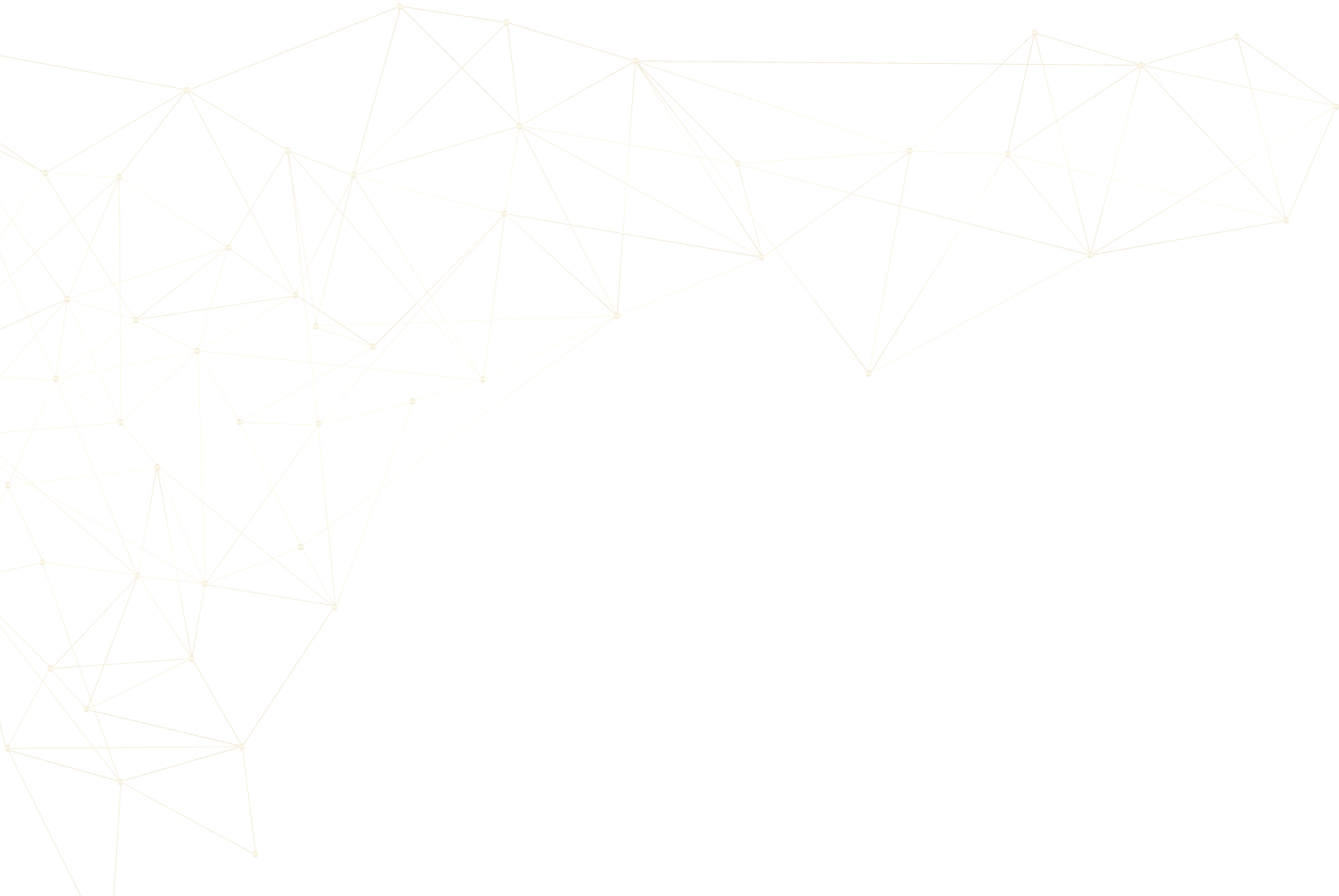 РЕГИСТРАЦИЯ  И АКТИВАЦИЯГОЛДСЕТОВ В REAL GOLD 2.0
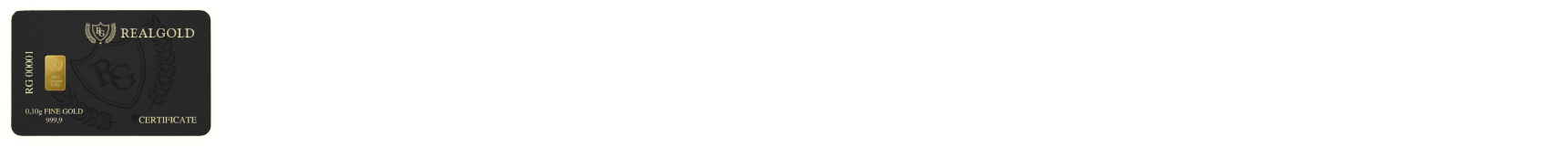 Для первоначальной активации голдсетов обязательная покупка золотых слитков по 0.10 гр в компании REAL GOLD. 
Необходимым условием участия в программе REAL GOLD 2.0 - это активация первых самых минимальных по стоимости всех типов Голдсетов GS5, GS7, GS15, GS31. В общей сложности активация четырёх типов Голдсетов - 4 слитка по 0.10 гр. Один слиток на каждый сет.
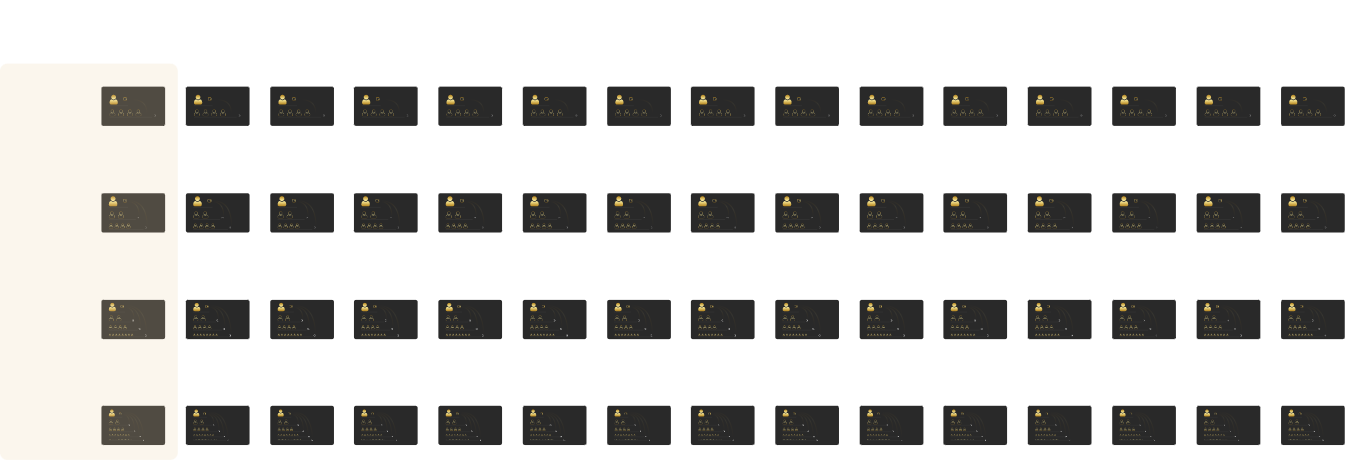 1
2
3
4
5
6
7
8
9
10
11
12
13
14
15
GS5
level 1
level 1
level 1
level 1
level 1
level 1
level 1
level 1
level 1
level 1
level 1
level 1
level 1
level 1
level 1
level 2
level 2
level 2
level 2
level 2
level 2
level 2
level 2
level 2
level 2
level 2
level 2
level 2
level 2
level 2
83.3%
83.3%
83.3%
83.3%
83.3%
83.3%
83.3%
83.3%
83.3%
83.3%
83.3%
83.3%
83.3%
83.3%
83.3%
GS7
level 1
level 1
level 1
level 1
level 1
level 1
level 1
level 1
level 1
level 1
level 1
level 1
level 1
level 1
level 1
level 2
level 2
level 2
level 2
level 2
level 2
level 2
level 2
level 2
level 2
level 2
level 2
level 2
level 2
level 2
8.3%
8.3%
8.3%
8.3%
8.3%
8.3%
8.3%
8.3%
8.3%
8.3%
8.3%
8.3%
8.3%
8.3%
8.3%
level 3
level 3
level 3
level 3
level 3
level 3
level 3
level 3
level 3
level 3
level 3
level 3
level 3
level 3
level 3
75%
75%
75%
75%
75%
75%
75%
75%
75%
75%
75%
75%
75%
75%
75%
GS15
level 1
level 1
level 1
level 1
level 1
level 1
level 1
level 1
level 1
level 1
level 1
level 1
level 1
level 1
level 1
level 2
level 2
level 2
level 2
level 2
level 2
level 2
level 2
level 2
level 2
level 2
level 2
level 2
level 2
level 2
16.6%
16.6%
16.6%
16.6%
16.6%
16.6%
16.6%
16.6%
16.6%
16.6%
16.6%
16.6%
16.6%
16.6%
16.6%
level 3
level 3
level 3
level 3
level 3
level 3
level 3
level 3
level 3
level 3
level 3
level 3
level 3
level 3
level 3
25%
25%
25%
25%
25%
25%
25%
25%
25%
25%
25%
25%
25%
25%
25%
level 4
level 4
level 4
level 4
level 4
level 4
level 4
level 4
level 4
level 4
level 4
level 4
level 4
level 4
level 4
41.6%
41.6%
41.6%
41.6%
41.6%
41.6%
41.6%
41.6%
41.6%
41.6%
41.6%
41.6%
41.6%
41.6%
41.6%
GS31
level 1
level 1
level 1
level 1
level 1
level 1
level 1
level 1
level 1
level 1
level 1
level 1
level 1
level 1
level 1
level 2
level 2
level 2
level 2
level 2
level 2
level 2
level 2
level 2
level 2
level 2
level 2
level 2
level 2
level 2
8.3%
8.3%
8.3%
8.3%
8.3%
8.3%
8.3%
8.3%
8.3%
8.3%
8.3%
8.3%
8.3%
8.3%
8.3%
level 3
level 3
level 3
level 3
level 3
level 3
level 3
level 3
level 3
level 3
level 3
level 3
level 3
level 3
level 3
16.6%
16.6%
16.6%
16.6%
16.6%
16.6%
16.6%
16.6%
16.6%
16.6%
16.6%
16.6%
16.6%
16.6%
16.6%
level 4
level 4
level 4
level 4
level 4
level 4
level 4
level 4
level 4
level 4
level 4
level 4
level 4
level 4
level 4
25%
25%
25%
25%
25%
25%
25%
25%
25%
25%
25%
25%
25%
25%
25%
level 5
level 5
level 5
level 5
level 5
level 5
level 5
level 5
level 5
level 5
level 5
level 5
level 5
level 5
level 5
33.33%
33.33%
33.33%
33.33%
33.33%
33.33%
33.33%
33.33%
33.33%
33.33%
33.33%
33.33%
33.33%
33.33%
33.33%
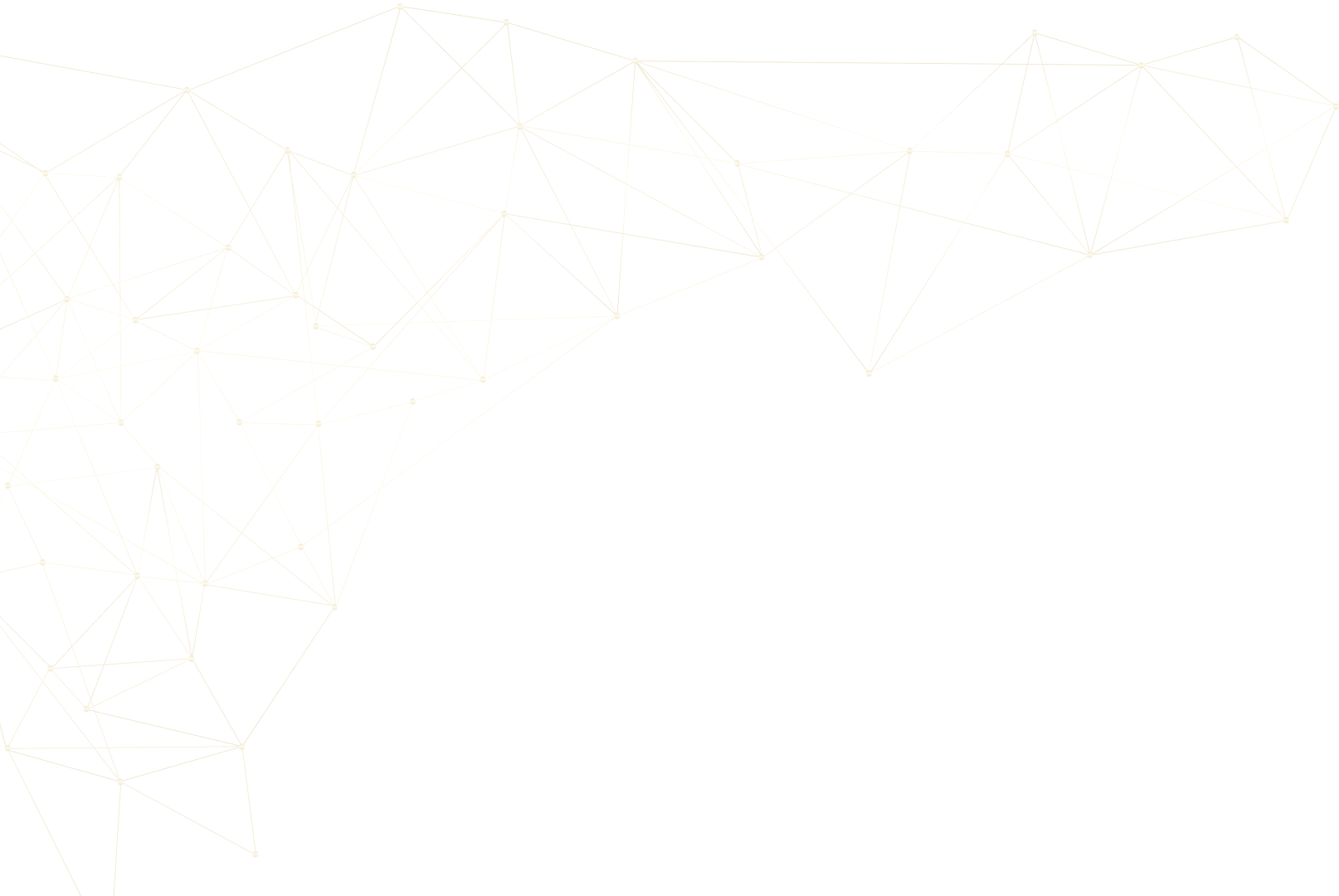 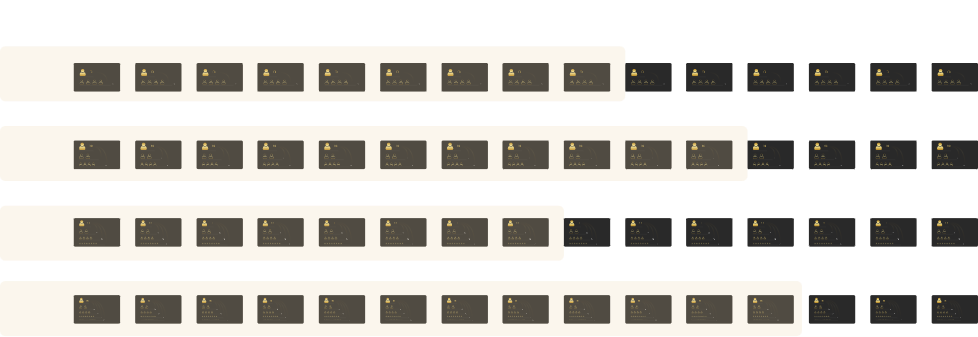 1
2
3
4
5
6
7
8
9
10
11
12
13
14
15
GS5
level 1
level 1
level 1
level 1
level 1
level 1
level 1
level 1
level 1
level 1
level 1
level 1
level 1
level 1
level 1
level 2
level 2
level 2
level 2
level 2
level 2
level 2
level 2
level 2
level 2
level 2
level 2
level 2
level 2
level 2
83.3%
83.3%
83.3%
83.3%
83.3%
83.3%
83.3%
83.3%
83.3%
83.3%
83.3%
83.3%
83.3%
83.3%
83.3%
Все следующие голдсеты по уровню стоимости можно активировать один за другим, в порядке возрастания.
GS7
level 1
level 1
level 1
level 1
level 1
level 1
level 1
level 1
level 1
level 1
level 1
level 1
level 1
level 1
level 1
level 2
level 2
level 2
level 2
level 2
level 2
level 2
level 2
level 2
level 2
level 2
level 2
level 2
level 2
level 2
8.3%
8.3%
8.3%
8.3%
8.3%
8.3%
8.3%
8.3%
8.3%
8.3%
8.3%
8.3%
8.3%
8.3%
8.3%
level 3
level 3
level 3
level 3
level 3
level 3
level 3
level 3
level 3
level 3
level 3
level 3
level 3
level 3
level 3
75%
75%
75%
75%
75%
75%
75%
75%
75%
75%
75%
75%
75%
75%
75%
GS15
level 1
level 1
level 1
level 1
level 1
level 1
level 1
level 1
level 1
level 1
level 1
level 1
level 1
level 1
level 1
level 2
level 2
level 2
level 2
level 2
level 2
level 2
level 2
level 2
level 2
level 2
level 2
level 2
level 2
level 2
16.6%
16.6%
16.6%
16.6%
16.6%
16.6%
16.6%
16.6%
16.6%
16.6%
16.6%
16.6%
16.6%
16.6%
16.6%
level 3
level 3
level 3
level 3
level 3
level 3
level 3
level 3
level 3
level 3
level 3
level 3
level 3
level 3
level 3
25%
25%
25%
25%
25%
25%
25%
25%
25%
25%
25%
25%
25%
25%
25%
level 4
level 4
level 4
level 4
level 4
level 4
level 4
level 4
level 4
level 4
level 4
level 4
level 4
level 4
level 4
41.6%
41.6%
41.6%
41.6%
41.6%
41.6%
41.6%
41.6%
41.6%
41.6%
41.6%
41.6%
41.6%
41.6%
41.6%
GS31
level 1
level 1
level 1
level 1
level 1
level 1
level 1
level 1
level 1
level 1
level 1
level 1
level 1
level 1
level 1
level 2
level 2
level 2
level 2
level 2
level 2
level 2
level 2
level 2
level 2
level 2
level 2
level 2
level 2
level 2
8.3%
8.3%
8.3%
8.3%
8.3%
8.3%
8.3%
8.3%
8.3%
8.3%
8.3%
8.3%
8.3%
8.3%
8.3%
level 3
level 3
level 3
level 3
level 3
level 3
level 3
level 3
level 3
level 3
level 3
level 3
level 3
level 3
level 3
16.6%
16.6%
16.6%
16.6%
16.6%
16.6%
16.6%
16.6%
16.6%
16.6%
16.6%
16.6%
16.6%
16.6%
16.6%
level 4
level 4
level 4
level 4
level 4
level 4
level 4
level 4
level 4
level 4
level 4
level 4
level 4
level 4
level 4
25%
25%
25%
25%
25%
25%
25%
25%
25%
25%
25%
25%
25%
25%
25%
level 5
level 5
level 5
level 5
level 5
level 5
level 5
level 5
level 5
level 5
level 5
level 5
level 5
level 5
level 5
33.33%
33.33%
33.33%
33.33%
33.33%
33.33%
33.33%
33.33%
33.33%
33.33%
33.33%
33.33%
33.33%
33.33%
33.33%
Стоимости маркетинговых начислений за каждую покупку одного золотого слитка, 6 $ USDT, из этой суммы 16.7% является доходом компании, а так же 16.7% доход компании при каждом реинвесте и каждом переходе и активации Голдсетов более высокого уровня стоимости -, а 83.3% процента распределяется согласно маркетинг-плану участникам программы REAL GOLD 2.0
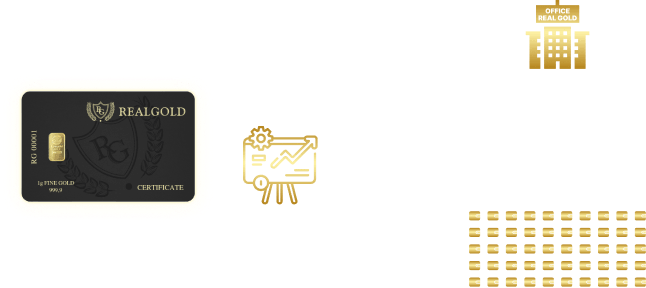 OFFICE
REAL GOLD
16,7%
6 USDT
83,3%
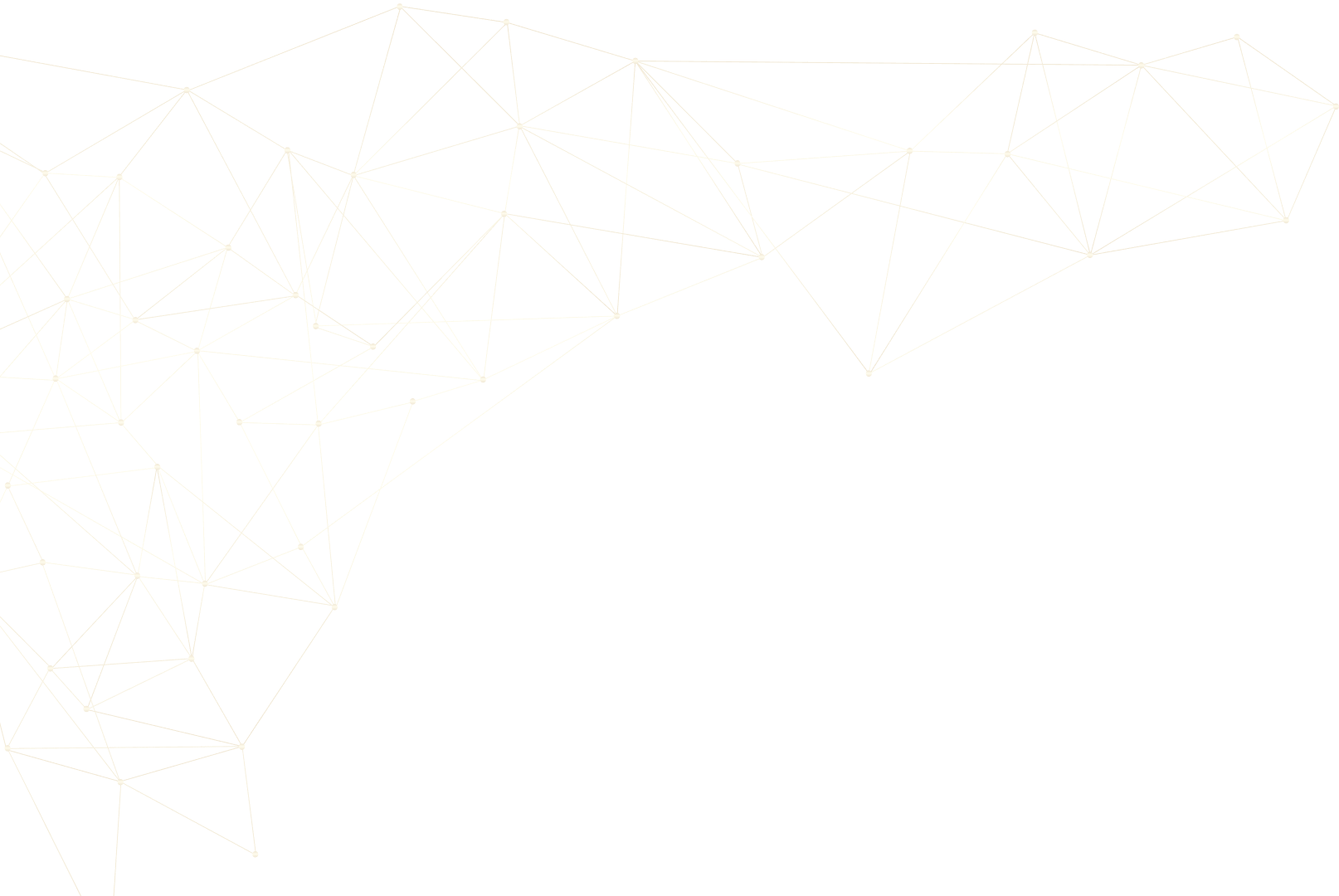 1
2
3
4
5
6
7
8
9
10
11
12
13
14
15
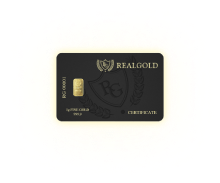 1
2
4
8
16
32
64
128
256
512
1024
2048
4096
8192
16 384
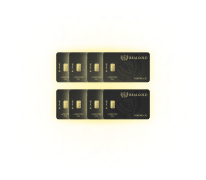 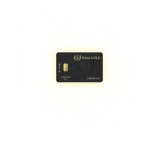 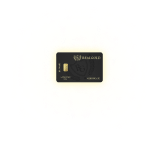 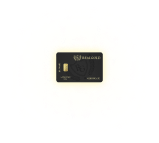 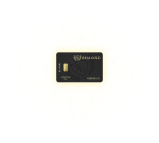 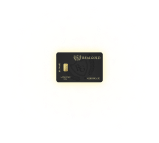 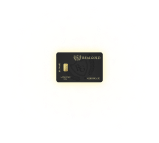 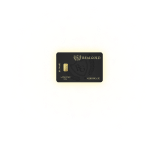 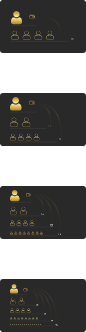 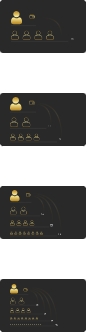 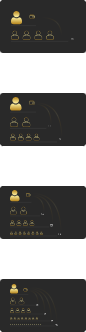 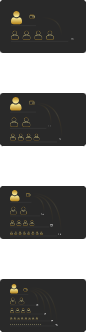 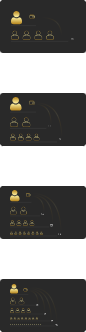 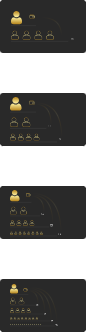 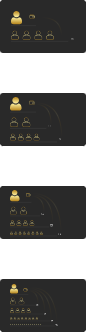 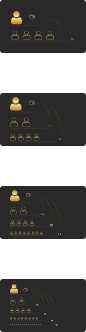 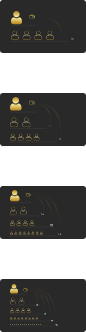 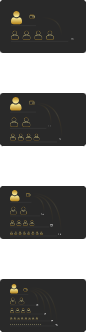 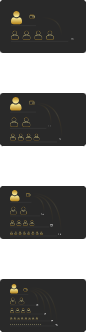 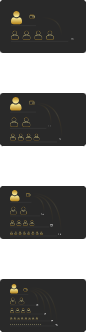 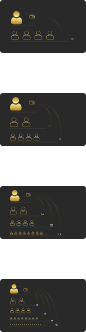 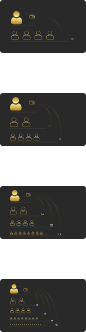 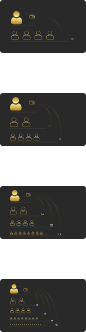 GS5
level 1
level 1
level 1
level 1
level 1
level 1
level 1
level 1
level 1
level 1
level 1
level 1
level 1
level 1
level 1
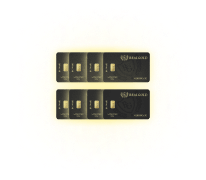 level 2
level 2
level 2
level 2
level 2
level 2
level 2
level 2
level 2
level 2
level 2
level 2
level 2
level 2
level 2
83.3%
83.3%
83.3%
83.3%
83.3%
83.3%
83.3%
83.3%
83.3%
83.3%
83.3%
83.3%
83.3%
83.3%
83.3%
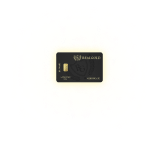 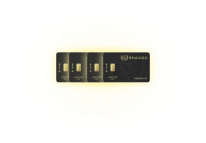 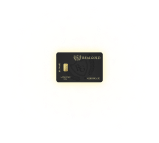 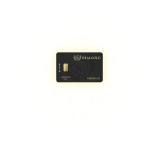 level 1
level 1
level 1
level 1
level 1
level 1
level 1
level 1
level 1
level 1
level 1
level 1
level 1
level 1
level 1
GS7
level 2
level 2
level 2
level 2
level 2
level 2
level 2
level 2
level 2
level 2
level 2
level 2
level 2
level 2
level 2
8.3%
8.3%
8.3%
8.3%
8.3%
8.3%
8.3%
8.3%
8.3%
8.3%
8.3%
8.3%
8.3%
8.3%
8.3%
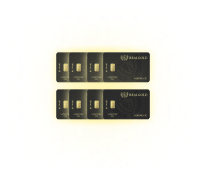 level 3
level 3
level 3
level 3
level 3
level 3
level 3
level 3
level 3
level 3
level 3
level 3
level 3
level 3
level 3
75%
75%
75%
75%
75%
75%
75%
75%
75%
75%
75%
75%
75%
75%
75%
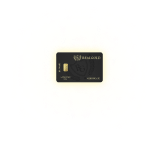 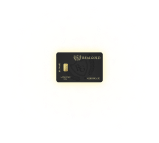 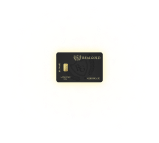 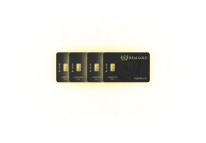 level 1
level 1
level 1
level 1
level 1
level 1
level 1
level 1
level 1
level 1
level 1
level 1
level 1
level 1
level 1
GS15
level 2
level 2
level 2
level 2
level 2
level 2
level 2
level 2
level 2
level 2
level 2
level 2
level 2
level 2
level 2
16.6%
16.6%
16.6%
16.6%
16.6%
16.6%
16.6%
16.6%
16.6%
16.6%
16.6%
16.6%
16.6%
16.6%
16.6%
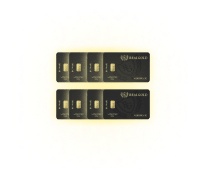 level 3
level 3
level 3
level 3
level 3
level 3
level 3
level 3
level 3
level 3
level 3
level 3
level 3
level 3
level 3
25%
25%
25%
25%
25%
25%
25%
25%
25%
25%
25%
25%
25%
25%
25%
level 4
level 4
level 4
level 4
level 4
level 4
level 4
level 4
level 4
level 4
level 4
level 4
level 4
level 4
level 4
41.6%
41.6%
41.6%
41.6%
41.6%
41.6%
41.6%
41.6%
41.6%
41.6%
41.6%
41.6%
41.6%
41.6%
41.6%
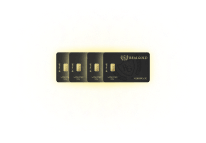 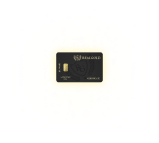 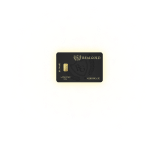 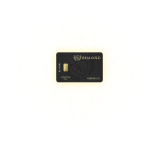 level 1
level 1
level 1
level 1
level 1
level 1
level 1
level 1
level 1
level 1
level 1
level 1
level 1
level 1
level 1
GS31
level 2
level 2
level 2
level 2
level 2
level 2
level 2
level 2
level 2
level 2
level 2
level 2
level 2
level 2
level 2
8.3%
8.3%
8.3%
8.3%
8.3%
8.3%
8.3%
8.3%
8.3%
8.3%
8.3%
8.3%
8.3%
8.3%
8.3%
level 3
level 3
level 3
level 3
level 3
level 3
level 3
level 3
level 3
level 3
level 3
level 3
level 3
level 3
level 3
16.6%
16.6%
16.6%
16.6%
16.6%
16.6%
16.6%
16.6%
16.6%
16.6%
16.6%
16.6%
16.6%
16.6%
16.6%
level 4
level 4
level 4
level 4
level 4
level 4
level 4
level 4
level 4
level 4
level 4
level 4
level 4
level 4
level 4
25%
25%
25%
25%
25%
25%
25%
25%
25%
25%
25%
25%
25%
25%
25%
level 5
level 5
level 5
level 5
level 5
level 5
level 5
level 5
level 5
level 5
level 5
level 5
level 5
level 5
level 5
33.33%
33.33%
33.33%
33.33%
33.33%
33.33%
33.33%
33.33%
33.33%
33.33%
33.33%
33.33%
33.33%
33.33%
33.33%
Последующая стоимость активации каждого следующего уровня, а также доход на Голдсетах - вдвое больше предыдущего сета. 
Для первой активации каждого последующего Голдсета стоимость увеличивается ровно в 2 разапо сравнению с предидущим. Первый сет - один слиток, второй- 2, третий – 4, четвёртый - 8 слитков и так далее.
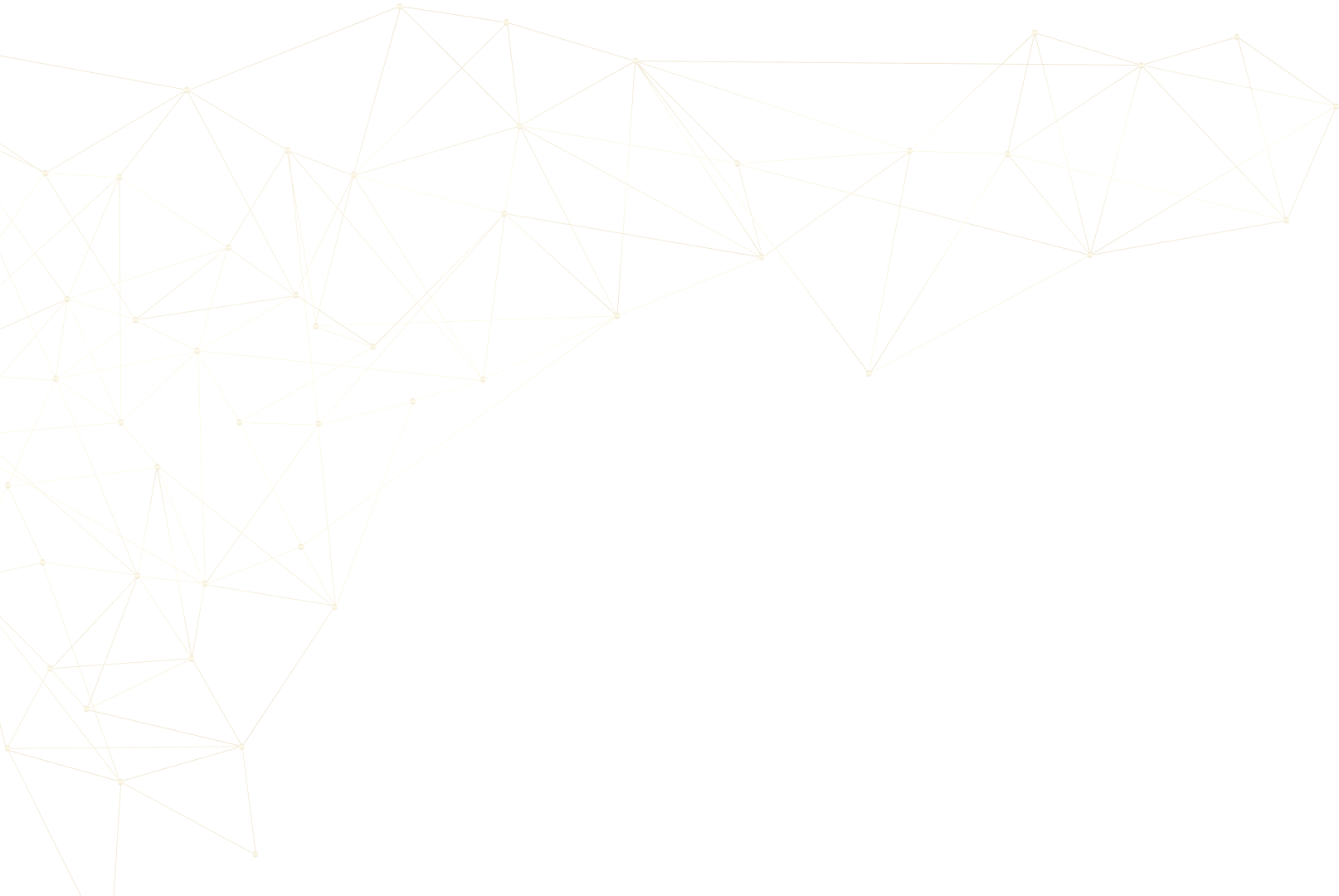 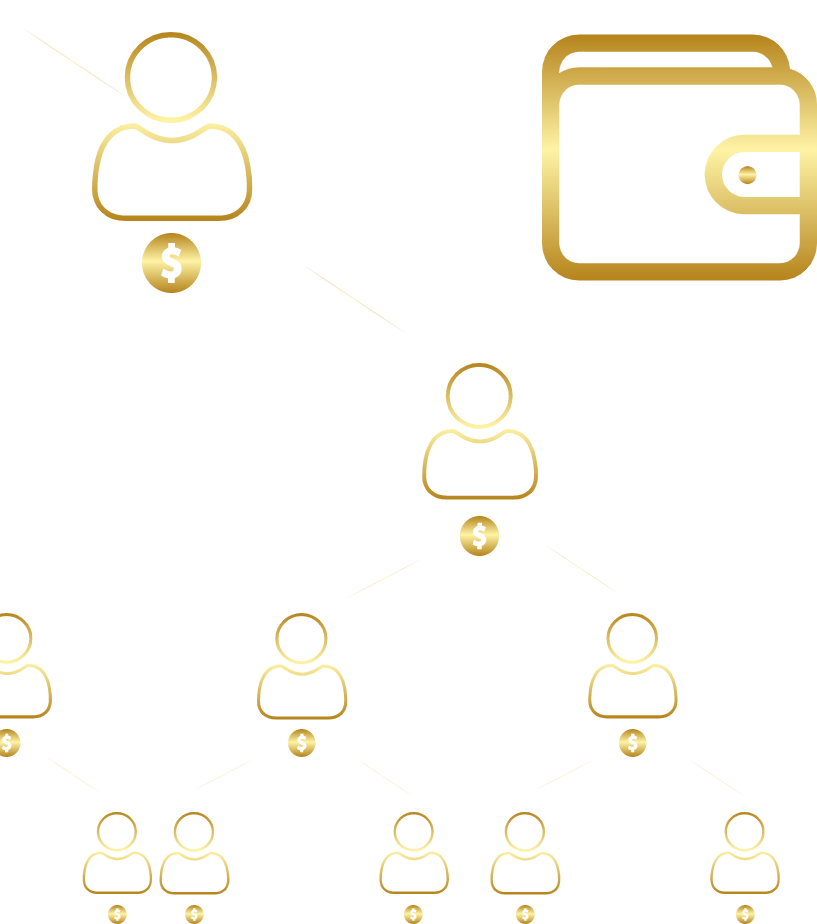 Транзакция за покупку золотых слитков поступает на смарт-контракт, он и перенаправляет средства на личные кошельки участников программы, места которых находятся на данных сетах.
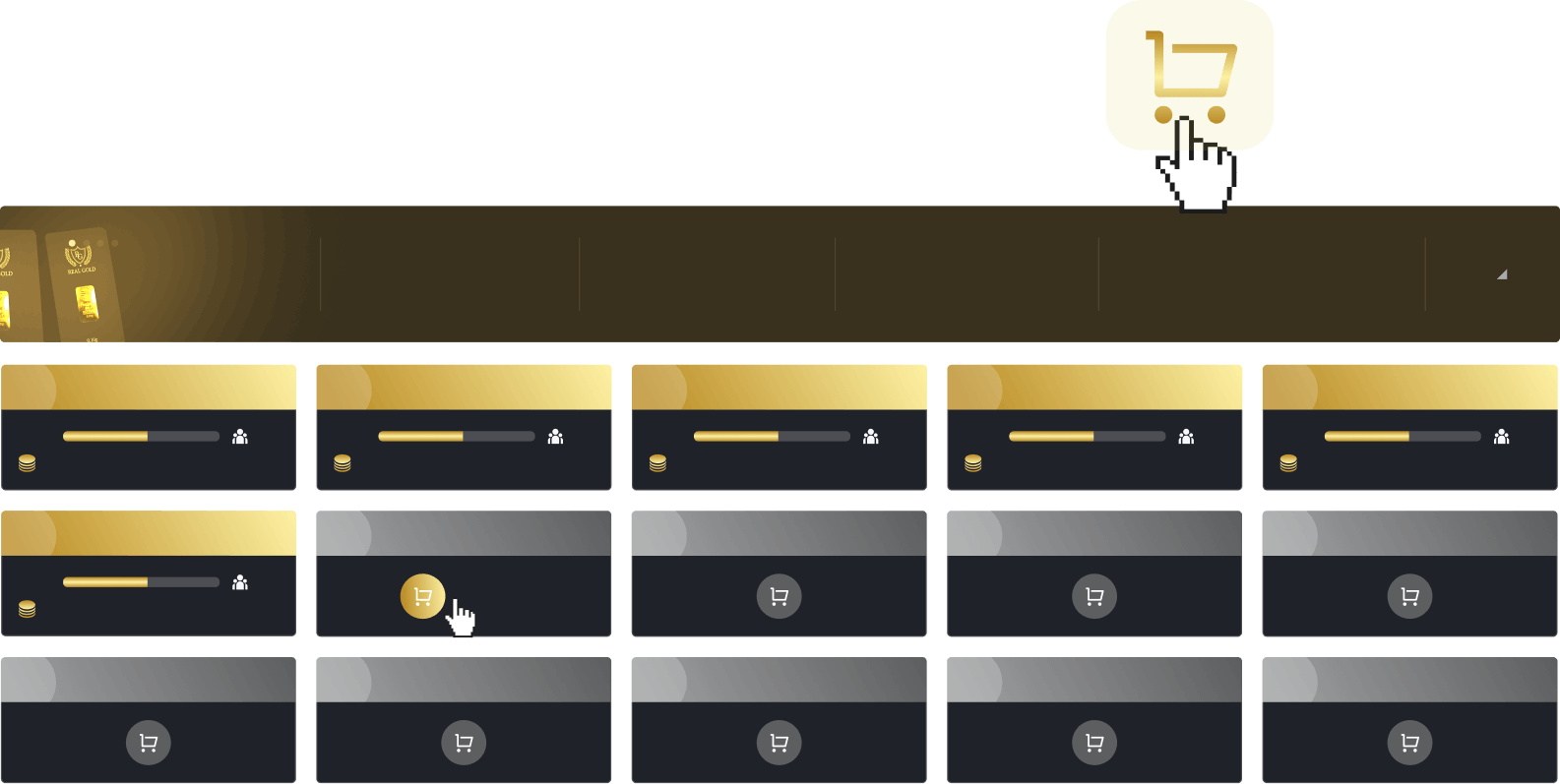 Вы занимаете свободные места в выбранныхвами голдсетах.
Active goldsets
Direct partners
Partners in total
Current income in total:
Goldset GS 5
6
4
5
$55 121
1
2
3
4
5
Goldbar 1 (0.10г)
Goldbar 2 (0.10г)
Goldbar 4 (0.10г)
Goldbar 8 (0.10г)
Goldbar 16 (0.10г)
100%
100%
100%
100%
100%
2/4
2/4
2/4
2/4
2/4
24 USDT
24 USDT
24 USDT
24 USDT
24 USDT
max income
max income
max income
max income
max income
7
8
9
10
6
Goldbar 32 (0.10г)
Goldbar 64 (0.10г)
Goldbar 128 (0.10г)
Goldbar 256 (0.10г)
Goldbar 512 (0.10г)
100%
2/4
Activate
24 USDT
max income
11
12
13
14
15
Goldbar 1024 (0.10г)
Goldbar 2048 (0.10г)
Goldbar 4096 (0.10г)
Goldbar 8192 (0.10г)
Goldbar 16384 (0.10г)
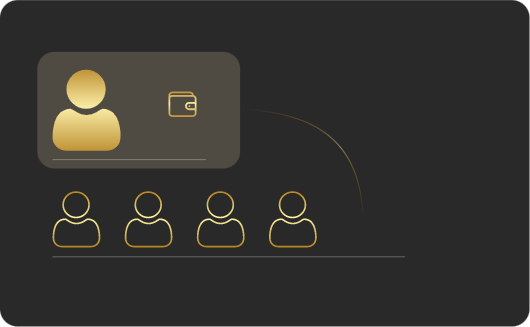 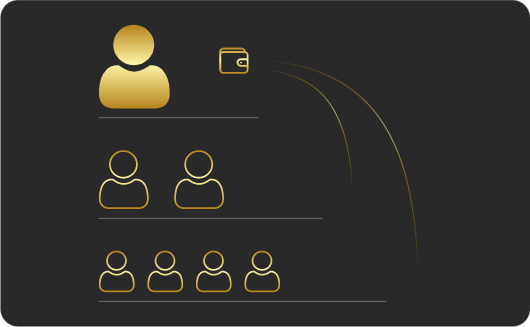 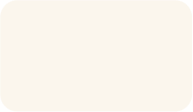 YOU
YOU
level 1
GOLDSET GS5
GOLDSET GS7
После выбора и оплаты Ваши Голдсеты активированны и теперь вы можете приглашать партнеров по своей личной реферальной ссылке. Подробные инструкции по регистрации можно найти здесь:
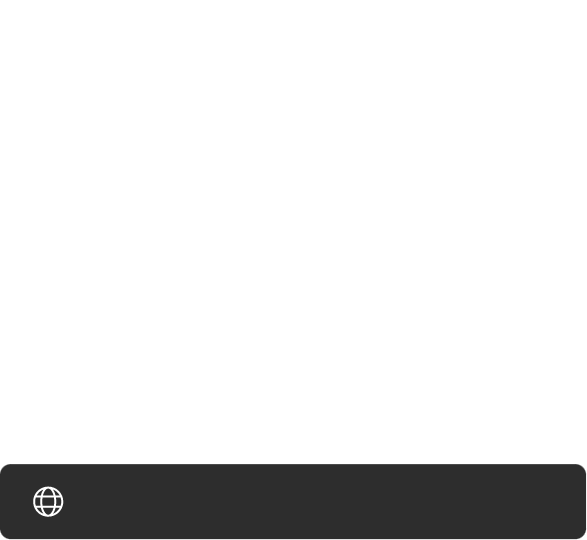 level 1
level 2
level 2
level 3
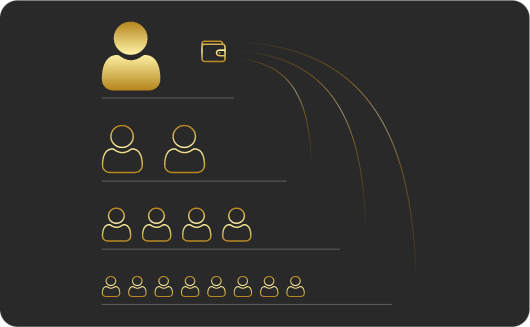 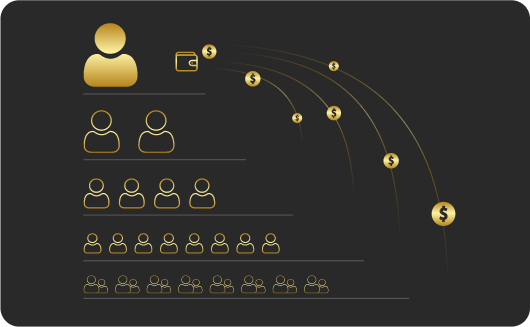 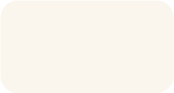 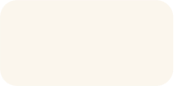 YOU
YOU
level 1
level 1
GOLDSET GS15
GOLDSET GS31
level 2
level 2
level 3
chrome-extension://mpbmflco
level 3
level 4
level 5
level 4
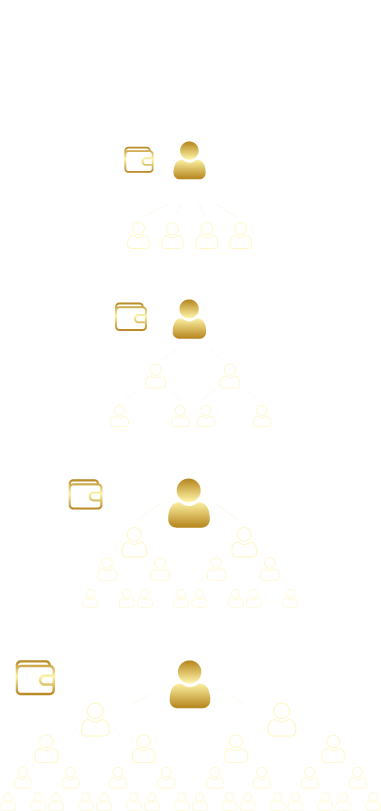 1
Для учёта и распределения комиссионных в маркетинге REAL GOLD 2.0 были применены ГОЛДСЕТЫ они основаны по матричной системе и развёрнуты на децентрализованной технологии умных контрактов.
Доход участникам формируется на основе приглашения в свою команду новых партнёров закрепляя их за собой навсегда,– а так же благодаря постоянным реинвестициям и переливам. Все действия на платформе REAL GOLD 2.0 фиксируется в блокчейне через смарт — контракт.
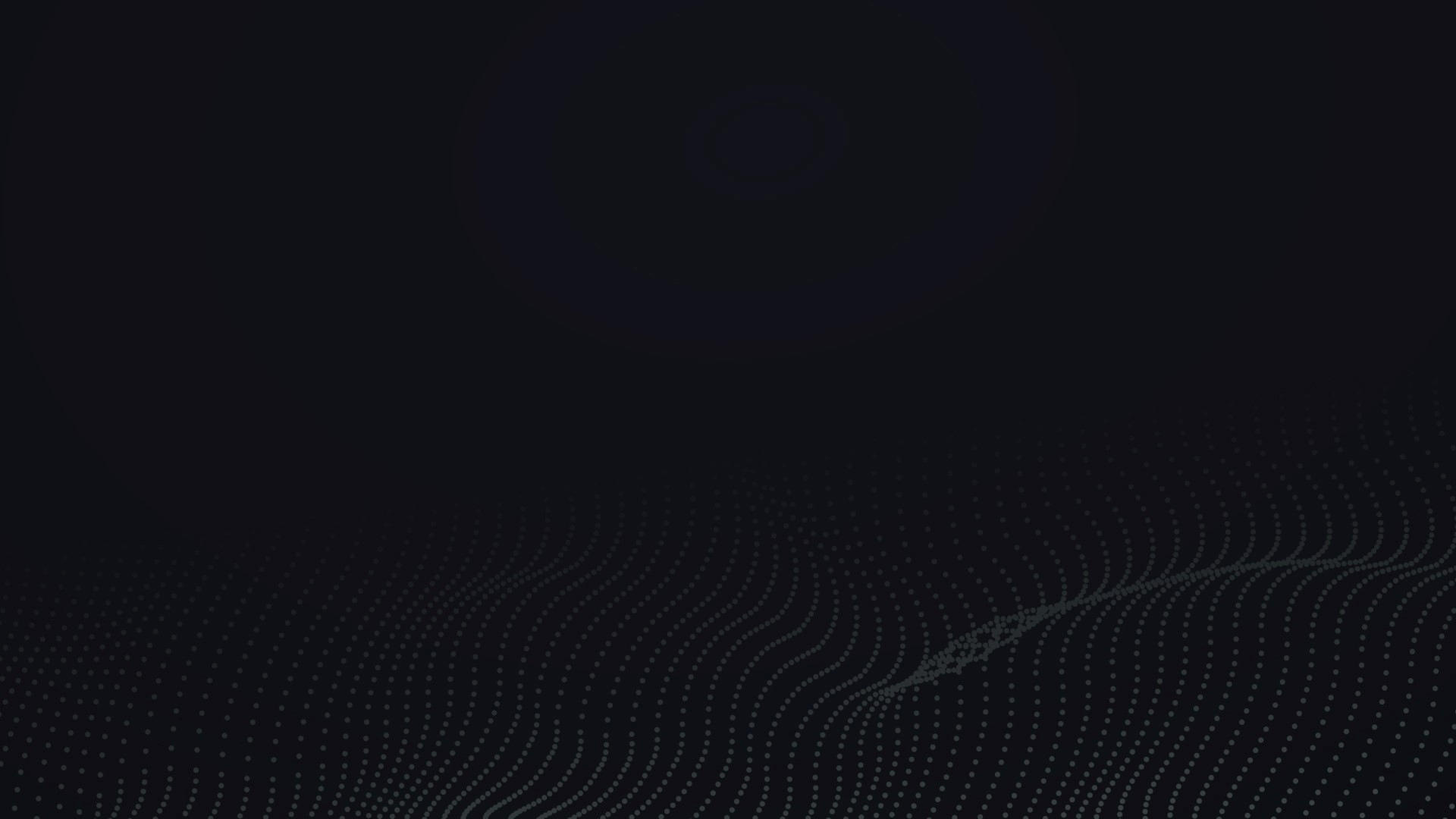 GS5
You
GS7
Вы
GS15
You
GS31
You
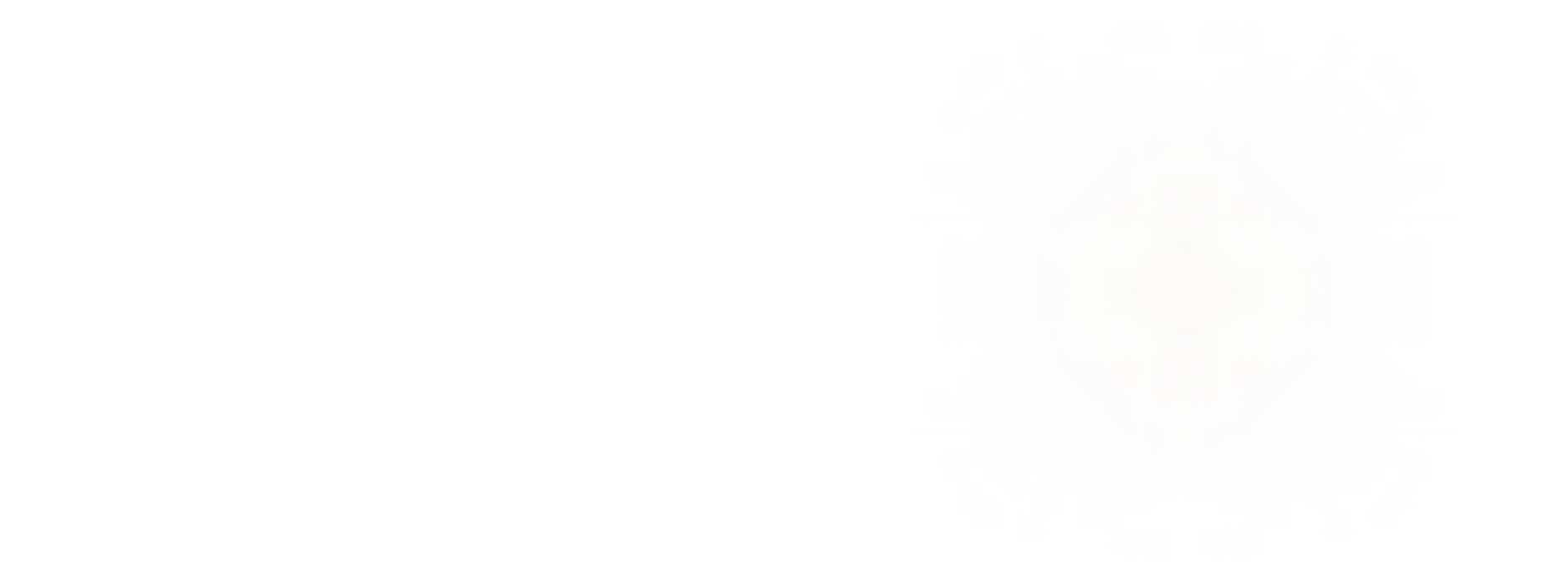 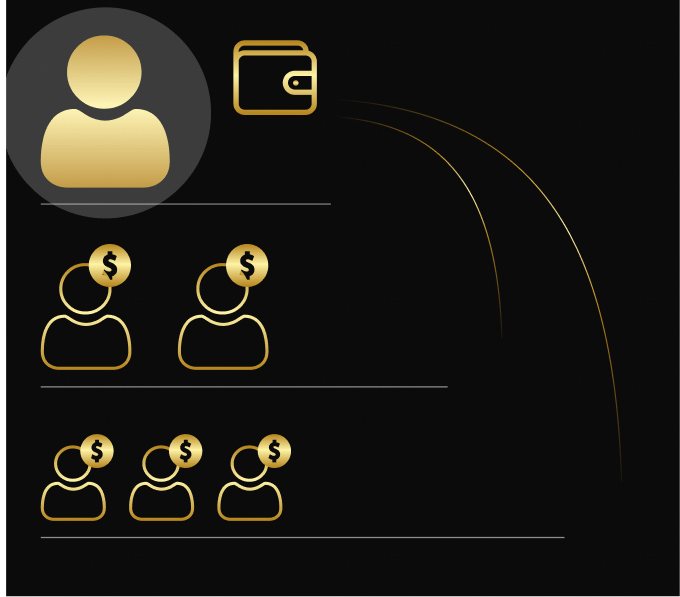 YOU
Доход от всех выставленных мест партнеров мгновенно поступает на личные кошельки участников программы.
level 1
level 2
level 3
В программе предусмотренны 4 вида Голдсетов, отличающиеся по доходности и условиям взаимодействия между партнерами. Самым эффективным методом получения дохода является параллельная активация и использование одновременно всех Голдсетов
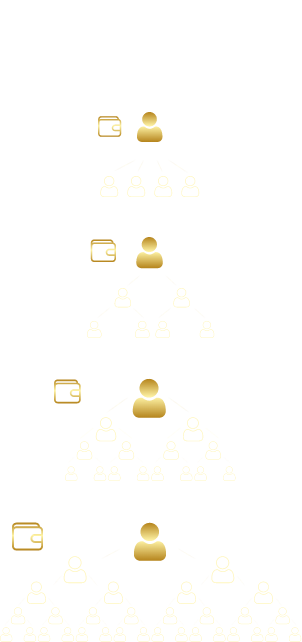 1
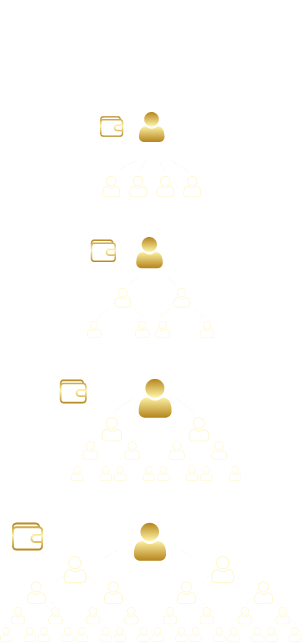 2
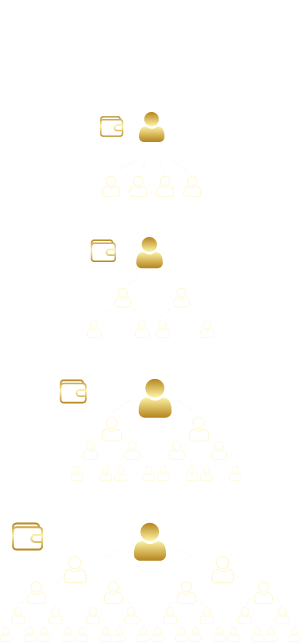 3
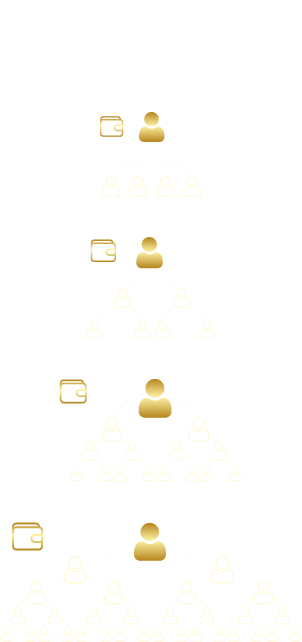 4
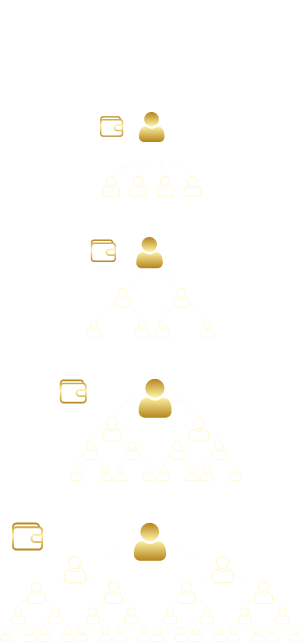 5
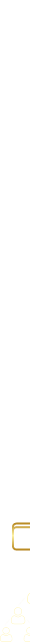 GS5
You
You
You
You
You
GS7
Вы
Вы
Вы
Вы
Вы
GS15
You
You
You
You
You
GS31
You
You
You
You
You
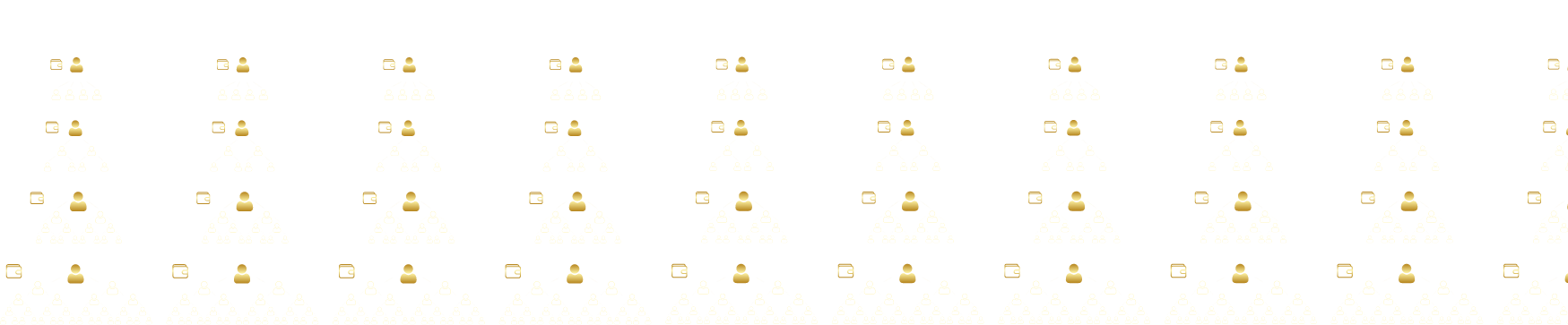 5
6
7
8
9
6
1
2
3
4
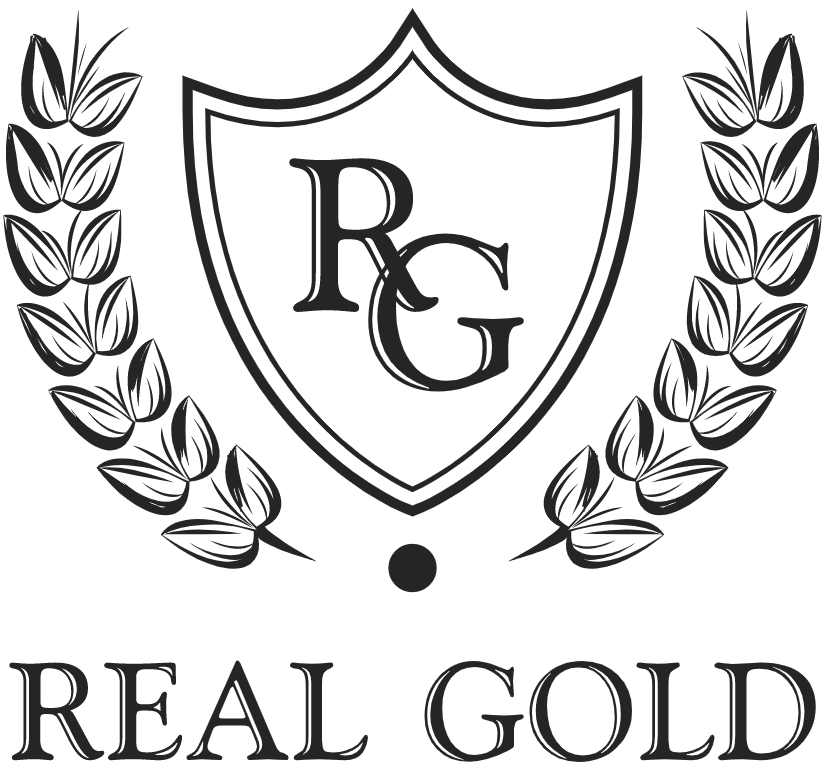 GS5
You
You
You
You
You
You
You
You
You
GS7
Вы
Вы
Вы
Вы
Вы
Вы
Вы
Вы
Вы
GS15
You
You
You
You
You
You
You
You
You
GS31
You
You
You
You
You
You
You
You
You
You
Срок действия Голдсетов не ограничен. Активируя один раз любой по стоимости уровень Голдсета, он закрепляется за вами навсегда и не требует дополнительных затрат.
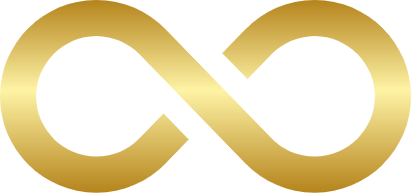 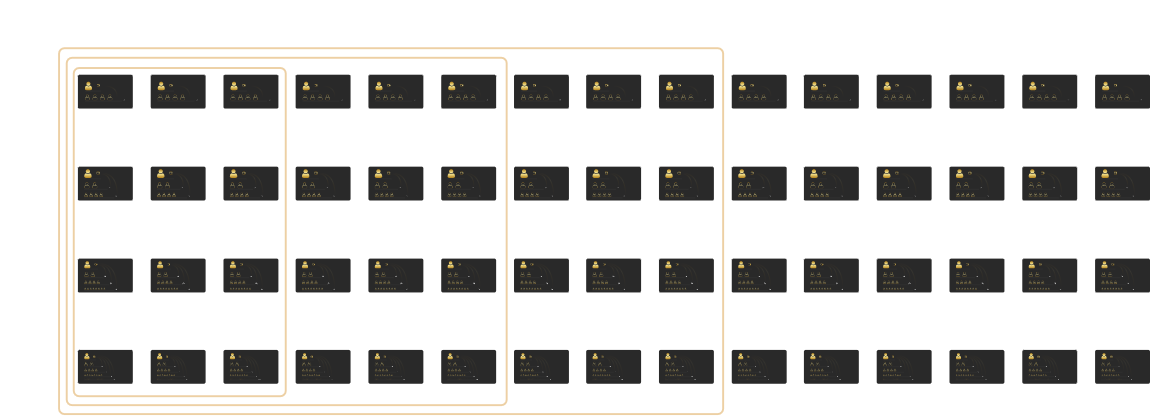 1
2
3
4
5
6
7
8
9
10
11
12
13
14
15
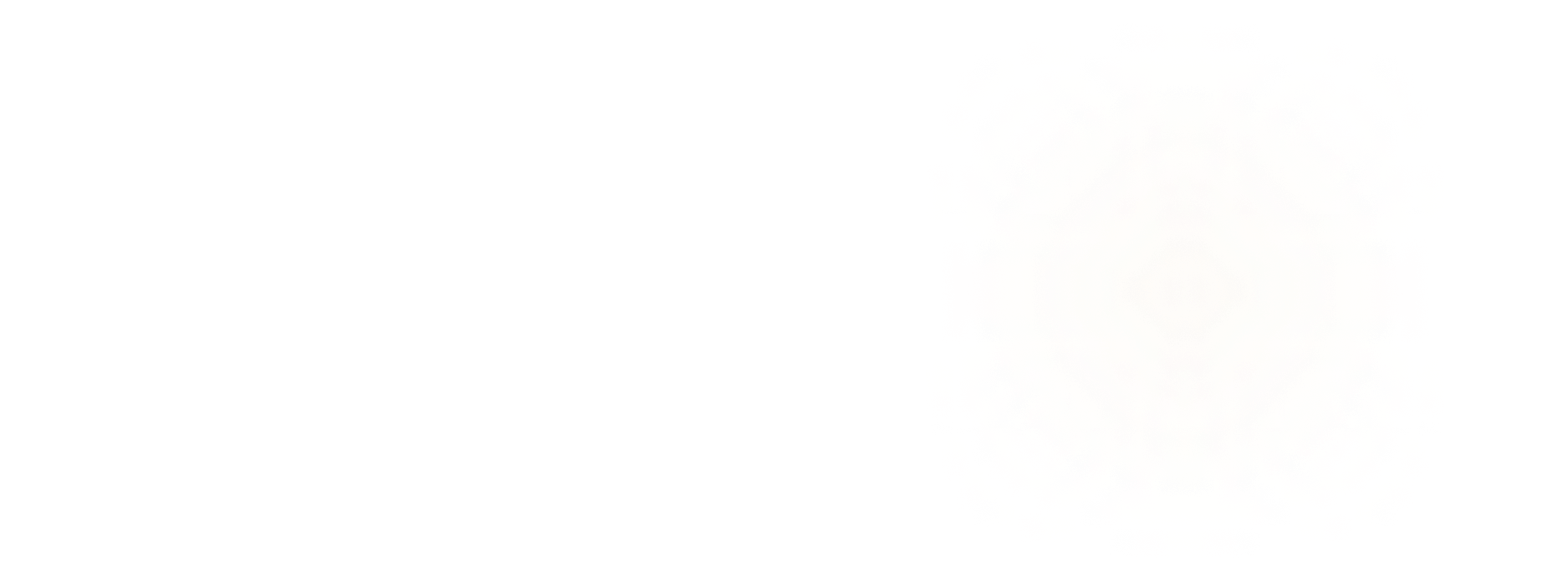 GS5
level 1
level 1
level 1
level 1
level 1
level 1
level 1
level 1
level 1
level 1
level 1
level 1
level 1
level 1
level 1
level 2
level 2
level 2
level 2
level 2
level 2
level 2
level 2
level 2
level 2
level 2
level 2
level 2
level 2
level 2
83.3%
83.3%
83.3%
83.3%
83.3%
83.3%
83.3%
83.3%
83.3%
83.3%
83.3%
83.3%
83.3%
83.3%
83.3%
GS7
level 1
level 1
level 1
level 1
level 1
level 1
level 1
level 1
level 1
level 1
level 1
level 1
level 1
level 1
level 1
level 2
level 2
level 2
level 2
level 2
level 2
level 2
level 2
level 2
level 2
level 2
level 2
level 2
level 2
level 2
8.3%
8.3%
8.3%
8.3%
8.3%
8.3%
8.3%
8.3%
8.3%
8.3%
8.3%
8.3%
8.3%
8.3%
8.3%
level 3
level 3
level 3
level 3
level 3
level 3
level 3
level 3
level 3
level 3
level 3
level 3
level 3
level 3
level 3
75%
75%
75%
75%
75%
75%
75%
75%
75%
75%
75%
75%
75%
75%
75%
GS15
level 1
level 1
level 1
level 1
level 1
level 1
level 1
level 1
level 1
level 1
level 1
level 1
level 1
level 1
level 1
level 2
level 2
level 2
level 2
level 2
level 2
level 2
level 2
level 2
level 2
level 2
level 2
level 2
level 2
level 2
16.6%
16.6%
16.6%
16.6%
16.6%
16.6%
16.6%
16.6%
16.6%
16.6%
16.6%
16.6%
16.6%
16.6%
16.6%
level 3
level 3
level 3
level 3
level 3
level 3
level 3
level 3
level 3
level 3
level 3
level 3
level 3
level 3
level 3
25%
25%
25%
25%
25%
25%
25%
25%
25%
25%
25%
25%
25%
25%
25%
level 4
level 4
level 4
level 4
level 4
level 4
level 4
level 4
level 4
level 4
level 4
level 4
level 4
level 4
level 4
41.6%
41.6%
41.6%
41.6%
41.6%
41.6%
41.6%
41.6%
41.6%
41.6%
41.6%
41.6%
41.6%
41.6%
41.6%
GS31
level 1
level 1
level 1
level 1
level 1
level 1
level 1
level 1
level 1
level 1
level 1
level 1
level 1
level 1
level 1
level 2
level 2
level 2
level 2
level 2
level 2
level 2
level 2
level 2
level 2
level 2
level 2
level 2
level 2
level 2
8.3%
8.3%
8.3%
8.3%
8.3%
8.3%
8.3%
8.3%
8.3%
8.3%
8.3%
8.3%
8.3%
8.3%
8.3%
level 3
level 3
level 3
level 3
level 3
level 3
level 3
level 3
level 3
level 3
level 3
level 3
level 3
level 3
level 3
16.6%
16.6%
16.6%
16.6%
16.6%
16.6%
16.6%
16.6%
16.6%
16.6%
16.6%
16.6%
16.6%
16.6%
16.6%
level 4
level 4
level 4
level 4
level 4
level 4
level 4
level 4
level 4
level 4
level 4
level 4
level 4
level 4
level 4
25%
25%
25%
25%
25%
25%
25%
25%
25%
25%
25%
25%
25%
25%
25%
level 5
level 5
level 5
level 5
level 5
level 5
level 5
level 5
level 5
level 5
level 5
level 5
level 5
level 5
level 5
33.33%
33.33%
33.33%
33.33%
33.33%
33.33%
33.33%
33.33%
33.33%
33.33%
33.33%
33.33%
33.33%
33.33%
33.33%
Активируя более высокие уровни, вы автоматически увеличиваете свой доход.Доход в маркетинговой программе формируется от стоимости
Голдсета, в котором ваши партнеры занимают места. Поэтому работа на более дорогих уровнях стоимости голдсетов, увеличивает ваш общий доход в разы. Маркетинг план разработан таким образом, что дохода от одного цикла (заполнения Голдсета) достаточно для активации следующего по стоимости этого же типа Голдсетов и реинвеста на точно такой же по стоимости Голдсет
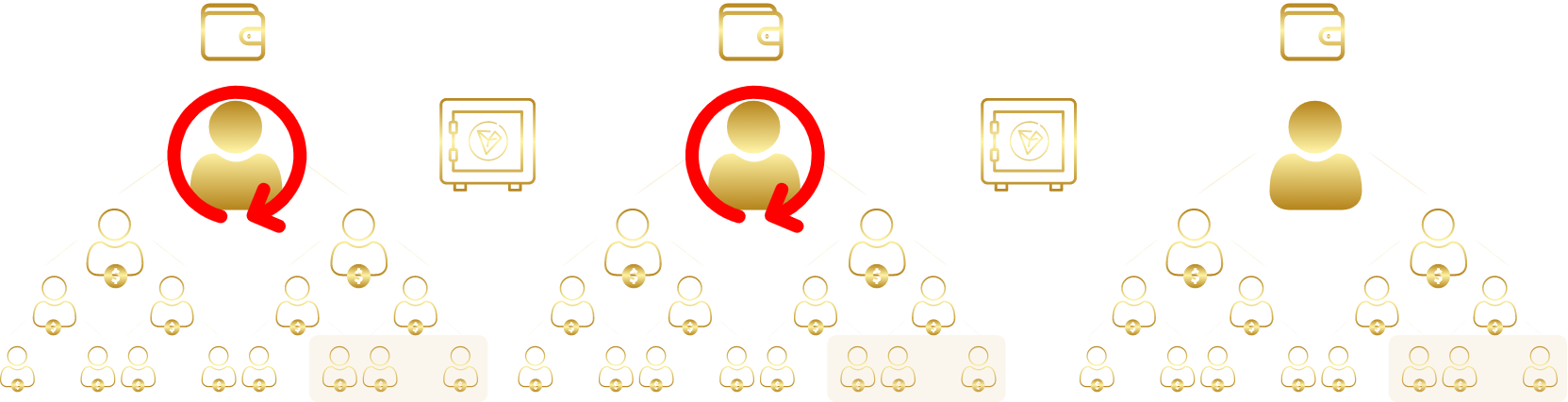 Х2
Х2
You
You
You
Автоматические циклы предусмотренны на всех по стоимости уровнях Голдсетов. Уровни каждого вида голдсетов состоят из фиксированного количества мест. После того, как все места голдсета будут заполнены, автоматически начнется новый цикл.
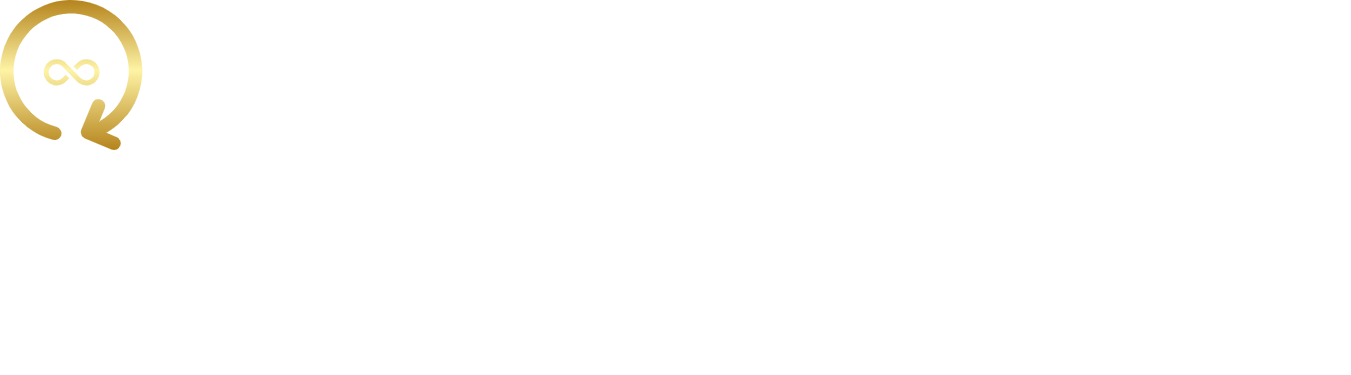 КОЛИЧЕСТВО ЦИКЛОВ НЕ ОГРАНИЧЕНО
Активированный один раз вами  Голдсет позволяет приглашать неограниченное количество новых партнеров.
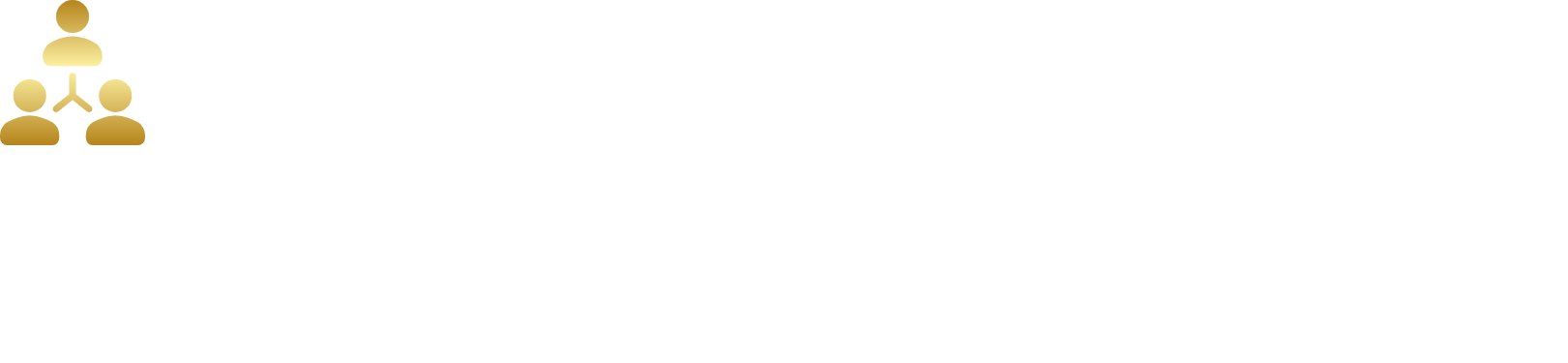 РЕФЕРАЛЬНАЯ ПРИВЯЗКА
Все личные партнеры, которых Вы приглашаете, закрепляются за Вами навсегда и изменить это невозможно, так как это фиксируется в блокчейне через смарт-контракт
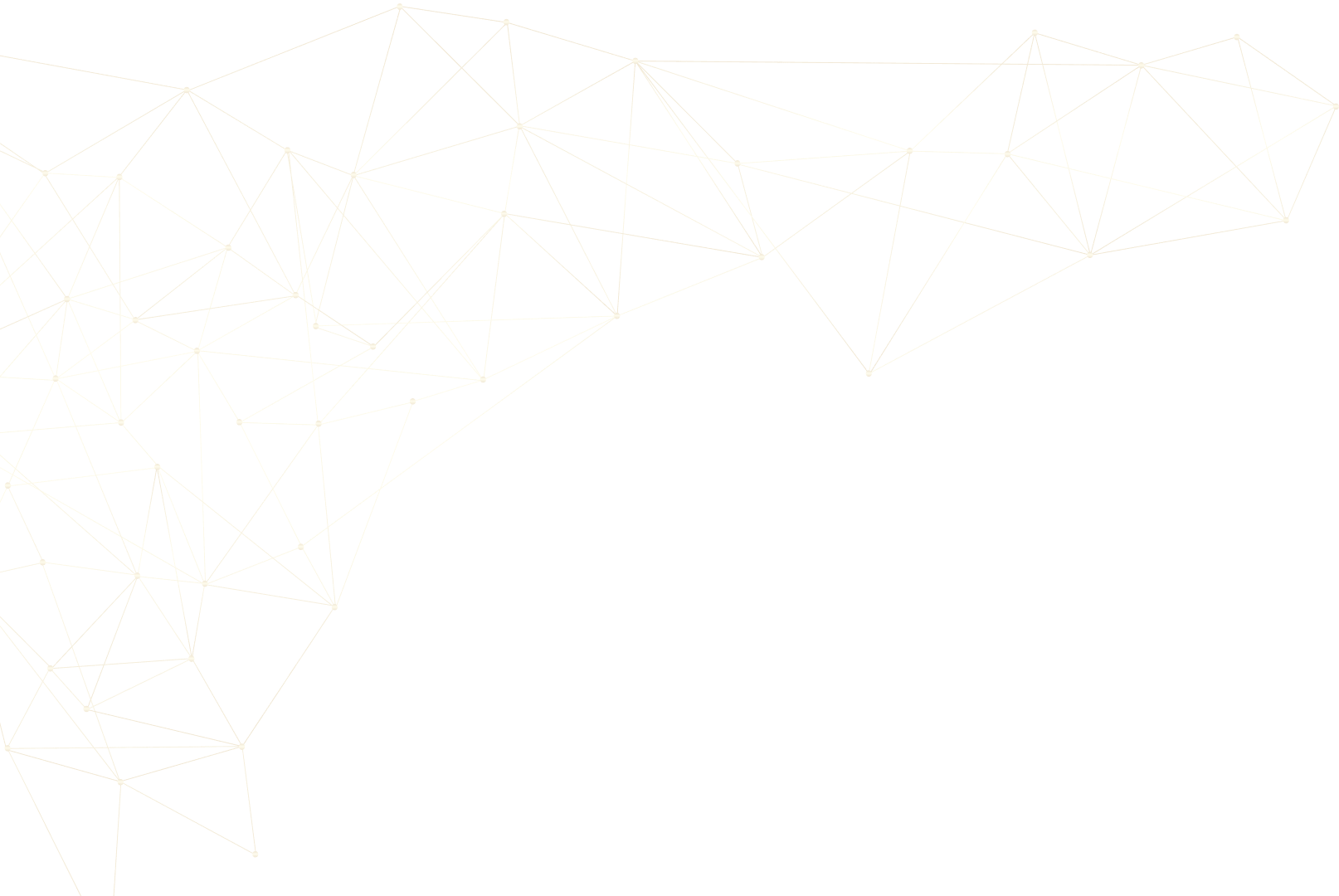 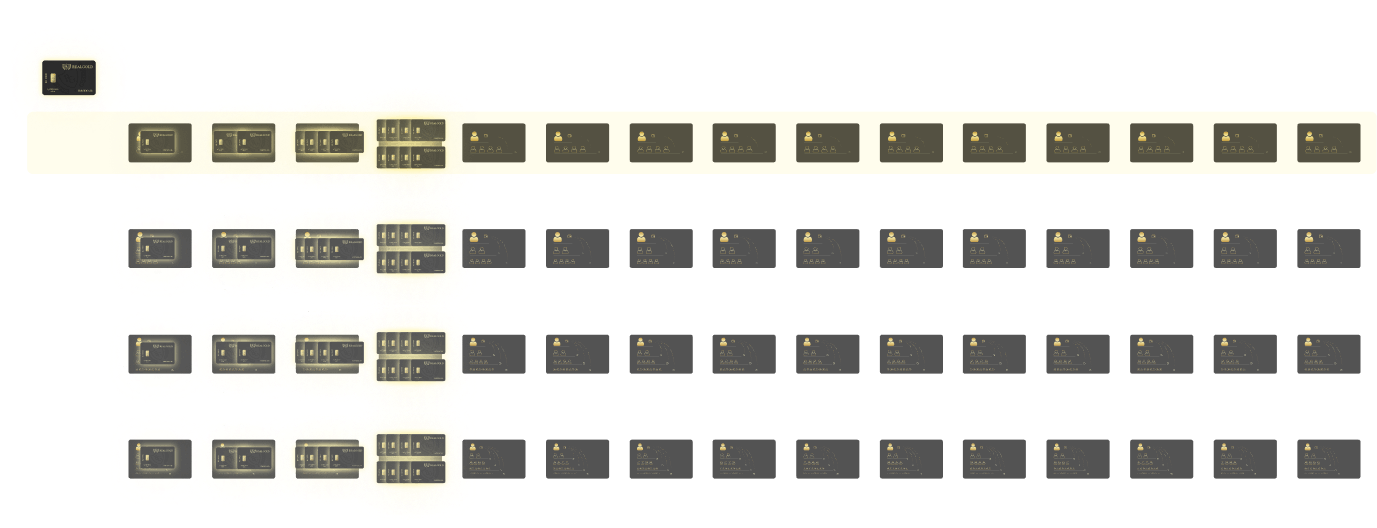 1
2
3
4
5
6
7
8
9
10
11
12
13
14
15
1
2
4
8
16
32
64
128
256
512
1024
2048
4096
8192
16 384
GS5
level 1
level 1
level 1
level 1
level 1
level 1
level 1
level 1
level 1
level 1
level 1
level 1
level 1
level 1
level 1
level 2
level 2
level 2
level 2
level 2
level 2
level 2
level 2
level 2
level 2
level 2
level 2
level 2
level 2
level 2
83.3%
83.3%
83.3%
83.3%
83.3%
83.3%
83.3%
83.3%
83.3%
83.3%
83.3%
83.3%
83.3%
83.3%
83.3%
GS7
level 1
level 1
level 1
level 1
level 1
level 1
level 1
level 1
level 1
level 1
level 1
level 1
level 1
level 1
level 1
level 2
level 2
level 2
level 2
level 2
level 2
level 2
level 2
level 2
level 2
level 2
level 2
level 2
level 2
level 2
8.3%
8.3%
8.3%
8.3%
8.3%
8.3%
8.3%
8.3%
8.3%
8.3%
8.3%
8.3%
8.3%
8.3%
8.3%
level 3
level 3
level 3
level 3
level 3
level 3
level 3
level 3
level 3
level 3
level 3
level 3
level 3
level 3
level 3
75%
75%
75%
75%
75%
75%
75%
75%
75%
75%
75%
75%
75%
75%
75%
GS15
level 1
level 1
level 1
level 1
level 1
level 1
level 1
level 1
level 1
level 1
level 1
level 1
level 1
level 1
level 1
level 2
level 2
level 2
level 2
level 2
level 2
level 2
level 2
level 2
level 2
level 2
level 2
level 2
level 2
level 2
16.6%
16.6%
16.6%
16.6%
16.6%
16.6%
16.6%
16.6%
16.6%
16.6%
16.6%
16.6%
16.6%
16.6%
16.6%
level 3
level 3
level 3
level 3
level 3
level 3
level 3
level 3
level 3
level 3
level 3
level 3
level 3
level 3
level 3
25%
25%
25%
25%
25%
25%
25%
25%
25%
25%
25%
25%
25%
25%
25%
level 4
level 4
level 4
level 4
level 4
level 4
level 4
level 4
level 4
level 4
level 4
level 4
level 4
level 4
level 4
41.6%
41.6%
41.6%
41.6%
41.6%
41.6%
41.6%
41.6%
41.6%
41.6%
41.6%
41.6%
41.6%
41.6%
41.6%
GS31
level 1
level 1
level 1
level 1
level 1
level 1
level 1
level 1
level 1
level 1
level 1
level 1
level 1
level 1
level 1
level 2
level 2
level 2
level 2
level 2
level 2
level 2
level 2
level 2
level 2
level 2
level 2
level 2
level 2
level 2
8.3%
8.3%
8.3%
8.3%
8.3%
8.3%
8.3%
8.3%
8.3%
8.3%
8.3%
8.3%
8.3%
8.3%
8.3%
level 3
level 3
level 3
level 3
level 3
level 3
level 3
level 3
level 3
level 3
level 3
level 3
level 3
level 3
level 3
16.6%
16.6%
16.6%
16.6%
16.6%
16.6%
16.6%
16.6%
16.6%
16.6%
16.6%
16.6%
16.6%
16.6%
16.6%
level 4
level 4
level 4
level 4
level 4
level 4
level 4
level 4
level 4
level 4
level 4
level 4
level 4
level 4
level 4
25%
25%
25%
25%
25%
25%
25%
25%
25%
25%
25%
25%
25%
25%
25%
level 5
level 5
level 5
level 5
level 5
level 5
level 5
level 5
level 5
level 5
level 5
level 5
level 5
level 5
level 5
33.33%
33.33%
33.33%
33.33%
33.33%
33.33%
33.33%
33.33%
33.33%
33.33%
33.33%
33.33%
33.33%
33.33%
33.33%
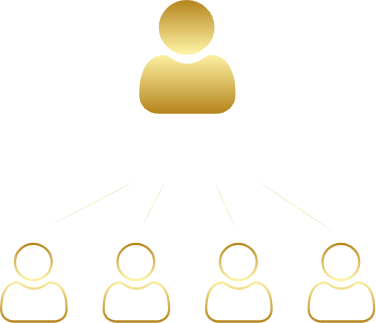 ГОЛДСЕТ GS5 - 5 МЕСТ
Всего 15 Голдсетов  GS5. Сеты отличаются по стоимости, каждый последующий в два раза дороже предыдущего. Минимальная активация самого маленького по стоимости Голдсета GS5 - один слиток.
ГОЛДСЕТ GS5
2 уровня
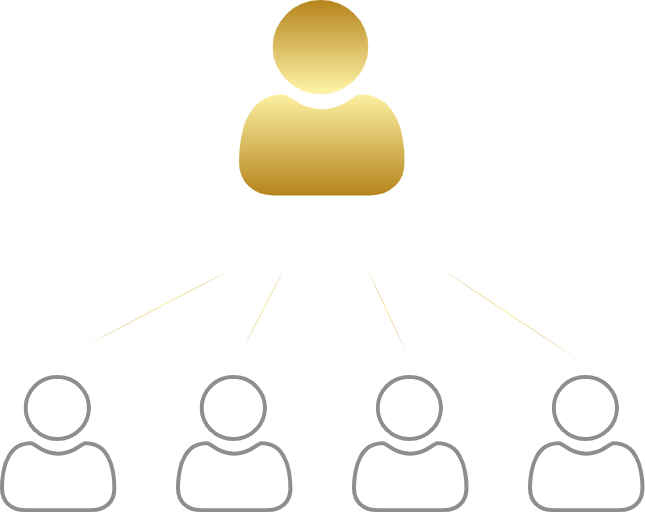 Первый уровень: Вы
Вы всегда находитесь на первом уровне, 
на втором уровне 4 места
Чистый доход каждого цикла: 333%
You
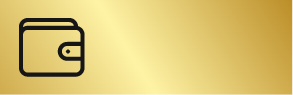 333%
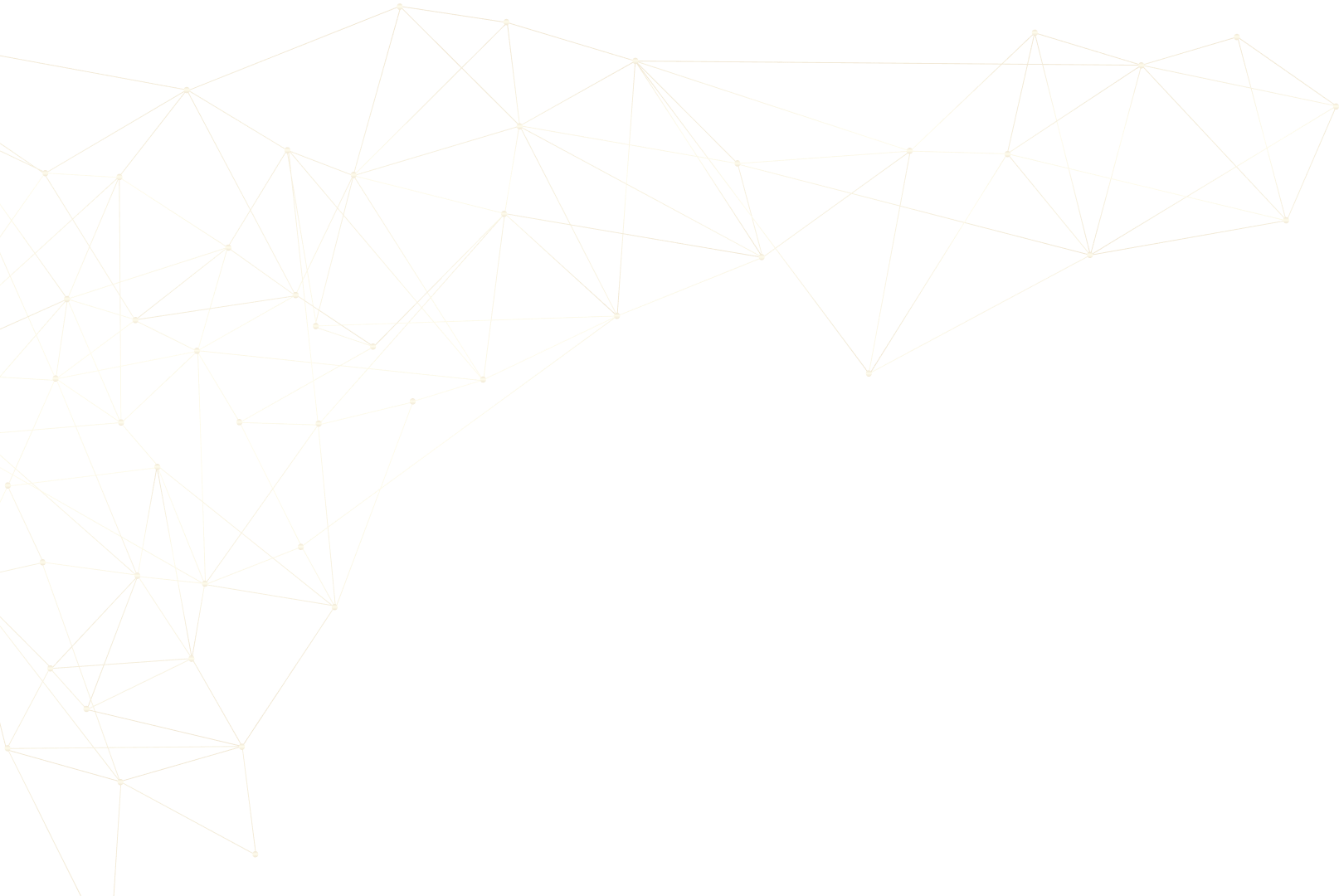 ГОЛДСЕТ GS5
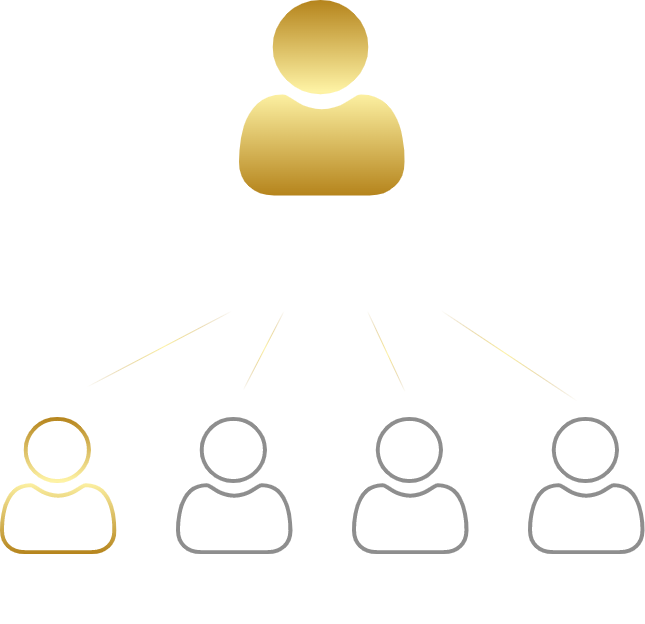 Распределение вознаграждений при заполнении каждого уровня программы происходит следующим образом:
Первый приглашенный вами партнёр занимает первое место на 2 уровне слева направо под вами. Ваш доход составит за 2 уровень 83.3% от комиссионных вознаграждений в зависимости от суммы стоимости активации каждого Голдсета.
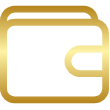 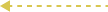 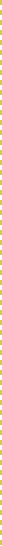 You
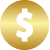 83.3%
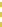 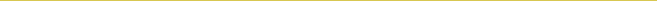 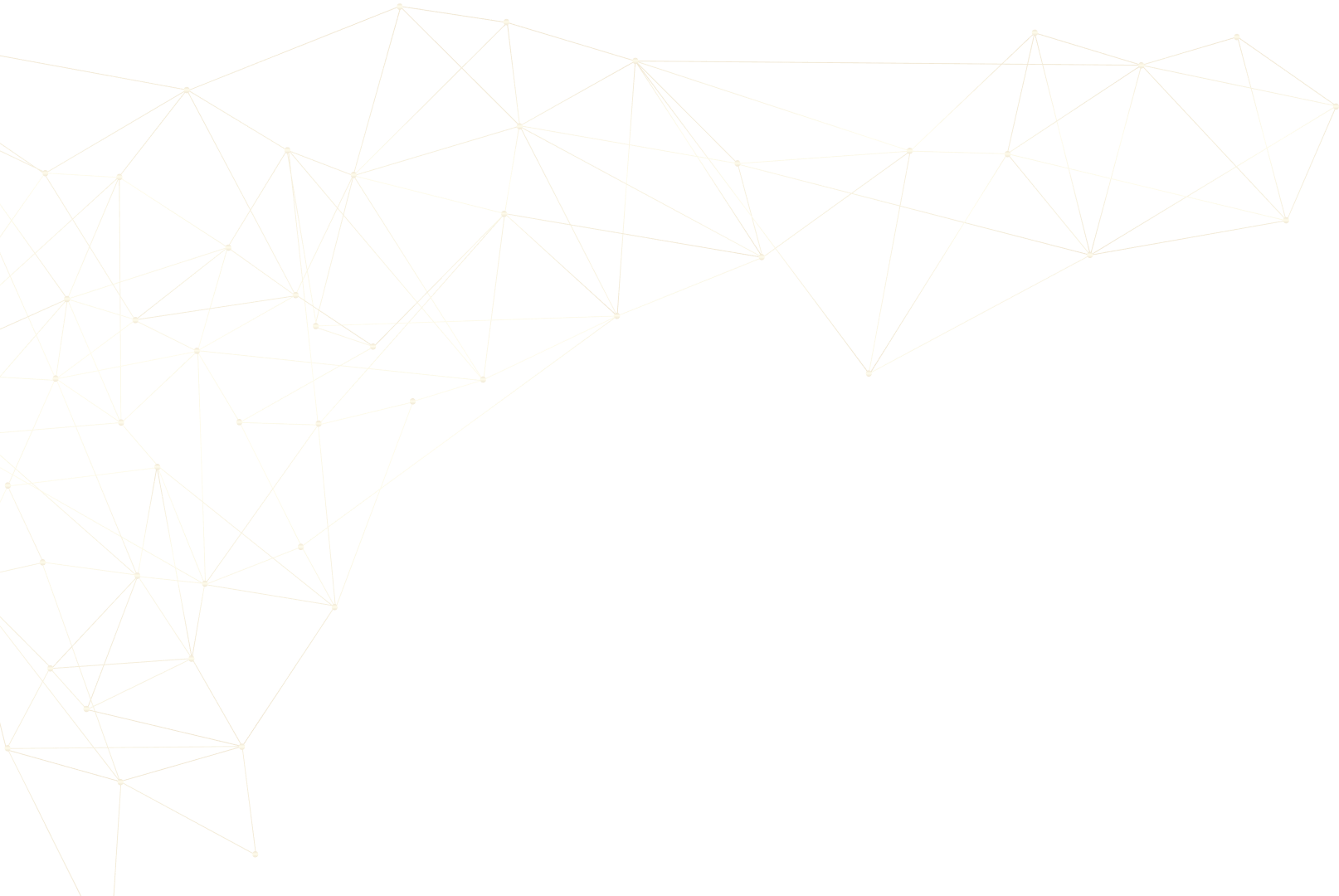 ГОЛДСЕТ GS5
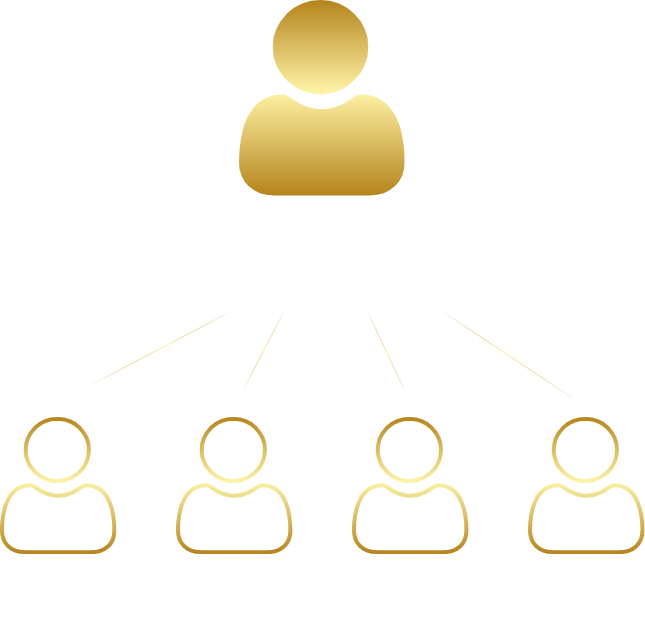 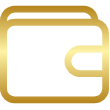 Второй приглашенный занимает второе место под вами, и вы также получаете доход 83.3%.
Третий партнёр занимает третье место под вами и  опять доход составляет 83.3%.
Четвёртый партнёр занимает четвёртое место под вами и закрывает первый цикл ваш доход 83.3% от комиссионных вознаграждений в зависимости от суммы стоимости активации каждого Голдсета
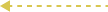 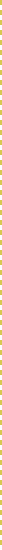 You
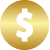 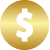 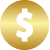 83%
83%
83%
83%
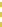 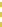 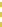 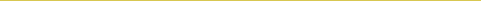 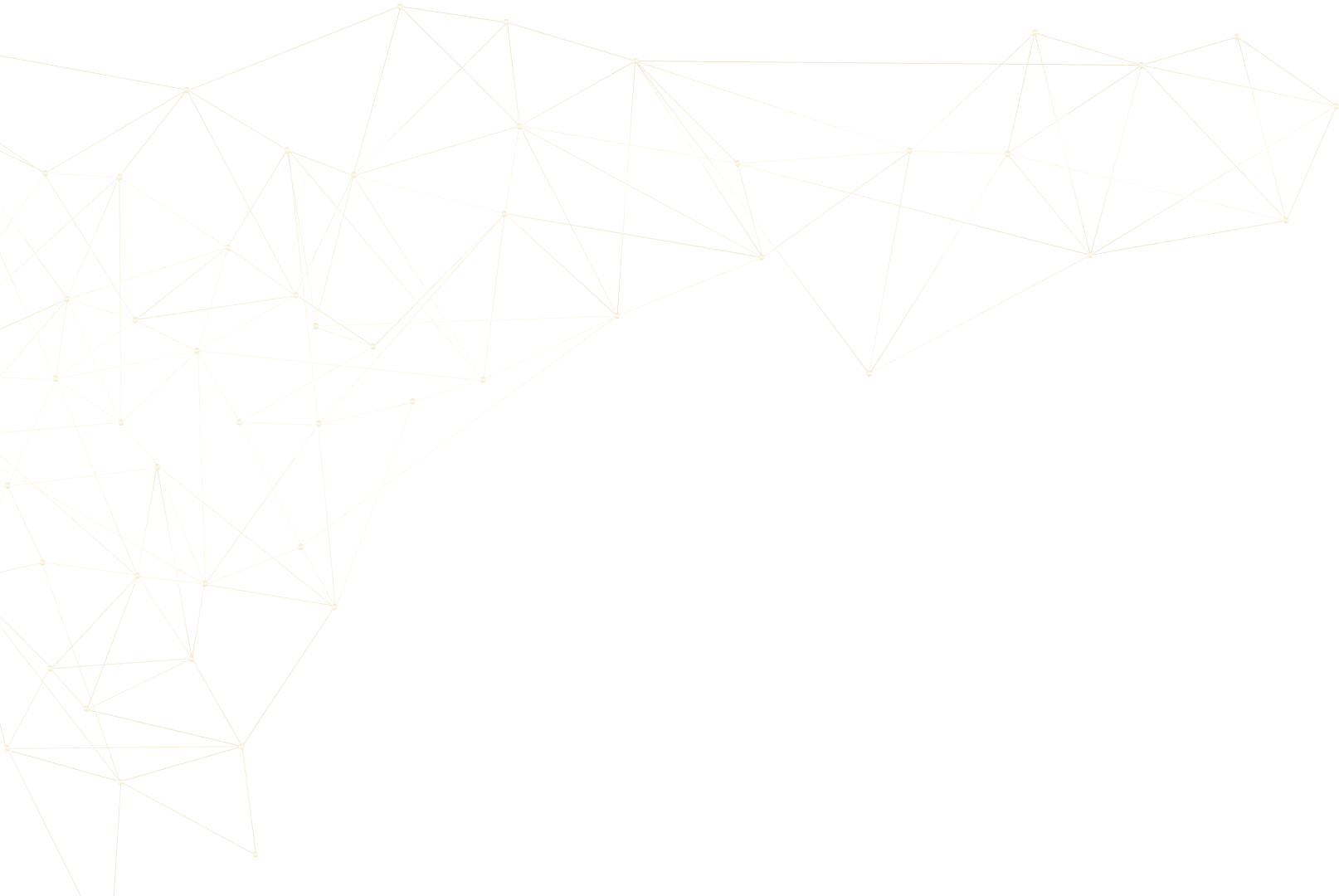 ГОЛДСЕТ GS5
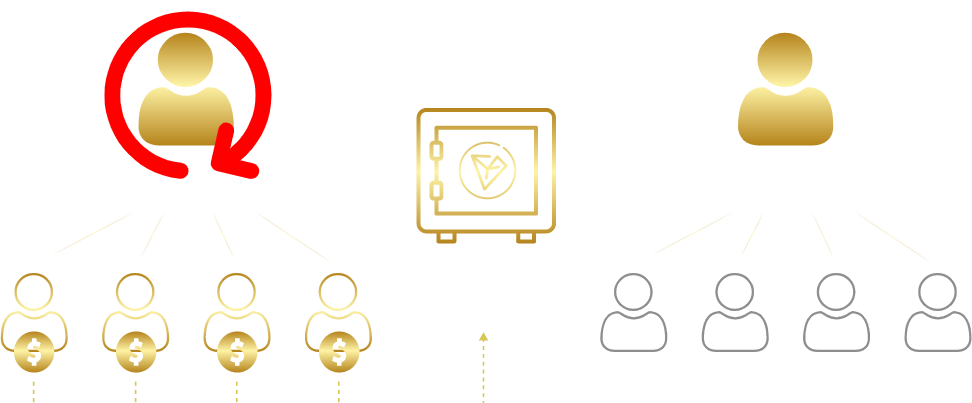 Х2
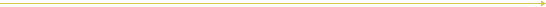 При первом заполнении GS 5 каждого уровня стоимости четыре последних места формируют пул одновременно для перехода на следующий по стоимости Голдсет и для повторной активации Голдсета такой же стоимости - реинвеста.
Реинвест и переход на более высокий уровень стоимости происходят автоматически при полном заполнении каждого Голдсета.
ГОЛДСЕТ GS5
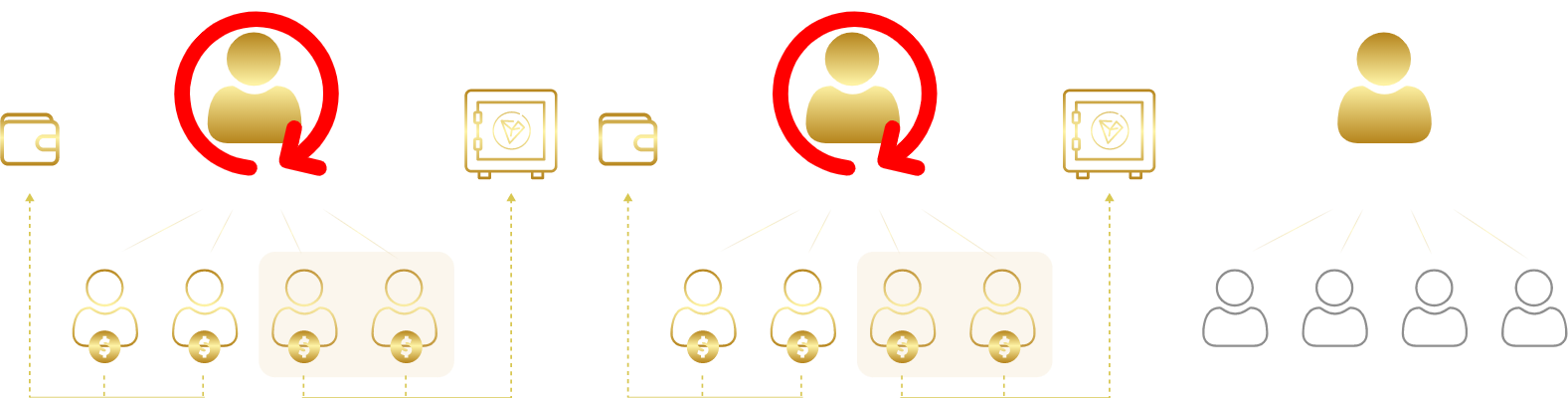 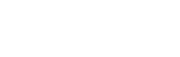 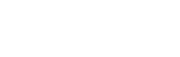 При каждом повторном заполнении GS 5 последние 2 места формируют реинвест для повторной активации Голдсета той же стоимости. Повторная активация (реинвест) Голдсетов каждого уровня стоимости происходит автоматически бесконечное количество раз.
Ваши приглашенные также переходят на новые по стоимости уровни Голдсетов и повторно реинвестируют в уже пройденные, заполняя места на ваших новых и старых Голдсетах.
ГОЛДСЕТ GS5
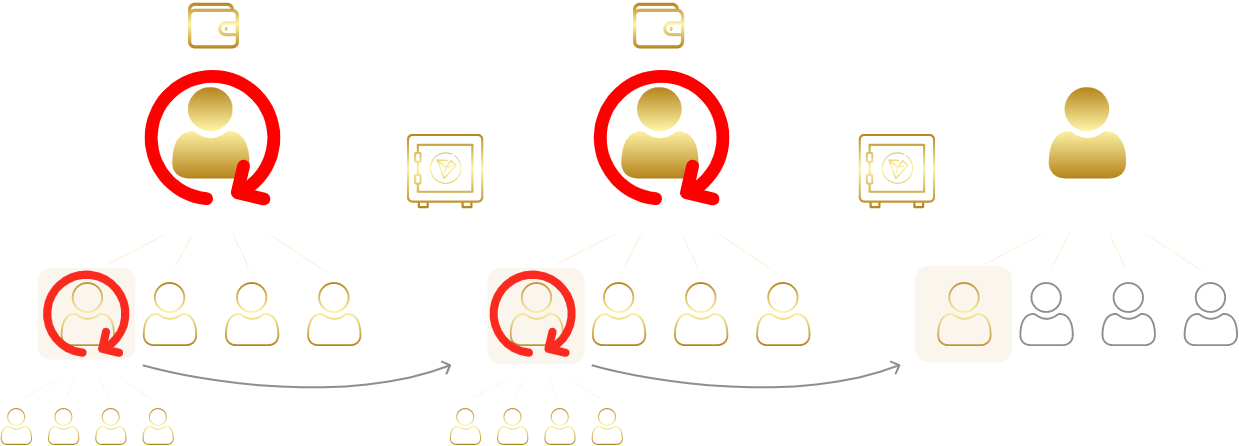 Х2
Х2
Каждый раз, когда ваш нижестоящий партнёр завершает цикл своего уровня, вы получаете вознаграждение в размере 83.3% от комиссионных вознаграждений в зависимости от суммы стоимости каждого Голдсета, и партнёр снова открывает новый цикл в своём Голдсете. В то же время этот партнёр занимает новое место ниже вас. Таким образом, один и тот же партнер может занимать несколько мест подряд на ваших Голдсетах.
1
2
3
4
5
6
7
8
9
10
11
12
13
14
15
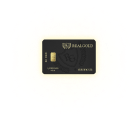 1
2
4
8
16
32
64
128
256
512
1024
2048
4096
8192
16 384
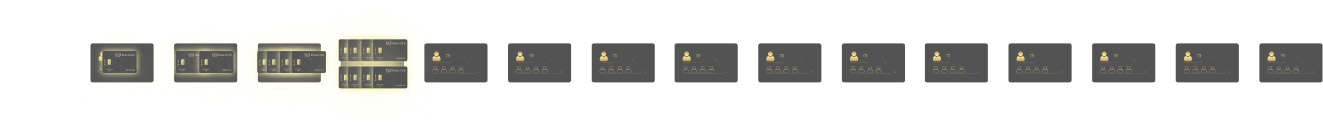 GS5
level 1
level 1
level 1
level 1
level 1
level 1
level 1
level 1
level 1
level 1
level 1
level 1
level 1
level 1
level 1
level 2
level 2
level 2
level 2
level 2
level 2
level 2
level 2
level 2
level 2
level 2
level 2
level 2
level 2
level 2
83.3%
83.3%
83.3%
83.3%
83.3%
83.3%
83.3%
83.3%
83.3%
83.3%
83.3%
83.3%
83.3%
83.3%
83.3%
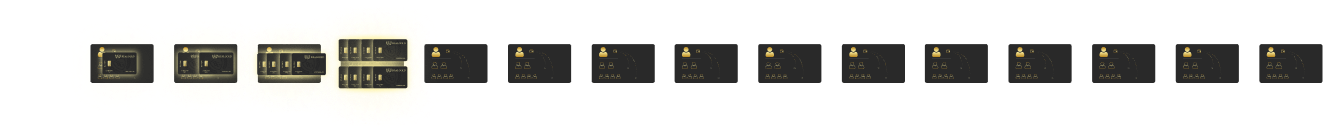 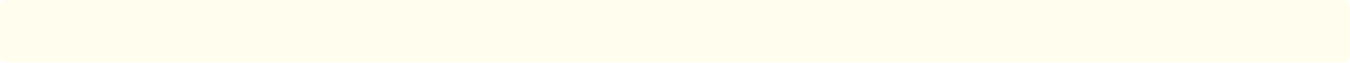 GS7
level 1
level 1
level 1
level 1
level 1
level 1
level 1
level 1
level 1
level 1
level 1
level 1
level 1
level 1
level 1
level 2
level 2
level 2
level 2
level 2
level 2
level 2
level 2
level 2
level 2
level 2
level 2
level 2
level 2
level 2
8.3%
8.3%
8.3%
8.3%
8.3%
8.3%
8.3%
8.3%
8.3%
8.3%
8.3%
8.3%
8.3%
8.3%
8.3%
level 3
level 3
level 3
level 3
level 3
level 3
level 3
level 3
level 3
level 3
level 3
level 3
level 3
level 3
level 3
75%
75%
75%
75%
75%
75%
75%
75%
75%
75%
75%
75%
75%
75%
75%
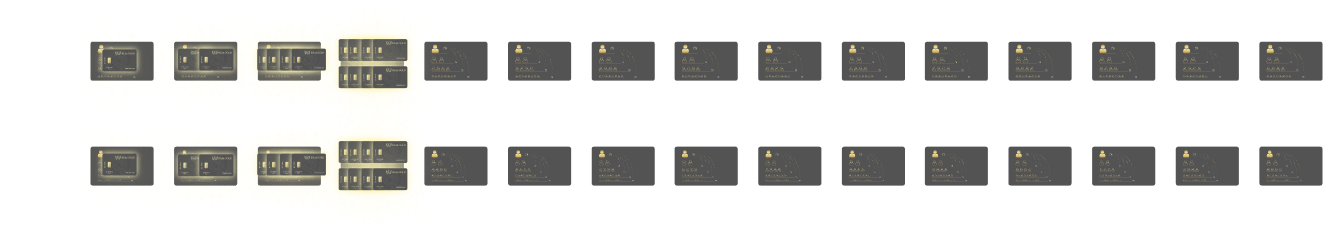 GS15
level 1
level 1
level 1
level 1
level 1
level 1
level 1
level 1
level 1
level 1
level 1
level 1
level 1
level 1
level 1
level 2
level 2
level 2
level 2
level 2
level 2
level 2
level 2
level 2
level 2
level 2
level 2
level 2
level 2
level 2
16.6%
16.6%
16.6%
16.6%
16.6%
16.6%
16.6%
16.6%
16.6%
16.6%
16.6%
16.6%
16.6%
16.6%
16.6%
level 3
level 3
level 3
level 3
level 3
level 3
level 3
level 3
level 3
level 3
level 3
level 3
level 3
level 3
level 3
25%
25%
25%
25%
25%
25%
25%
25%
25%
25%
25%
25%
25%
25%
25%
level 4
level 4
level 4
level 4
level 4
level 4
level 4
level 4
level 4
level 4
level 4
level 4
level 4
level 4
level 4
41.6%
41.6%
41.6%
41.6%
41.6%
41.6%
41.6%
41.6%
41.6%
41.6%
41.6%
41.6%
41.6%
41.6%
41.6%
GS31
level 1
level 1
level 1
level 1
level 1
level 1
level 1
level 1
level 1
level 1
level 1
level 1
level 1
level 1
level 1
level 2
level 2
level 2
level 2
level 2
level 2
level 2
level 2
level 2
level 2
level 2
level 2
level 2
level 2
level 2
8.3%
8.3%
8.3%
8.3%
8.3%
8.3%
8.3%
8.3%
8.3%
8.3%
8.3%
8.3%
8.3%
8.3%
8.3%
level 3
level 3
level 3
level 3
level 3
level 3
level 3
level 3
level 3
level 3
level 3
level 3
level 3
level 3
level 3
16.6%
16.6%
16.6%
16.6%
16.6%
16.6%
16.6%
16.6%
16.6%
16.6%
16.6%
16.6%
16.6%
16.6%
16.6%
level 4
level 4
level 4
level 4
level 4
level 4
level 4
level 4
level 4
level 4
level 4
level 4
level 4
level 4
level 4
25%
25%
25%
25%
25%
25%
25%
25%
25%
25%
25%
25%
25%
25%
25%
level 5
level 5
level 5
level 5
level 5
level 5
level 5
level 5
level 5
level 5
level 5
level 5
level 5
level 5
level 5
33.33%
33.33%
33.33%
33.33%
33.33%
33.33%
33.33%
33.33%
33.33%
33.33%
33.33%
33.33%
33.33%
33.33%
33.33%
ГОЛДСЕТ GS7 - 7 МЕСТ
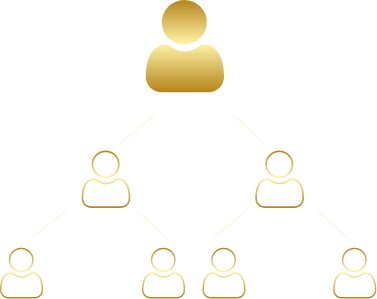 Всего 15 Голдсетов  GS7. Сеты отличаются по стоимости, каждый последующий в два раза дороже предыдущего. Минимальная активация самого маленького по стоимости Голдсета GS7 - один слиток
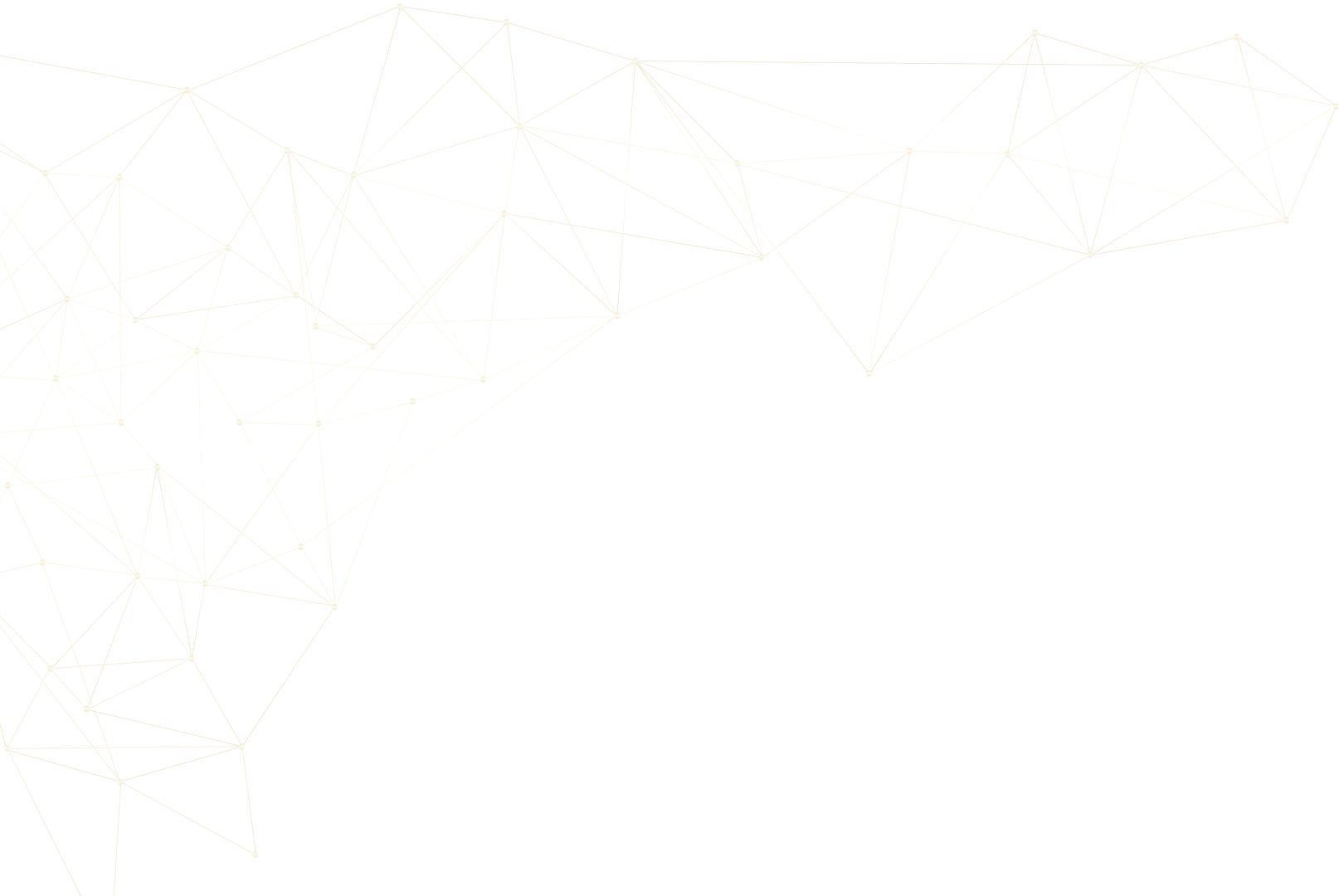 ГОЛДСЕТ GS7
3 уровня
Первый уровень: Вы
Вы всегда находитесь на первом уровне, 
на втором уровне 2 места - ваш доход 8.3% с каждой активации места в вашем Голдсете в зависимости от стоимости активации каждого Голдсета.
на третьем уровне 4 места - ваш доход 75% с каждого заполненного места в вашем Голдсете от суммы активации каждого Голдсета.
Чистый доход каждого цикла вашего места: 317%
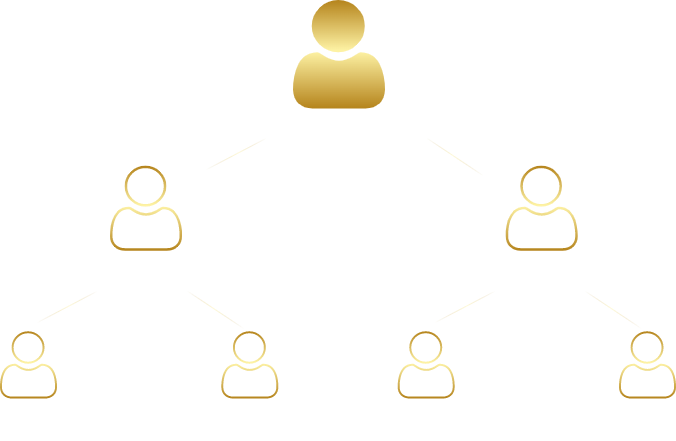 You
8.3%
8.3%
75%
75%
75%
75%
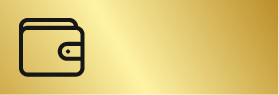 317%
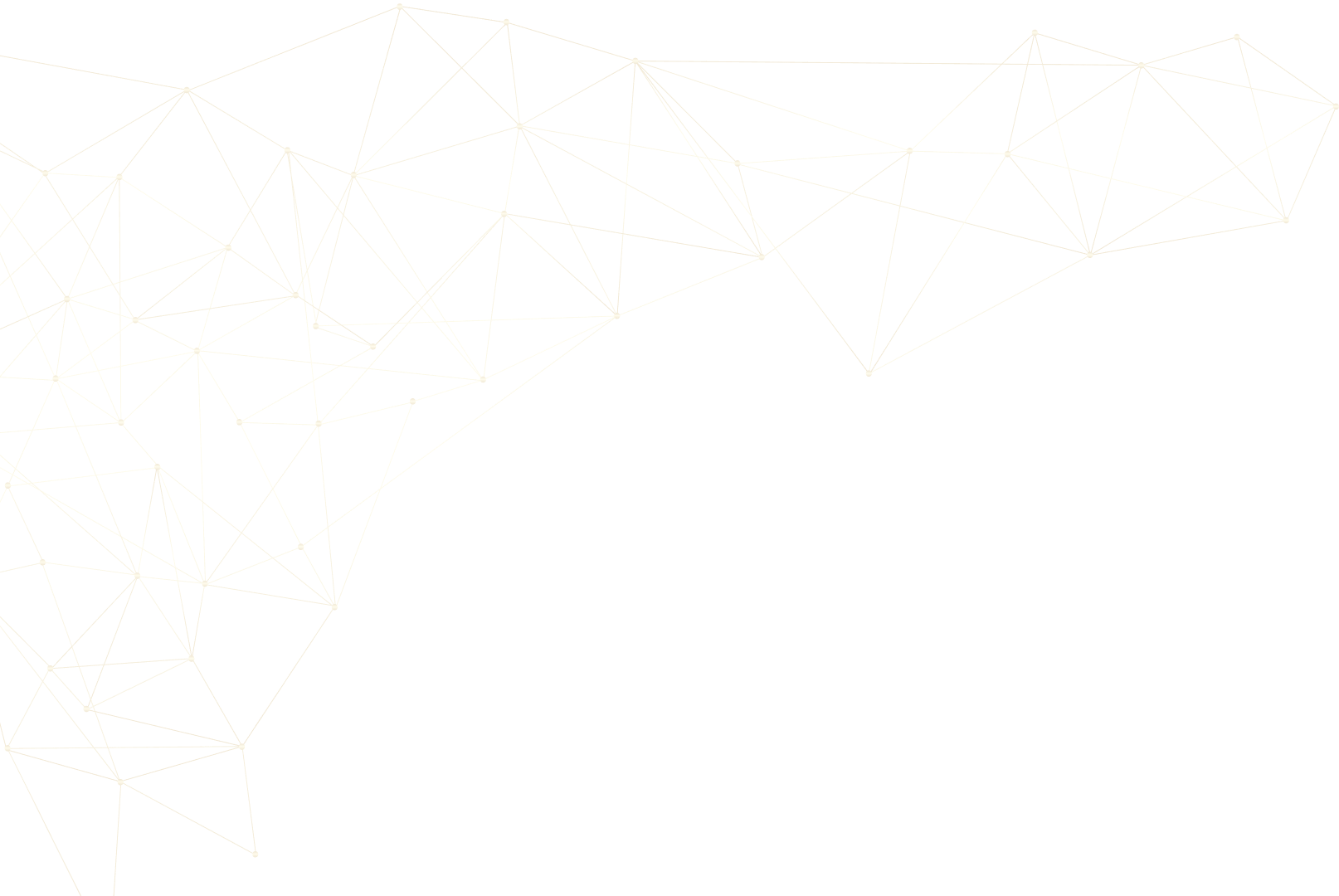 ГОЛДСЕТ GS7
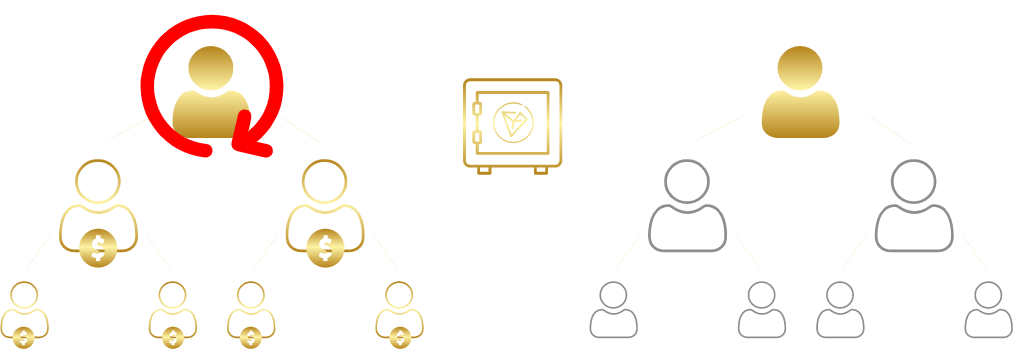 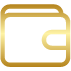 You
You
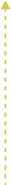 Х2
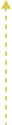 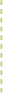 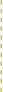 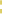 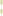 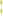 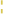 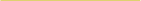 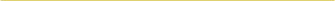 При первом заполнении GS 7 каждого уровня стоимости три-четыре последних места формируют пул одновременно для перехода на следующий по стоимости Голдсет и для повторной активации Голдсета такой же стоимости - реинвеста.
Реинвест и переход на более высокий уровень стоимости происходят автоматически при полном заполнении каждого Голдсета.
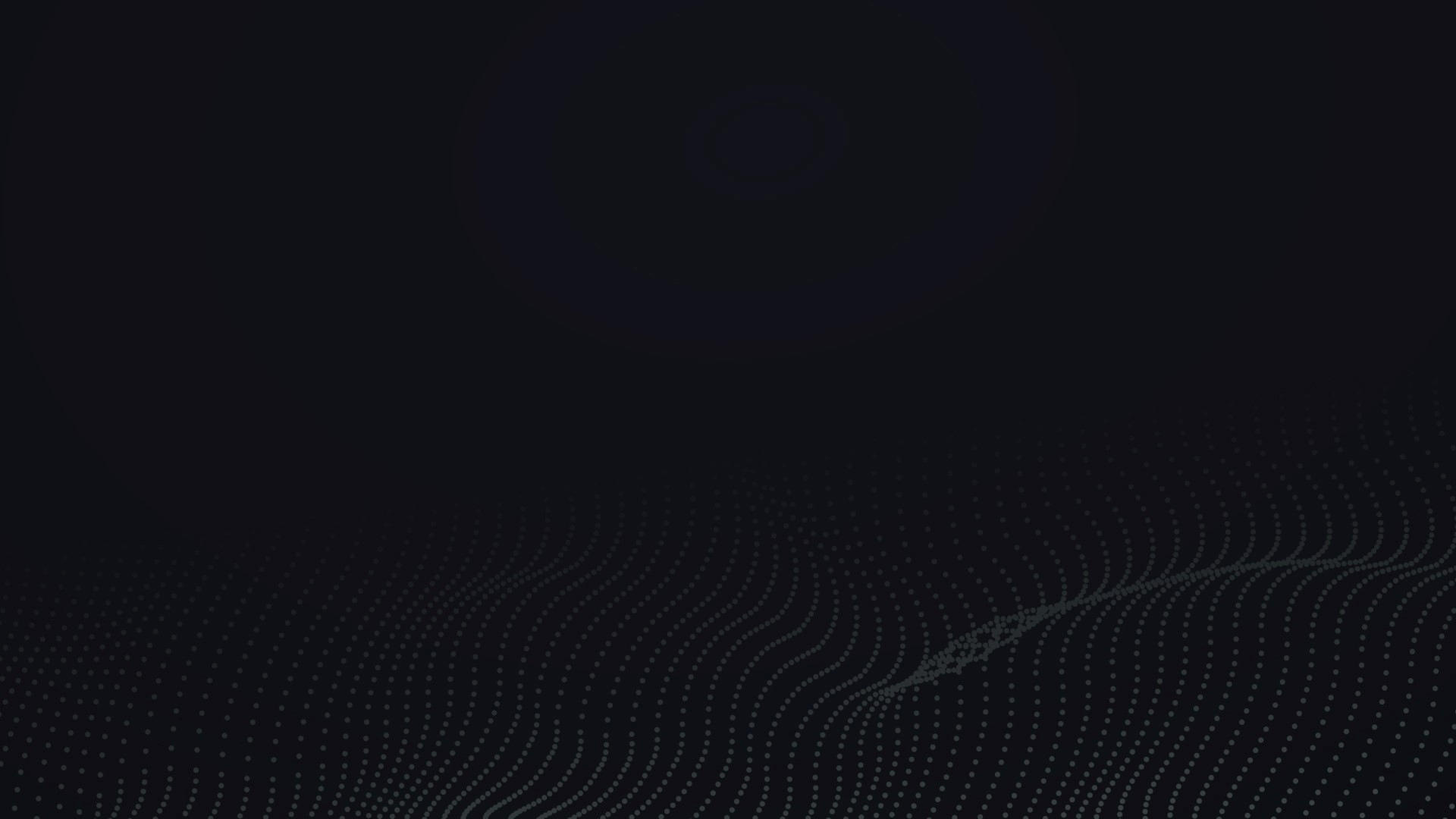 ГОЛДСЕТ GS7
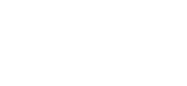 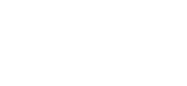 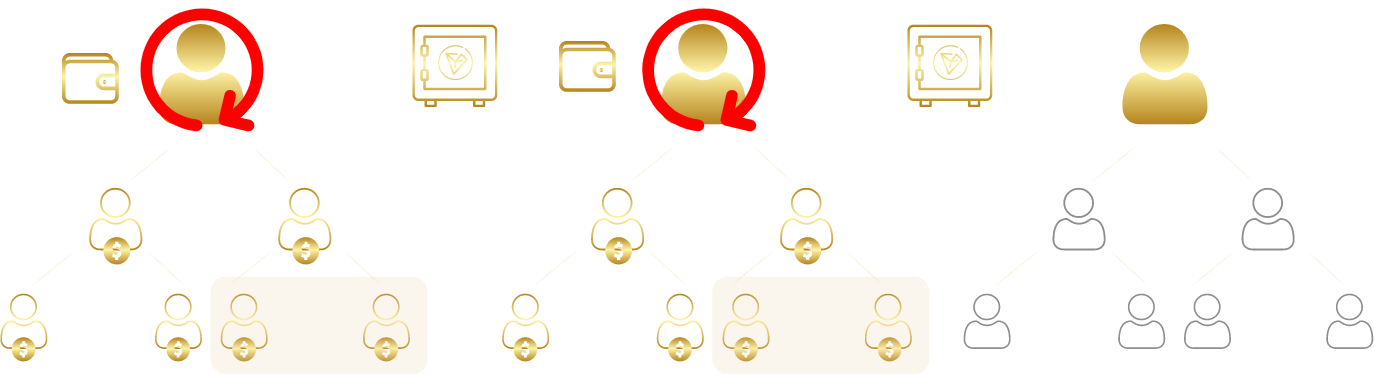 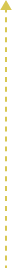 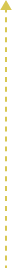 Вы
Вы
Вы
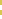 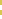 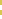 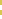 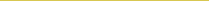 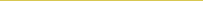 При каждом повторном заполнении GS семь два последних места формируют реинвест для повторной активации Голдсета той же стоимости. Повторная активация каждого уровня стоимости Голдсетов происходит автоматически бесконечное количество раз.
Ваши приглашенные также переходят на новые по стоимости уровни Голдсетов и повторно реинвестируют в уже пройденные, заполняя места на ваших новых и старых Голдсетах.
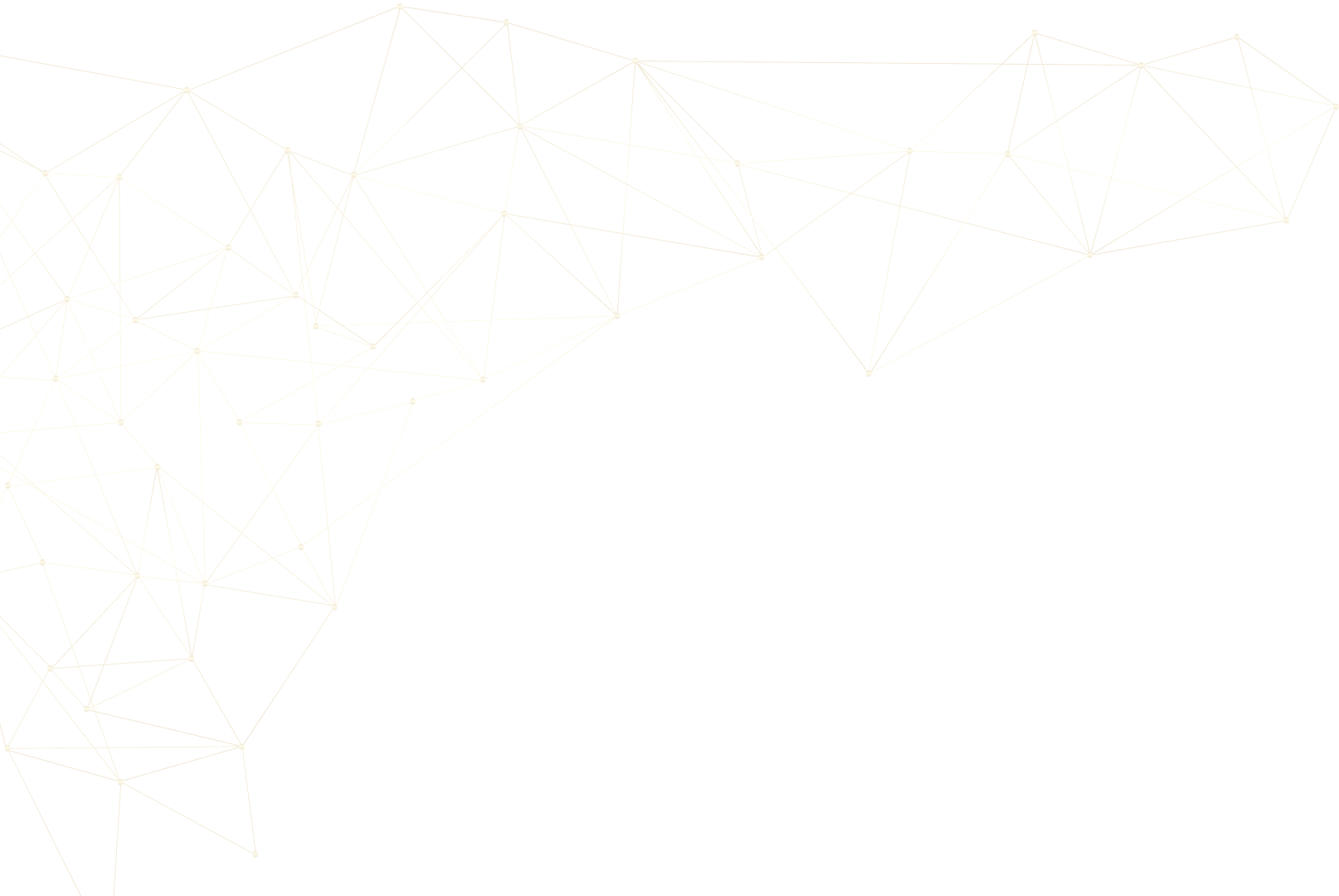 1
2
3
4
5
6
7
8
9
10
11
12
13
14
15
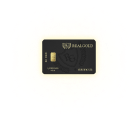 1
2
4
8
16
32
64
128
256
512
1024
2048
4096
8192
16 384
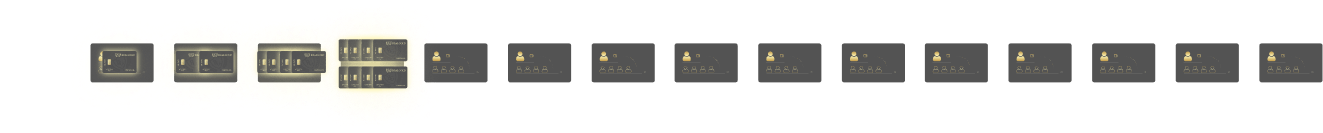 GS5
level 1
level 1
level 1
level 1
level 1
level 1
level 1
level 1
level 1
level 1
level 1
level 1
level 1
level 1
level 1
level 2
level 2
level 2
level 2
level 2
level 2
level 2
level 2
level 2
level 2
level 2
level 2
level 2
level 2
level 2
83.3%
83.3%
83.3%
83.3%
83.3%
83.3%
83.3%
83.3%
83.3%
83.3%
83.3%
83.3%
83.3%
83.3%
83.3%
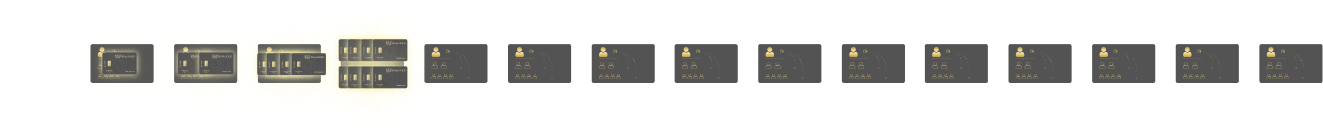 GS7
level 1
level 1
level 1
level 1
level 1
level 1
level 1
level 1
level 1
level 1
level 1
level 1
level 1
level 1
level 1
level 2
level 2
level 2
level 2
level 2
level 2
level 2
level 2
level 2
level 2
level 2
level 2
level 2
level 2
level 2
8.3%
8.3%
8.3%
8.3%
8.3%
8.3%
8.3%
8.3%
8.3%
8.3%
8.3%
8.3%
8.3%
8.3%
8.3%
level 3
level 3
level 3
level 3
level 3
level 3
level 3
level 3
level 3
level 3
level 3
level 3
level 3
level 3
level 3
75%
75%
75%
75%
75%
75%
75%
75%
75%
75%
75%
75%
75%
75%
75%
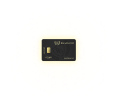 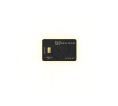 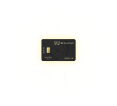 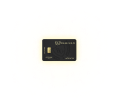 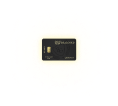 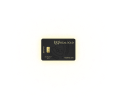 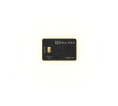 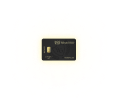 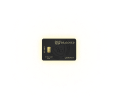 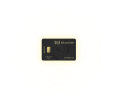 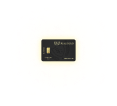 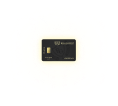 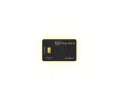 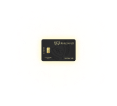 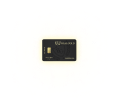 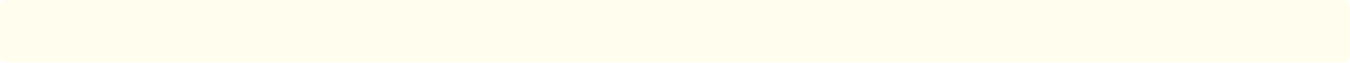 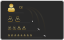 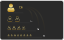 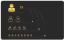 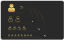 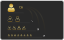 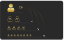 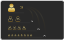 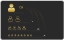 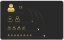 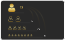 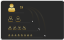 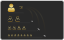 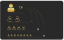 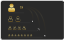 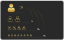 GS15
level 1
level 1
level 1
level 1
level 1
level 1
level 1
level 1
level 1
level 1
level 1
level 1
level 1
level 1
level 1
level 2
level 2
level 2
level 2
level 2
level 2
level 2
level 2
level 2
level 2
level 2
level 2
level 2
level 2
level 2
16.6%
16.6%
16.6%
16.6%
16.6%
16.6%
16.6%
16.6%
16.6%
16.6%
16.6%
16.6%
16.6%
16.6%
16.6%
level 3
level 3
level 3
level 3
level 3
level 3
level 3
level 3
level 3
level 3
level 3
level 3
level 3
level 3
level 3
25%
25%
25%
25%
25%
25%
25%
25%
25%
25%
25%
25%
25%
25%
25%
level 4
level 4
level 4
level 4
level 4
level 4
level 4
level 4
level 4
level 4
level 4
level 4
level 4
level 4
level 4
41.6%
41.6%
41.6%
41.6%
41.6%
41.6%
41.6%
41.6%
41.6%
41.6%
41.6%
41.6%
41.6%
41.6%
41.6%
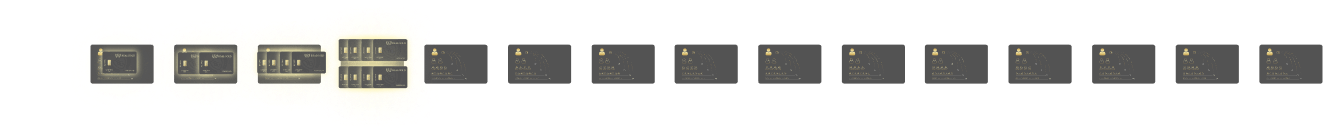 GS31
level 1
level 1
level 1
level 1
level 1
level 1
level 1
level 1
level 1
level 1
level 1
level 1
level 1
level 1
level 1
level 2
level 2
level 2
level 2
level 2
level 2
level 2
level 2
level 2
level 2
level 2
level 2
level 2
level 2
level 2
8.3%
8.3%
8.3%
8.3%
8.3%
8.3%
8.3%
8.3%
8.3%
8.3%
8.3%
8.3%
8.3%
8.3%
8.3%
level 3
level 3
level 3
level 3
level 3
level 3
level 3
level 3
level 3
level 3
level 3
level 3
level 3
level 3
level 3
16.6%
16.6%
16.6%
16.6%
16.6%
16.6%
16.6%
16.6%
16.6%
16.6%
16.6%
16.6%
16.6%
16.6%
16.6%
level 4
level 4
level 4
level 4
level 4
level 4
level 4
level 4
level 4
level 4
level 4
level 4
level 4
level 4
level 4
25%
25%
25%
25%
25%
25%
25%
25%
25%
25%
25%
25%
25%
25%
25%
level 5
level 5
level 5
level 5
level 5
level 5
level 5
level 5
level 5
level 5
level 5
level 5
level 5
level 5
level 5
33.33%
33.33%
33.33%
33.33%
33.33%
33.33%
33.33%
33.33%
33.33%
33.33%
33.33%
33.33%
33.33%
33.33%
33.33%
ГОЛДСЕТ GS15 -15 МЕСТ
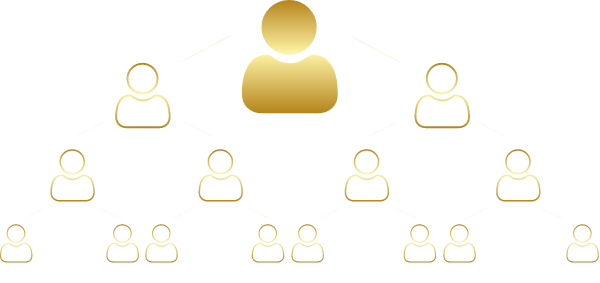 Всего 15 Голдсетов  GS15. Сеты отличаются по стоимости, каждый последующий в два раза дороже предыдущего. Минимальная активация самого маленького по стоимости Голдсета GS15 - один слиток.
You
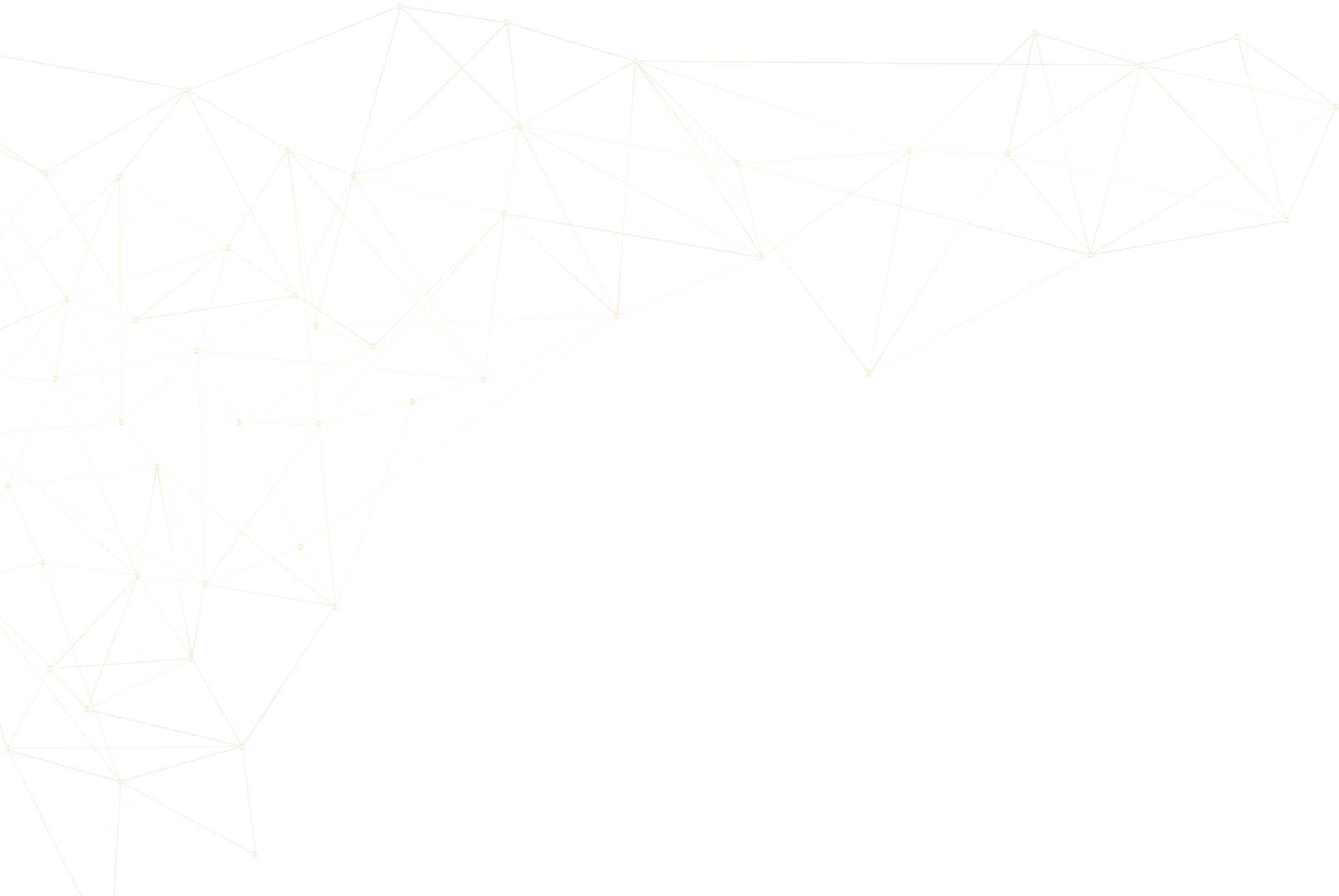 ГОЛДСЕТ GS15
4 уровня
Первый уровень: Вы
Вы всегда находитесь на первом уровне, 
на втором уровне 2 места ваш доход 16,6% с каждой активации места в вашем Голдсете в зависимости от стоимости активации каждого Голдсета.
на третьем уровне 4места ваш доход : 25% с каждой активации места в вашем Голдсете в зависимости от стоимости активации каждого Голдсета.
на четвёртом уровне 8 мест ваш доход 41,6% с каждой активации места в зависимости от стоимости активации каждого Голдсета.
Вы получаете доход 467% от суммы активации каждого конкретного Голдсета.
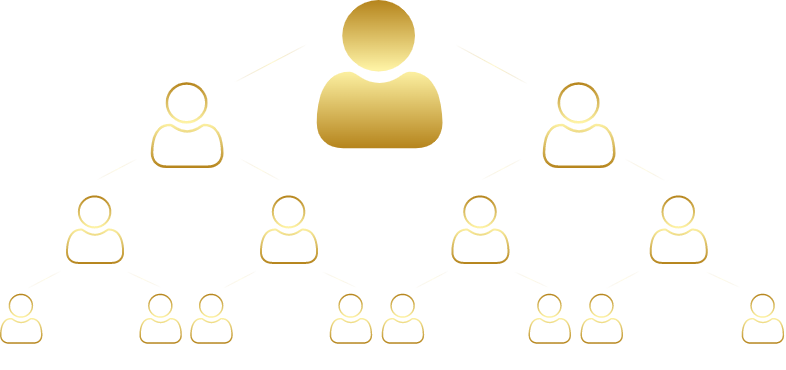 You
16,6%
16,6%
25%
25%
25%
25%
46,6%
46,6%
46,6%
46,6%
46,6%
46,6%
46,6%
46,6%
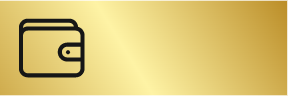 476%
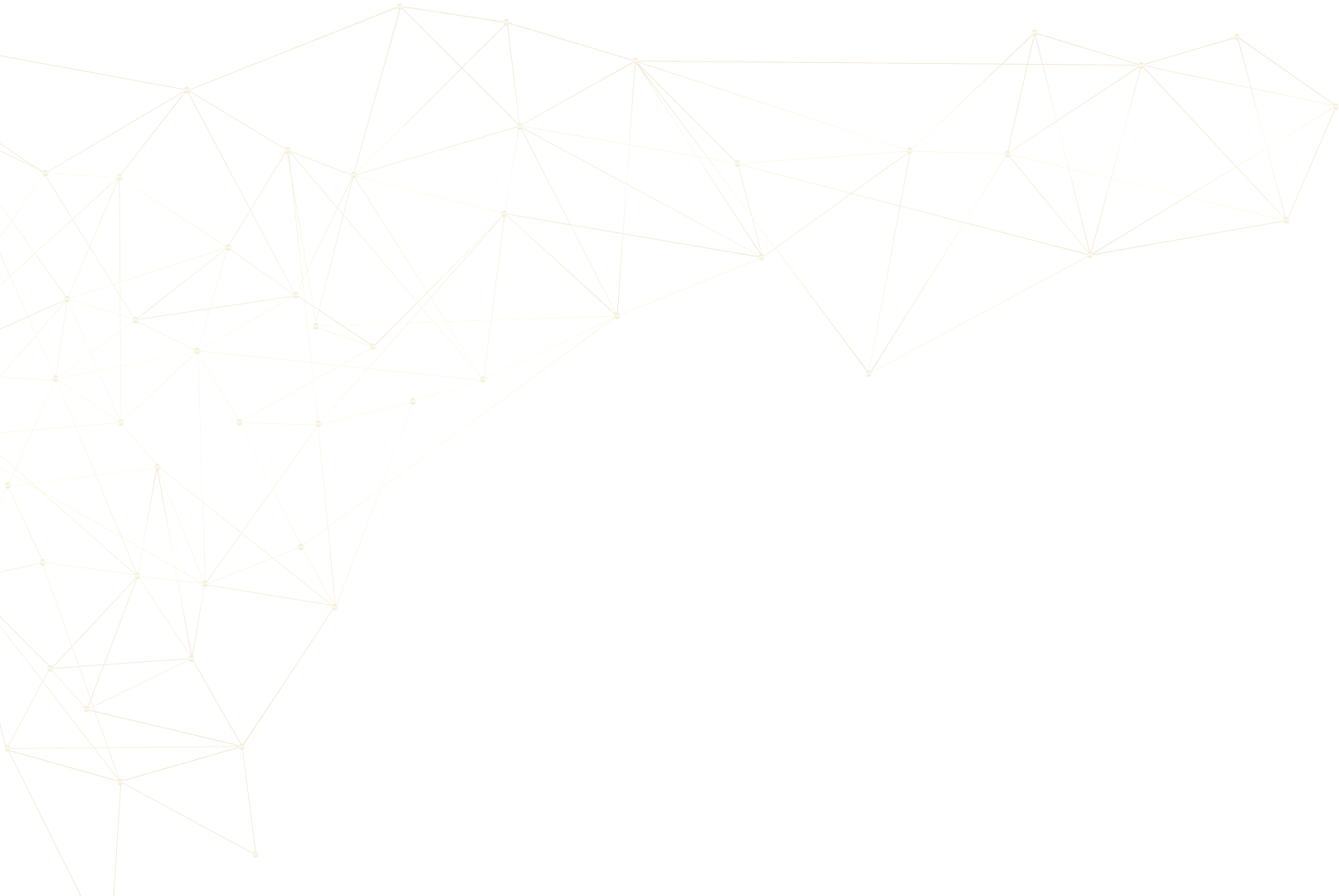 ГОЛДСЕТ GS15
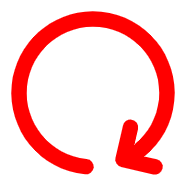 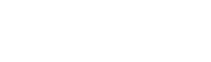 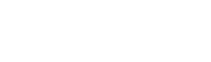 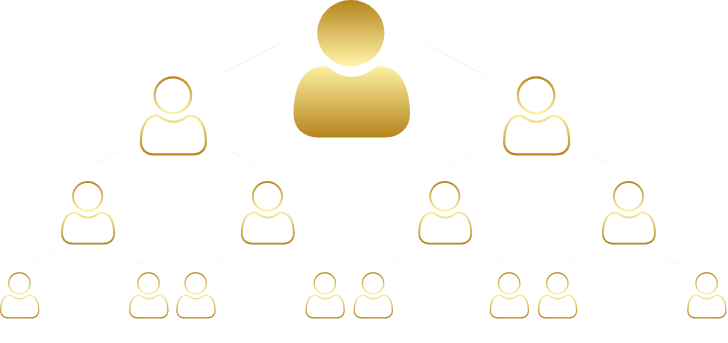 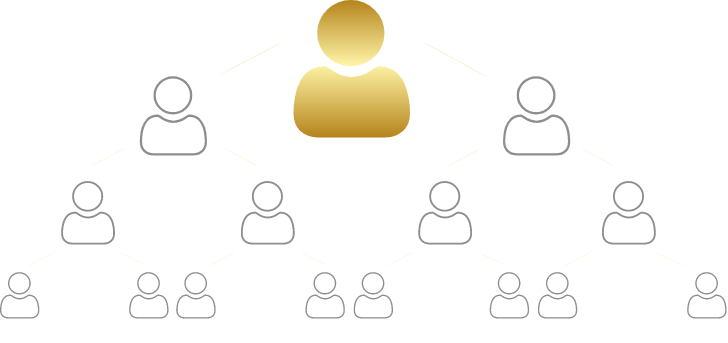 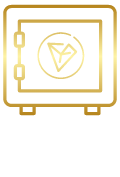 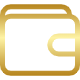 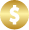 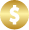 You
You
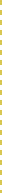 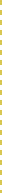 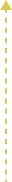 Х2
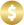 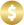 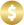 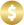 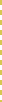 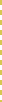 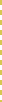 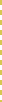 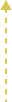 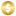 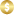 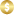 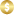 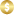 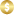 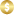 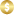 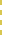 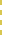 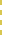 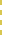 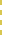 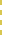 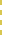 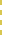 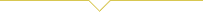 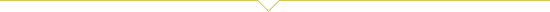 8-9
4
При первом заполнении GS 15 каждого уровня стоимости восьмь-девять последних мест формируют пул одновременно для перехода на следующий по стоимости Голдсет и для повторной активации Голдсета такой же стоимости - реинвеста.
Реинвест и переход на более высокий уровень стоимости происходят автоматически при полном заполнении каждого Голдсета.
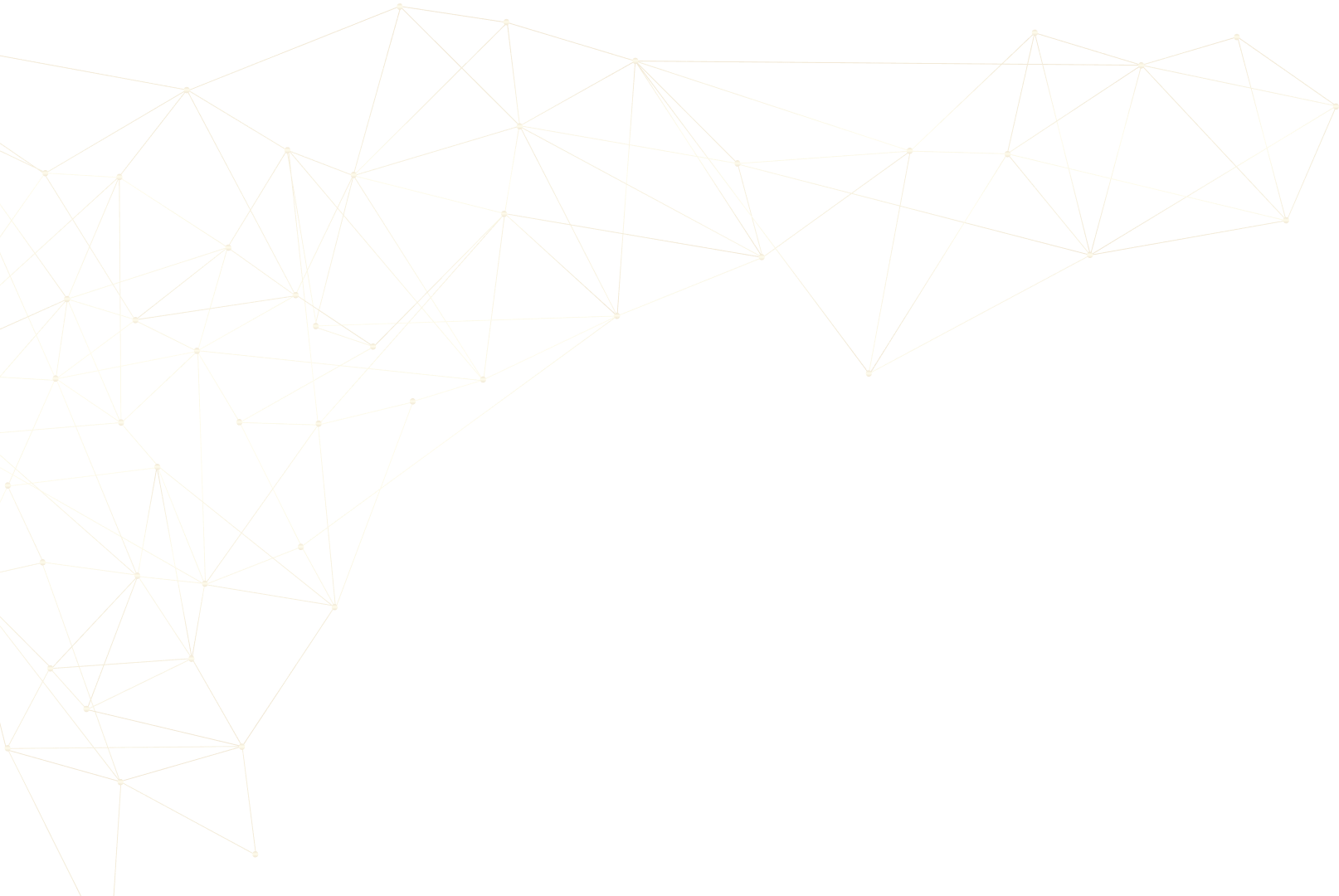 ГОЛДСЕТ GS15
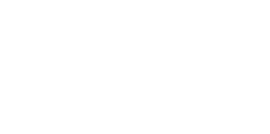 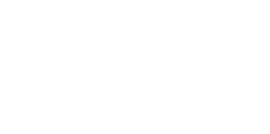 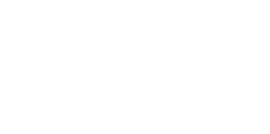 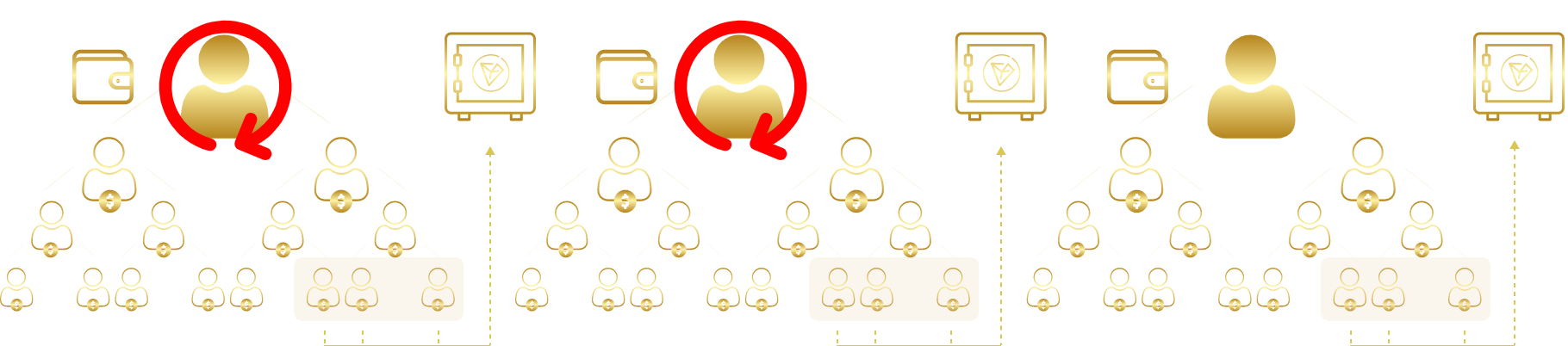 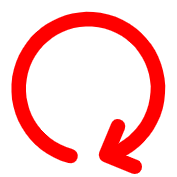 You
You
You
При каждом повторном заполнении GS 15 три последних места формируют реинвест для повторной активации Голдсета той же стоимости. Повторная активация Голдсетов каждого уровня стоимости происходит автоматически бесконечное количество раз.
Ваши приглашенные также следуют за вами.
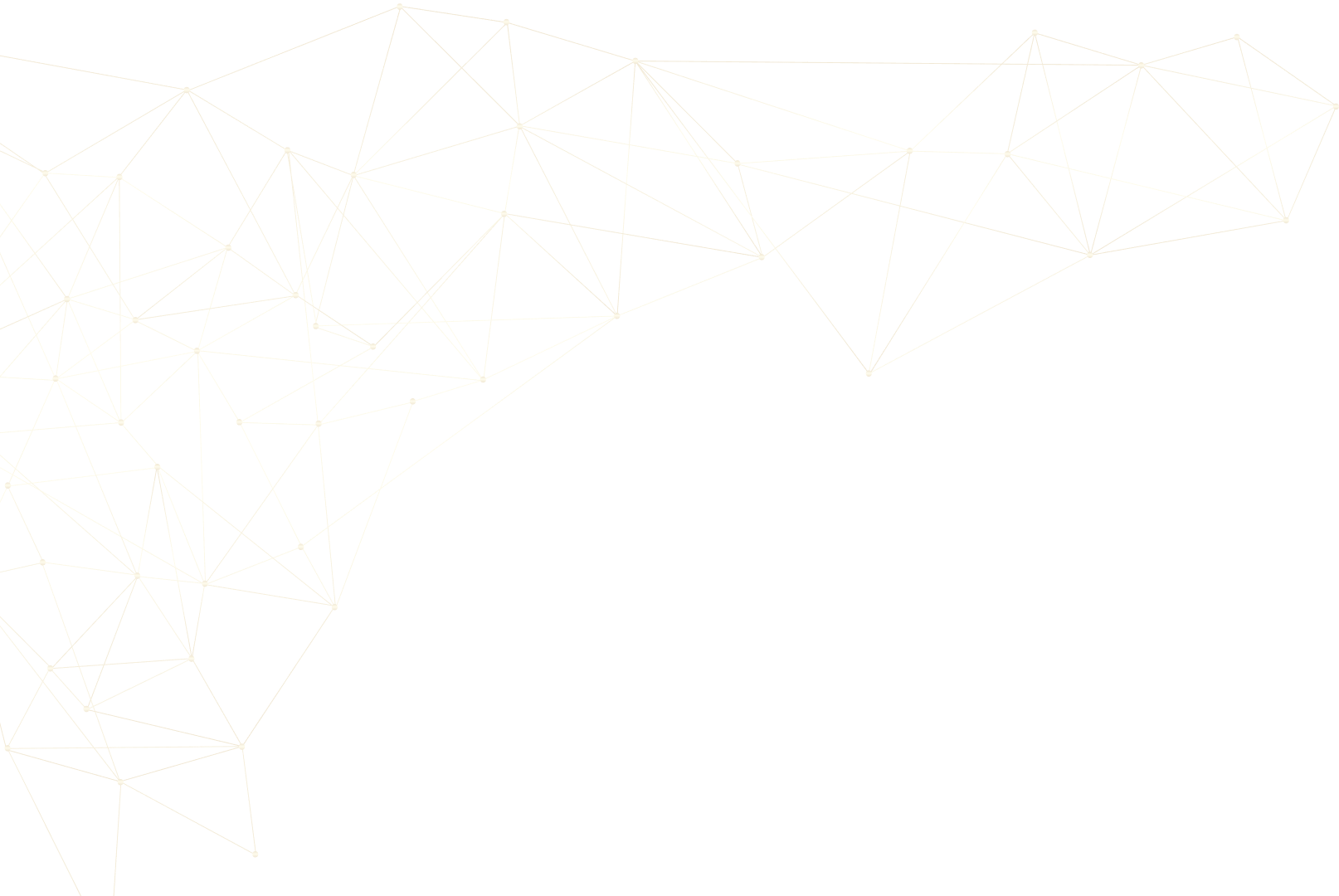 1
2
3
4
5
6
7
8
9
10
11
12
13
14
15
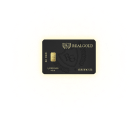 1
2
4
8
16
32
64
128
256
512
1024
2048
4096
8192
16 384
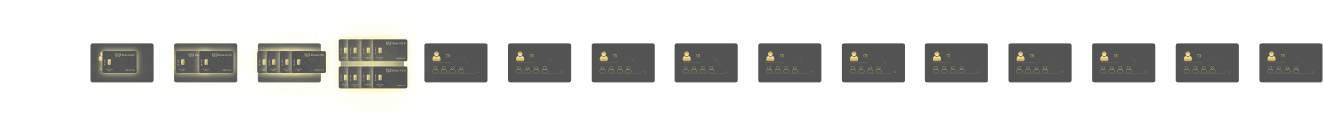 GS5
level 1
level 1
level 1
level 1
level 1
level 1
level 1
level 1
level 1
level 1
level 1
level 1
level 1
level 1
level 1
level 2
level 2
level 2
level 2
level 2
level 2
level 2
level 2
level 2
level 2
level 2
level 2
level 2
level 2
level 2
83.3%
83.3%
83.3%
83.3%
83.3%
83.3%
83.3%
83.3%
83.3%
83.3%
83.3%
83.3%
83.3%
83.3%
83.3%
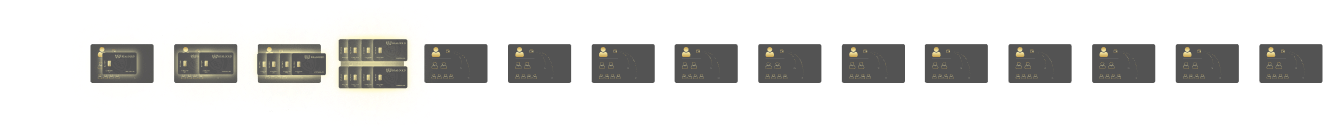 GS7
level 1
level 1
level 1
level 1
level 1
level 1
level 1
level 1
level 1
level 1
level 1
level 1
level 1
level 1
level 1
level 2
level 2
level 2
level 2
level 2
level 2
level 2
level 2
level 2
level 2
level 2
level 2
level 2
level 2
level 2
8.3%
8.3%
8.3%
8.3%
8.3%
8.3%
8.3%
8.3%
8.3%
8.3%
8.3%
8.3%
8.3%
8.3%
8.3%
level 3
level 3
level 3
level 3
level 3
level 3
level 3
level 3
level 3
level 3
level 3
level 3
level 3
level 3
level 3
75%
75%
75%
75%
75%
75%
75%
75%
75%
75%
75%
75%
75%
75%
75%
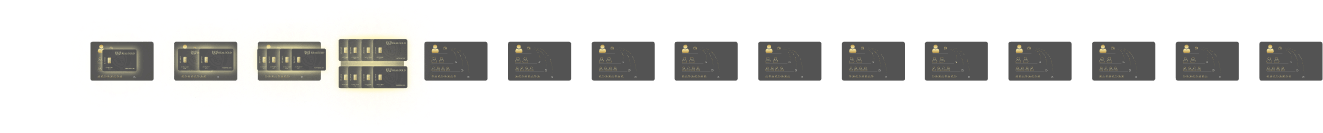 GS15
level 1
level 1
level 1
level 1
level 1
level 1
level 1
level 1
level 1
level 1
level 1
level 1
level 1
level 1
level 1
level 2
level 2
level 2
level 2
level 2
level 2
level 2
level 2
level 2
level 2
level 2
level 2
level 2
level 2
level 2
16.6%
16.6%
16.6%
16.6%
16.6%
16.6%
16.6%
16.6%
16.6%
16.6%
16.6%
16.6%
16.6%
16.6%
16.6%
level 3
level 3
level 3
level 3
level 3
level 3
level 3
level 3
level 3
level 3
level 3
level 3
level 3
level 3
level 3
25%
25%
25%
25%
25%
25%
25%
25%
25%
25%
25%
25%
25%
25%
25%
level 4
level 4
level 4
level 4
level 4
level 4
level 4
level 4
level 4
level 4
level 4
level 4
level 4
level 4
level 4
41.6%
41.6%
41.6%
41.6%
41.6%
41.6%
41.6%
41.6%
41.6%
41.6%
41.6%
41.6%
41.6%
41.6%
41.6%
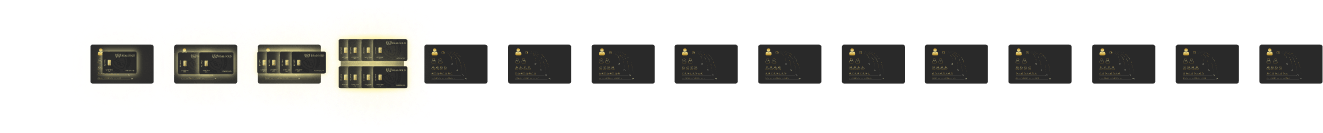 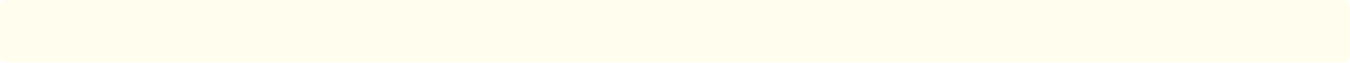 GS31
level 1
level 1
level 1
level 1
level 1
level 1
level 1
level 1
level 1
level 1
level 1
level 1
level 1
level 1
level 1
level 2
level 2
level 2
level 2
level 2
level 2
level 2
level 2
level 2
level 2
level 2
level 2
level 2
level 2
level 2
8.3%
8.3%
8.3%
8.3%
8.3%
8.3%
8.3%
8.3%
8.3%
8.3%
8.3%
8.3%
8.3%
8.3%
8.3%
level 3
level 3
level 3
level 3
level 3
level 3
level 3
level 3
level 3
level 3
level 3
level 3
level 3
level 3
level 3
16.6%
16.6%
16.6%
16.6%
16.6%
16.6%
16.6%
16.6%
16.6%
16.6%
16.6%
16.6%
16.6%
16.6%
16.6%
level 4
level 4
level 4
level 4
level 4
level 4
level 4
level 4
level 4
level 4
level 4
level 4
level 4
level 4
level 4
25%
25%
25%
25%
25%
25%
25%
25%
25%
25%
25%
25%
25%
25%
25%
level 5
level 5
level 5
level 5
level 5
level 5
level 5
level 5
level 5
level 5
level 5
level 5
level 5
level 5
level 5
33.33%
33.33%
33.33%
33.33%
33.33%
33.33%
33.33%
33.33%
33.33%
33.33%
33.33%
33.33%
33.33%
33.33%
33.33%
ГОЛДСЕТ GS31 - 31 МЕСТО
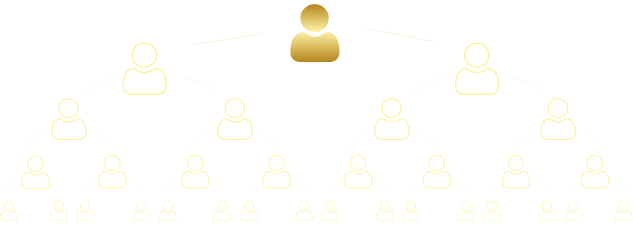 Всего 15 Голдсетов  GS31. Сеты отличаются по стоимости, каждый последующий в два раза дороже предыдущего. Минимальная активация самого маленького по стоимости Голдсета GS31 - один слиток.
You
8,3%
8,3%
16,6%
16,6%
16,6%
16,6%
25%
25%
25%
25%
25%
25%
25%
25%
33,3%
33,3%
33,3%
33,3%
33,3%
33,3%
33,3%
33,3%
33,3%
33,3%
33,3%
33,3%
33,3%
33,3%
33,3%
33,3%
ГОЛДСЕТ GS31
5 уровней
Первый уровень: Вы
Вы всегда находитесь на первом уровне, 
на втором уровне 2 места ваш доход 8,3% с каждой активации места в вашем Голдсете в зависимости от стоимости активации каждого Голдсета.
на третьем уровне 4места ваш доход : 16,6% с каждой активации места в вашем Голдсете в зависимости от стоимости активации каждого Голдсета.
на четвёртом уровне 8 мест ваш доход 25% с каждой активации места в вашем Голдсете в зависимости от стоимости активации каждого Голдсета.
на пятом уровне 16 мест ваш доход 33,3% с каждой активации места в вашем Голдсете в зависимости от стоимости активации каждого Голдсета.
Преимуществом GS 31  является большее количество партнеров и дополнительные возможности, которые дают чистую прибыль в размере 817% от одного цикла каждого вашего места уровне.
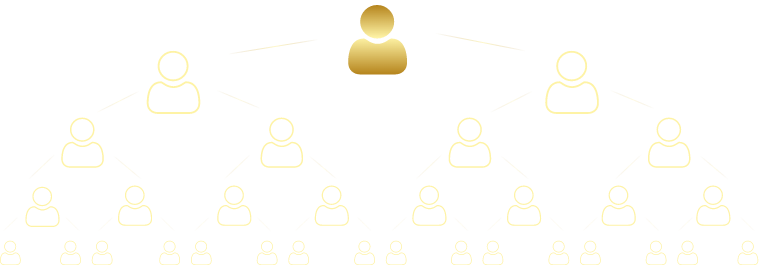 You
8,3%
8,3%
16,6%
16,6%
16,6%
16,6%
25%
25%
25%
25%
25%
25%
25%
25%
33,3%
33,3%
33,3%
33,3%
33,3%
33,3%
33,3%
33,3%
33,3%
33,3%
33,3%
33,3%
33,3%
33,3%
33,3%
33,3%
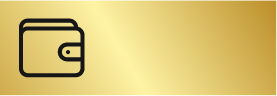 817%
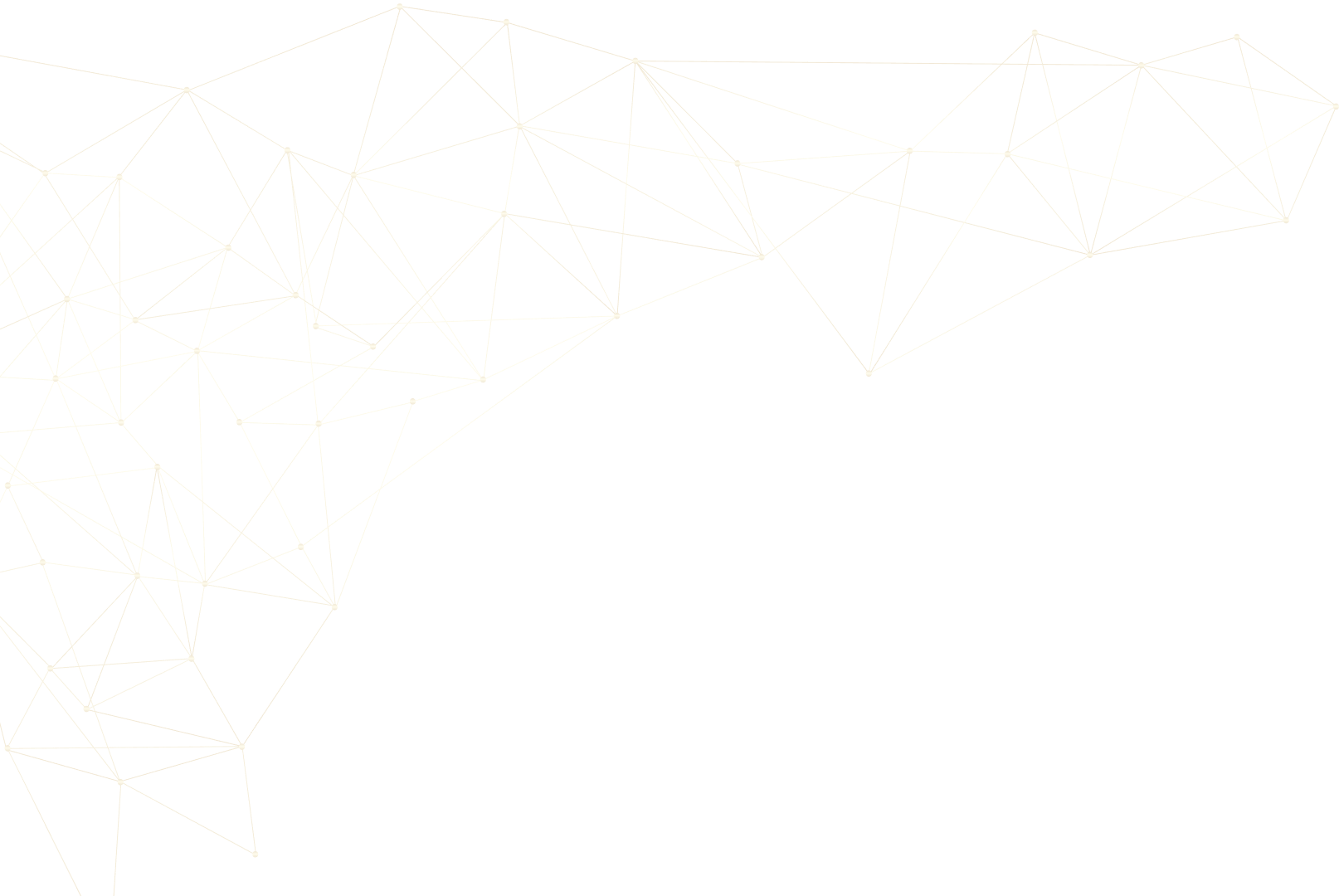 ГОЛДСЕТ GS31
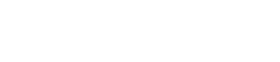 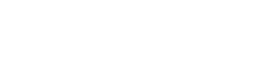 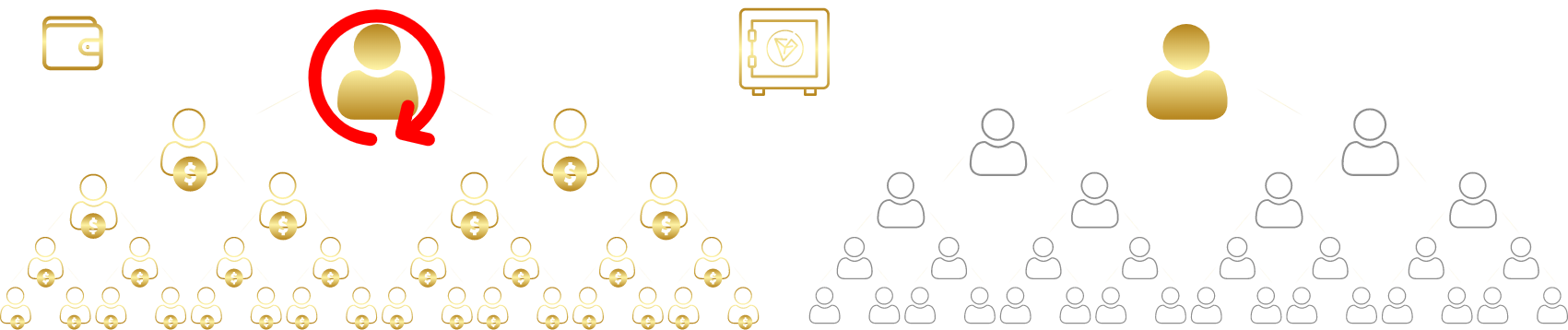 Х2
You
You
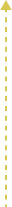 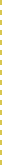 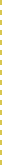 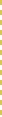 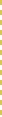 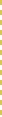 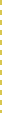 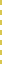 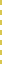 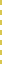 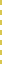 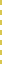 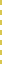 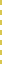 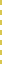 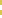 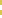 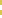 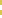 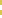 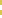 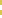 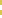 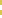 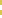 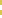 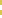 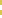 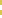 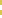 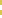 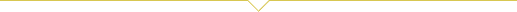 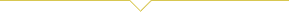 20
9-10
При первом заполнении GS 31 каждого уровня стоимости, девять-десять последних мест формируют пул одновременно для перехода на следующий по стоимости Голдсет и для повторной активации Голдсета такой же стоимости - реинвеста.
Реинвест и переход на более высокий уровень стоимости происходят автоматически при полном заполнении каждого Голдсета.
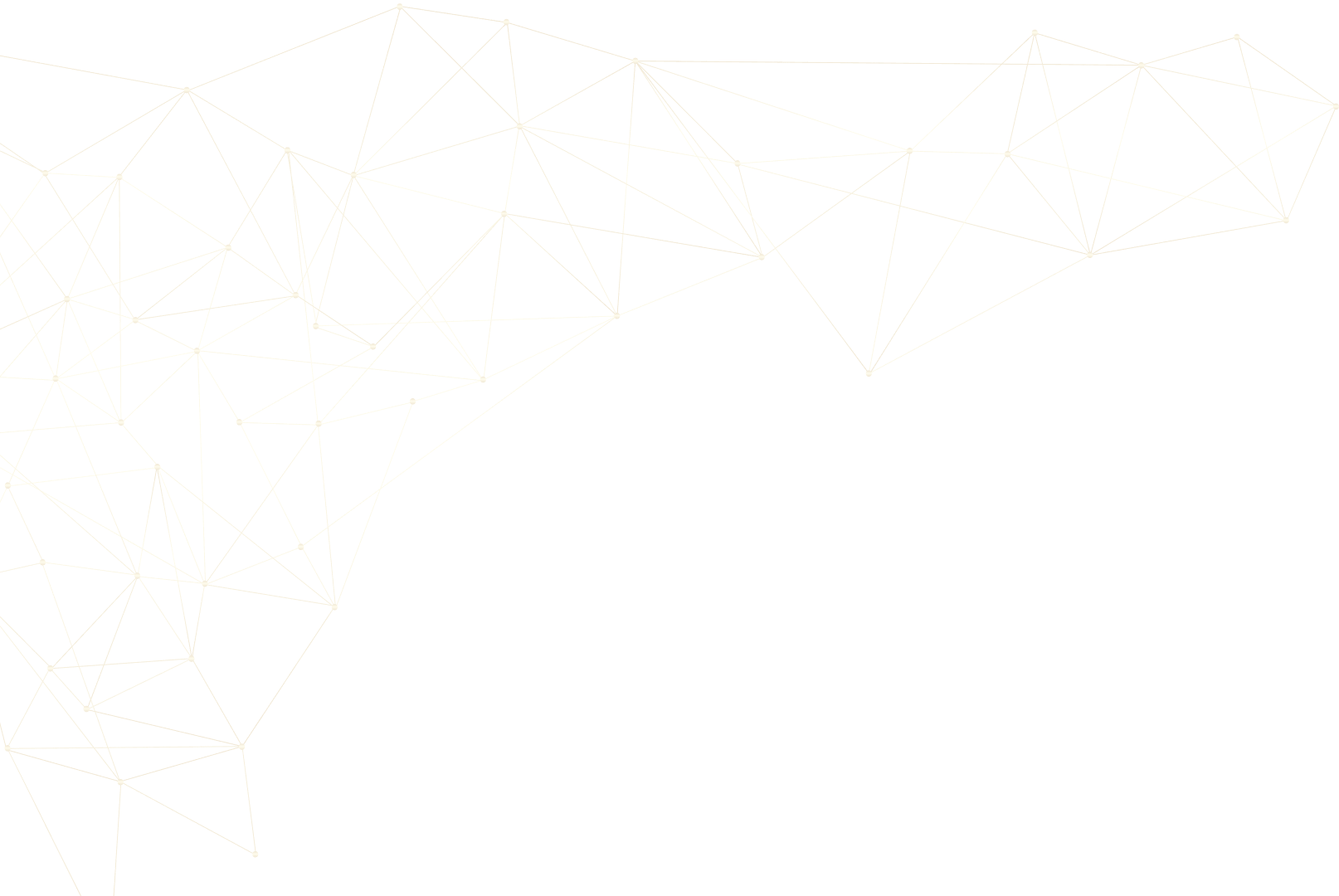 ГОЛДСЕТ GS31
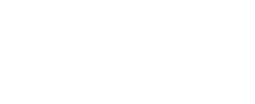 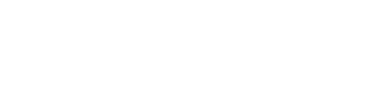 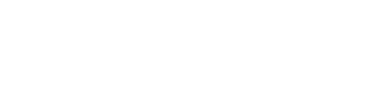 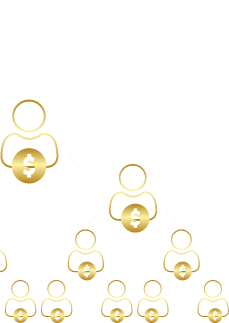 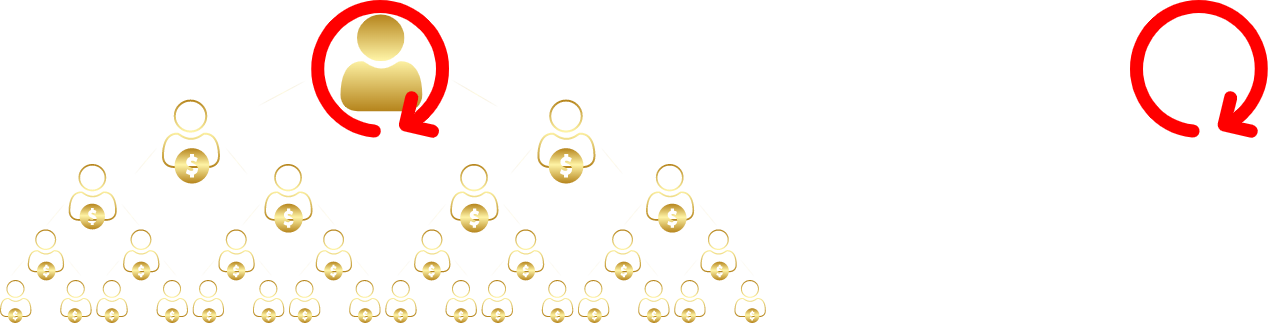 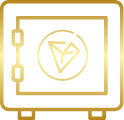 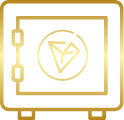 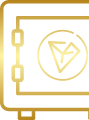 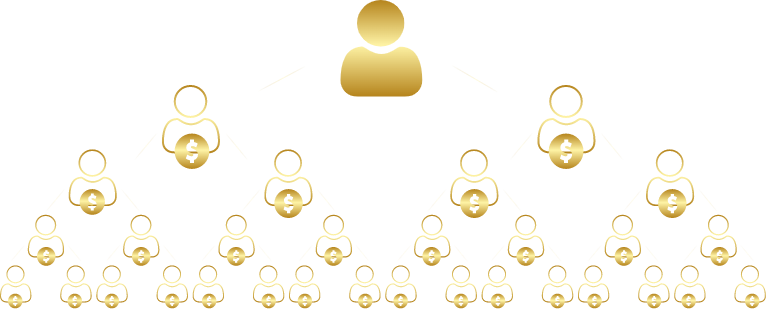 You
You
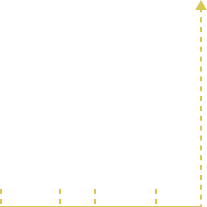 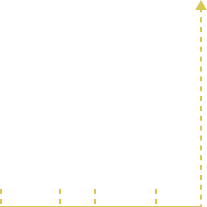 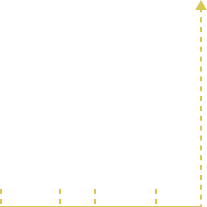 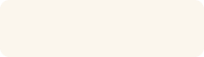 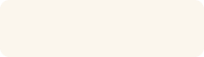 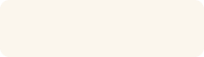 При каждом повторном заполнении GS 31, четыре последних места формируют реинвест для повторной активации Голдсета той же стоимости (реинвеста) Повторная активации Голдсетов каждого уровня стоимости происходит автоматически бесконечное количество раз.
Ваши приглашенные также следуют за вами.
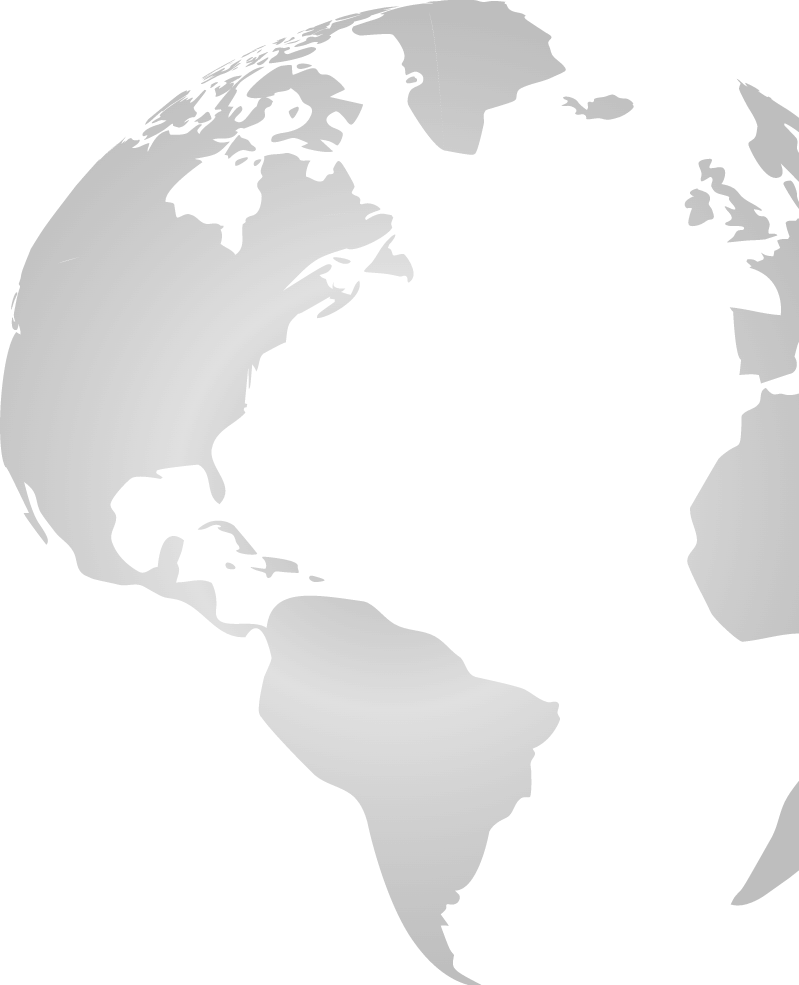 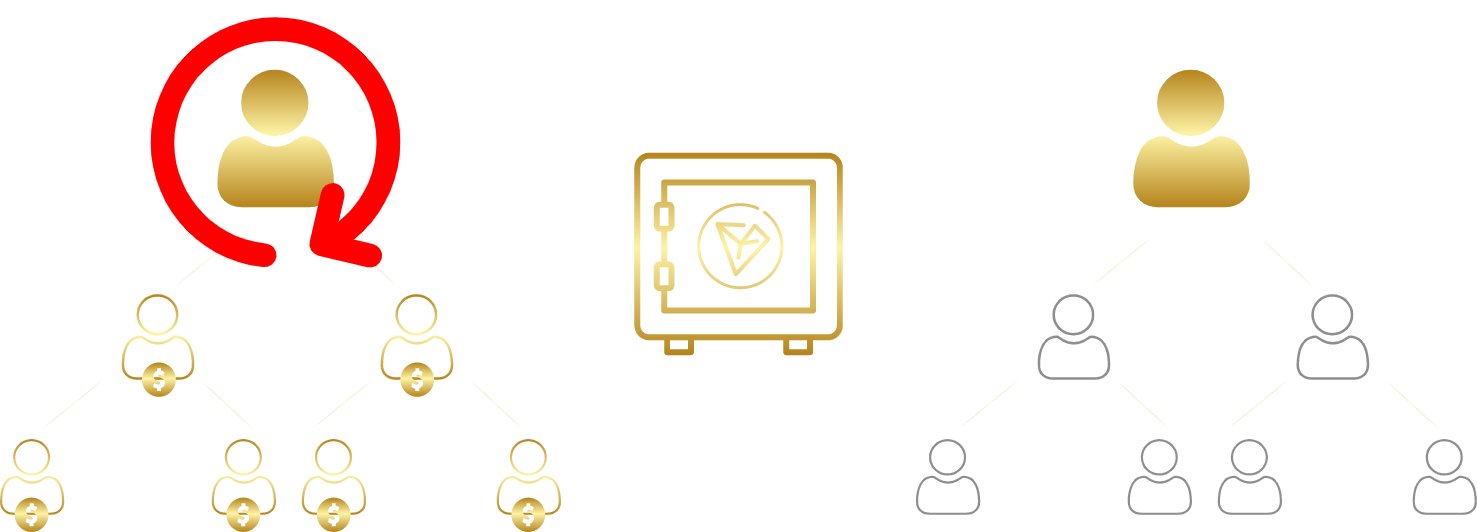 Вы
Вы
Х2
Прохождение полного цикла каждого сета любого уровня по стоимости, приносит достаточно прибыли для перехода на следующий уровень стоимости Голдсета, перейдя на который у вас появляется возможность зарабатывать в 2 раза больше.
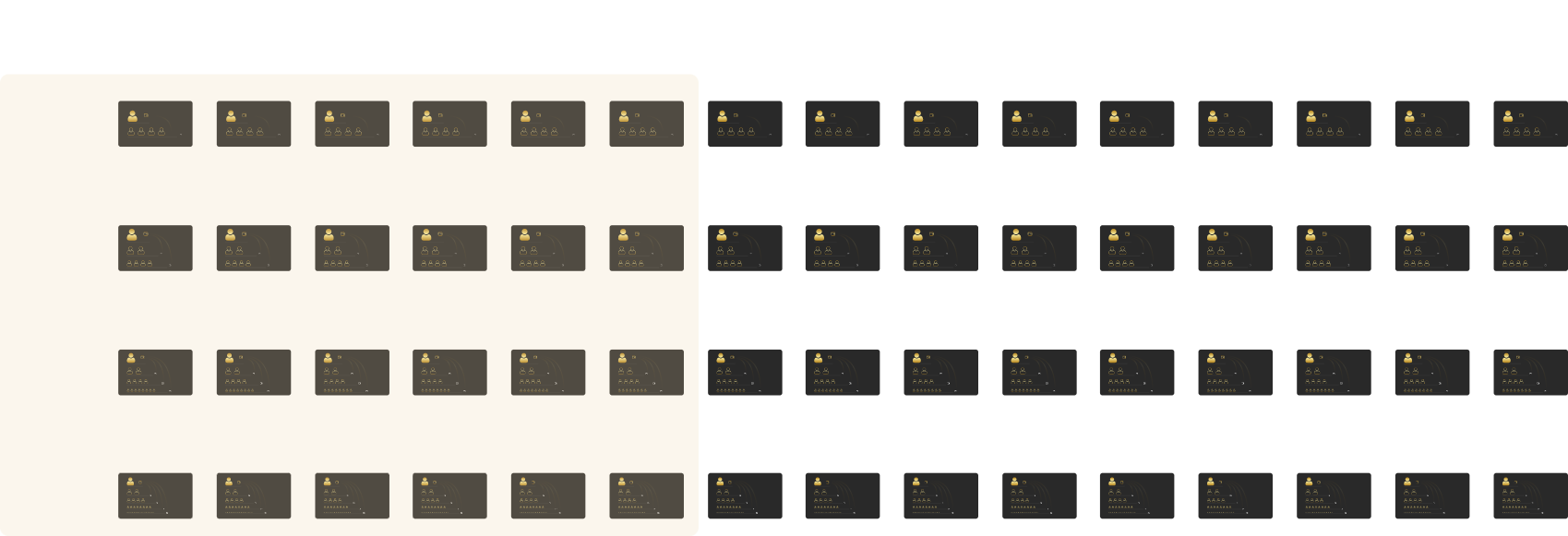 1
2
3
4
5
6
7
8
9
10
11
12
13
14
15
GS5
level 1
level 1
level 1
level 1
level 1
level 1
level 1
level 1
level 1
level 1
level 1
level 1
level 1
level 1
level 1
level 2
level 2
level 2
level 2
level 2
level 2
level 2
level 2
level 2
level 2
level 2
level 2
level 2
level 2
level 2
83.3%
83.3%
83.3%
83.3%
83.3%
83.3%
83.3%
83.3%
83.3%
83.3%
83.3%
83.3%
83.3%
83.3%
83.3%
GS7
level 1
level 1
level 1
level 1
level 1
level 1
level 1
level 1
level 1
level 1
level 1
level 1
level 1
level 1
level 1
level 2
level 2
level 2
level 2
level 2
level 2
level 2
level 2
level 2
level 2
level 2
level 2
level 2
level 2
level 2
8.3%
8.3%
8.3%
8.3%
8.3%
8.3%
8.3%
8.3%
8.3%
8.3%
8.3%
8.3%
8.3%
8.3%
8.3%
level 3
level 3
level 3
level 3
level 3
level 3
level 3
level 3
level 3
level 3
level 3
level 3
level 3
level 3
level 3
75%
75%
75%
75%
75%
75%
75%
75%
75%
75%
75%
75%
75%
75%
75%
GS15
level 1
level 1
level 1
level 1
level 1
level 1
level 1
level 1
level 1
level 1
level 1
level 1
level 1
level 1
level 1
level 2
level 2
level 2
level 2
level 2
level 2
level 2
level 2
level 2
level 2
level 2
level 2
level 2
level 2
level 2
16.6%
16.6%
16.6%
16.6%
16.6%
16.6%
16.6%
16.6%
16.6%
16.6%
16.6%
16.6%
16.6%
16.6%
16.6%
level 3
level 3
level 3
level 3
level 3
level 3
level 3
level 3
level 3
level 3
level 3
level 3
level 3
level 3
level 3
25%
25%
25%
25%
25%
25%
25%
25%
25%
25%
25%
25%
25%
25%
25%
level 4
level 4
level 4
level 4
level 4
level 4
level 4
level 4
level 4
level 4
level 4
level 4
level 4
level 4
level 4
41.6%
41.6%
41.6%
41.6%
41.6%
41.6%
41.6%
41.6%
41.6%
41.6%
41.6%
41.6%
41.6%
41.6%
41.6%
GS31
level 1
level 1
level 1
level 1
level 1
level 1
level 1
level 1
level 1
level 1
level 1
level 1
level 1
level 1
level 1
level 2
level 2
level 2
level 2
level 2
level 2
level 2
level 2
level 2
level 2
level 2
level 2
level 2
level 2
level 2
8.3%
8.3%
8.3%
8.3%
8.3%
8.3%
8.3%
8.3%
8.3%
8.3%
8.3%
8.3%
8.3%
8.3%
8.3%
level 3
level 3
level 3
level 3
level 3
level 3
level 3
level 3
level 3
level 3
level 3
level 3
level 3
level 3
level 3
16.6%
16.6%
16.6%
16.6%
16.6%
16.6%
16.6%
16.6%
16.6%
16.6%
16.6%
16.6%
16.6%
16.6%
16.6%
level 4
level 4
level 4
level 4
level 4
level 4
level 4
level 4
level 4
level 4
level 4
level 4
level 4
level 4
level 4
25%
25%
25%
25%
25%
25%
25%
25%
25%
25%
25%
25%
25%
25%
25%
level 5
level 5
level 5
level 5
level 5
level 5
level 5
level 5
level 5
level 5
level 5
level 5
level 5
level 5
level 5
33.33%
33.33%
33.33%
33.33%
33.33%
33.33%
33.33%
33.33%
33.33%
33.33%
33.33%
33.33%
33.33%
33.33%
33.33%
Активация нескольких уровней и приглашение партнера сразу на несколько Голдсетов по уровням стоимости, ускоряет получение вашего дохода  в разы.
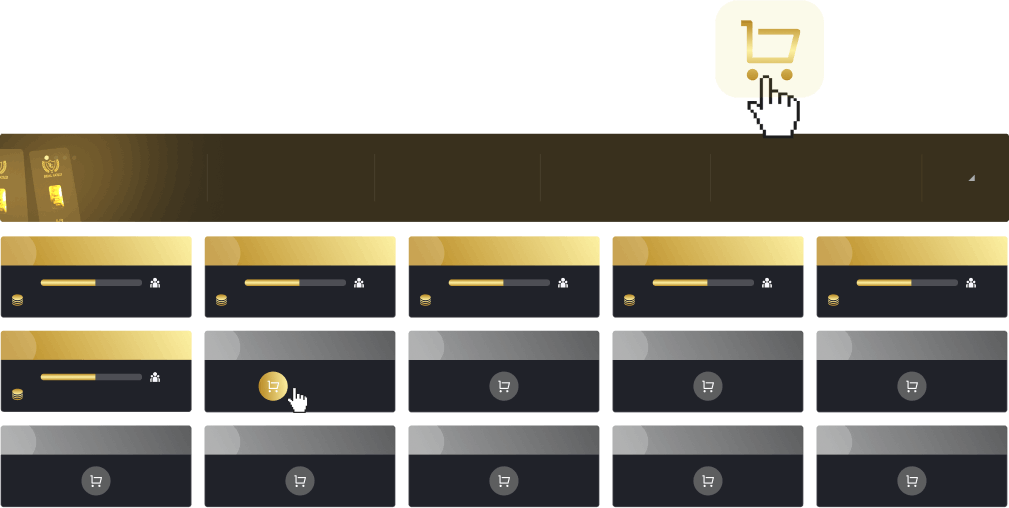 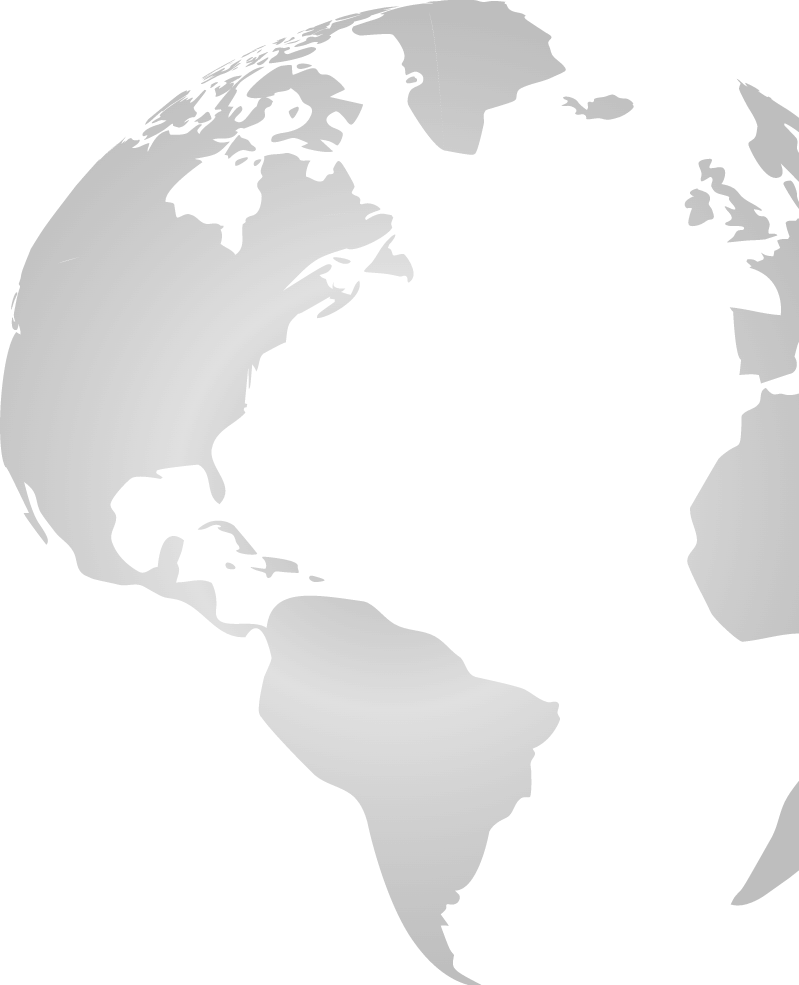 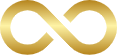 Active goldsets
Direct partners
Partners in total
Current income in total:
Goldset GS 5
6
4
5
$55 121
1
2
3
4
5
Goldbar 1 (0.10г)
Goldbar 2 (0.10г)
Goldbar 4 (0.10г)
Goldbar 8 (0.10г)
Goldbar 16 (0.10г)
100%
100%
100%
100%
100%
2/4
2/4
2/4
2/4
2/4
24 USDT
24 USDT
24 USDT
24 USDT
24 USDT
max income
max income
max income
max income
max income
7
8
9
10
6
Goldbar 32 (0.10г)
Goldbar 64 (0.10г)
Goldbar 128 (0.10г)
Goldbar 256 (0.10г)
Goldbar 512 (0.10г)
100%
2/4
Activate
24 USDT
max income
11
12
13
14
15
Goldbar 1024 (0.10г)
Goldbar 2048 (0.10г)
Goldbar 4096 (0.10г)
Goldbar 8192 (0.10г)
Goldbar 16384 (0.10г)
Срока действия Голдсетов не существует, поэтому не стоит бояться, что они сгорят или пропадут. Каждый активный голдсет по всем уровеням стоимости  постоянно приносит вам доход. Какое количество голдсетов по уровням стоимости можно активировать сразу? Любое! Столько, сколько хочется, даже, например, все сразу. Стоит иметь в виду, что открывать уровни можно только по порядку - например, Вы не можете перейти на пятый уровень, не активировав предыдущие сеты.
ПЕРЕХОД
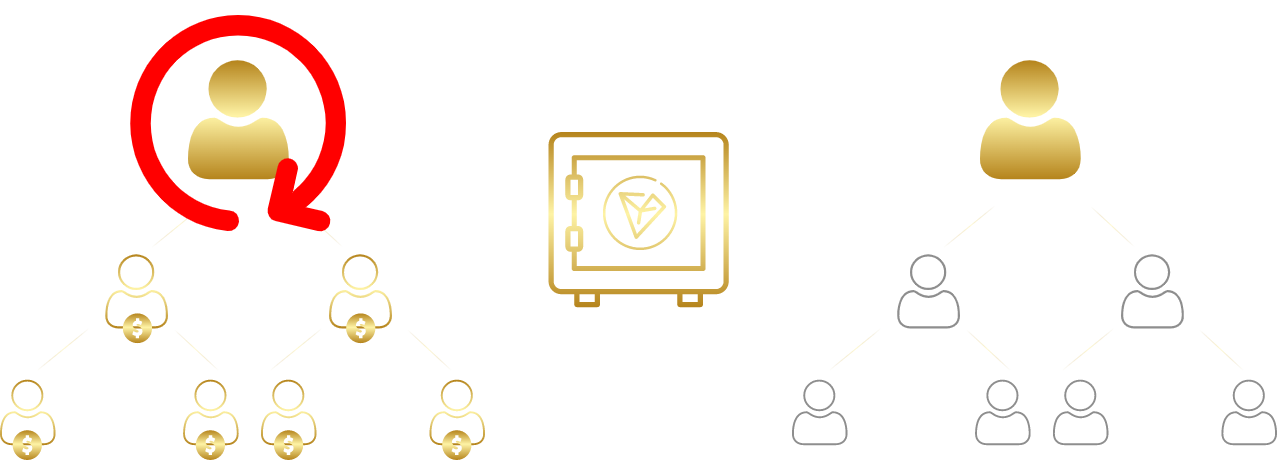 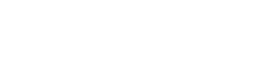 Вы
Вы
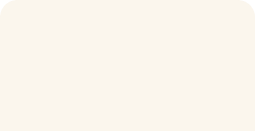 Х2
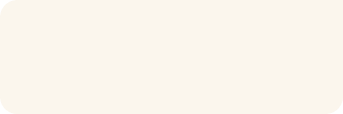 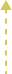 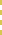 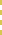 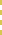 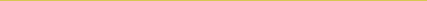 Переход - это активация следующего, более дорогого уровня Голдсета. Дохода от первого цикла каждого уровня стоимости достаточно для перехода на следующий более дорогой уровень Голдсета. Вознаграждение за повышение уровня стоимости Голдсета получает ваш вышестоящий партнёр, при условии, что у него уже активирован этот Голдсет.
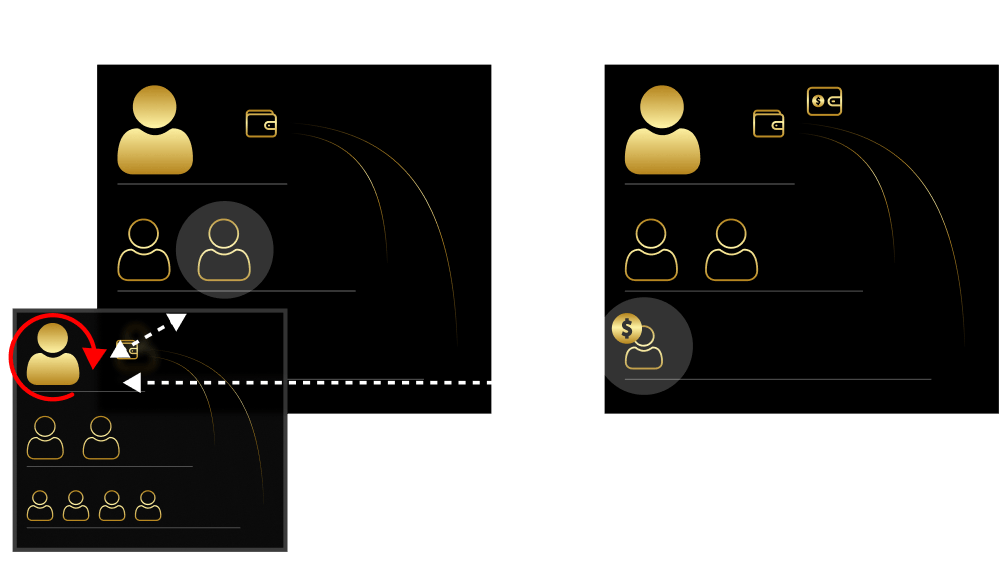 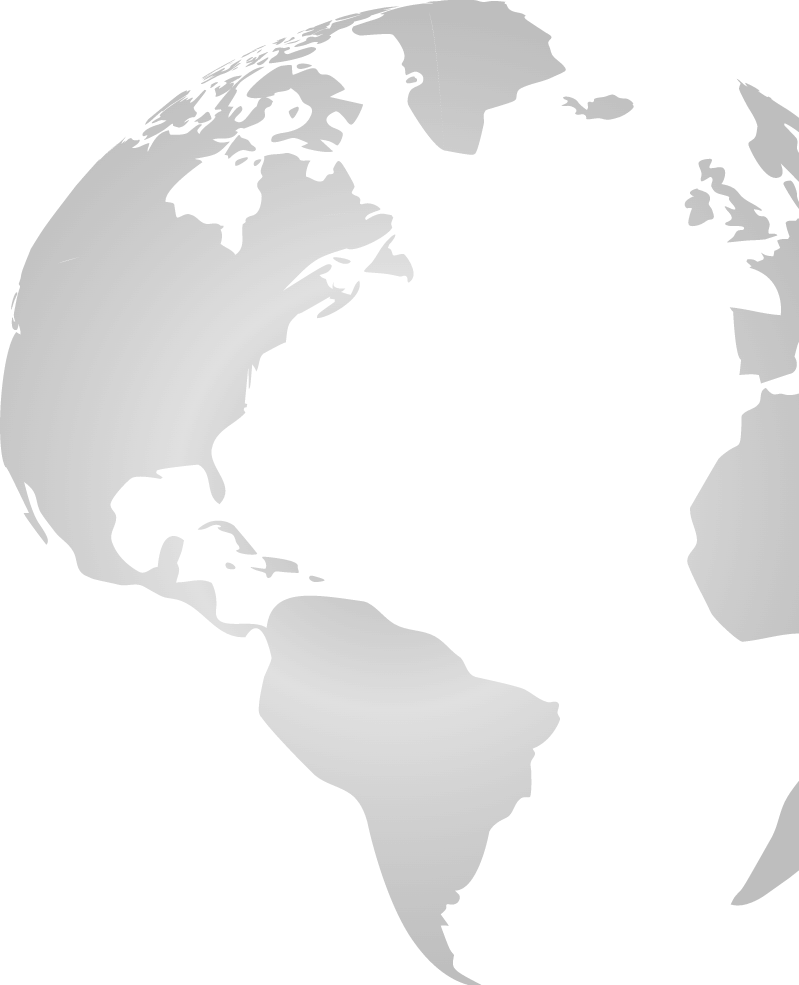 ОПЕРЕЖЕНИЕ НА СЕТАХ
YOU
UPLINE
Вы можете обогнать своего вышестоящего партнёра, активировав Голдсеты более дорогих уровней, которые он еще не активировал.
level 1
level 1
level 2
level 2
PARTNER
level 3
level 3
level 1
level 2
В таком случае, вы будете занимать место на уровне у его ближайшего вышестоящего партнера, при условии, что у этого партнера есть активация такого Голдсета. В этом случае вознаграждение достанется ему, а не вашему вышестоящему партнёру. После того, как ваш вышестоящий активирует Голдсеты той же стоимости, при следующих реинвестах Вы займёте место, согласно реферальной привязке.
level 3
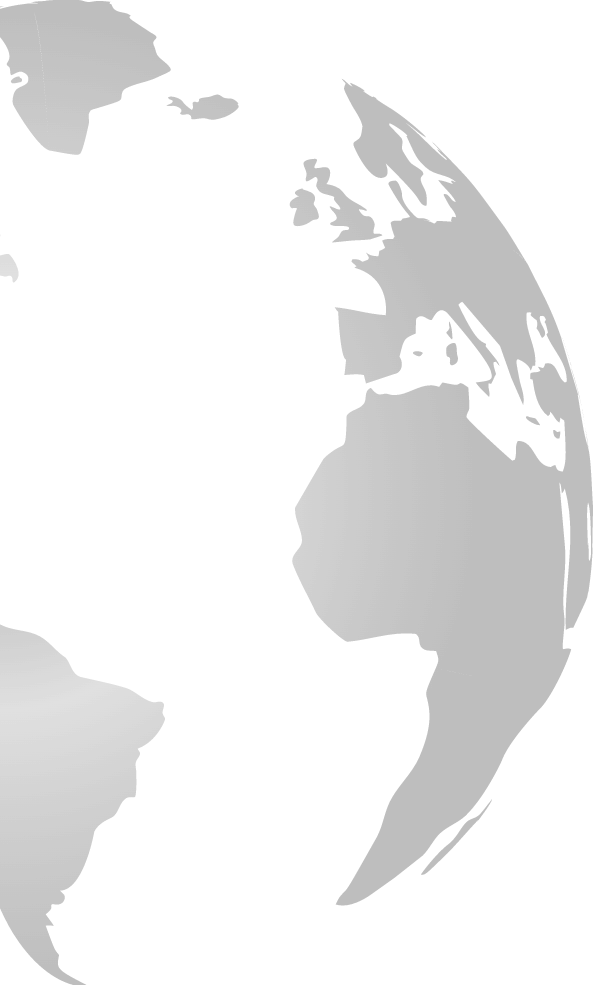 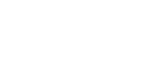 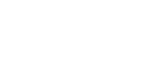 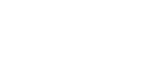 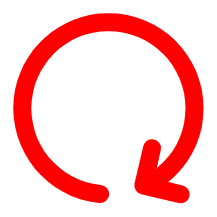 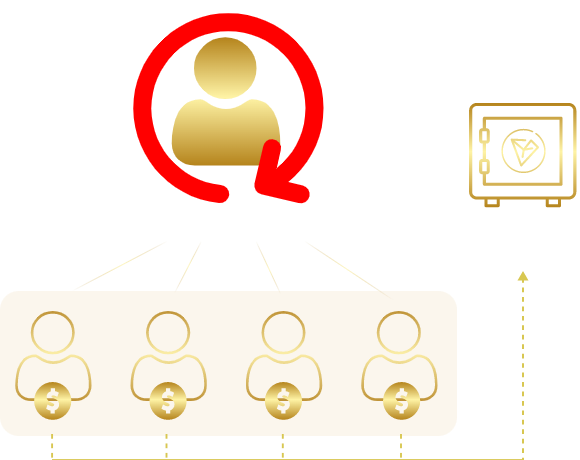 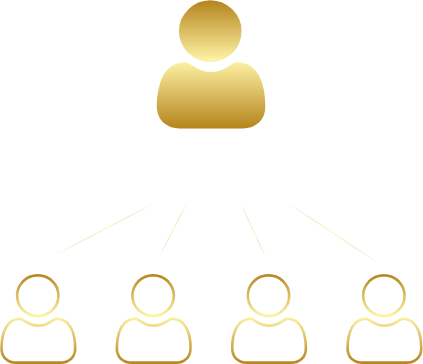 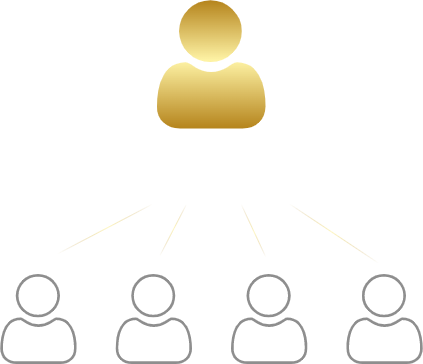 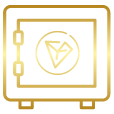 Х2
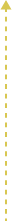 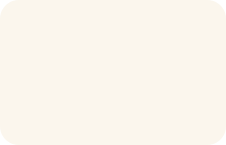 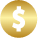 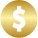 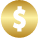 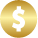 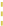 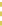 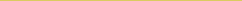 Для автоматического перехода вам нужно 100% от стоимости каждого последующего по стоимости Голдсета. При каждом первом заполнении сумма временно блокируется на смарт контрактеза последние места и формируется для перехода на Голдсет более высокой стоимости,а средства при переходе вашего места мгновенно поступают на кошелёк вышестоящего.
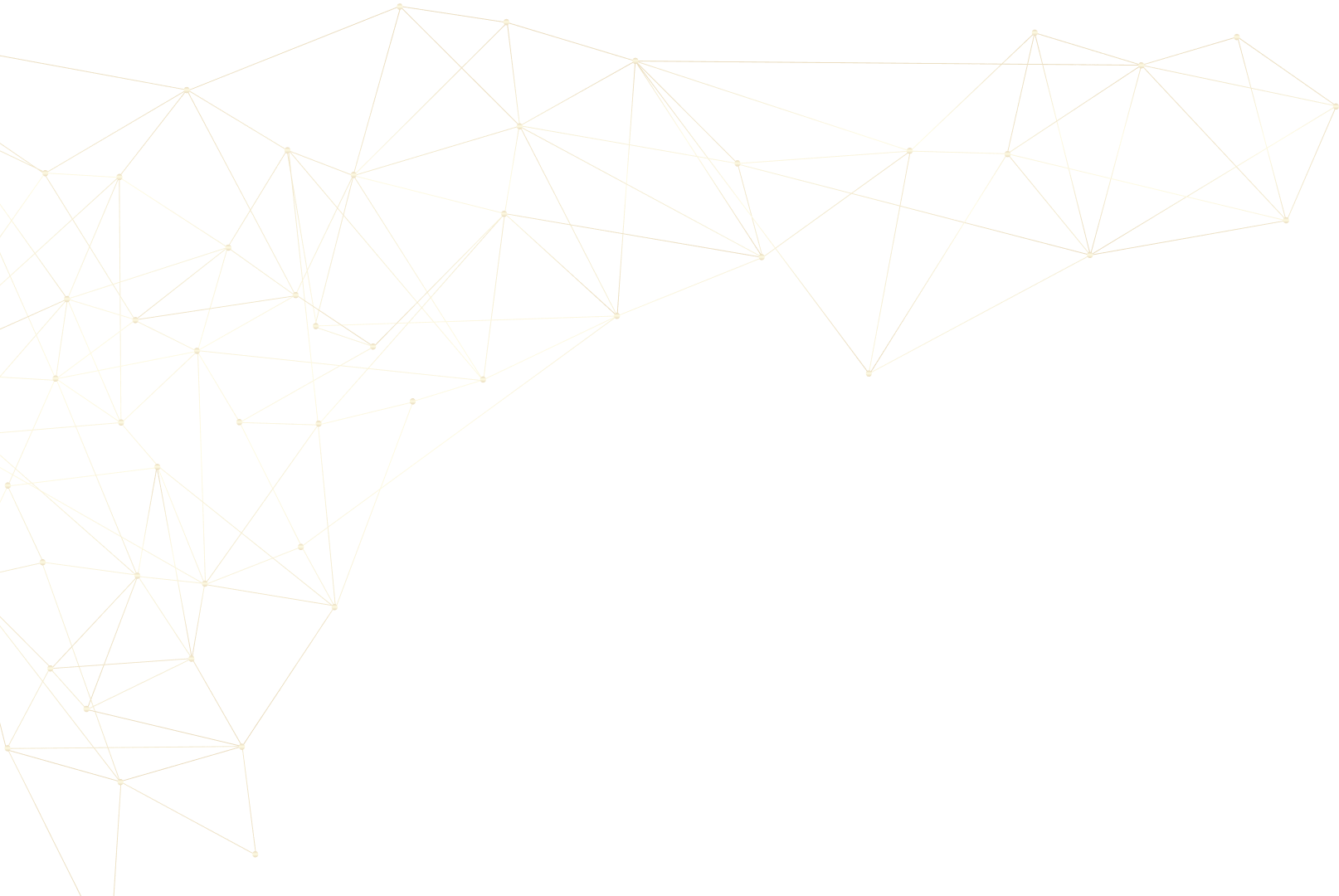 ДЛЯ ПЕРЕХОДА
Только один раз для перехода на более дорогой уровень Голдсета и реинвест на сет с которого и был осуществлён переход, временно блокируется сумма на смарт контракте за:
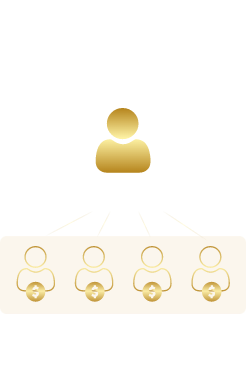 GS5
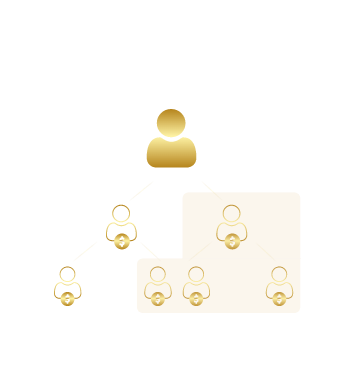 GS7
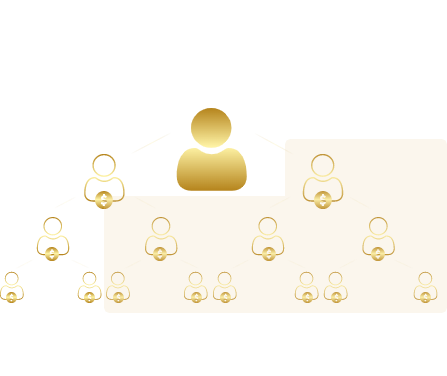 GS15
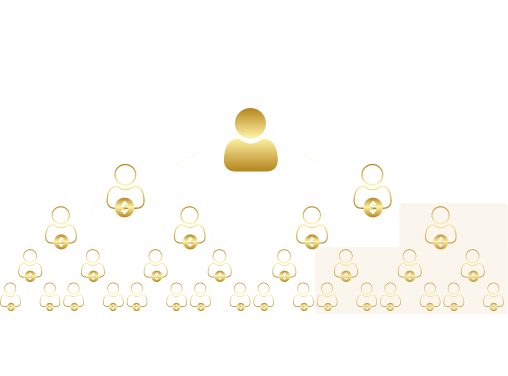 GS31
Вы
You
You
You
16,6%
16,6%
25%
25%
25%
25%
46,6%
46,6%
46,6%
46,6%
46,6%
46,6%
46,6%
46,6%
последние 4 места
последние три-четыре места
последние восьмь-девять мест
последние девять-десять  мест
Остаток после использования каждого пула так же возвращается на кошелек участника программы. 
После перехода на более дорогой сет суммы блокируются только для реинвеста.
РЕИНВЕСТ
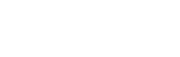 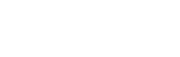 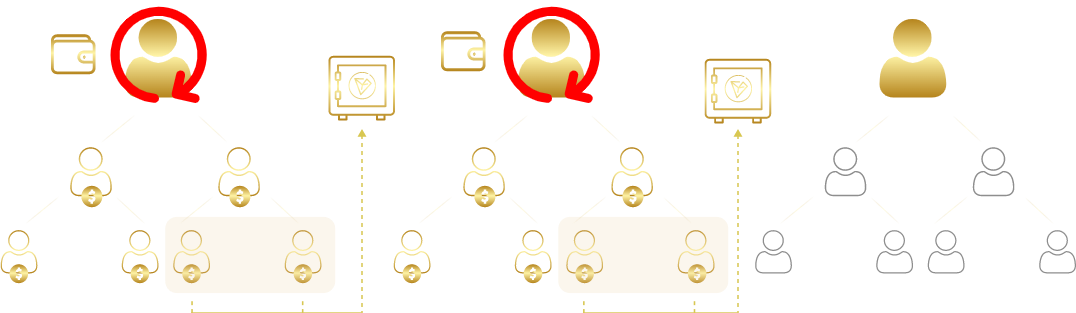 Вы
Вы
Вы
Автоматические циклы (реинвест) открывают тот же самый Голдсет (по уровню стоимости) заново, тем самым продолжается постоянное получение дохода. Это происходит автоматически, как только партнер занимает последнее свободное место под вами. Как только цикл уровня завершается, сразу начинается следующий новый цикл. Когда цикл завершен, вы занимаете свободное место в Голдсете такого же по стоимости вашего вышестоящего партнера, и для вас точно такой же Голдсет вновь открывается со свободными местами для новых партнеров. Вознаграждение за каждый цикл поступает на кошелек вашего вышестоящего партнера. Циклы работают таким же образом для ваших приглашенных партнеров, и каждый раз, когда их Голдсет завершает цикл, вы получаете за это вознаграждение.
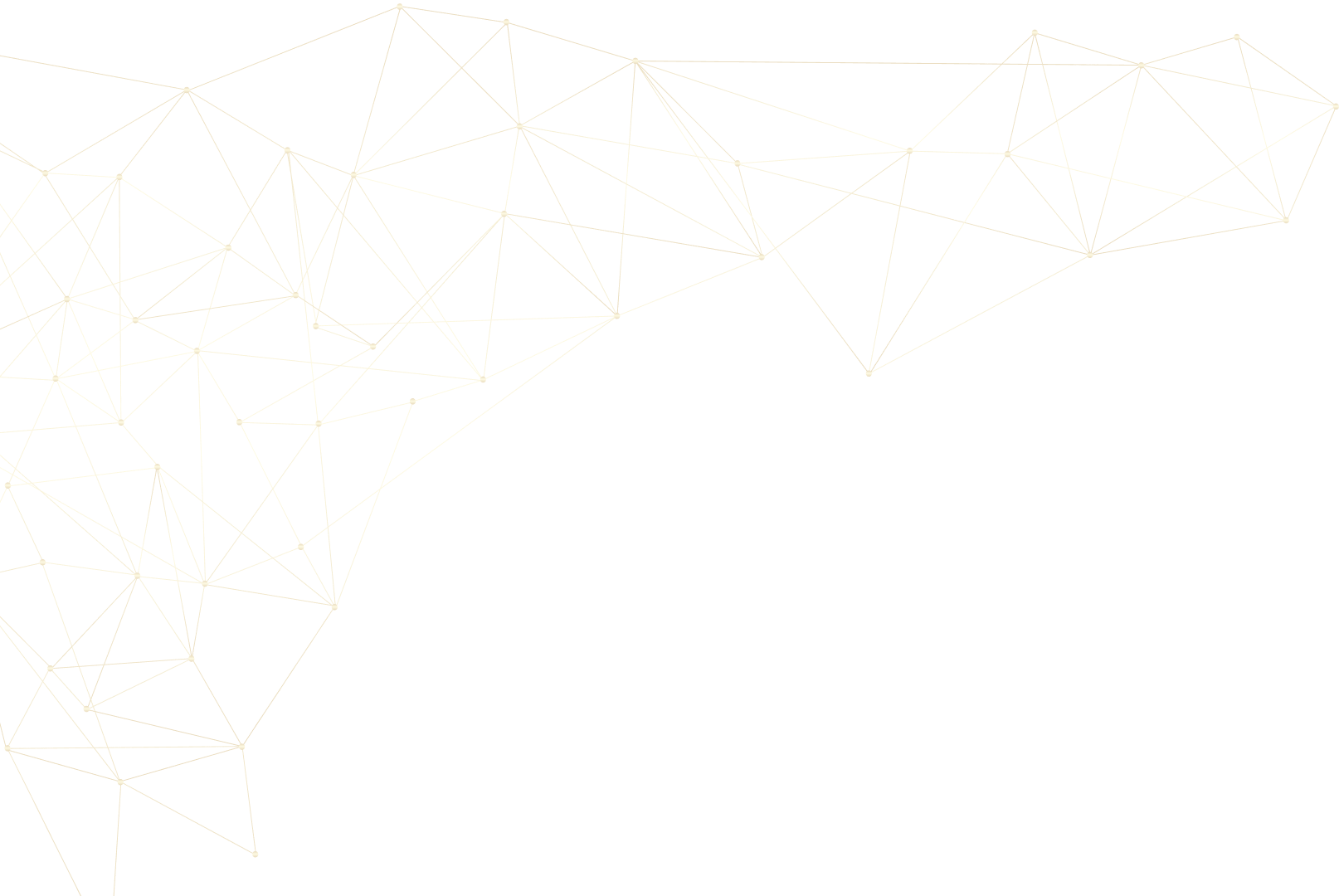 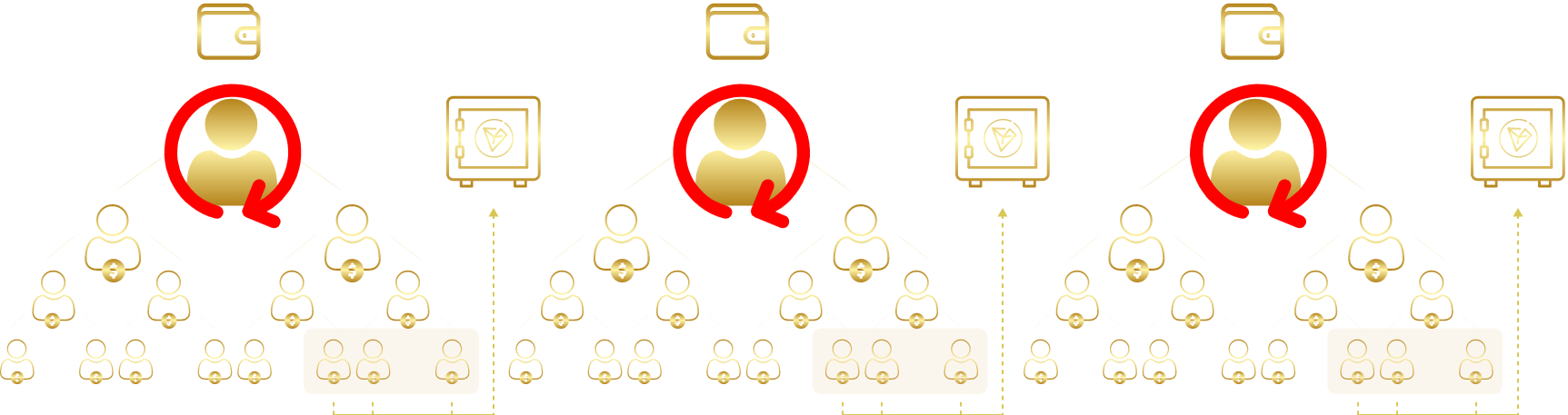 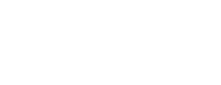 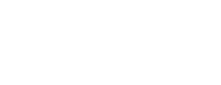 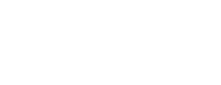 You
You
You
Для автоматического цикла Голдсетов вам нужно 100% от стоимости каждого данного Голдсета. При каждом повторном заполнении сумма временно блокируется на смарт контракте за последние места и формируется реинвест для повторной активации Голдсета той же стоимости, а средства при реинвестиции мгновенно поступают на кошелёк вышестоящего. Повторная активация Голдсетов (реинвест) каждого уровня стоимости происходит автоматически бесконечное количество раз.
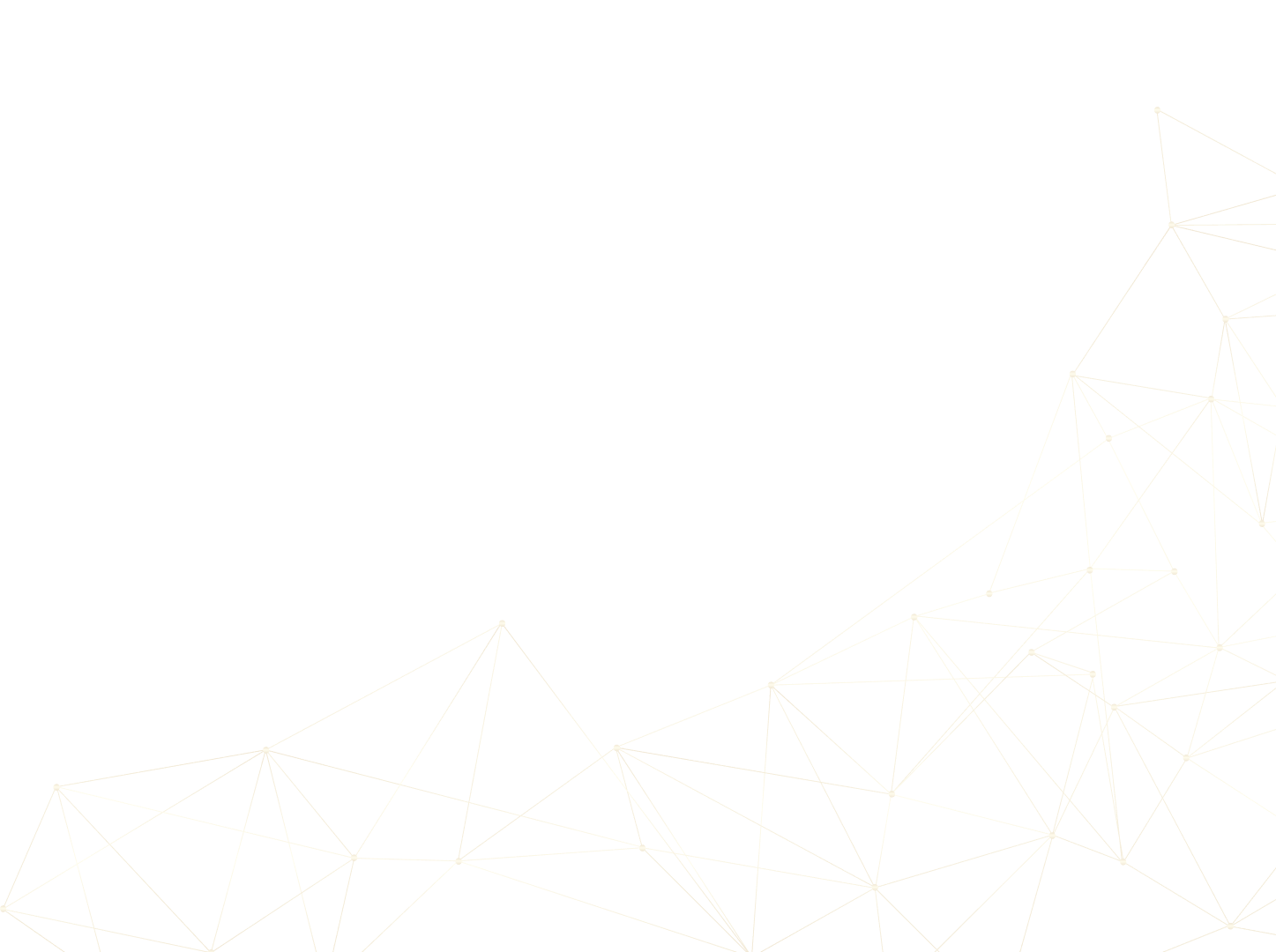 ДЛЯ РЕИНВЕСТА
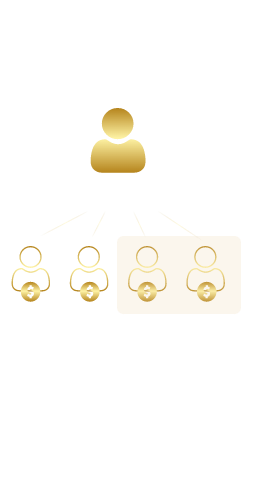 GS5
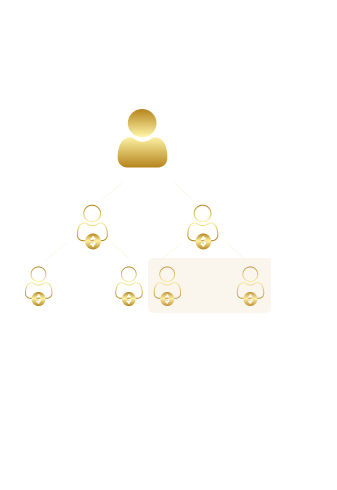 GS7
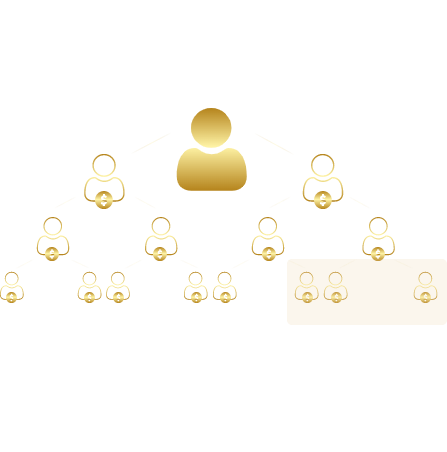 GS15
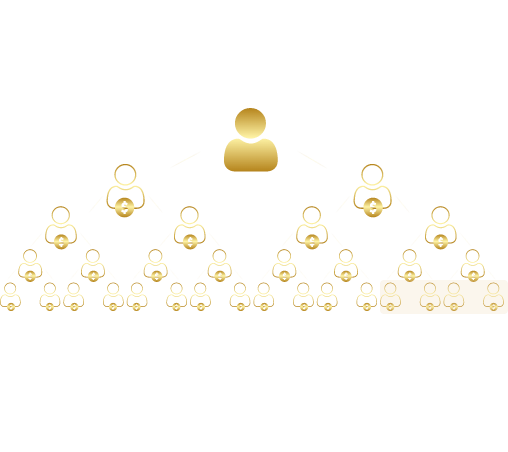 GS31
Вы
You
You
You
16,6%
16,6%
25%
25%
25%
25%
46,6%
46,6%
46,6%
46,6%
46,6%
46,6%
46,6%
46,6%
В GS5 сумма временно блокируется на смарт контракте за последние 2 места
В GS7 сумма временно блокируется на смарт контракте за последние 2 места.
В GS15 сумма временно блокируется на смарт контракте за последние 3 места
В GS31 сумма временно блокируется на смарт контракте за последние 4 места.
Остаток после использования каждого пула так же возвращается на кошелек участника программы.
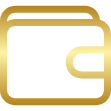 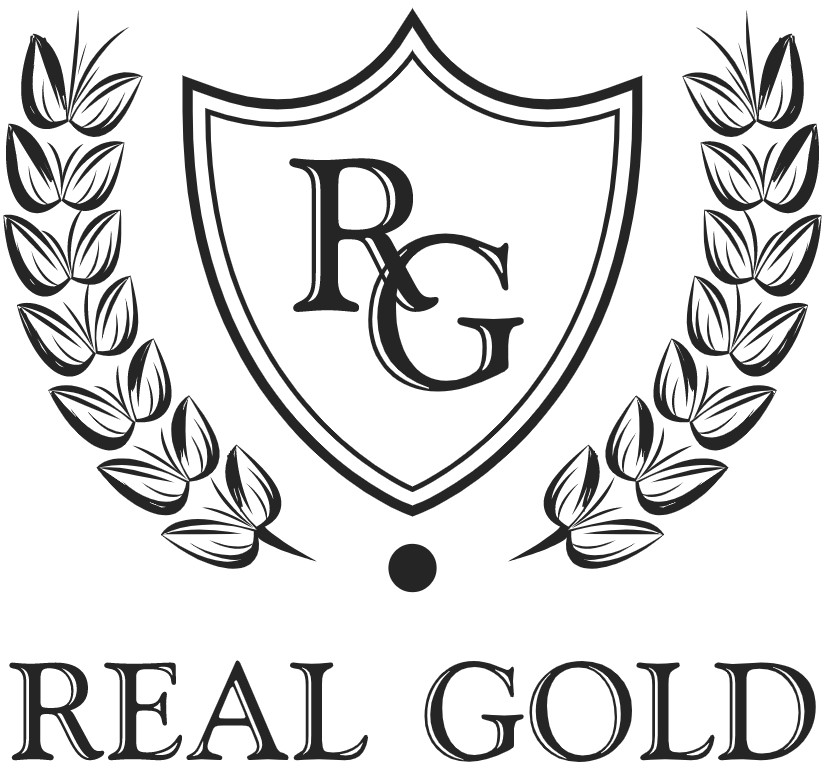 ПЕРЕЛИВЫ
Переливы – это процесс, когда места на ваших Голдсетах занимают не только ваши лично приглашенные партнеры, но и партнеры, приглашенные другими участниками вашей команды. Маркетинговая программа REAL GOLD 2.0 позволяют вам получать дополнительную прибыль как от ваших вышестоящих, так и нижестоящих партнеров в Голдсетах: GS5, GS7, GS15, GS31.
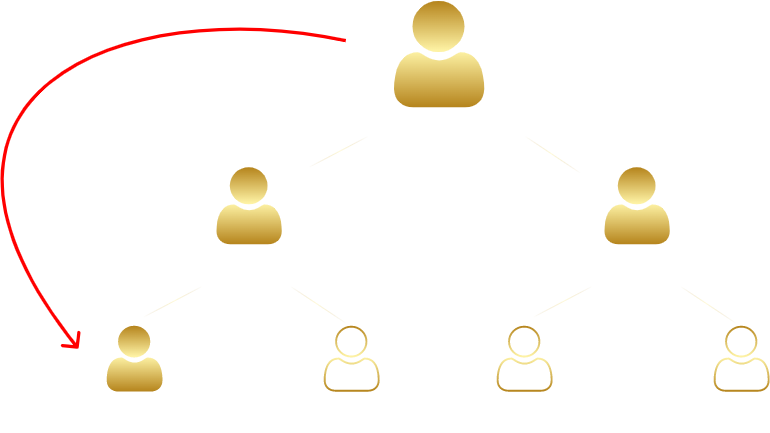 You
8.3%
8.3%
75%
75%
75%
75%
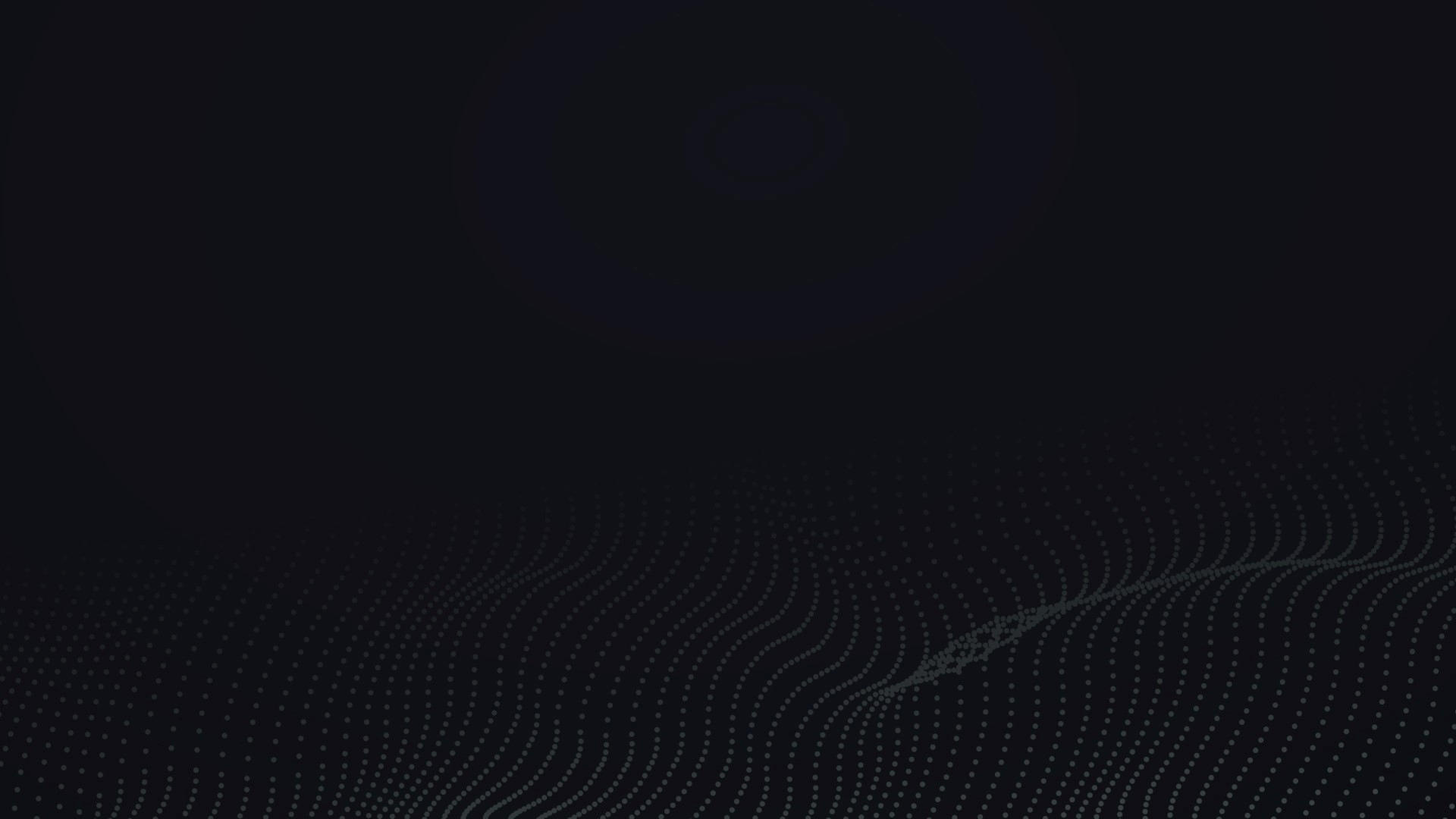 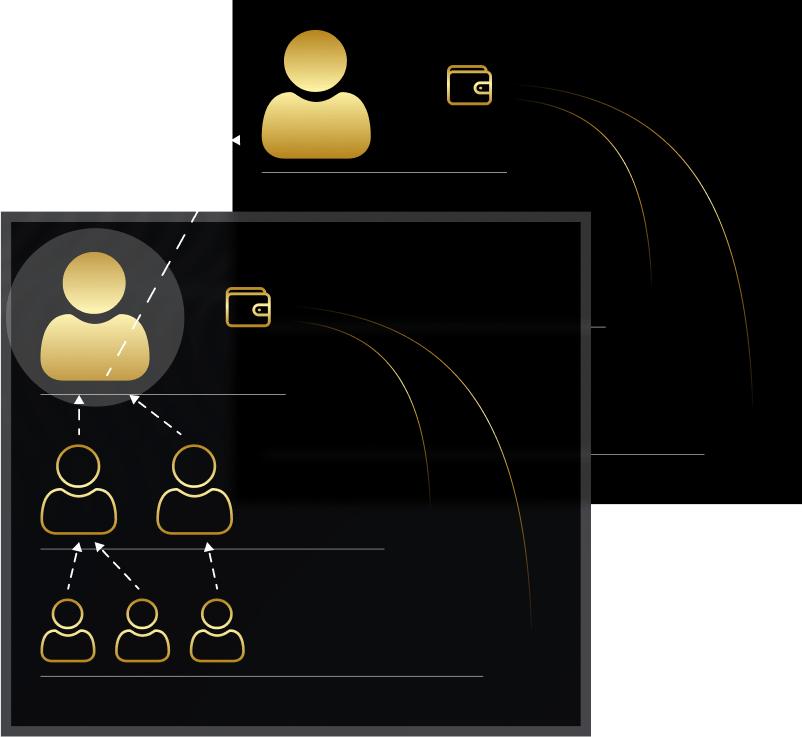 ЛИЧНОПРИГЛАШЁННЫЙПАРТНЕР
UPLINE
level 1
это партнёр, который зарегистрировался по вашей персональной партнерской ссылке. Личные партнёры занимают ближайшие свободные места на уровне сразу после вашей позиции.
YOU
level 2
level 1
level 3
level 2
level 3
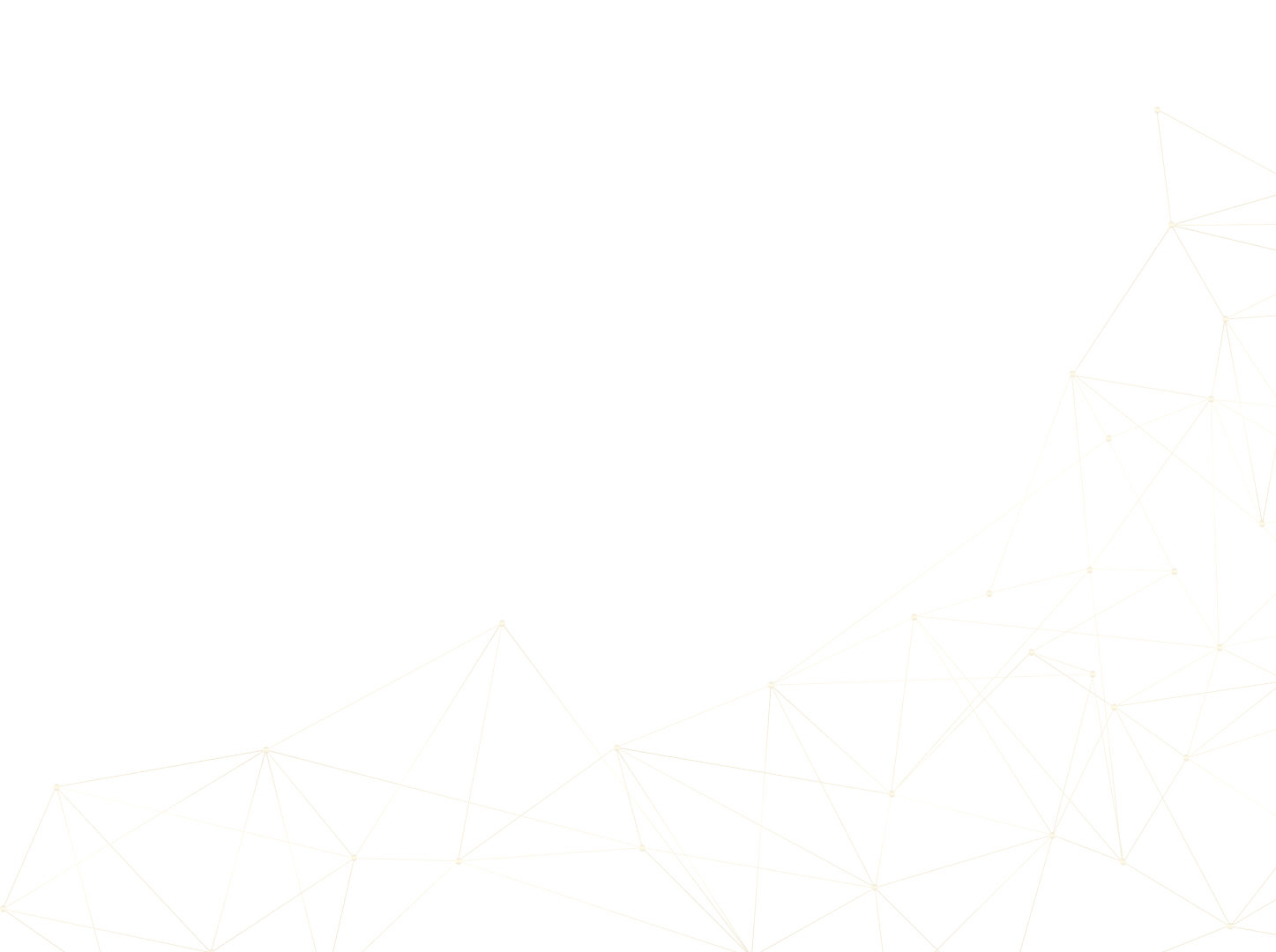 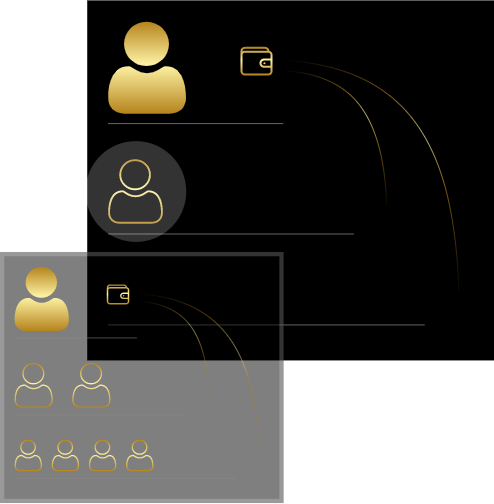 UPLINE
ПЕРЕЛИВ СВЕРХУ
level 1
это лично приглашенный партнёр одного из ваших вышестоящих партнёров. Они занимают следующее свободные места в Голдсете вашего вышестоящего партнера и, соответственно, тоже попадают в ваш Голдсет но на более высокий доступный уровень.
level 2
YOU
level 3
level 1
level 2
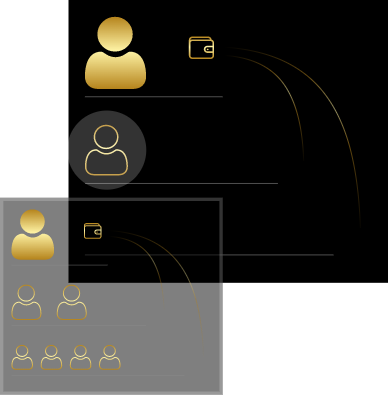 level 3
UPLINE
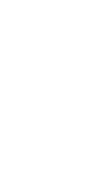 level 1
level 2
YOU
level 3
level 1
level 2
level 3
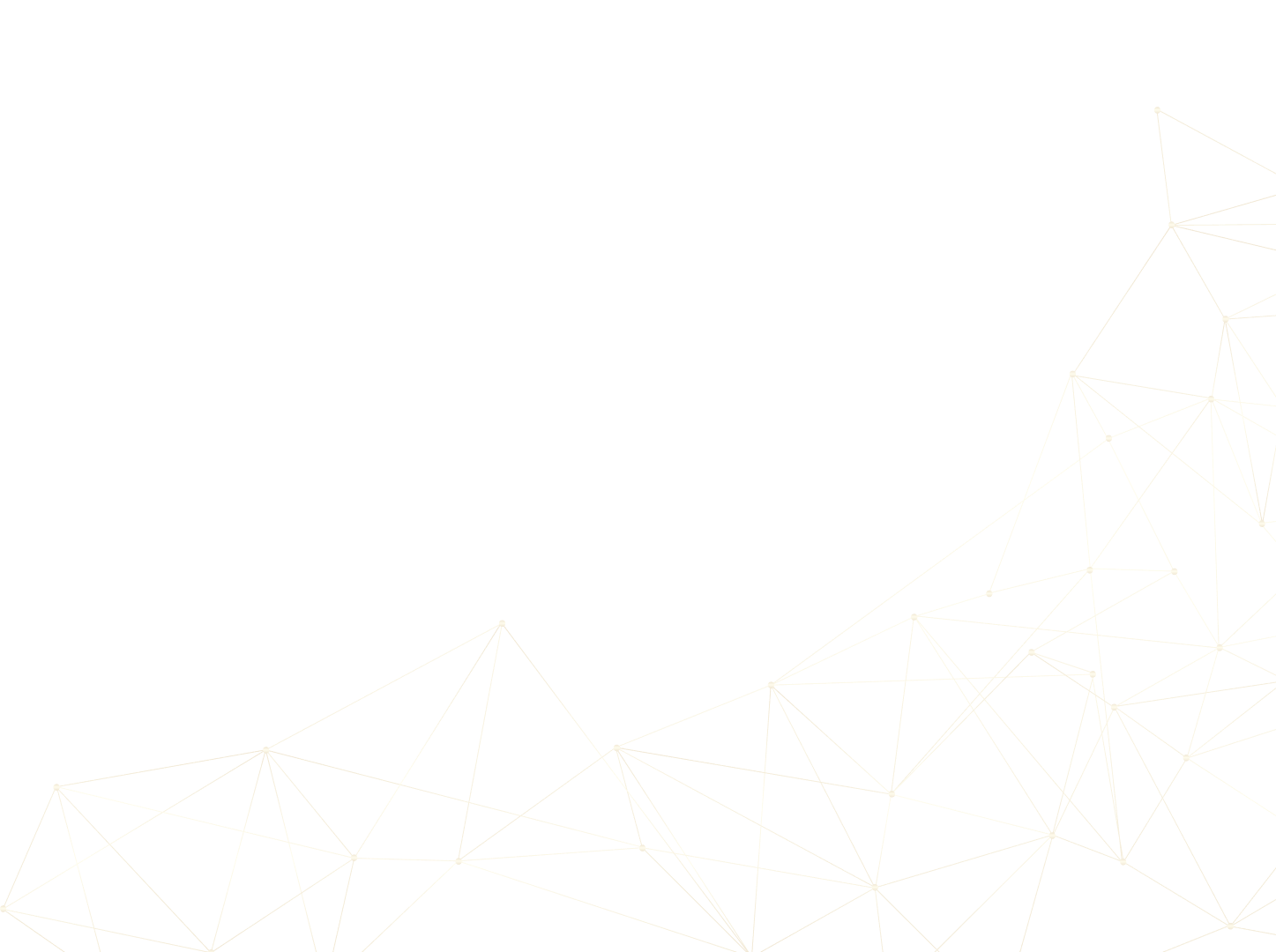 ПЕРЕЛИВ СНИЗУ
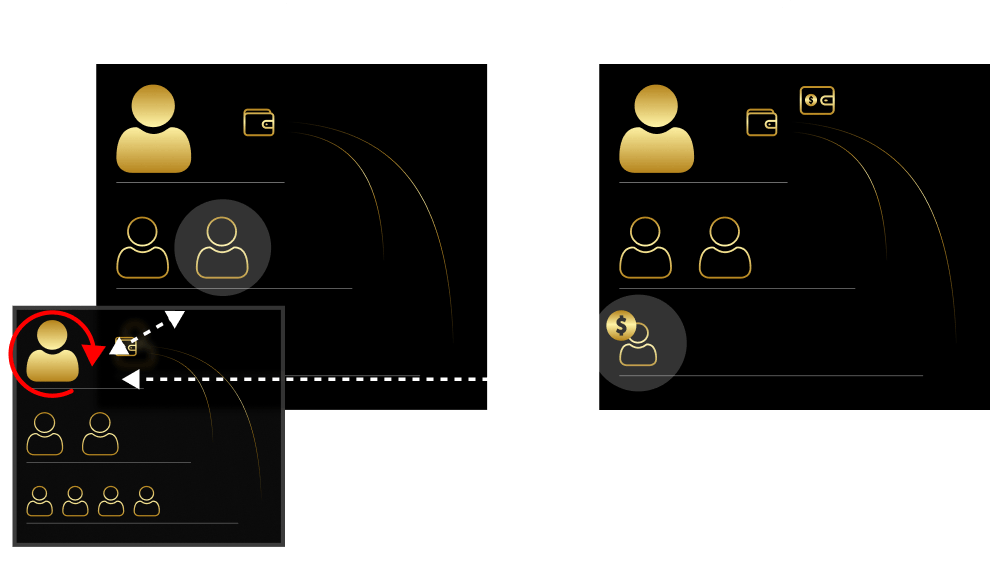 Перелив снизу – это лично приглашенный партнер нижестоящей линии который активирует более дорогие по стоимости как первые активации так и при переходах на более дорогие Голдсеты.
Это ситуация, когда партнер обгоняет вас если нет вашего места на данном сете и временно занимает место в голдсете ближайшего вышестояшего партнёра в который активировал данный сет.
YOU
UPLINE
level 1
level 1
level 2
level 2
PARTNER
level 3
level 3
level 1
level 2
level 3
Если вы  активируете этот Голдсет, в следующем цикле, то этот партнер займет место непосредственно под вами. 
Вы всегда можете обогнать своего вышестоящего партнёра, приобретая или переходя на более дорогие уровни Голдсетов, которые ваши вышестоящие еще не активировали. В этом случае ваши комиссионные вознаграждения достанутся ближайшему вышестоящему партнёру,у которого активирован такой Голдсет. Реферальная ссылка позволяет вернуть всех на свои места. Это означает, что когда ваш вышестоящий партнёр активирует необходимый уровень, в следующем цикле вы снова займете место под ними. Таким образом, привязка лично приглашенных партнеров сохраняется навсегда.
ФОРМУЛА УСПЕХА
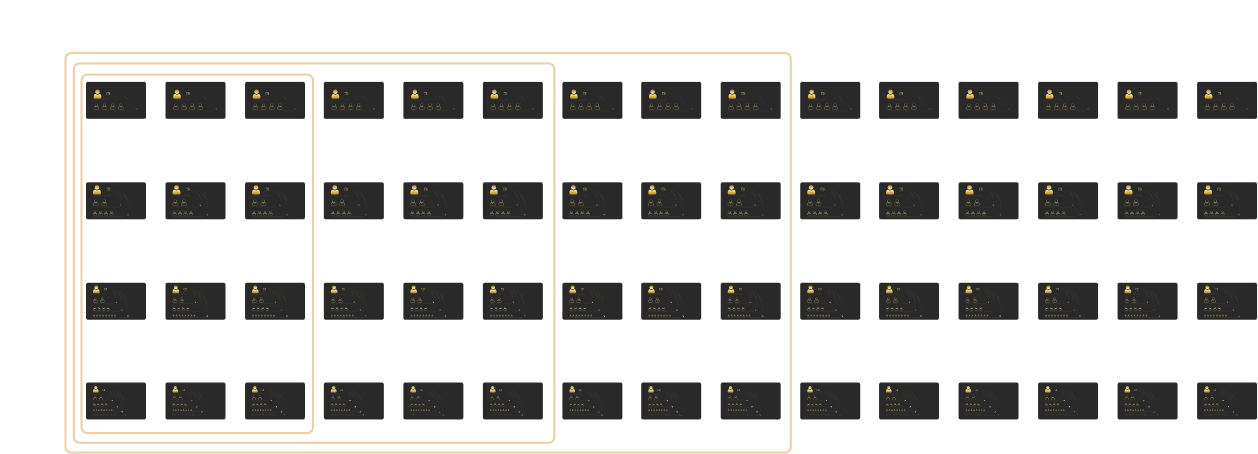 1
2
3
4
5
6
7
8
9
10
11
12
13
14
15
GS5
level 1
level 1
level 1
level 1
level 1
level 1
level 1
level 1
level 1
level 1
level 1
level 1
level 1
level 1
level 1
level 2
level 2
level 2
level 2
level 2
level 2
level 2
level 2
level 2
level 2
level 2
level 2
level 2
level 2
level 2
83.3%
83.3%
83.3%
83.3%
83.3%
83.3%
83.3%
83.3%
83.3%
83.3%
83.3%
83.3%
83.3%
83.3%
83.3%
GS7
level 1
level 1
level 1
level 1
level 1
level 1
level 1
level 1
level 1
level 1
level 1
level 1
level 1
level 1
level 1
level 2
level 2
level 2
level 2
level 2
level 2
level 2
level 2
level 2
level 2
level 2
level 2
level 2
level 2
level 2
8.3%
8.3%
8.3%
8.3%
8.3%
8.3%
8.3%
8.3%
8.3%
8.3%
8.3%
8.3%
8.3%
8.3%
8.3%
level 3
level 3
level 3
level 3
level 3
level 3
level 3
level 3
level 3
level 3
level 3
level 3
level 3
level 3
level 3
75%
75%
75%
75%
75%
75%
75%
75%
75%
75%
75%
75%
75%
75%
75%
Х4
Х32
Х256
GS15
level 1
level 1
level 1
level 1
level 1
level 1
level 1
level 1
level 1
level 1
level 1
level 1
level 1
level 1
level 1
level 2
level 2
level 2
level 2
level 2
level 2
level 2
level 2
level 2
level 2
level 2
level 2
level 2
level 2
level 2
16.6%
16.6%
16.6%
16.6%
16.6%
16.6%
16.6%
16.6%
16.6%
16.6%
16.6%
16.6%
16.6%
16.6%
16.6%
level 3
level 3
level 3
level 3
level 3
level 3
level 3
level 3
level 3
level 3
level 3
level 3
level 3
level 3
level 3
25%
25%
25%
25%
25%
25%
25%
25%
25%
25%
25%
25%
25%
25%
25%
level 4
level 4
level 4
level 4
level 4
level 4
level 4
level 4
level 4
level 4
level 4
level 4
level 4
level 4
level 4
41.6%
41.6%
41.6%
41.6%
41.6%
41.6%
41.6%
41.6%
41.6%
41.6%
41.6%
41.6%
41.6%
41.6%
41.6%
GS31
level 1
level 1
level 1
level 1
level 1
level 1
level 1
level 1
level 1
level 1
level 1
level 1
level 1
level 1
level 1
level 2
level 2
level 2
level 2
level 2
level 2
level 2
level 2
level 2
level 2
level 2
level 2
level 2
level 2
level 2
8.3%
8.3%
8.3%
8.3%
8.3%
8.3%
8.3%
8.3%
8.3%
8.3%
8.3%
8.3%
8.3%
8.3%
8.3%
level 3
level 3
level 3
level 3
level 3
level 3
level 3
level 3
level 3
level 3
level 3
level 3
level 3
level 3
level 3
16.6%
16.6%
16.6%
16.6%
16.6%
16.6%
16.6%
16.6%
16.6%
16.6%
16.6%
16.6%
16.6%
16.6%
16.6%
level 4
level 4
level 4
level 4
level 4
level 4
level 4
level 4
level 4
level 4
level 4
level 4
level 4
level 4
level 4
25%
25%
25%
25%
25%
25%
25%
25%
25%
25%
25%
25%
25%
25%
25%
level 5
level 5
level 5
level 5
level 5
level 5
level 5
level 5
level 5
level 5
level 5
level 5
level 5
level 5
level 5
33.33%
33.33%
33.33%
33.33%
33.33%
33.33%
33.33%
33.33%
33.33%
33.33%
33.33%
33.33%
33.33%
33.33%
33.33%
Активируя более высокие уровни стоимости Голдсетов, каждый раз вы активируете более совершенные механизмы по генерации дохода, ведь с каждого нового уровня стоимости Голдсета доход вдвое больше, при этом предыдущие уровни Голдсетов также продолжают постоянно генерировать доход с помощью автоматических бесконечных реинвестов.
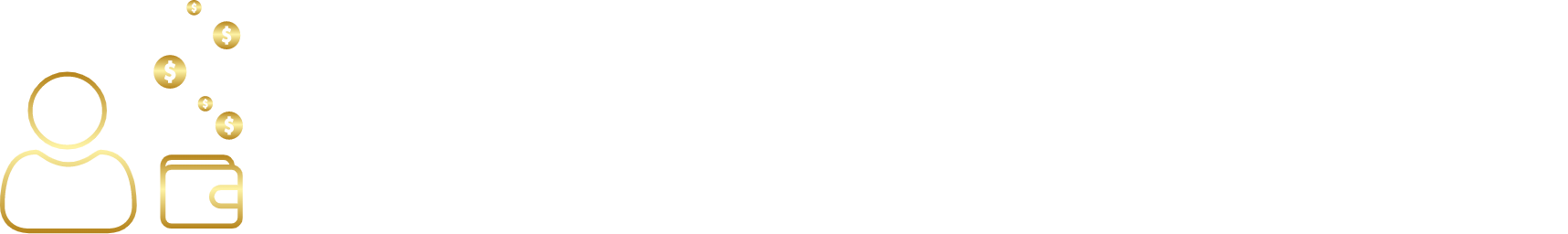 Все ваши приглашенные, а также ваши вышестоящие партнеры с помощью переливов, бесконечно продолжают заполнять места в ваших Голдсетах, вслед за вами активируя новые уровни стоимости и повторно активируя предыдущие Голдсеты, создавая постоянные потоки дохода.
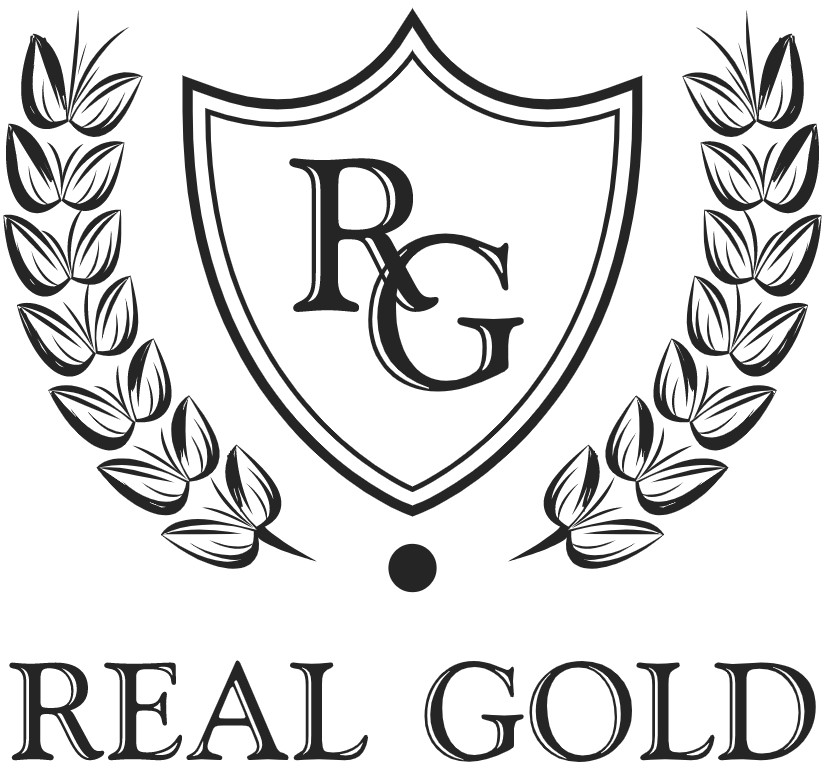 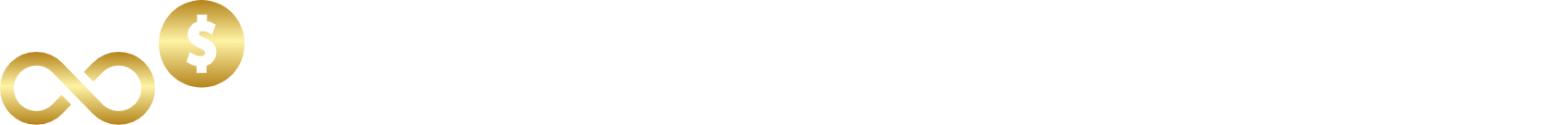 Не существует никаких лимитов объема вознаграждений, партнерская программа REAL GOLD 2.0 это машина для зарабатывания денег.
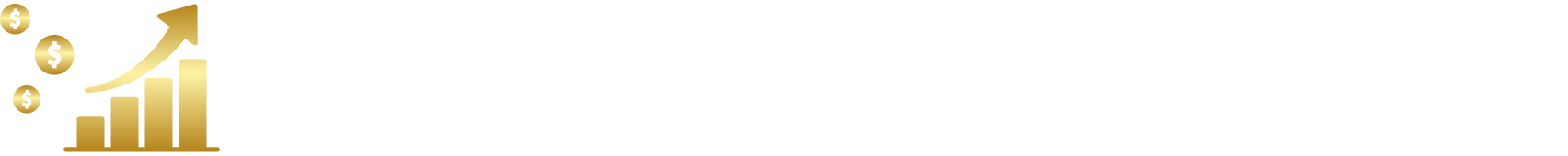 Скорость и объем ваших доходов зависят только от вашего желания, целей и выбранной стратегии.
МЫ ВЫДЕЛИЛИ 5 ОСНОВНЫХ СТРАТЕГИЙДЛЯ РАЗВИТИЯ В ПАРТНЁРСКОЙ ПРОГРАММЕ
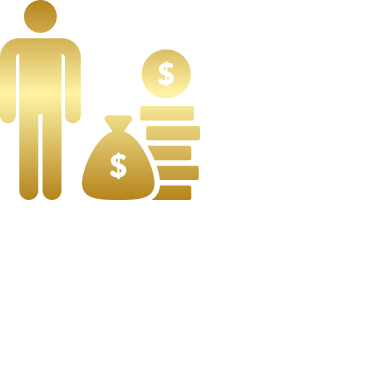 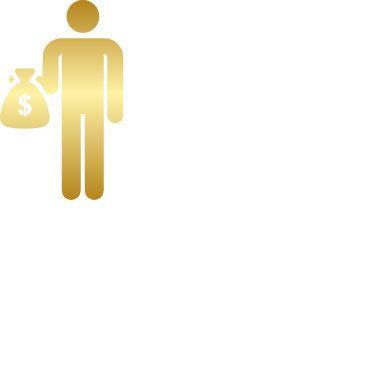 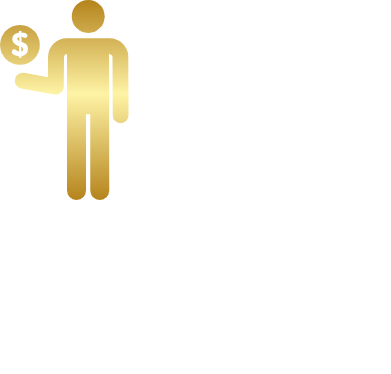 Профессионал
активация от 13 до 15 уровней всех видов Голдсетов
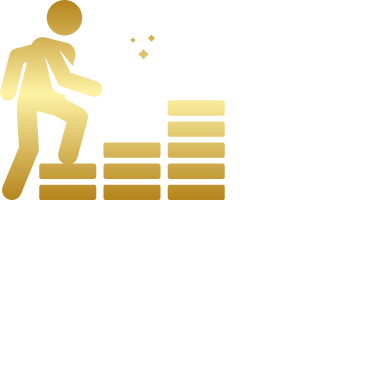 Мастер
активация от 10 до 12 уровней всех видов Голдсетов
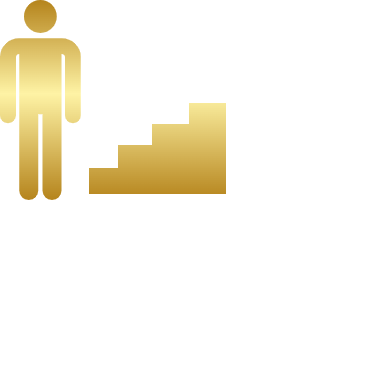 Эксперт
активация от 7 до 9 уровней всех видов Голдсетов
Энтузиаст
активация от 4 до 6 уровней всех видов Голдсетов
Новичок
активация от 1 до 3 уровней всех видов Голдсетов
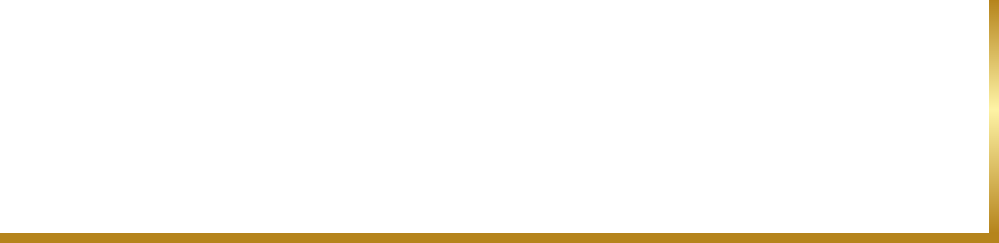 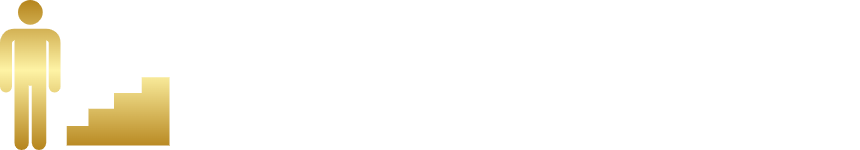 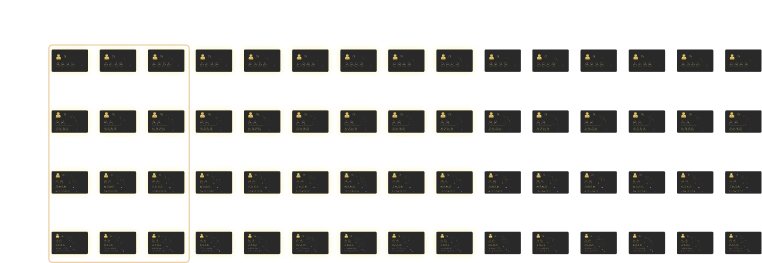 1
2
3
4
5
6
7
8
9
10
11
12
13
14
15
СТРАТЕГИЯ НОВИЧОК
GS5
level 1
level 1
level 1
level 1
level 1
level 1
level 1
level 1
level 1
level 1
level 1
level 1
level 1
level 1
level 1
level 2
level 2
level 2
level 2
level 2
level 2
level 2
level 2
level 2
level 2
level 2
level 2
level 2
level 2
level 2
83.3%
83.3%
83.3%
83.3%
83.3%
83.3%
83.3%
83.3%
83.3%
83.3%
83.3%
83.3%
83.3%
83.3%
83.3%
активация от 1 до 3 уровней всех видов Голдсетов
НОВИЧОК
GS7
level 1
level 1
level 1
level 1
level 1
level 1
level 1
level 1
level 1
level 1
level 1
level 1
level 1
level 1
level 1
level 2
level 2
level 2
level 2
level 2
level 2
level 2
level 2
level 2
level 2
level 2
level 2
level 2
level 2
level 2
8.3%
8.3%
8.3%
8.3%
8.3%
8.3%
8.3%
8.3%
8.3%
8.3%
8.3%
8.3%
8.3%
8.3%
8.3%
level 3
level 3
level 3
level 3
level 3
level 3
level 3
level 3
level 3
level 3
level 3
level 3
level 3
level 3
level 3
75%
75%
75%
75%
75%
75%
75%
75%
75%
75%
75%
75%
75%
75%
75%
GS15
level 1
level 1
level 1
level 1
level 1
level 1
level 1
level 1
level 1
level 1
level 1
level 1
level 1
level 1
level 1
level 2
level 2
level 2
level 2
level 2
level 2
level 2
level 2
level 2
level 2
level 2
level 2
level 2
level 2
level 2
16.6%
16.6%
16.6%
16.6%
16.6%
16.6%
16.6%
16.6%
16.6%
16.6%
16.6%
16.6%
16.6%
16.6%
16.6%
level 3
level 3
level 3
level 3
level 3
level 3
level 3
level 3
level 3
level 3
level 3
level 3
level 3
level 3
level 3
25%
25%
25%
25%
25%
25%
25%
25%
25%
25%
25%
25%
25%
25%
25%
level 4
level 4
level 4
level 4
level 4
level 4
level 4
level 4
level 4
level 4
level 4
level 4
level 4
level 4
level 4
41.6%
41.6%
41.6%
41.6%
41.6%
41.6%
41.6%
41.6%
41.6%
41.6%
41.6%
41.6%
41.6%
41.6%
41.6%
GS31
level 1
level 1
level 1
level 1
level 1
level 1
level 1
level 1
level 1
level 1
level 1
level 1
level 1
level 1
level 1
level 2
level 2
level 2
level 2
level 2
level 2
level 2
level 2
level 2
level 2
level 2
level 2
level 2
level 2
level 2
8.3%
8.3%
8.3%
8.3%
8.3%
8.3%
8.3%
8.3%
8.3%
8.3%
8.3%
8.3%
8.3%
8.3%
8.3%
level 3
level 3
level 3
level 3
level 3
level 3
level 3
level 3
level 3
level 3
level 3
level 3
level 3
level 3
level 3
16.6%
16.6%
16.6%
16.6%
16.6%
16.6%
16.6%
16.6%
16.6%
16.6%
16.6%
16.6%
16.6%
16.6%
16.6%
level 4
level 4
level 4
level 4
level 4
level 4
level 4
level 4
level 4
level 4
level 4
level 4
level 4
level 4
level 4
25%
25%
25%
25%
25%
25%
25%
25%
25%
25%
25%
25%
25%
25%
25%
level 5
level 5
level 5
level 5
level 5
level 5
level 5
level 5
level 5
level 5
level 5
level 5
level 5
level 5
level 5
33.33%
33.33%
33.33%
33.33%
33.33%
33.33%
33.33%
33.33%
33.33%
33.33%
33.33%
33.33%
33.33%
33.33%
33.33%
ПЛЮСЫ:
МИНУСЫ:
• Возможность протестировать все аспекты партнерской программы с минимальным порогом входа и уже затем принимать решение о выборе основной стратегии
• Возможность активации большинства уровней стоимости Голдсетов силами приглашенных и вышестоящих партнеров
• Минимальный доход из возможных в маркетинговой программе
• Вероятность небольшой скорости продвижения по уровням Голдсетов
• Вероятность опережения партнерами, и в связи с этим недополучения доходов
В этом случае, даже если вы пригласите только одного или двух активных участников, или если в вашей структуре есть активные вышестоящие партнеры, за счет постоянных переливов и бесконечных реинвестов постепенно заполняя ваши Голдсеты, они выведут вас на новые уровни Голдсетов и потоков дохода.
Однако, в этом случае эти активные участники могут обогнать вас, быстрее активируя более высокие уровни стоимости Голдсетов,и вознаграждение за их активность будут получать ваши вышестоящие партнеры, на чьих Голдсетов они будут заполнять места,пока вы не активируете эти уровни Голдсетов.
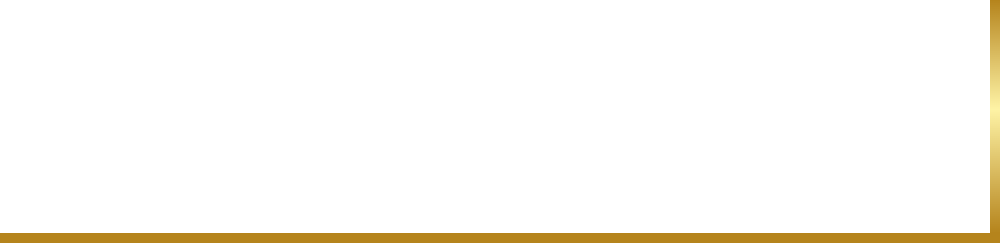 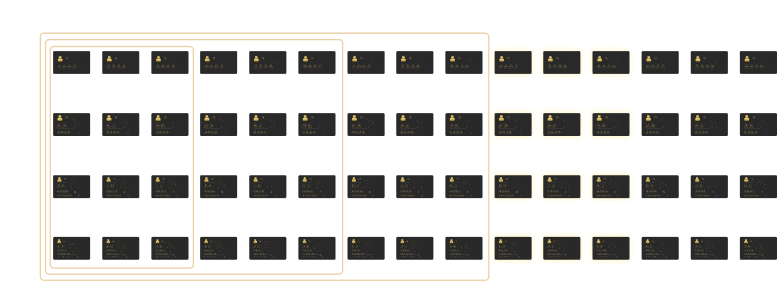 1
2
3
4
5
6
7
8
9
10
11
12
13
14
15
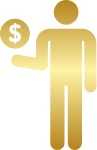 СТРАТЕГИЯ ЭКСПЕРТ
GS5
level 1
level 1
level 1
level 1
level 1
level 1
level 1
level 1
level 1
level 1
level 1
level 1
level 1
level 1
level 1
level 2
level 2
level 2
level 2
level 2
level 2
level 2
level 2
level 2
level 2
level 2
level 2
level 2
level 2
level 2
83.3%
83.3%
83.3%
83.3%
83.3%
83.3%
83.3%
83.3%
83.3%
83.3%
83.3%
83.3%
83.3%
83.3%
83.3%
активация 7-9 уровней стоимости всех видов Голдсетов
ЭКСПЕРТ
GS7
level 1
level 1
level 1
level 1
level 1
level 1
level 1
level 1
level 1
level 1
level 1
level 1
level 1
level 1
level 1
level 2
level 2
level 2
level 2
level 2
level 2
level 2
level 2
level 2
level 2
level 2
level 2
level 2
level 2
level 2
8.3%
8.3%
8.3%
8.3%
8.3%
8.3%
8.3%
8.3%
8.3%
8.3%
8.3%
8.3%
8.3%
8.3%
8.3%
level 3
level 3
level 3
level 3
level 3
level 3
level 3
level 3
level 3
level 3
level 3
level 3
level 3
level 3
level 3
75%
75%
75%
75%
75%
75%
75%
75%
75%
75%
75%
75%
75%
75%
75%
GS15
level 1
level 1
level 1
level 1
level 1
level 1
level 1
level 1
level 1
level 1
level 1
level 1
level 1
level 1
level 1
level 2
level 2
level 2
level 2
level 2
level 2
level 2
level 2
level 2
level 2
level 2
level 2
level 2
level 2
level 2
16.6%
16.6%
16.6%
16.6%
16.6%
16.6%
16.6%
16.6%
16.6%
16.6%
16.6%
16.6%
16.6%
16.6%
16.6%
level 3
level 3
level 3
level 3
level 3
level 3
level 3
level 3
level 3
level 3
level 3
level 3
level 3
level 3
level 3
25%
25%
25%
25%
25%
25%
25%
25%
25%
25%
25%
25%
25%
25%
25%
level 4
level 4
level 4
level 4
level 4
level 4
level 4
level 4
level 4
level 4
level 4
level 4
level 4
level 4
level 4
41.6%
41.6%
41.6%
41.6%
41.6%
41.6%
41.6%
41.6%
41.6%
41.6%
41.6%
41.6%
41.6%
41.6%
41.6%
GS31
level 1
level 1
level 1
level 1
level 1
level 1
level 1
level 1
level 1
level 1
level 1
level 1
level 1
level 1
level 1
level 2
level 2
level 2
level 2
level 2
level 2
level 2
level 2
level 2
level 2
level 2
level 2
level 2
level 2
level 2
8.3%
8.3%
8.3%
8.3%
8.3%
8.3%
8.3%
8.3%
8.3%
8.3%
8.3%
8.3%
8.3%
8.3%
8.3%
level 3
level 3
level 3
level 3
level 3
level 3
level 3
level 3
level 3
level 3
level 3
level 3
level 3
level 3
level 3
16.6%
16.6%
16.6%
16.6%
16.6%
16.6%
16.6%
16.6%
16.6%
16.6%
16.6%
16.6%
16.6%
16.6%
16.6%
level 4
level 4
level 4
level 4
level 4
level 4
level 4
level 4
level 4
level 4
level 4
level 4
level 4
level 4
level 4
25%
25%
25%
25%
25%
25%
25%
25%
25%
25%
25%
25%
25%
25%
25%
level 5
level 5
level 5
level 5
level 5
level 5
level 5
level 5
level 5
level 5
level 5
level 5
level 5
level 5
level 5
33.33%
33.33%
33.33%
33.33%
33.33%
33.33%
33.33%
33.33%
33.33%
33.33%
33.33%
33.33%
33.33%
33.33%
33.33%
ПЛЮСЫ:
МИНУСЫ:
• Возможность быстрого построения основного источника дохода.
• Сбалансированное соотношение затрат на вход и скорости возврата инвестиций.
• Необходимость большой активности в построении структуры для быстрого результата
• Вероятность опережения партнерами, и в связи с этим недополучения доходов
Если ваша цель построить себе постоянный и основной источник дохода - вы можете выбрать стратегию Эксперт и активировать 7-9 уровни стоимости всех видов Голдсетов со средним порогом входа.
В этом случае все ваши приглашенные, в зависимости от их активности и выбранной ими стратегии, будут быстро заполнять ваши Голдсеты,и за счет того, что вы уже активировали солидную часть всех уровней, весь объем вознаграждений, который предназначался для формирования пулов и автоматической активации более высоких уровней Голдсетов будет поступать сразу на ваш личный кошелек.
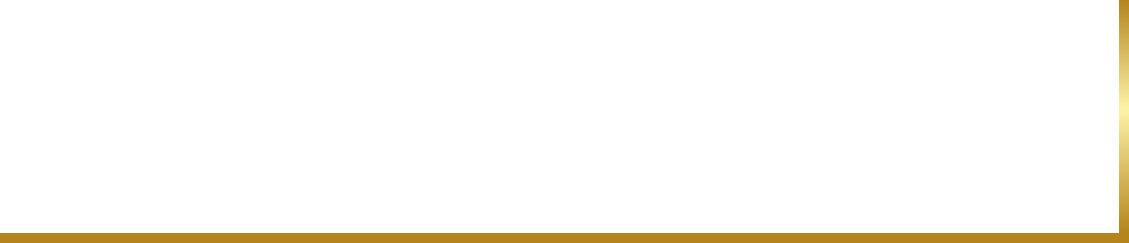 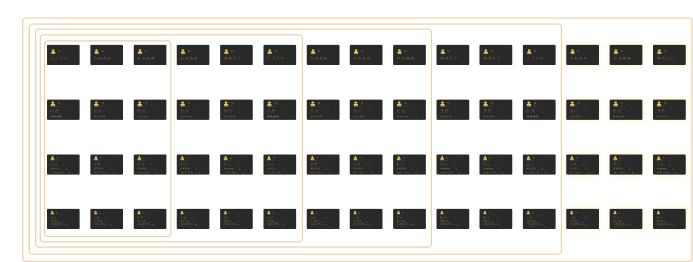 1
2
3
4
5
6
7
8
9
10
11
12
13
14
15
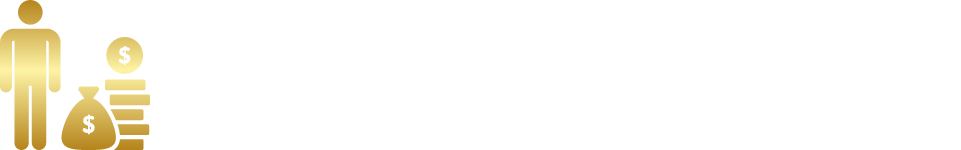 СТРАТЕГИЯ ПРОФЕССИОНАЛ
GS5
level 1
level 1
level 1
level 1
level 1
level 1
level 1
level 1
level 1
level 1
level 1
level 1
level 1
level 1
level 1
level 2
level 2
level 2
level 2
level 2
level 2
level 2
level 2
level 2
level 2
level 2
level 2
level 2
level 2
level 2
83.3%
83.3%
83.3%
83.3%
83.3%
83.3%
83.3%
83.3%
83.3%
83.3%
83.3%
83.3%
83.3%
83.3%
83.3%
активация 13-15 уровней стоимости всех видов Голдсетов
ПРОФЕССИОНАЛ
GS7
level 1
level 1
level 1
level 1
level 1
level 1
level 1
level 1
level 1
level 1
level 1
level 1
level 1
level 1
level 1
level 2
level 2
level 2
level 2
level 2
level 2
level 2
level 2
level 2
level 2
level 2
level 2
level 2
level 2
level 2
8.3%
8.3%
8.3%
8.3%
8.3%
8.3%
8.3%
8.3%
8.3%
8.3%
8.3%
8.3%
8.3%
8.3%
8.3%
level 3
level 3
level 3
level 3
level 3
level 3
level 3
level 3
level 3
level 3
level 3
level 3
level 3
level 3
level 3
75%
75%
75%
75%
75%
75%
75%
75%
75%
75%
75%
75%
75%
75%
75%
GS15
level 1
level 1
level 1
level 1
level 1
level 1
level 1
level 1
level 1
level 1
level 1
level 1
level 1
level 1
level 1
level 2
level 2
level 2
level 2
level 2
level 2
level 2
level 2
level 2
level 2
level 2
level 2
level 2
level 2
level 2
16.6%
16.6%
16.6%
16.6%
16.6%
16.6%
16.6%
16.6%
16.6%
16.6%
16.6%
16.6%
16.6%
16.6%
16.6%
level 3
level 3
level 3
level 3
level 3
level 3
level 3
level 3
level 3
level 3
level 3
level 3
level 3
level 3
level 3
25%
25%
25%
25%
25%
25%
25%
25%
25%
25%
25%
25%
25%
25%
25%
level 4
level 4
level 4
level 4
level 4
level 4
level 4
level 4
level 4
level 4
level 4
level 4
level 4
level 4
level 4
41.6%
41.6%
41.6%
41.6%
41.6%
41.6%
41.6%
41.6%
41.6%
41.6%
41.6%
41.6%
41.6%
41.6%
41.6%
GS31
level 1
level 1
level 1
level 1
level 1
level 1
level 1
level 1
level 1
level 1
level 1
level 1
level 1
level 1
level 1
level 2
level 2
level 2
level 2
level 2
level 2
level 2
level 2
level 2
level 2
level 2
level 2
level 2
level 2
level 2
8.3%
8.3%
8.3%
8.3%
8.3%
8.3%
8.3%
8.3%
8.3%
8.3%
8.3%
8.3%
8.3%
8.3%
8.3%
level 3
level 3
level 3
level 3
level 3
level 3
level 3
level 3
level 3
level 3
level 3
level 3
level 3
level 3
level 3
16.6%
16.6%
16.6%
16.6%
16.6%
16.6%
16.6%
16.6%
16.6%
16.6%
16.6%
16.6%
16.6%
16.6%
16.6%
level 4
level 4
level 4
level 4
level 4
level 4
level 4
level 4
level 4
level 4
level 4
level 4
level 4
level 4
level 4
25%
25%
25%
25%
25%
25%
25%
25%
25%
25%
25%
25%
25%
25%
25%
level 5
level 5
level 5
level 5
level 5
level 5
level 5
level 5
level 5
level 5
level 5
level 5
level 5
level 5
level 5
33.33%
33.33%
33.33%
33.33%
33.33%
33.33%
33.33%
33.33%
33.33%
33.33%
33.33%
33.33%
33.33%
33.33%
33.33%
ПЛЮСЫ:
МИНУСЫ:
• Максимальная космическая прибыль
• Возможность достичь невероятного уровня богатства
• Необходимость максимальной работы и вовлеченности больших структур для возврата инвестиций и достижения максимального результата
• Солидный объем первоначальных инвестиций
Если вы профессионал своего дела, и ваша цель максимальное финансовое благополучие, у вас есть большая и активная структура партнеров, которые следуют за вами имея такую же цель - вы можете выбрать стратегию Профессионал, активировав все уровни всех видов Голдсетов, для чего вам потребуются солидные инвестиции.
В этом случае колоссальный механизм будет безостановочно генерировать огромные потоки дохода на всех уровнях Голдсетов, в зависимости от вашей проработки стратегий с вашей структурой на всех уровнях. Массовые старты приглашенных партнеров и их приглашенных на повышенных стратегиях, отсутствие необходимости реинвестировать в повышение уровней, и постоянные переливы и бесконечные реинвесты всех уровней, максимально быстро позволят вернуть все первоначальные инвестиции и за счет дохода 333% с каждого уровня GS5, 317% с каждого уровня GS 7, 467% с каждого уровня GS 15, 817% с каждого уровня GS 31 и многократно приумножить, бесконечное количество раз.
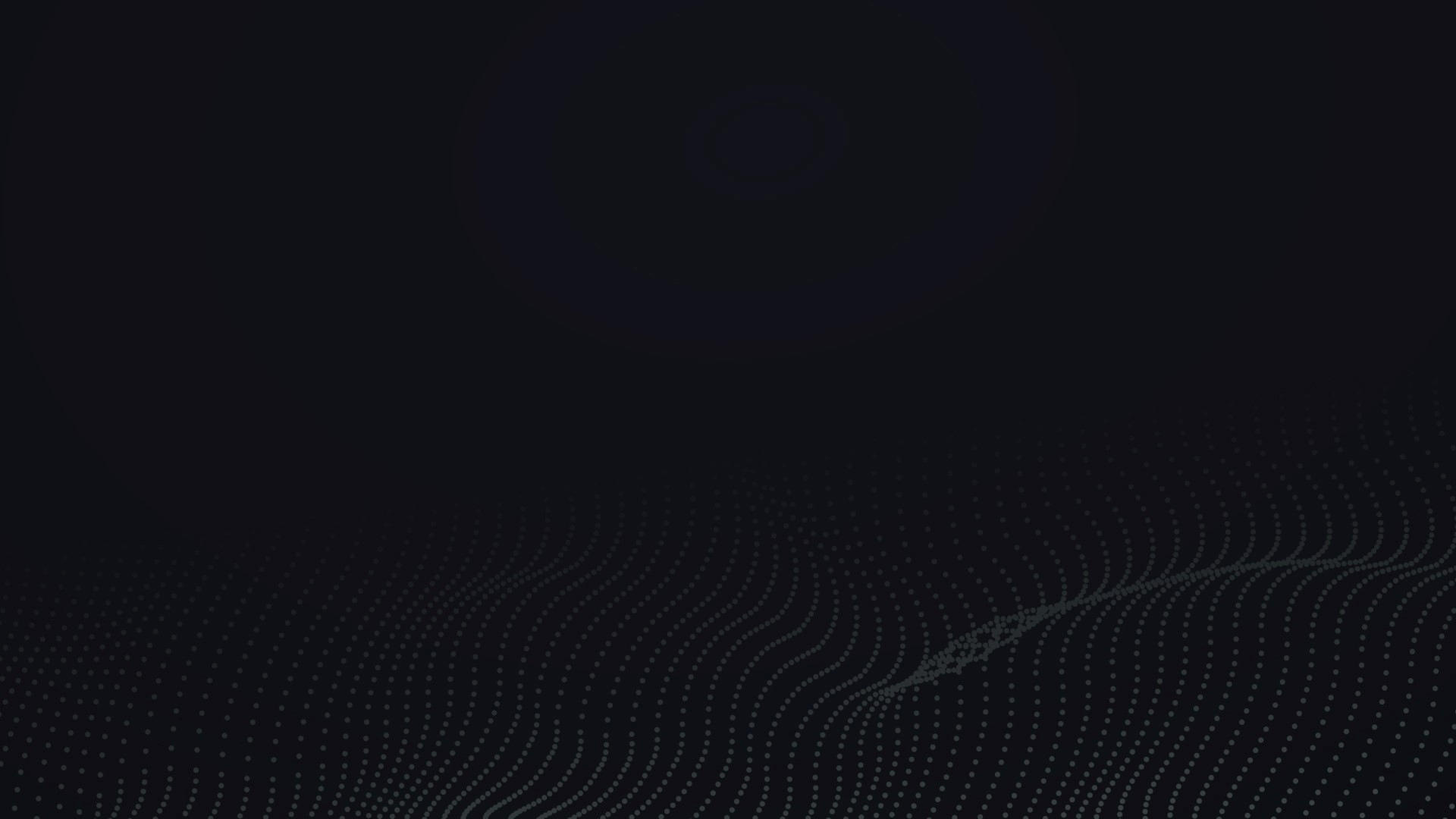 КОМБИНИРОВАННЫЙ ВАРИАНТ
Вы также можете разработать свои собственные стратегии комбинируя виды и уровни Голдсетов в зависимости от вашей конкретной ситуации и желания. Например вы понимаете что сможете генерировать трафик успешно конвертируя его в вашу 1 линию структуры, для эффективного использования лидов вы можете на старте программы активировать 1 уровень всех видов Голдсетов, а также все уровни GS 5, которые заполняются прямыми приглашёнными и с каждого уровня из которых вы будете получать 333% дохода.
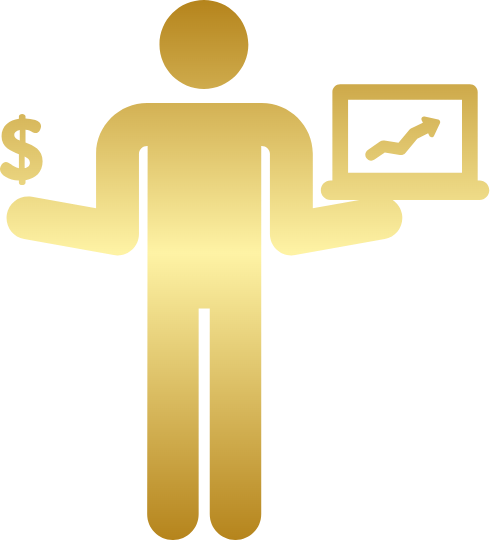 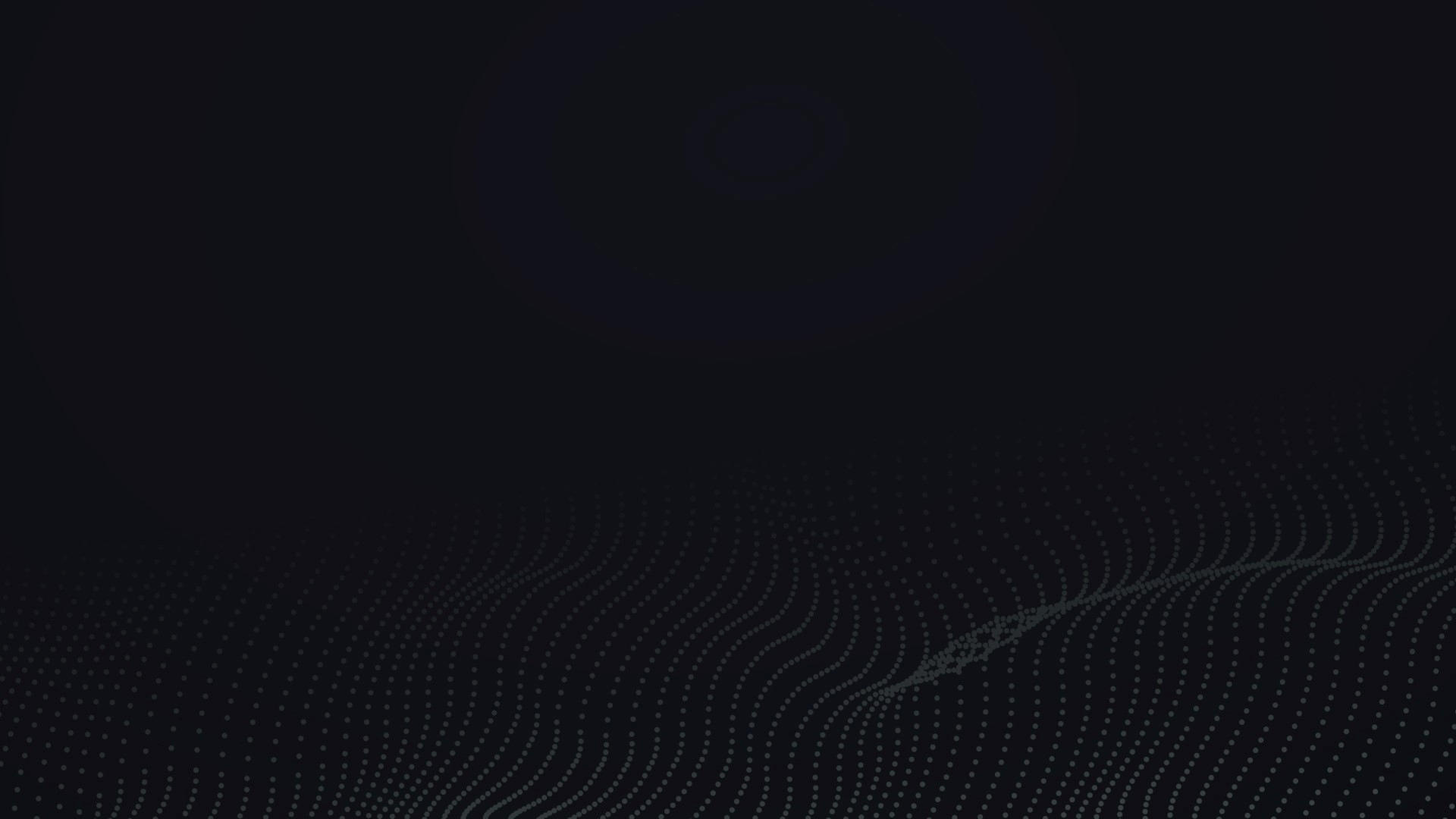 Каждый вид Голдсетов имеет 15 уровней стоимости
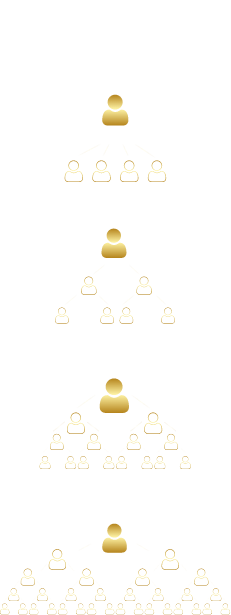 1
GOLDSET GS5
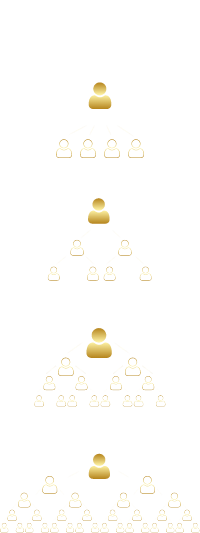 2
You
GOLDSET GS5
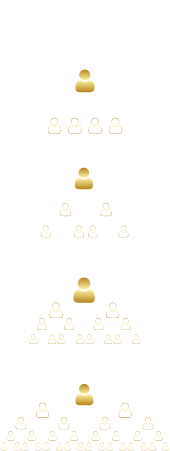 3
You
GOLDSET GS7
GOLDSET GS5
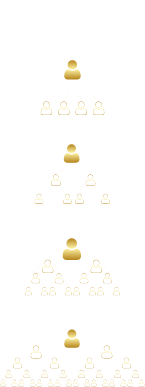 4
You
GOLDSET GS7
Вы
GOLDSET GS5
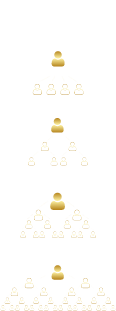 5
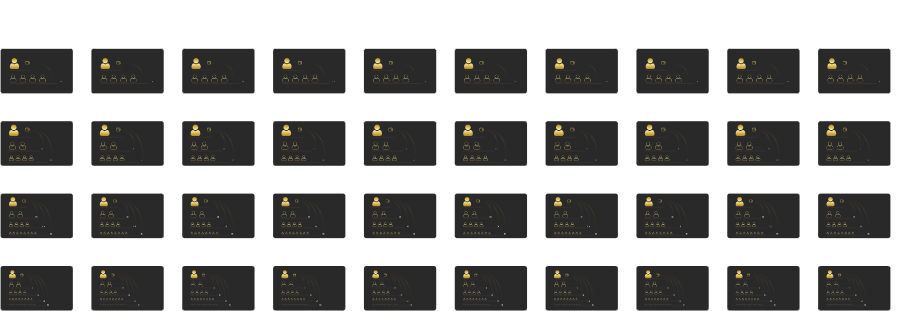 6
7
8
9
10
11
12
13
14
15
Вы
You
GOLDSET GS7
GOLDSET GS5
GOLDSET GS15
Вы
GOLDSET GS7
level 1
level 1
level 1
level 1
level 1
level 1
level 1
level 1
level 1
level 1
You
level 2
level 2
level 2
level 2
level 2
level 2
level 2
level 2
level 2
level 2
83.3%
83.3%
83.3%
83.3%
83.3%
83.3%
83.3%
83.3%
83.3%
83.3%
GOLDSET GS15
Вы
GOLDSET GS7
You
GOLDSET GS15
level 1
level 1
level 1
level 1
level 1
level 1
level 1
level 1
level 1
level 1
Вы
You
level 2
level 2
level 2
level 2
level 2
level 2
level 2
level 2
level 2
level 2
GOLDSET GS15
8.3%
8.3%
8.3%
8.3%
8.3%
8.3%
8.3%
8.3%
8.3%
8.3%
level 3
level 3
level 3
level 3
level 3
level 3
level 3
level 3
level 3
level 3
75%
75%
75%
75%
75%
75%
75%
75%
75%
75%
You
GOLDSET GS15
You
GOLDSET GS31
level 1
level 1
level 1
level 1
level 1
level 1
level 1
level 1
level 1
level 1
GOLDSET GS31
You
level 2
level 2
level 2
level 2
level 2
level 2
level 2
level 2
level 2
level 2
16.6%
16.6%
16.6%
16.6%
16.6%
16.6%
16.6%
16.6%
16.6%
16.6%
level 3
level 3
level 3
level 3
level 3
level 3
level 3
level 3
level 3
level 3
25%
25%
25%
25%
25%
25%
25%
25%
25%
25%
GOLDSET GS31
level 4
level 4
level 4
level 4
level 4
level 4
level 4
level 4
level 4
level 4
41.6%
41.6%
41.6%
41.6%
41.6%
41.6%
41.6%
41.6%
41.6%
41.6%
GOLDSET GS31
You
GOLDSET GS31
You
You
You
level 1
level 1
level 1
level 1
level 1
level 1
level 1
level 1
level 1
level 1
You
level 2
level 2
level 2
level 2
level 2
level 2
level 2
level 2
level 2
level 2
8.3%
8.3%
8.3%
8.3%
8.3%
8.3%
8.3%
8.3%
8.3%
8.3%
level 3
level 3
level 3
level 3
level 3
level 3
level 3
level 3
level 3
level 3
16.6%
16.6%
16.6%
16.6%
16.6%
16.6%
16.6%
16.6%
16.6%
16.6%
level 4
level 4
level 4
level 4
level 4
level 4
level 4
level 4
level 4
level 4
25%
25%
25%
25%
25%
25%
25%
25%
25%
25%
level 5
level 5
level 5
level 5
level 5
level 5
level 5
level 5
level 5
level 5
33.33%
33.33%
33.33%
33.33%
33.33%
33.33%
33.33%
33.33%
33.33%
33.33%
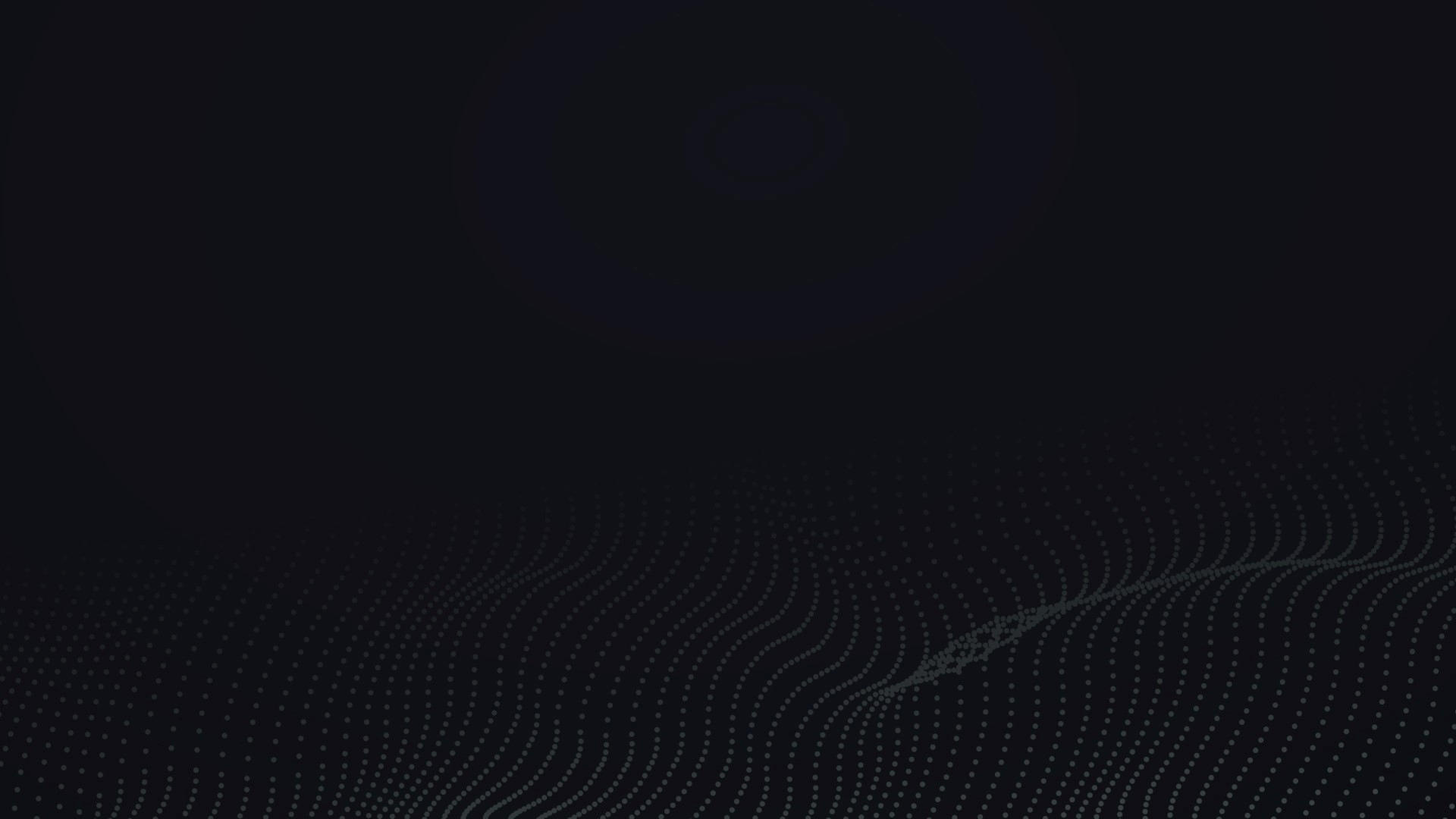 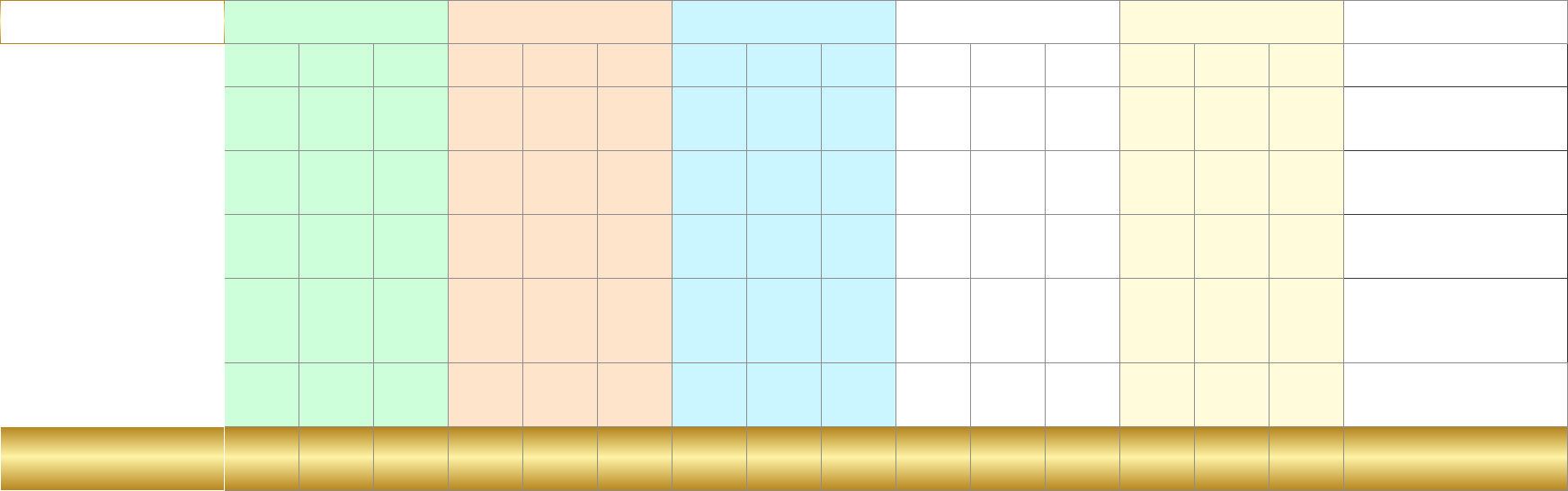 CS5
НОВИЧОК
ЭНТУЗИАСТ
ЭКСПЕРТ
МАСТЕР
ПРОФЕССИОНАЛ
ИТОГО
№ СЕТА
1
2
3
4
5
6
7
8
9
10
11
12
13
14
15
АКТИВАЦИЯ КОЛ-ВА СЛИТКОВ (0.10G)
1
2
4
8
16
32
64
128
256
512
1024
2048
4096
8192
16 384
АКТИВАЦИЯ ПРИ ПЕРЕХОДЕ USDT
6
12
24
48
96
192
384
768
1536
3072
6144
12 288
24 576
49 152
98 304
ДОХОД С 1 
УРОВНЯ 83,33%
20
40
80
160
320
640
1280
2560
5120
10 240
20 480
40 960
81 920
163 840
327 680
ВСЕГО ДОХОД % ОТ СУММЫ АКТИВАЦИИ СЕТА В USDT
333
333
333
333
333
333
333
333
333
333
333
333
333
333
333
ДОХОД ПОСЛЕ ВЫХОДА 1 РАЗ USDT
2
4
8
16
32
64
128
256
512
1024
2048
4096
8192
16 384
229 376
262 142
ДОХОД ПОСЛЕ РЕИНВЕСТИЦИЙ USDT
14
28
56
112
224
448
896
1792
3584
7168
14 336
28 672
57 344
114 688
229 376
458 738
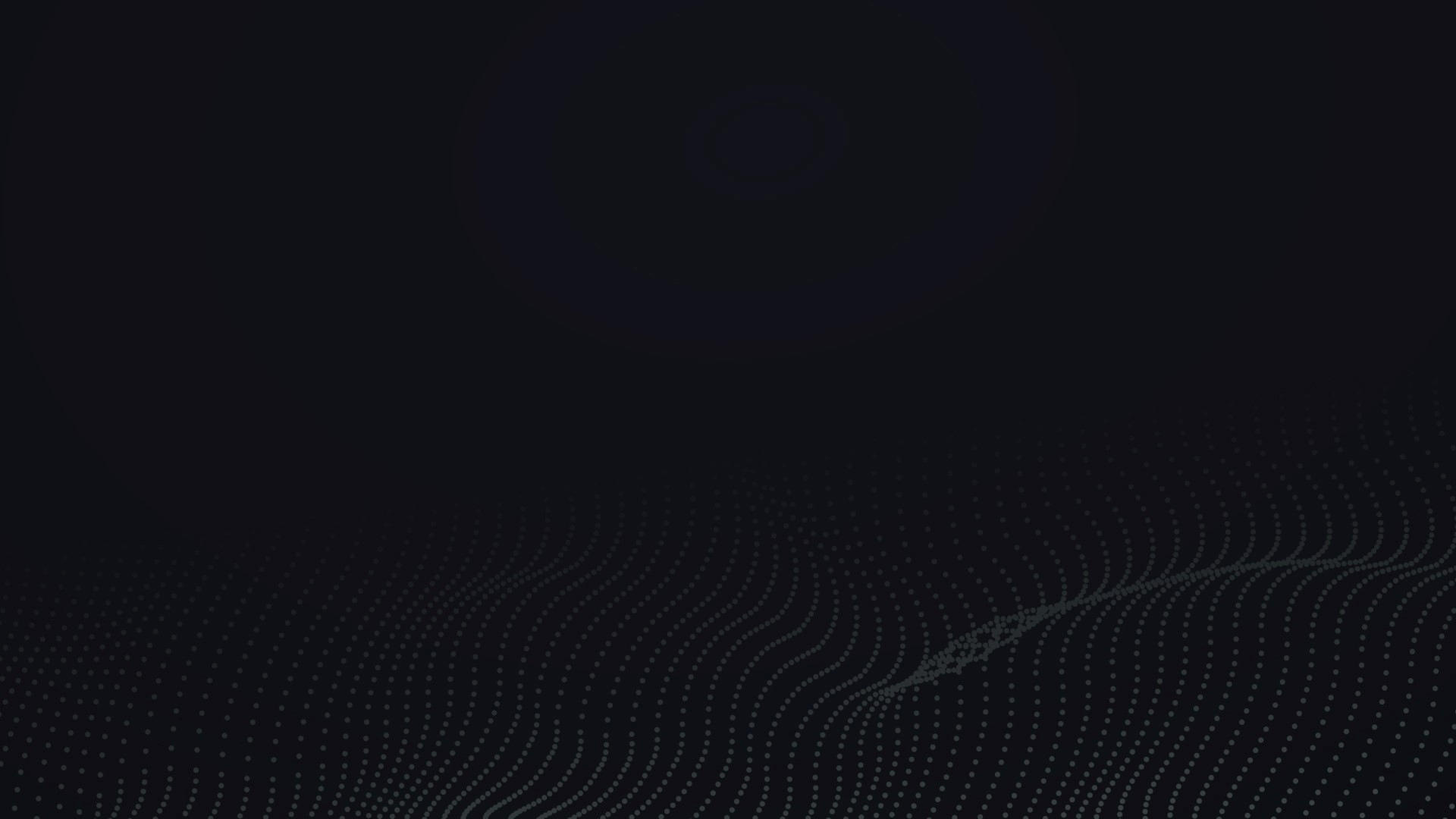 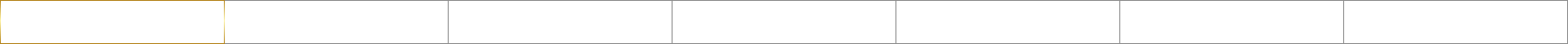 CS5
НОВИЧОК
ЭКСПЕРТ
МАСТЕР
ПРОФЕССИОНАЛ
ИТОГО
ЭНТУЗИАСТ
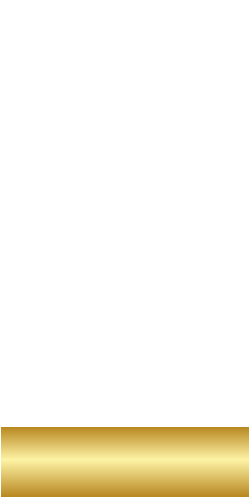 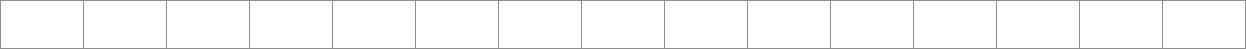 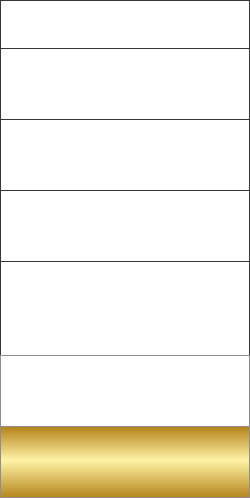 № СЕТА
1
2
3
4
5
6
7
8
9
10
11
12
13
14
15
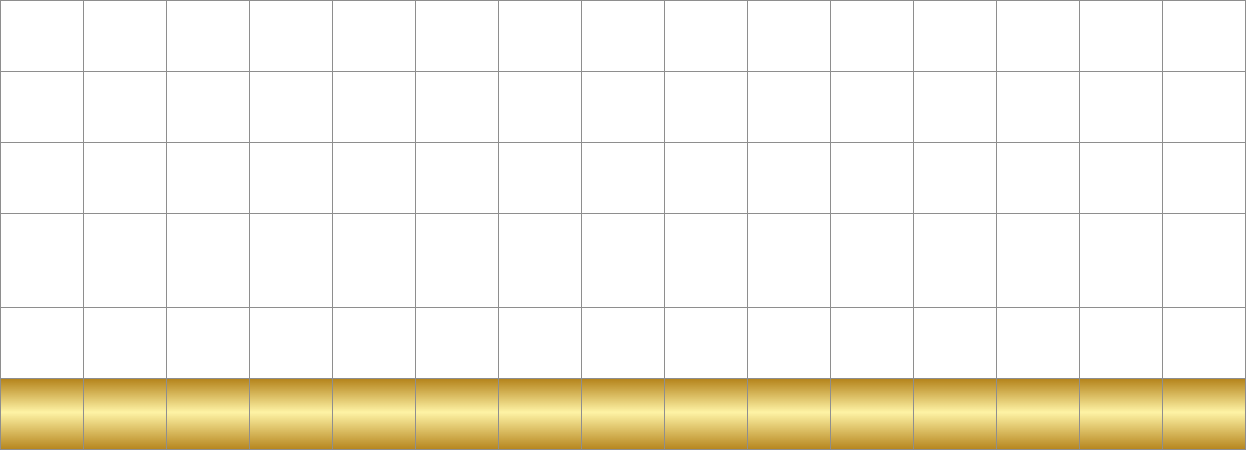 АКТИВАЦИЯ КОЛ-ВА СЛИТКОВ (0.10G)
1
2
4
8
16
32
64
128
256
512
1024
2048
4096
8192
16 384
АКТИВАЦИЯ ПРИ ПЕРЕХОДЕ BUSD
6
12
24
48
96
192
384
768
1536
3072
6144
12 288
24 576
49 152
98 304
ДОХОД С 1 
УРОВНЯ 83,33%
20
40
80
160
320
640
1280
2560
5120
10 240
20 480
40 960
81 920
163 840
327 680
ВСЕГО ДОХОД % ОТ СУММЫ АКТИВАЦИИ СЕТА В BUSD
333
333
333
333
333
333
333
333
333
333
333
333
333
333
333
ДОХОД ПОСЛЕ ВЫХОДА 1 РАЗ BUSD
2
4
8
16
32
64
128
256
512
1024
2048
4096
8192
16 384
229 376
262 142
ДОХОД ПОСЛЕ РЕИНВЕСТИЦИЙ BUSD
14
28
56
112
224
448
896
1792
3584
7168
14 336
28 672
57 344
114 688
229 376
458 738
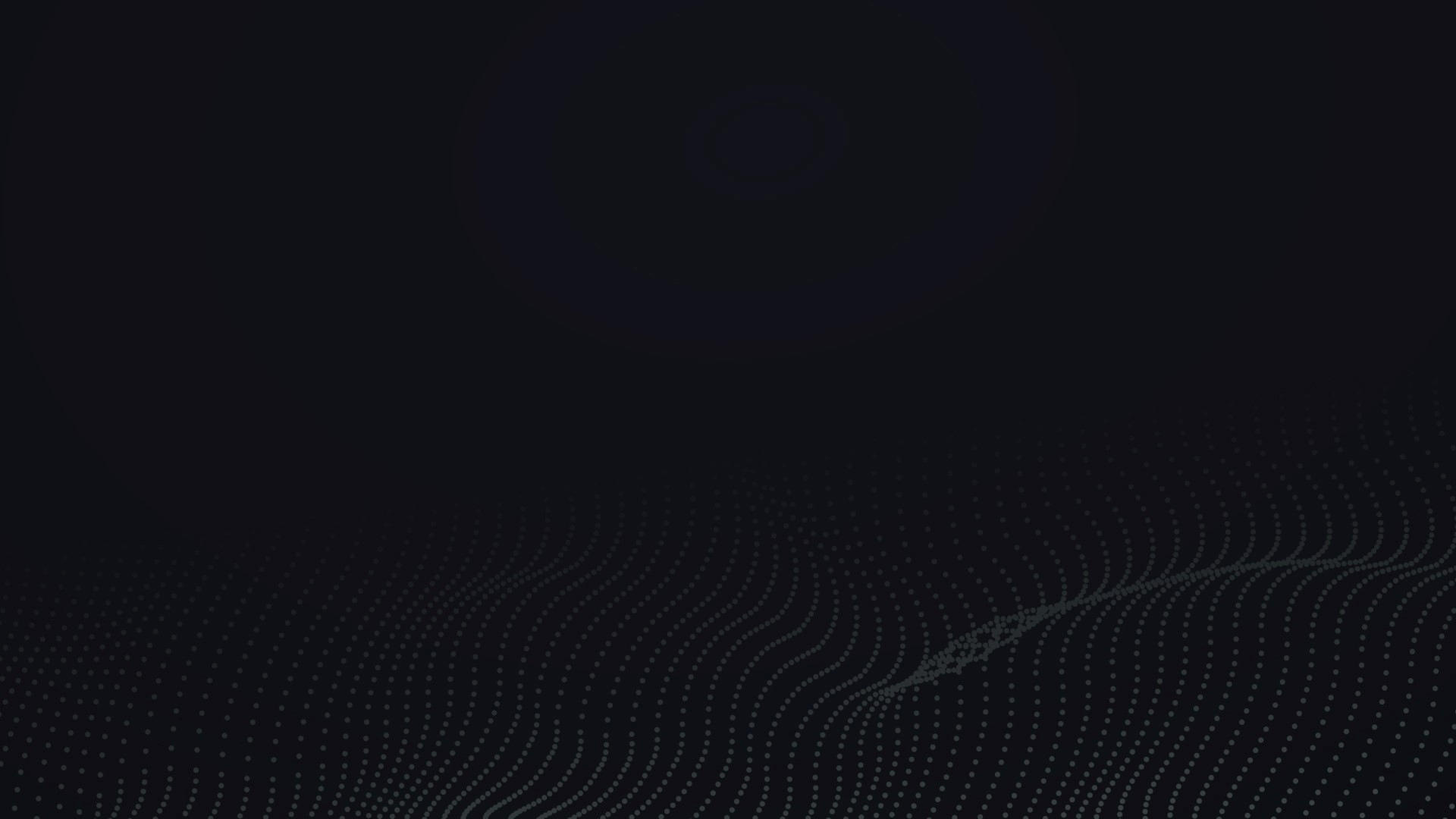 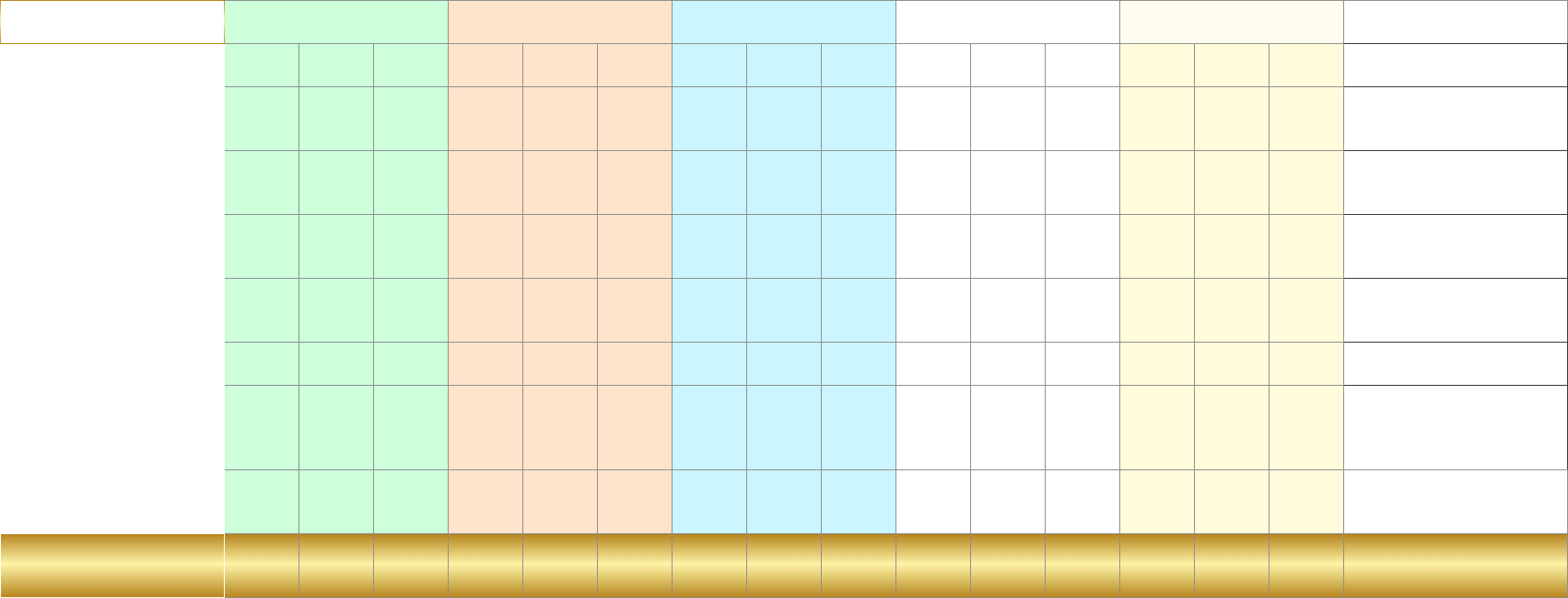 CS7
НОВИЧОК
ЭНТУЗИАСТ
ЭКСПЕРТ
МАСТЕР
ПРОФЕССИОНАЛ
ИТОГО
№ СЕТА
1
2
3
4
5
6
7
8
9
10
11
12
13
14
15
АКТИВАЦИЯ КОЛ-ВА СЛИТКОВ (0.10G)
1
2
4
8
16
32
64
128
256
512
1024
2048
4096
8192
16 384
АКТИВАЦИЯ ПРИ ПЕРЕХОДЕUSDT
6
12
24
48
96
192
384
768
1536
3072
6144
12 288
24 576
49 152
98 304
ДОХОД С 1 
УРОВНЯ 8,33%
1
2
4
8
16
32
64
128
256
512
1024
2048
4096
8192
16 384
ДОХОД СО 2 
УРОВНЯ 75%
18
36
72
144
288
576
1152
2304
4608
9216
18 432
36 874
73 728
147 456
294 912
ВСЕГО ДОХОД USDT
19
38
76
152
304
608
1216
2432
4864
9728
19 456
38 912
77 824
155 648
311 296
ВСЕГО ДОХОД % ОТ СУММЫ АКТИВАЦИИ СЕТА В BUSD
317
317
317
317
317
317
317
317
317
317
317
317
317
317
317
ДОХОД ПОСЛЕ ВЫХОДА 1 РАЗ USDT
1
2
4
8
16
32
64
128
256
512
1024
2048
4096
8192
212 992
229 375
ДОХОД ПОСЛЕ РЕИНВЕСТИЦИЙ USDT
13
26
52
104
208
416
832
1664
3328
6656
13 624
26 624
53 248
106 496
212 992
425 971
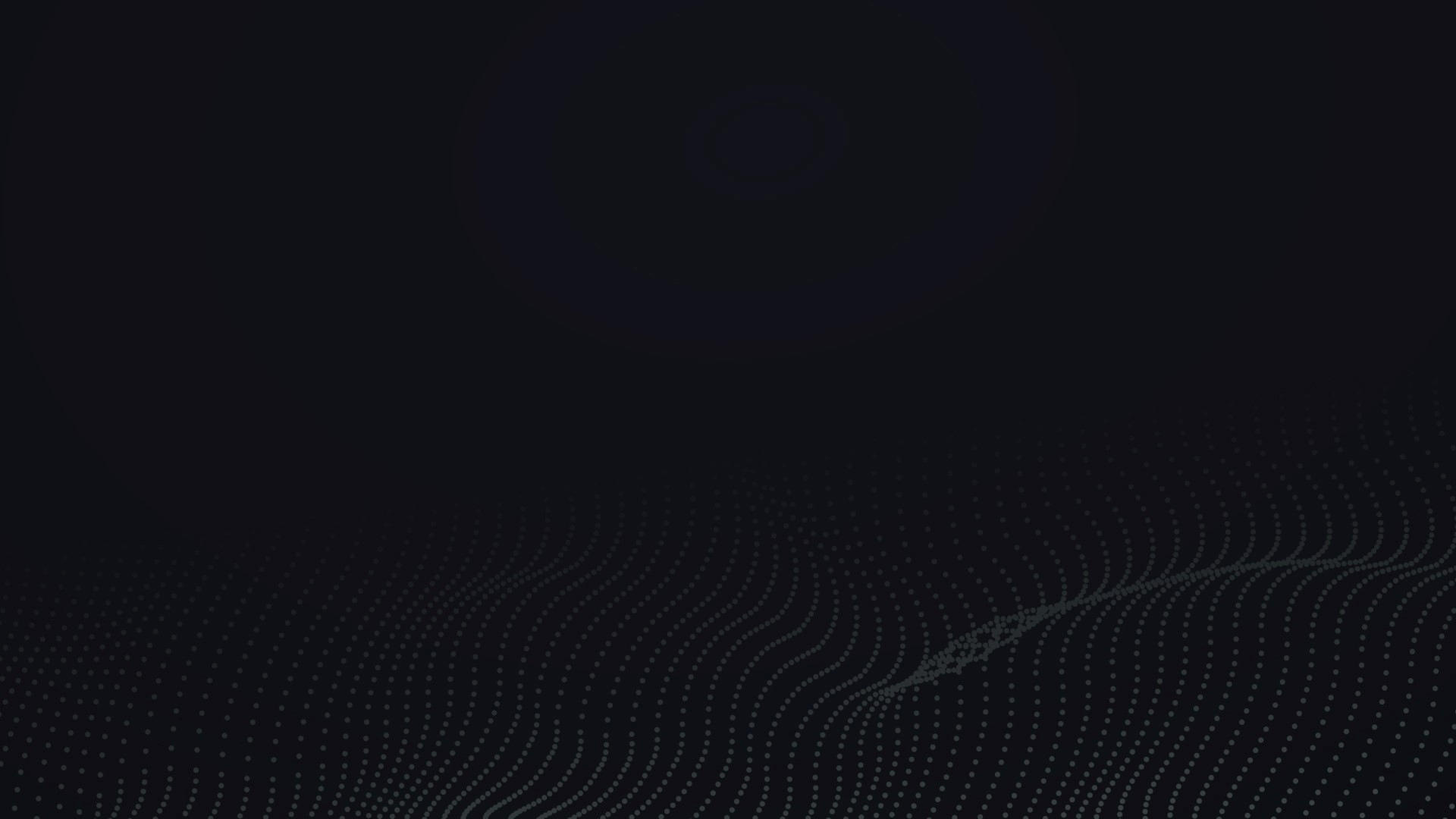 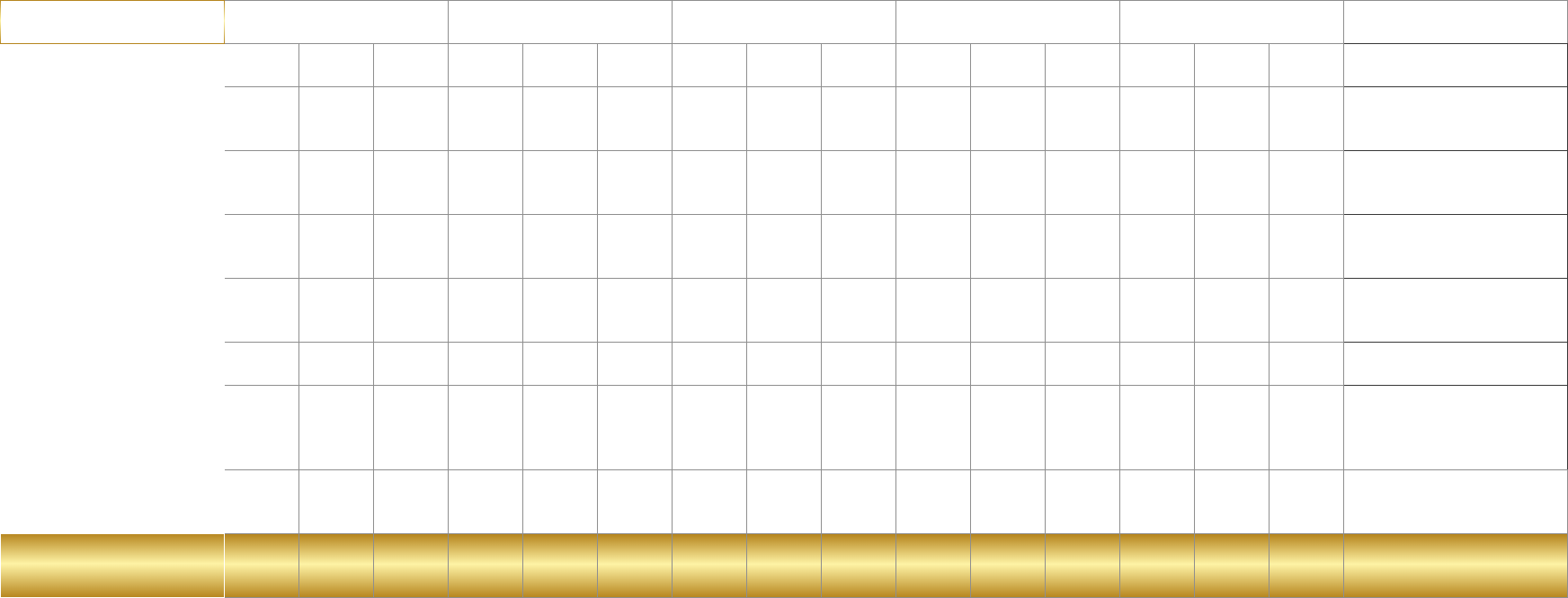 CS7
НОВИЧОК
ЭНТУЗИАСТ
ЭКСПЕРТ
МАСТЕР
ПРОФЕССИОНАЛ
ИТОГО
№ СЕТА
1
2
3
4
5
6
7
8
9
10
11
12
13
14
15
АКТИВАЦИЯ КОЛ-ВА СЛИТКОВ (0.10G)
1
2
4
8
16
32
64
128
256
512
1024
2048
4096
8192
16 384
АКТИВАЦИЯ ПРИ ПЕРЕХОДЕ BUSD
6
12
24
48
96
192
384
768
1536
3072
6144
12 288
24 576
49 152
98 304
ДОХОД С 1 
УРОВНЯ 8,33%
1
2
4
8
16
32
64
128
256
512
1024
2048
4096
8192
16 384
ДОХОД СО 2 
УРОВНЯ 75%
18
36
72
144
288
576
1152
2304
4608
9216
18 432
36 874
73 728
147 456
294 912
ВСЕГО ДОХОД BUSD
19
38
76
152
304
608
1216
2432
4864
9728
19 456
38 912
77 824
155 648
311 296
ВСЕГО ДОХОД % ОТ СУММЫ АКТИВАЦИИ СЕТА В BUSD
317
317
317
317
317
317
317
317
317
317
317
317
317
317
317
ДОХОД ПОСЛЕ ВЫХОДА 1 РАЗ BUSD
1
2
4
8
16
32
64
128
256
512
1024
2048
4096
8192
212 992
229 375
ДОХОД ПОСЛЕ РЕИНВЕСТИЦИЙ BUSD
13
26
52
104
208
416
832
1664
3328
6656
13 624
26 624
53 248
106 496
212 992
425 971
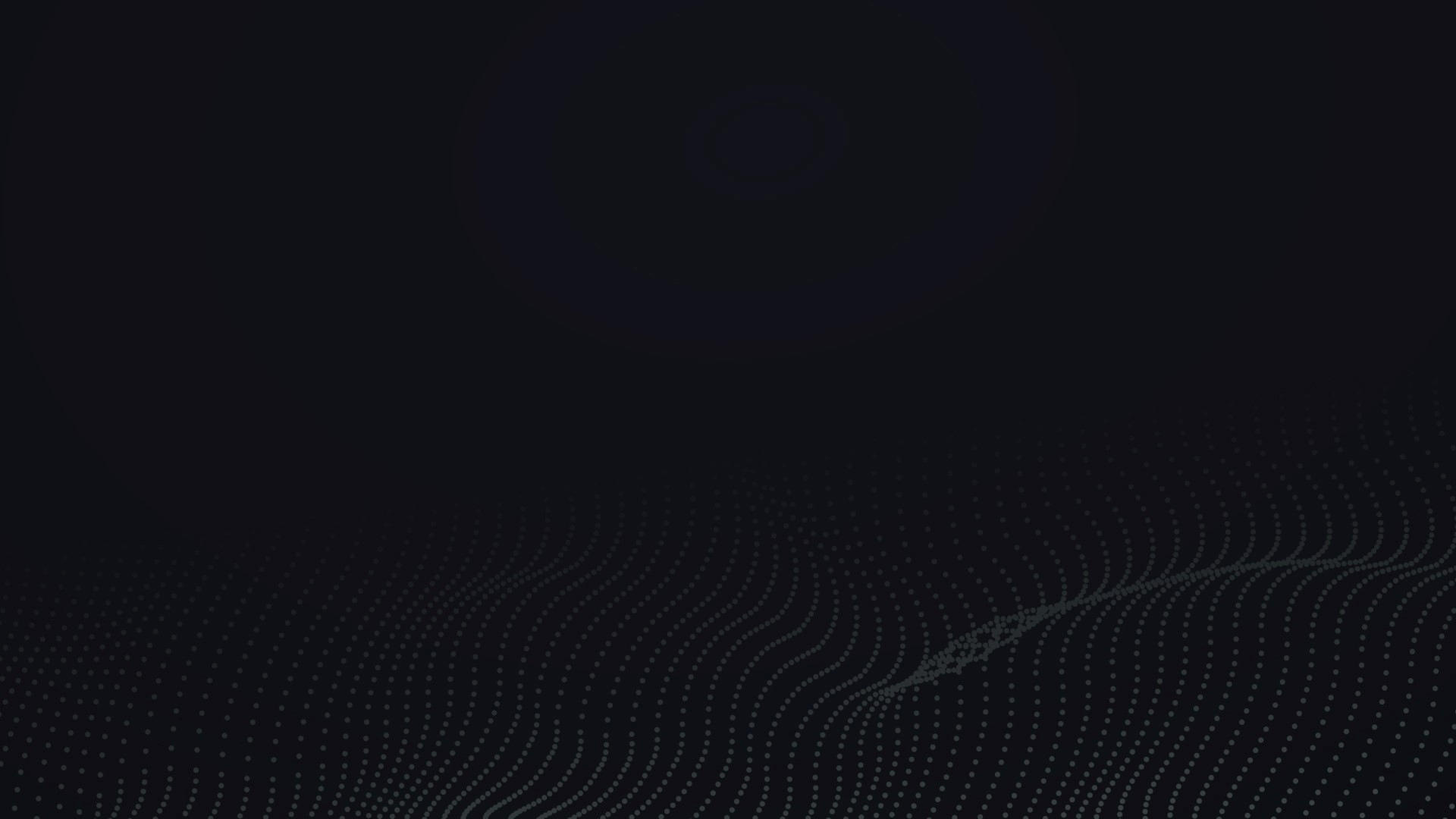 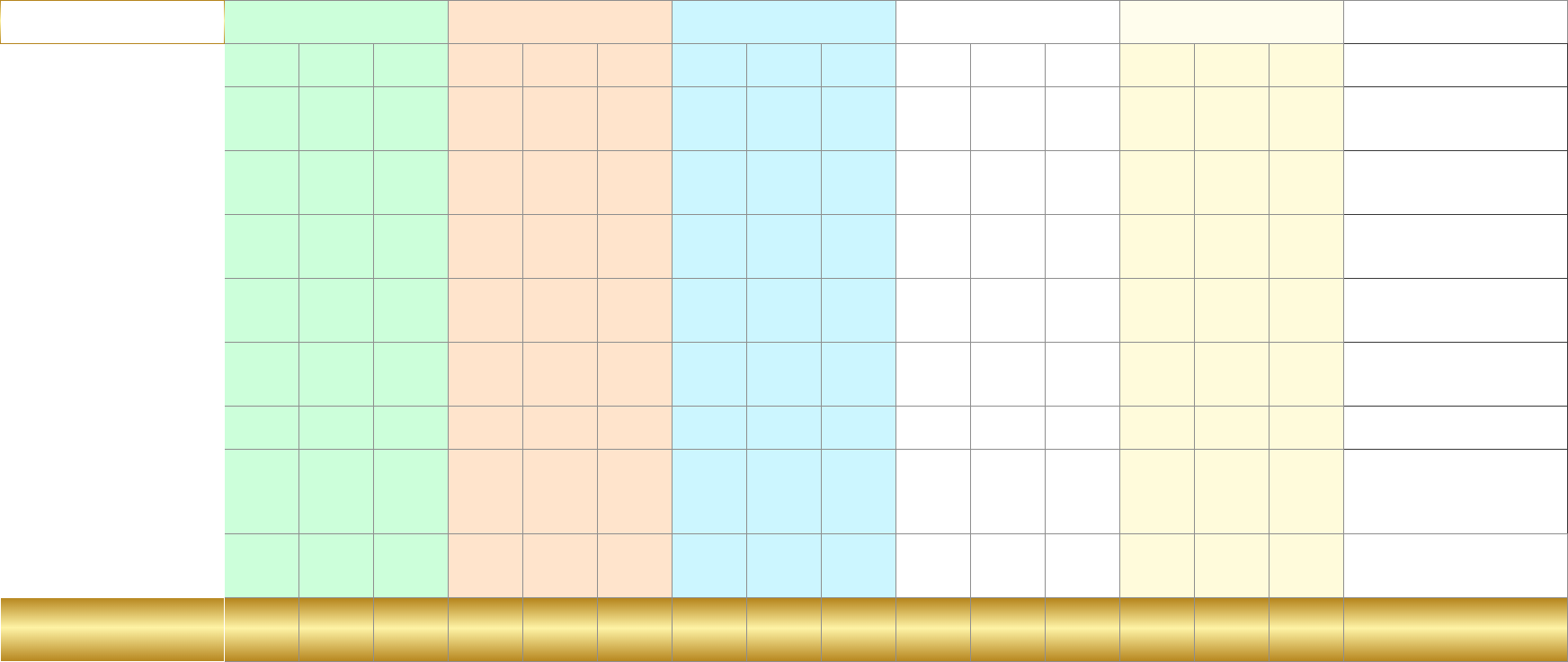 CS15
НОВИЧОК
ЭНТУЗИАСТ
ЭКСПЕРТ
МАСТЕР
ПРОФЕССИОНАЛ
ИТОГО
№ СЕТА
1
2
3
4
5
6
7
8
9
10
11
12
13
14
15
АКТИВАЦИЯ КОЛ-ВА СЛИТКОВ (0.10G)
1
2
4
8
16
32
64
128
256
512
1024
2048
4096
8192
16 384
АКТИВАЦИЯ ПРИ ПЕРЕХОДЕ USDT
6
12
24
48
96
192
384
768
1536
3072
6144
12 288
24 576
49 152
98 304
ДОХОД С 1
УРОВНЯ  16,67%
2
4
8
16
32
64
128
256
512
1024
2048
4096
8192
16 384
32 768
ДОХОД СО 2 
УРОВНЯ 25%
6
12
24
48
96
192
384
768
1536
3072
6144
12 288
24 576
49 152
98 304
ДОХОД С 3 
УРОВНЯ 41,67%
20
40
80
160
320
640
1280
2560
5120
10 240
20 480
40 960
81 920
163 840
327 680
ВСЕГО ДОХОД USDT
28
56
112
224
448
896
1792
3584
7168
14 336
28 672
57 344
114 688
229 376
458 752
ВСЕГО ДОХОД % ОТ СУММЫ АКТИВАЦИИ СЕТА В USDT
467
467
467
467
467
467
467
467
467
467
467
467
467
467
467
ДОХОД ПОСЛЕ ВЫХОДА 1 РАЗ USDT
10
20
40
80
160
320
640
1280
2560
5120
10 240
20 480
40 960
81 920
360 448
524 278
ДОХОД ПОСЛЕ РЕИНВЕСТИЦИЙ USDT
22
44
88
176
352
704
1408
2816
5632
11 264
22 528
45 056
90 112
180 224
360 448
720 874
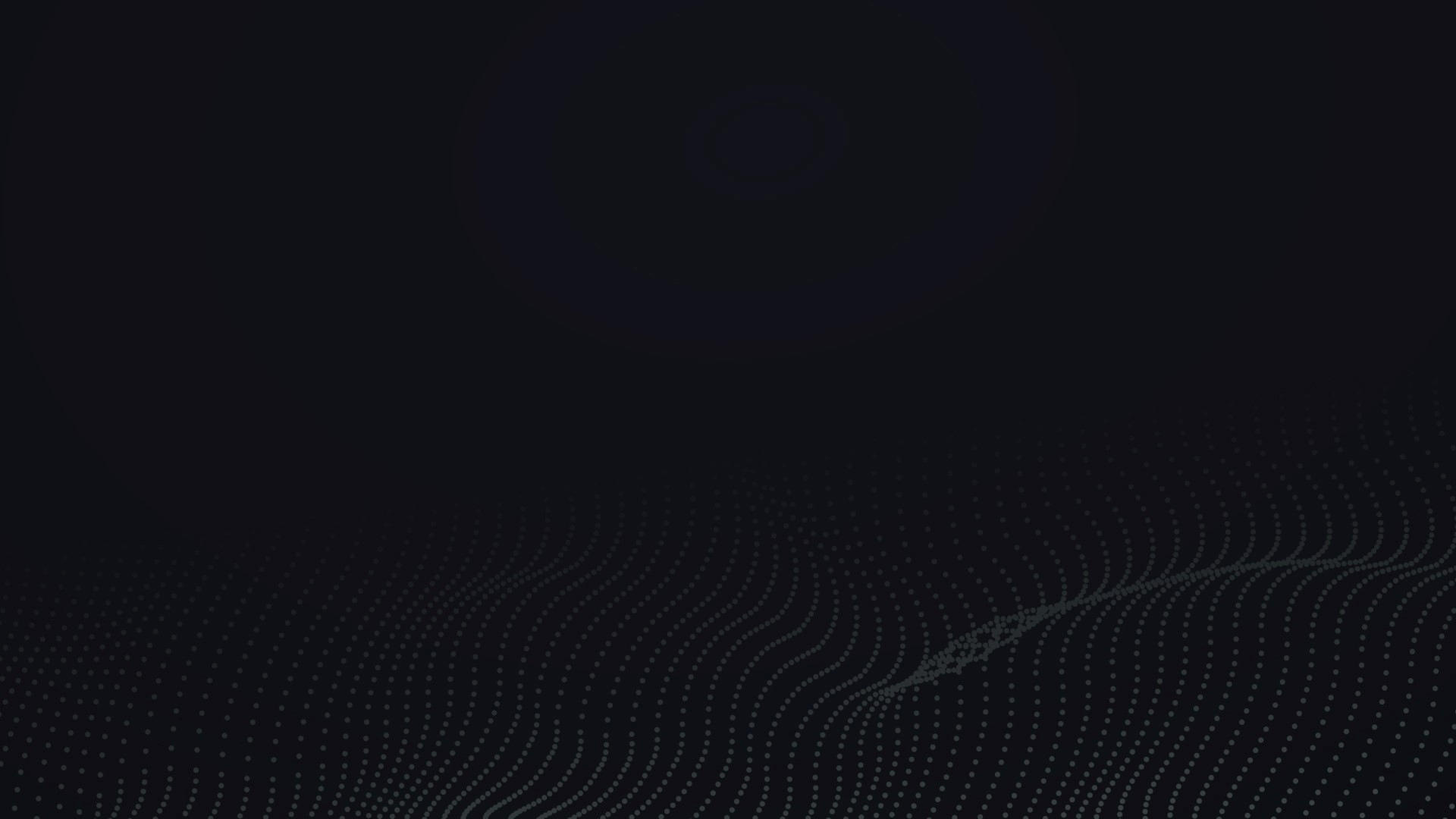 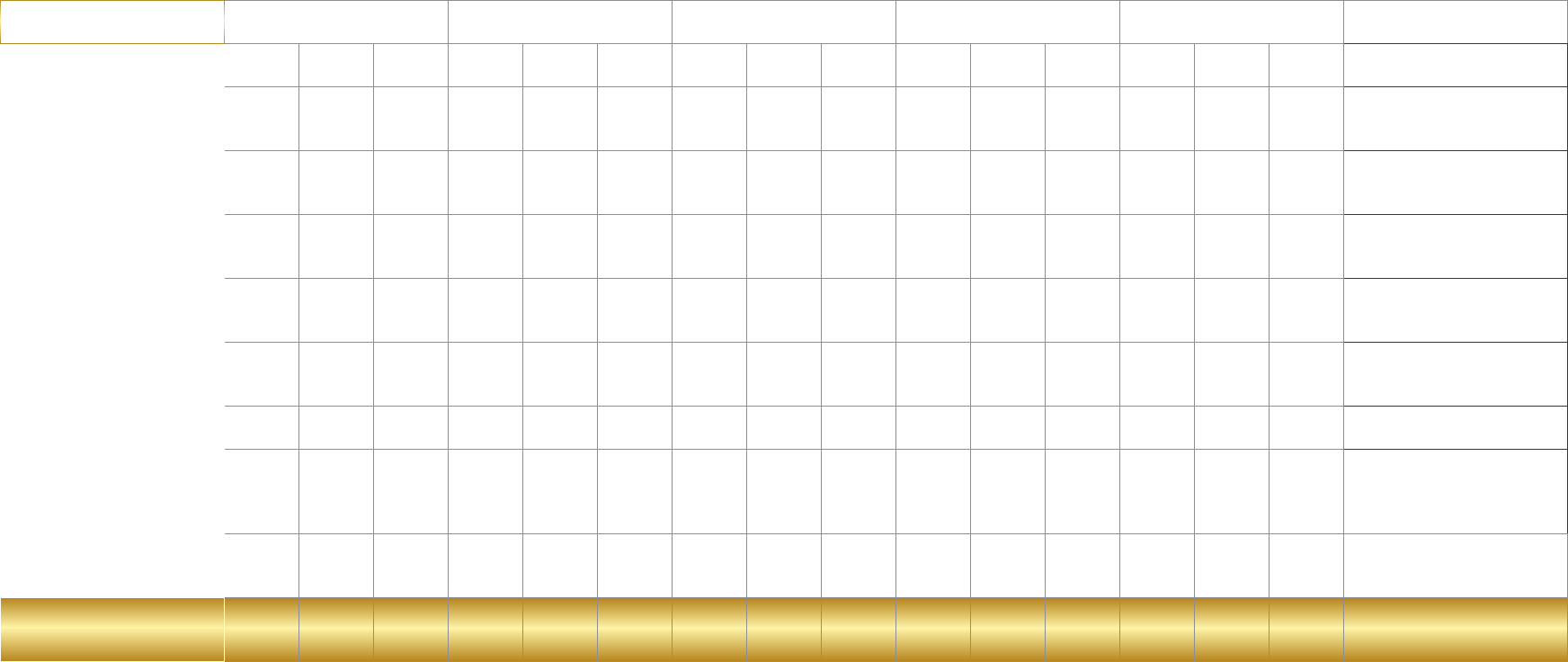 CS15
НОВИЧОК
ЭНТУЗИАСТ
ЭКСПЕРТ
МАСТЕР
ПРОФЕССИОНАЛ
ИТОГО
№ СЕТА
1
2
3
4
5
6
7
8
9
10
11
12
13
14
15
АКТИВАЦИЯ КОЛ-ВА СЛИТКОВ (0.10G)
1
2
4
8
16
32
64
128
256
512
1024
2048
4096
8192
16 384
АКТИВАЦИЯ ПРИ ПЕРЕХОДЕ BUSD
6
12
24
48
96
192
384
768
1536
3072
6144
12 288
24 576
49 152
98 304
ДОХОД С 1
УРОВНЯ  16,67%
2
4
8
16
32
64
128
256
512
1024
2048
4096
8192
16 384
32 768
ДОХОД СО 2 
УРОВНЯ 25%
6
12
24
48
96
192
384
768
1536
3072
6144
12 288
24 576
49 152
98 304
ДОХОД С 3 
УРОВНЯ 41,67%
20
40
80
160
320
640
1280
2560
5120
10 240
20 480
40 960
81 920
163 840
327 680
ВСЕГО ДОХОД BUSD
28
56
112
224
448
896
1792
3584
7168
14 336
28 672
57 344
114 688
229 376
458 752
ВСЕГО ДОХОД % ОТ СУММЫ АКТИВАЦИИ СЕТА В BUSD
467
467
467
467
467
467
467
467
467
467
467
467
467
467
467
ДОХОД ПОСЛЕ ВЫХОДА 1 РАЗ BUSD
10
20
40
80
160
320
640
1280
2560
5120
10 240
20 480
40 960
81 920
360 448
524 278
ДОХОД ПОСЛЕ РЕИНВЕСТИЦИЙ BUSD
22
44
88
176
352
704
1408
2816
5632
11 264
22 528
45 056
90 112
180 224
360 448
720 874
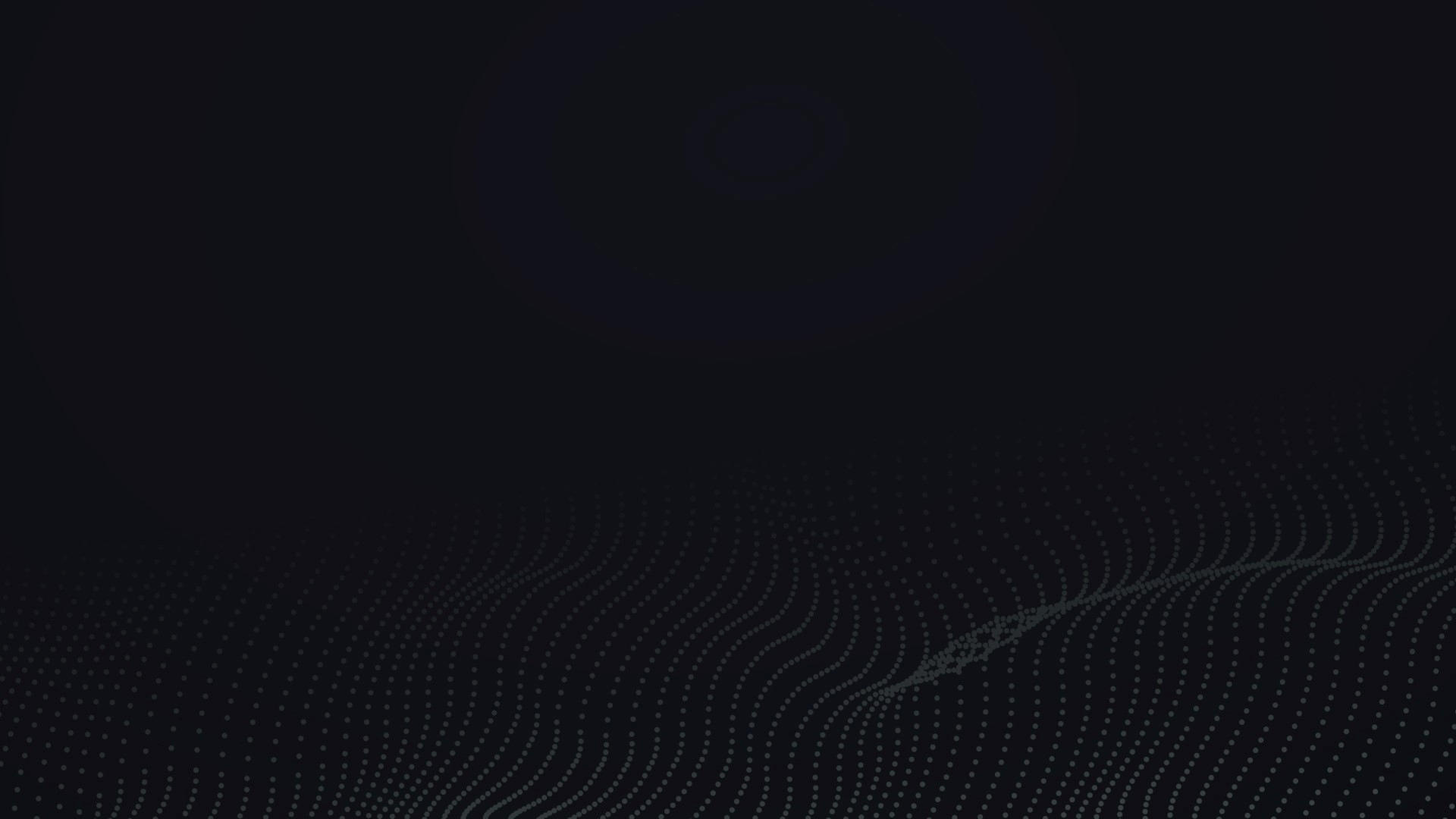 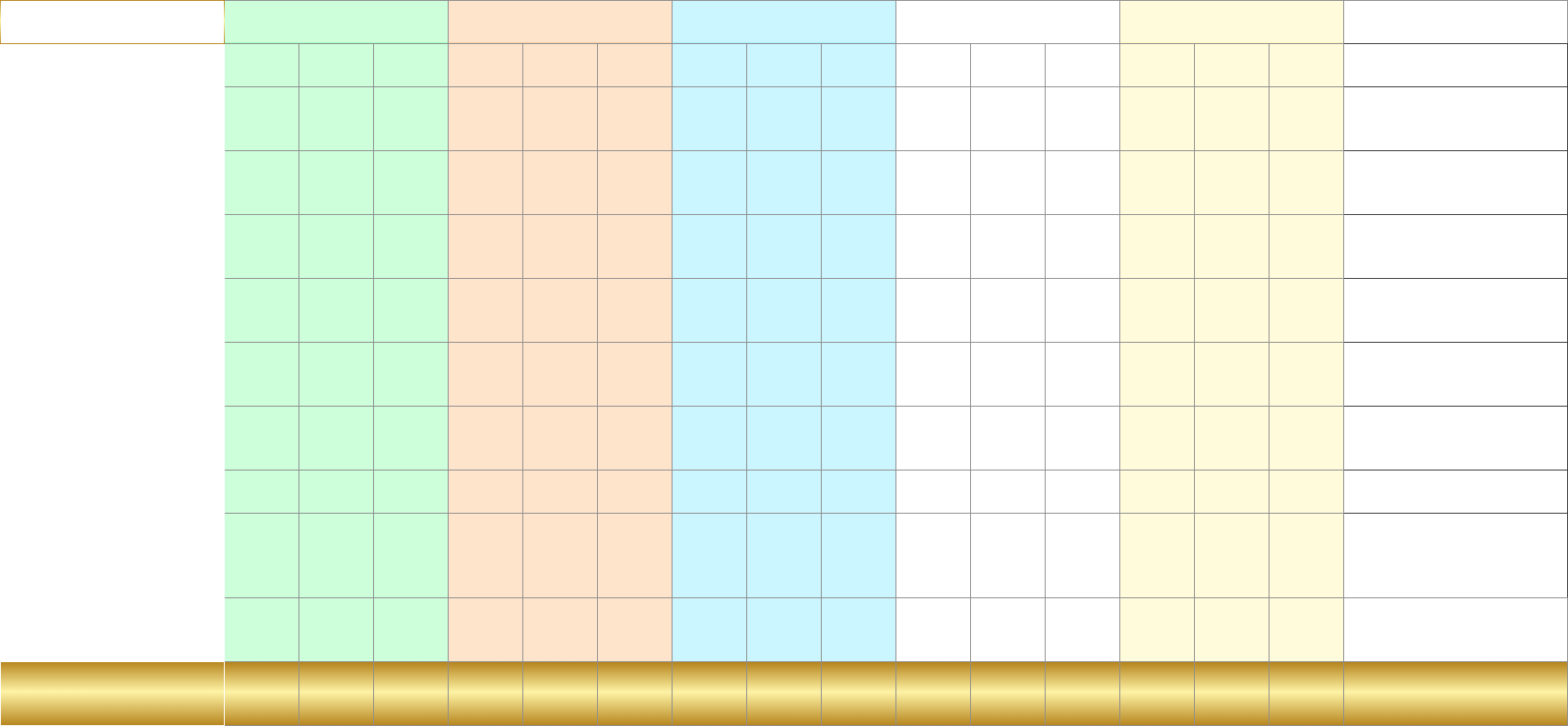 CS31
НОВИЧОК
ЭНТУЗИАСТ
ЭКСПЕРТ
МАСТЕР
ПРОФЕССИОНАЛ
ИТОГО
№ СЕТА
1
2
3
4
5
6
7
8
9
10
11
12
13
14
15
АКТИВАЦИЯ КОЛ-ВА СЛИТКОВ (0.10G)
1
2
4
8
16
32
64
128
256
512
1024
2048
4096
8192
16 384
АКТИВАЦИЯ ПРИ ПЕРЕХОДЕ USDT
6
12
24
48
96
192
384
768
1536
3072
6144
12 288
24 576
49 152
98 304
ДОХОД С 1 
УРОВНЯ 8,33%
1
2
4
8
16
32
64
128
256
512
1024
2048
4096
8192
16 384
ДОХОД СО 2 
УРОВНЯ 16,67%
4
8
16
32
64
128
256
512
1024
2048
4096
8192
16 384
32 768
65 536
ДОХОД С 3 
УРОВНЯ 25%
12
24
48
96
192
384
768
1536
3072
6144
12 288
24 576
49 152
98 304
196 608
ДОХОД С 4 
УРОВНЯ 33,33%
32
64
128
256
512
1024
2048
4096
8192
16 384
32 768
65 536
131 072
262 144
524 288
ВСЕГО ДОХОД USDT
49
98
196
392
784
1568
3136
6272
12 544
25 088
50 176
100 352
200 704
401 408
802 816
ВСЕГО ДОХОД % ОТ СУММЫ АКТИВАЦИИ СЕТА В USDT
817
817
817
817
817
817
817
817
817
817
817
817
817
817
817
ДОХОД ПОСЛЕ ВЫХОДА 1 РАЗ USDT
31
62
124
248
496
992
1984
3968
7936
15 872
31 744
63 488
126 976
253 952
704 512
1 212 385
ДОХОД ПОСЛЕ РЕИНВЕСТИЦИЙ USDT
43
86
172
344
688
1 376
2 752
5 504
11 008
22 016
44 032
88 064
176 126
352 256
704 512
1 408 981
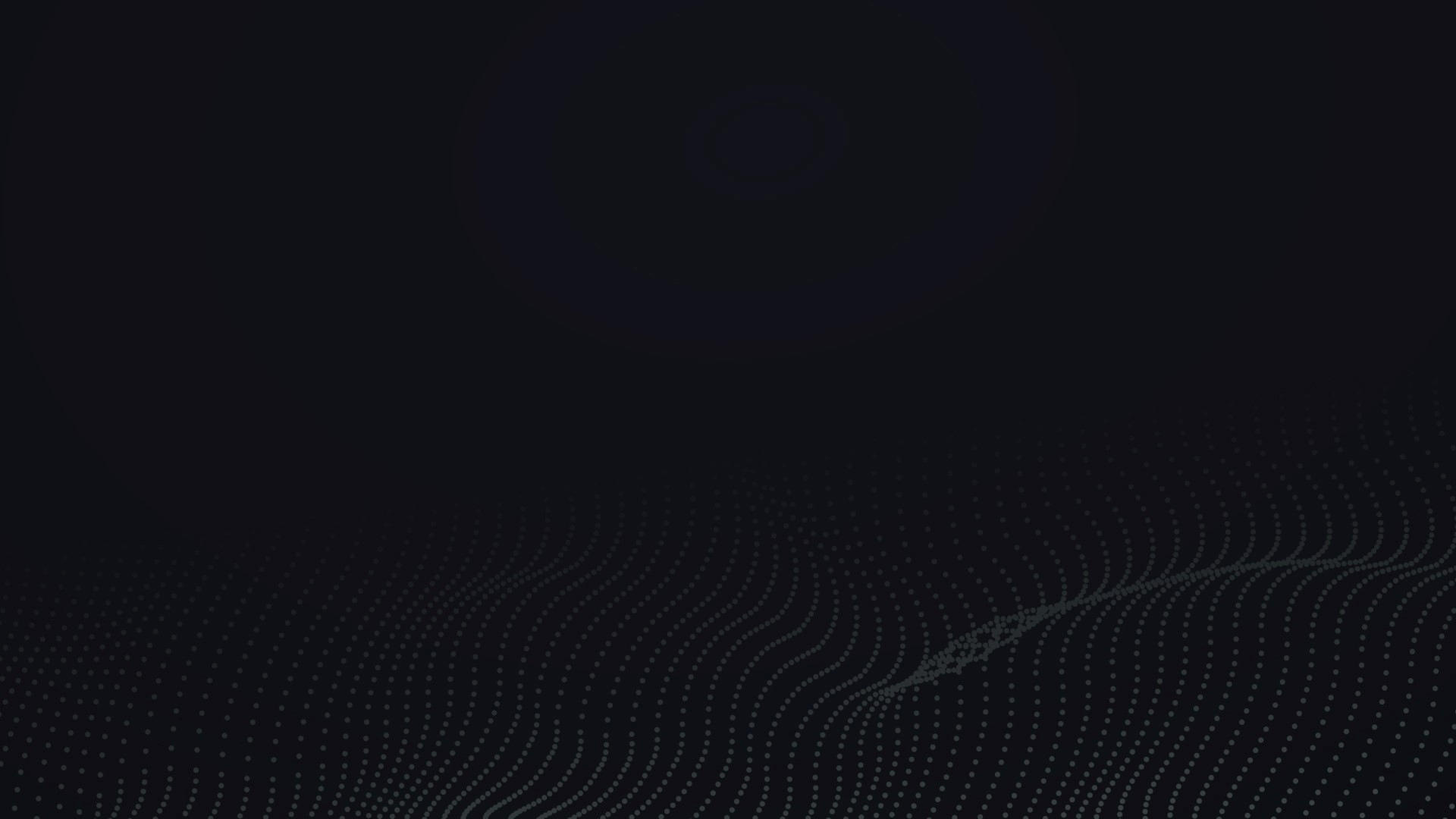 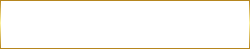 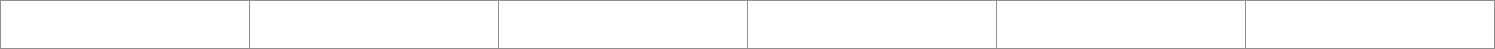 CS31
НОВИЧОК
ЭКСПЕРТ
МАСТЕР
ПРОФЕССИОНАЛ
ИТОГО
ЭНТУЗИАСТ
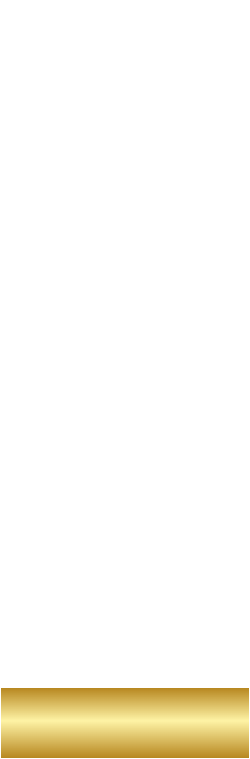 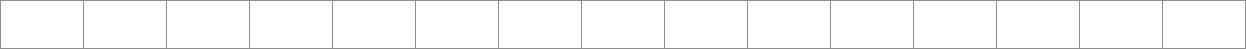 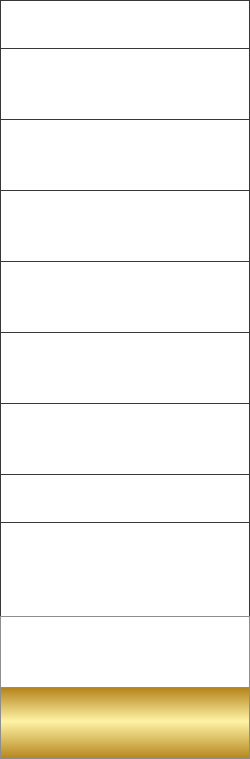 № СЕТА
1
2
3
4
5
6
7
8
9
10
11
12
13
14
15
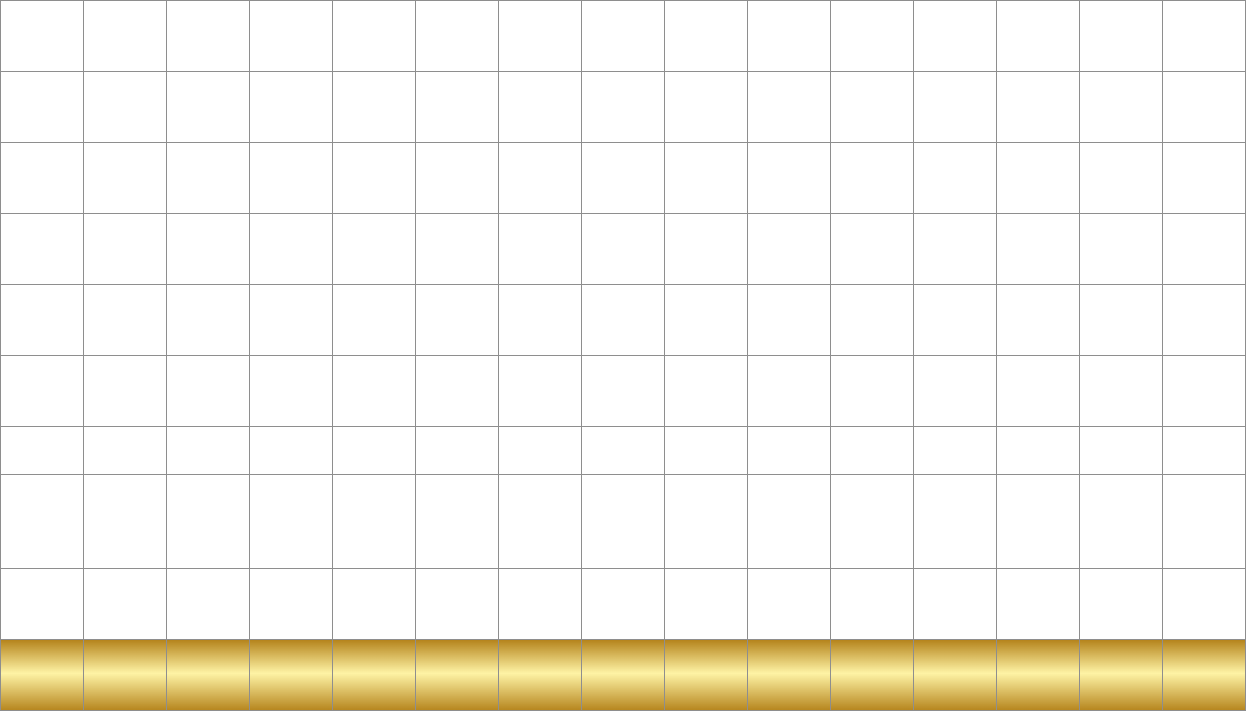 АКТИВАЦИЯ КОЛ-ВА СЛИТКОВ (0.10G)
1
2
4
8
16
32
64
128
256
512
1024
2048
4096
8192
16 384
АКТИВАЦИЯ ПРИ ПЕРЕХОДЕ BUSD
6
12
24
48
96
192
384
768
1536
3072
6144
12 288
24 576
49 152
98 304
ДОХОД С 1 
УРОВНЯ 8,33%
1
2
4
8
16
32
64
128
256
512
1024
2048
4096
8192
16 384
ДОХОД СО 2 
УРОВНЯ 16,67%
4
8
16
32
64
128
256
512
1024
2048
4096
8192
16 384
32 768
65 536
ДОХОД С 3 
УРОВНЯ 25%
12
24
48
96
192
384
768
1536
3072
6144
12 288
24 576
49 152
98 304
196 608
ДОХОД С 4 
УРОВНЯ 33,33%
32
64
128
256
512
1024
2048
4096
8192
16 384
32 768
65 536
131 072
262 144
524 288
ВСЕГО ДОХОД BUSD
49
98
196
392
784
1568
3136
6272
12 544
25 088
50 176
100 352
200 704
401 408
802 816
ВСЕГО ДОХОД % ОТ СУММЫ АКТИВАЦИИ СЕТА В BUSD
817
817
817
817
817
817
817
817
817
817
817
817
817
817
817
ДОХОД ПОСЛЕ ВЫХОДА 1 РАЗ BUSD
31
62
124
248
496
992
1984
3968
7936
15 872
31 744
63 488
126 976
253 952
704 512
1 212 385
ДОХОД ПОСЛЕ РЕИНВЕСТИЦИЙ BUSD
43
86
172
344
688
1 376
2 752
5 504
11 008
22 016
44 032
88 064
176 126
352 256
704 512
1 408 981
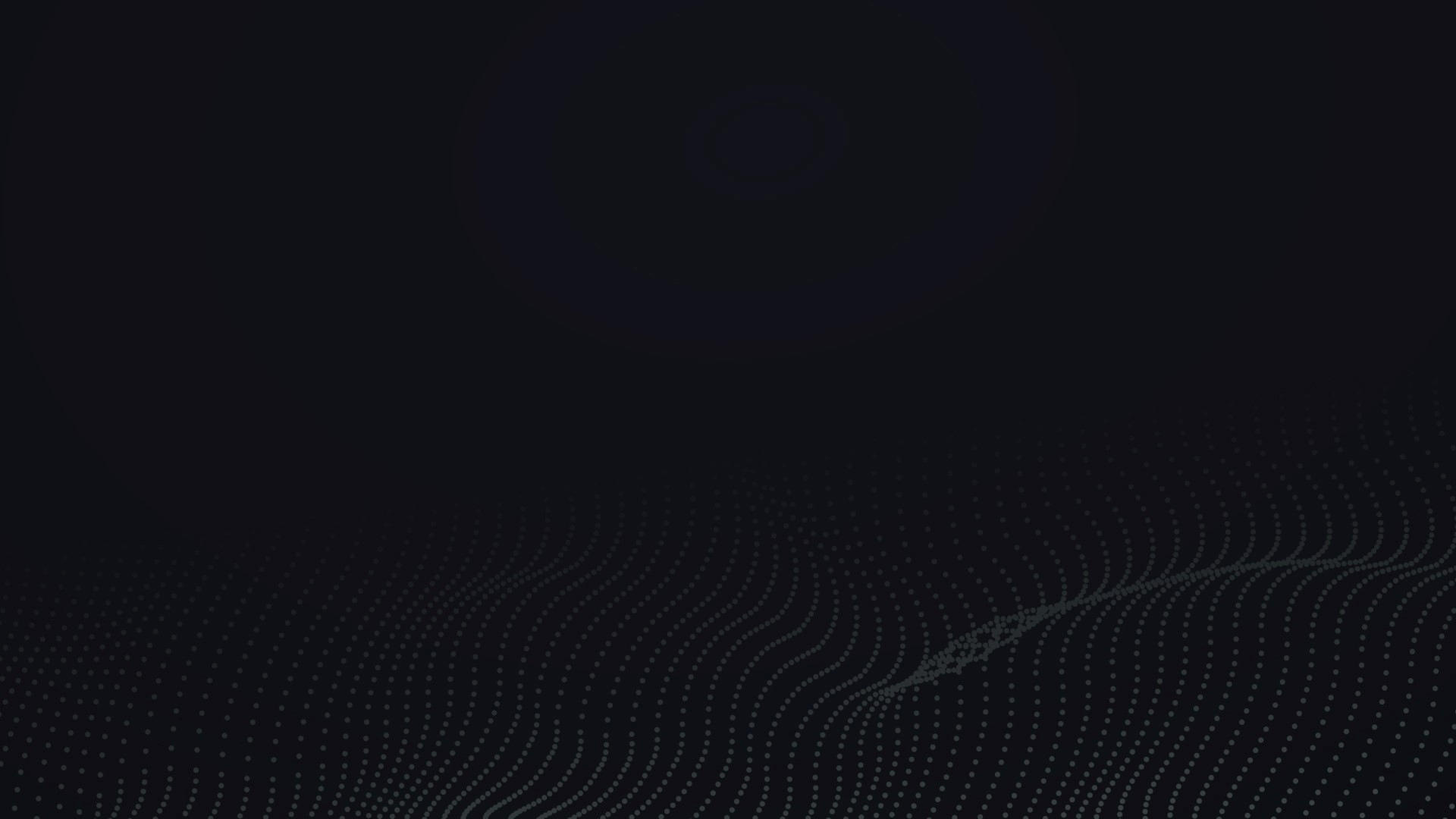 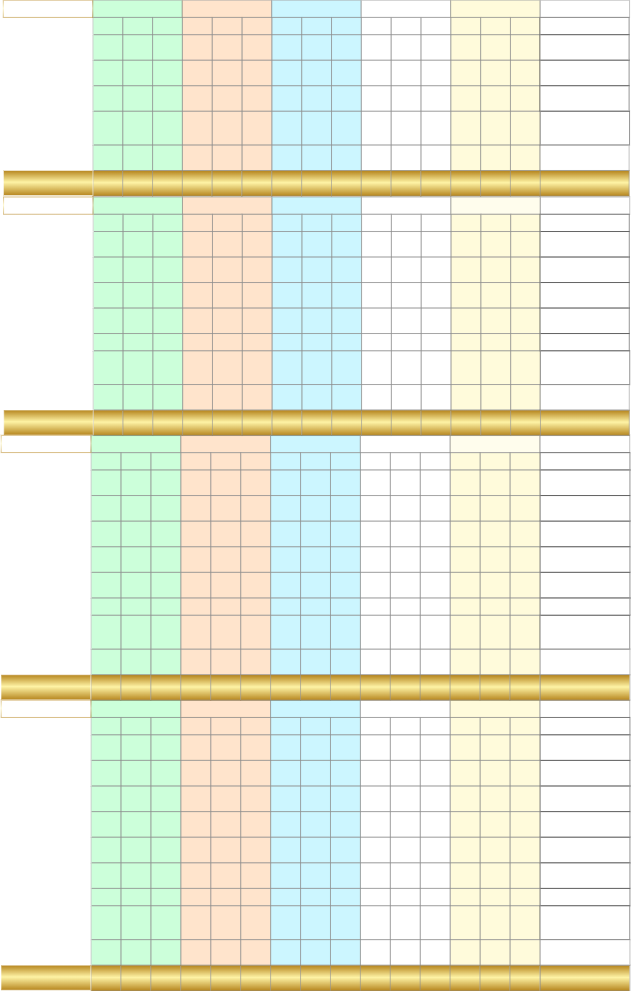 CS5
НОВИЧОК
ЭНТУЗИАСТ
ЭКСПЕРТ
МАСТЕР
ПРОФЕССИОНАЛ
ИТОГО
№ СЕТА
1
2
3
4
5
6
7
8
9
10
11
12
13
14
15
АКТИВАЦИЯ КОЛ-ВА СЛИТКОВ (0.10G)
1
2
4
8
16
32
64
128
256
512
1024
2048
4096
8192
16 384
АКТИВАЦИЯ ПРИ ПЕРЕХОДЕ USDT
6
12
24
48
96
192
384
768
1536
3072
6144
12 288
24 576
49 152
98 304
ДОХОД С 1 
УРОВНЯ 83,33%
20
40
80
160
320
640
1280
2560
5120
10 240
20 480
40 960
81 920
163 840
327 680
ВСЕГО ДОХОД % ОТ СУММЫ АКТИВАЦИИ СЕТА В USDT
333
333
333
333
333
333
333
333
333
333
333
333
333
333
333
ДОХОД ПОСЛЕ ВЫХОДА 1 РАЗ USDT
2
4
8
16
32
64
128
256
512
1024
2048
4096
8192
16 384
229 376
262 142
ДОХОД ПОСЛЕ РЕИНВЕСТИЦИЙ USDT
14
28
56
112
224
448
896
1792
3584
7168
14 336
28 672
57 344
114 688
229 376
458 738
CS7
НОВИЧОК
ЭНТУЗИАСТ
ЭКСПЕРТ
МАСТЕР
ПРОФЕССИОНАЛ
ИТОГО
№ СЕТА
1
2
3
4
5
6
7
8
9
10
11
12
13
14
15
1
2
4
8
16
32
64
128
256
512
1024
2048
4096
8192
16 384
АКТИВАЦИЯ КОЛ-ВА СЛИТКОВ (0.10G)
6
12
24
48
96
192
384
768
1536
3072
6144
12 288
24 576
49 152
98 304
АКТИВАЦИЯ ПРИ ПЕРЕХОДЕ USDT
1
2
4
8
16
32
64
128
256
512
1024
2048
4096
8192
16 384
ДОХОД С 1 
УРОВНЯ 8,33%
18
36
72
144
288
576
1152
2304
4608
9216
18 432
36 874
73 728
147 456
294 912
ДОХОД СО 2 
УРОВНЯ 75%
ВСЕГО ДОХОД USDT
19
38
76
152
304
608
1216
2432
4864
9728
19 456
38 912
77 824
155 648
311 296
ВСЕГО ДОХОД % ОТ СУММЫ АКТИВАЦИИ СЕТА В USDT
317
317
317
317
317
317
317
317
317
317
317
317
317
317
317
1
2
4
8
16
32
64
128
256
512
1024
2048
4096
8192
212 992
ДОХОД ПОСЛЕ ВЫХОДА 1 РАЗ USDT
229 375
13
26
52
104
208
416
832
1664
3328
6656
13 624
26 624
53 248
106 496
212 992
ДОХОД ПОСЛЕ РЕИНВЕСТИЦИЙ USDT
425 971
CS15
НОВИЧОК
ЭНТУЗИАСТ
ЭКСПЕРТ
МАСТЕР
ПРОФЕССИОНАЛ
ИТОГО
№ СЕТА
1
2
3
4
5
6
7
8
9
10
11
12
13
14
15
1
2
4
8
16
32
64
128
256
512
1024
2048
4096
8192
16 384
АКТИВАЦИЯ КОЛ-ВА СЛИТКОВ (0.10G)
6
12
24
48
96
192
384
768
1536
3072
6144
12 288
24 576
49 152
98 304
АКТИВАЦИЯ ПРИ ПЕРЕХОДЕ USDT
2
4
8
16
32
64
128
256
512
1024
2048
4096
8192
16 384
32 768
ДОХОД С 1
УРОВНЯ  16,67%
ДОХОД СО 2 
УРОВНЯ 25%
6
12
24
48
96
192
384
768
1536
3072
6144
12 288
24 576
49 152
98 304
ДОХОД С 3 
УРОВНЯ 41,67%
20
40
80
160
320
640
1280
2560
5120
10 240
20 480
40 960
81 920
163 840
327 680
ВСЕГО ДОХОД USDT
28
56
112
224
448
896
1792
3584
7168
14 336
28 672
57 344
114 688
229 376
458 752
ВСЕГО ДОХОД % ОТ СУММЫ АКТИВАЦИИ СЕТА В USDT
467
467
467
467
467
467
467
467
467
467
467
467
467
467
467
ДОХОД ПОСЛЕ ВЫХОДА 1 РАЗ USDT
10
20
40
80
160
320
640
1280
2560
5120
10 240
20 480
40 960
81 920
360 448
524 278
ДОХОД ПОСЛЕ РЕИНВЕСТИЦИЙ USDT
22
44
88
176
352
704
1408
2816
5632
11 264
22 528
45 056
90 112
180 224
360 448
720 874
CS31
НОВИЧОК
ЭНТУЗИАСТ
ЭКСПЕРТ
МАСТЕР
ПРОФЕССИОНАЛ
ИТОГО
№ СЕТА
1
2
3
4
5
6
7
8
9
10
11
12
13
14
15
1
2
4
8
16
32
64
128
256
512
1024
2048
4096
8192
16 384
АКТИВАЦИЯ КОЛ-ВА СЛИТКОВ (0.10G)
6
12
24
48
96
192
384
768
1536
3072
6144
12 288
24 576
49 152
98 304
АКТИВАЦИЯ ПРИ ПЕРЕХОДЕ USDT
1
2
4
8
16
32
64
128
256
512
1024
2048
4096
8192
16 384
ДОХОД С 1 
УРОВНЯ 8,33%
ДОХОД СО 2 
УРОВНЯ 16,67%
4
8
16
32
64
128
256
512
1024
2048
4096
8192
16 384
32 768
65 536
ДОХОД С 3 
УРОВНЯ 25%
12
24
48
96
192
384
768
1536
3072
6144
12 288
24 576
49 152
98 304
196 608
32
64
128
256
512
1024
2048
4096
8192
16 384
32 768
65 536
131 072
262 144
524 288
ДОХОД С 4 
УРОВНЯ 33,33%
ВСЕГО ДОХОД USDT
49
98
196
392
784
1568
3136
6272
12 544
25 088
50 176
100 352
200 704
401 408
802 816
ВСЕГО ДОХОД % ОТ СУММЫ АКТИВАЦИИ СЕТА В USDT
817
817
817
817
817
817
817
817
817
817
817
817
817
817
817
ДОХОД ПОСЛЕ ВЫХОДА 1 РАЗ USDT
31
62
124
248
496
992
1984
3968
7936
15 872
31 744
63 488
126 976
253 952
704 512
1 212 385
43
86
172
344
688
1 376
2 752
5 504
11 008
22 016
44 032
88 064
176 126
352 256
704 512
ДОХОД ПОСЛЕ РЕИНВЕСТИЦИЙ USDT
1 408 981
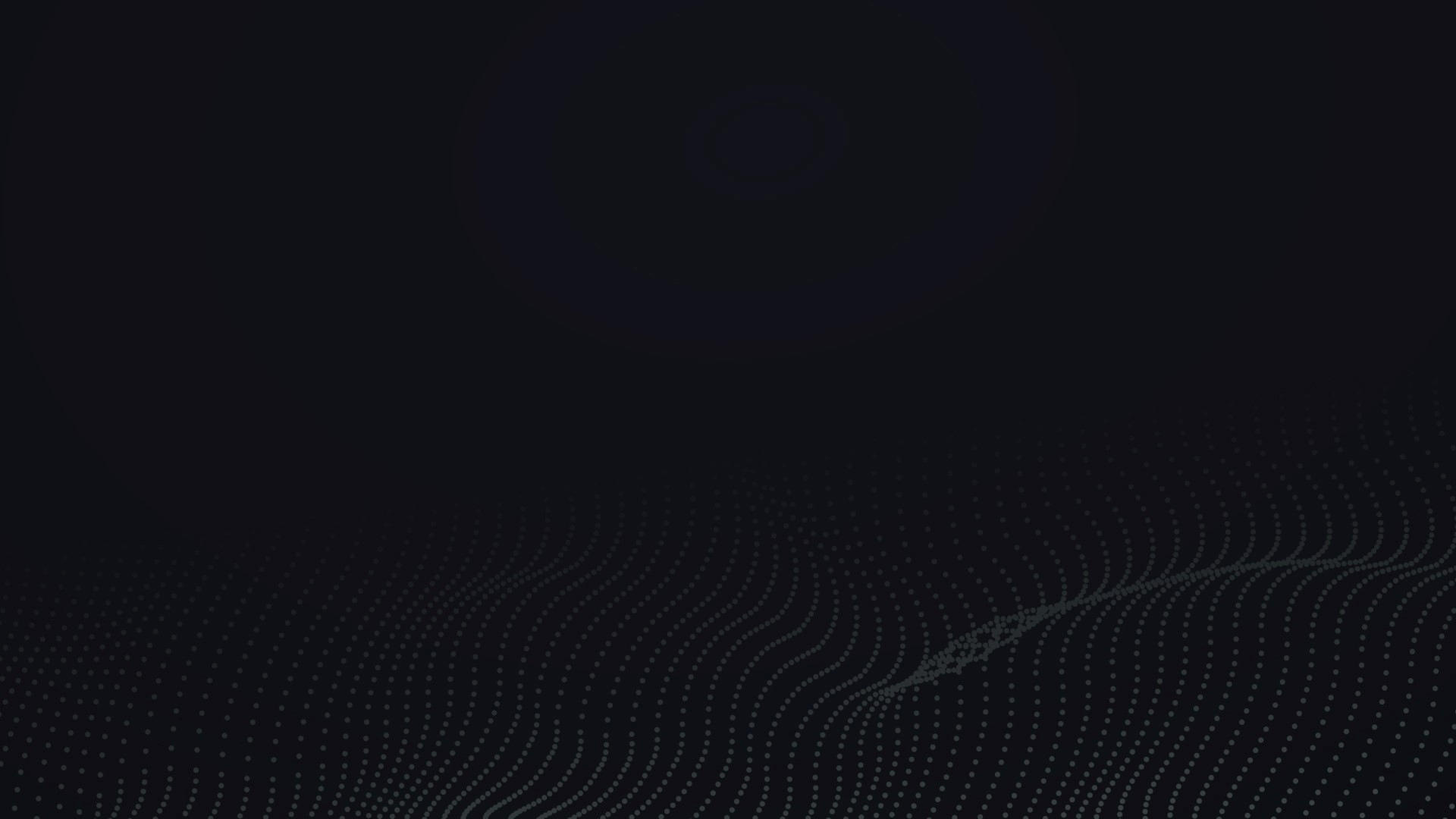 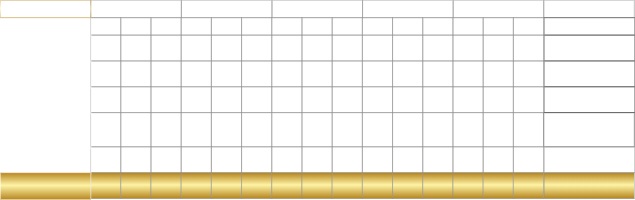 CS5
НОВИЧОК
ЭНТУЗИАСТ
ЭКСПЕРТ
МАСТЕР
ПРОФЕССИОНАЛ
ИТОГО
№ СЕТА
1
2
3
4
5
6
7
8
9
10
11
12
13
14
15
АКТИВАЦИЯ КОЛ-ВА СЛИТКОВ (0.10G)
1
2
4
8
16
32
64
128
256
512
1024
2048
4096
8192
16 384
6
12
24
48
96
192
384
768
1536
3072
6144
12 288
24 576
49 152
98 304
АКТИВАЦИЯ ПРИ ПЕРЕХОДЕ BUSD
ДОХОД С 1 
УРОВНЯ 83,33%
20
40
80
160
320
640
1280
2560
5120
10 240
20 480
40 960
81 920
163 840
327 680
ВСЕГО ДОХОД % ОТ СУММЫ АКТИВАЦИИ СЕТА В BUSD
333
333
333
333
333
333
333
333
333
333
333
333
333
333
333
ДОХОД ПОСЛЕ ВЫХОДА 1 РАЗ BUSD
2
4
8
16
32
64
128
256
512
1024
2048
4096
8192
16 384
229 376
262 142
14
28
56
112
224
448
896
1792
3584
7168
14 336
28 672
57 344
114 688
229 376
ДОХОД ПОСЛЕ РЕИНВЕСТИЦИЙ BUSD
458 738
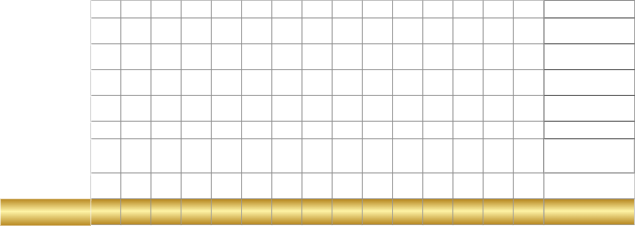 № СЕТА
1
2
3
4
5
6
7
8
9
10
11
12
13
14
15
АКТИВАЦИЯ КОЛ-ВА СЛИТКОВ (0.10G)
1
2
4
8
16
32
64
128
256
512
1024
2048
4096
8192
16 384
6
12
24
48
96
192
384
768
1536
3072
6144
12 288
24 576
49 152
98 304
АКТИВАЦИЯ ПРИ ПЕРЕХОДЕ BUSD
ДОХОД С 1 
УРОВНЯ 8,33%
1
2
4
8
16
32
64
128
256
512
1024
2048
4096
8192
16 384
18
36
72
144
288
576
1152
2304
4608
9216
18 432
36 874
73 728
147 456
294 912
ДОХОД СО 2 
УРОВНЯ 75%
ВСЕГО ДОХОД BUSD
19
38
76
152
304
608
1216
2432
4864
9728
19 456
38 912
77 824
155 648
311 296
ВСЕГО ДОХОД % ОТ СУММЫ АКТИВАЦИИ СЕТА В BUSD
317
317
317
317
317
317
317
317
317
317
317
317
317
317
317
ДОХОД ПОСЛЕ ВЫХОДА 1 РАЗ BUSD
1
2
4
8
16
32
64
128
256
512
1024
2048
4096
8192
212 992
229 375
13
26
52
104
208
416
832
1664
3328
6656
13 624
26 624
53 248
106 496
212 992
ДОХОД ПОСЛЕ РЕИНВЕСТИЦИЙ BUSD
425 971
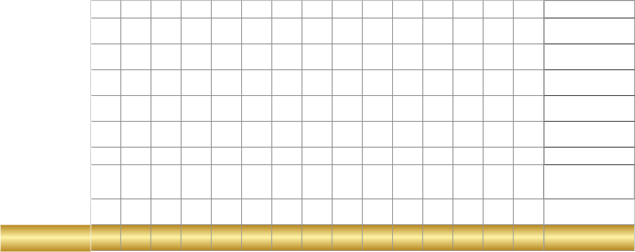 № СЕТА
1
2
3
4
5
6
7
8
9
10
11
12
13
14
15
АКТИВАЦИЯ КОЛ-ВА СЛИТКОВ (0.10G)
1
2
4
8
16
32
64
128
256
512
1024
2048
4096
8192
16 384
6
12
24
48
96
192
384
768
1536
3072
6144
12 288
24 576
49 152
98 304
АКТИВАЦИЯ ПРИ ПЕРЕХОДЕ BUSD
ДОХОД С 1
УРОВНЯ  16,67%
2
4
8
16
32
64
128
256
512
1024
2048
4096
8192
16 384
32 768
6
12
24
48
96
192
384
768
1536
3072
6144
12 288
24 576
49 152
98 304
ДОХОД СО 2 
УРОВНЯ 25%
ДОХОД С 3 
УРОВНЯ 41,67%
20
40
80
160
320
640
1280
2560
5120
10 240
20 480
40 960
81 920
163 840
327 680
ВСЕГО ДОХОД BUSD
28
56
112
224
448
896
1792
3584
7168
14 336
28 672
57 344
114 688
229 376
458 752
ВСЕГО ДОХОД % ОТ СУММЫ АКТИВАЦИИ СЕТА В BUSD
467
467
467
467
467
467
467
467
467
467
467
467
467
467
467
10
20
40
80
160
320
640
1280
2560
5120
10 240
20 480
40 960
81 920
360 448
ДОХОД ПОСЛЕ ВЫХОДА 1 РАЗ BUSD
524 278
ДОХОД ПОСЛЕ РЕИНВЕСТИЦИЙ BUSD
22
44
88
176
352
704
1408
2816
5632
11 264
22 528
45 056
90 112
180 224
360 448
720 874
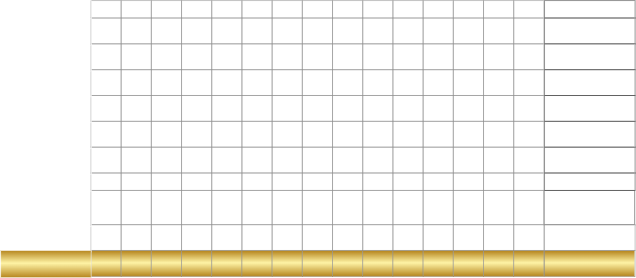 № СЕТА
1
2
3
4
5
6
7
8
9
10
11
12
13
14
15
АКТИВАЦИЯ КОЛ-ВА СЛИТКОВ (0.10G)
1
2
4
8
16
32
64
128
256
512
1024
2048
4096
8192
16 384
6
12
24
48
96
192
384
768
1536
3072
6144
12 288
24 576
49 152
98 304
АКТИВАЦИЯ ПРИ ПЕРЕХОДЕ BUSD
ДОХОД С 1 
УРОВНЯ 8,33%
1
2
4
8
16
32
64
128
256
512
1024
2048
4096
8192
16 384
4
8
16
32
64
128
256
512
1024
2048
4096
8192
16 384
32 768
65 536
ДОХОД СО 2 
УРОВНЯ 16,67%
ДОХОД С 3 
УРОВНЯ 25%
12
24
48
96
192
384
768
1536
3072
6144
12 288
24 576
49 152
98 304
196 608
32
64
128
256
512
1024
2048
4096
8192
16 384
32 768
65 536
131 072
262 144
524 288
ДОХОД С 4 
УРОВНЯ 33,33%
ВСЕГО ДОХОД BUSD
49
98
196
392
784
1568
3136
6272
12 544
25 088
50 176
100 352
200 704
401 408
802 816
ВСЕГО ДОХОД % ОТ СУММЫ АКТИВАЦИИ СЕТА В BUSD
817
817
817
817
817
817
817
817
817
817
817
817
817
817
817
ДОХОД ПОСЛЕ ВЫХОДА 1 РАЗ BUSD
31
62
124
248
496
992
1984
3968
7936
15 872
31 744
63 488
126 976
253 952
704 512
1 212 385
43
86
172
344
688
1 376
2 752
5 504
11 008
22 016
44 032
88 064
176 126
352 256
704 512
ДОХОД ПОСЛЕ РЕИНВЕСТИЦИЙ BUSD
1 408 981
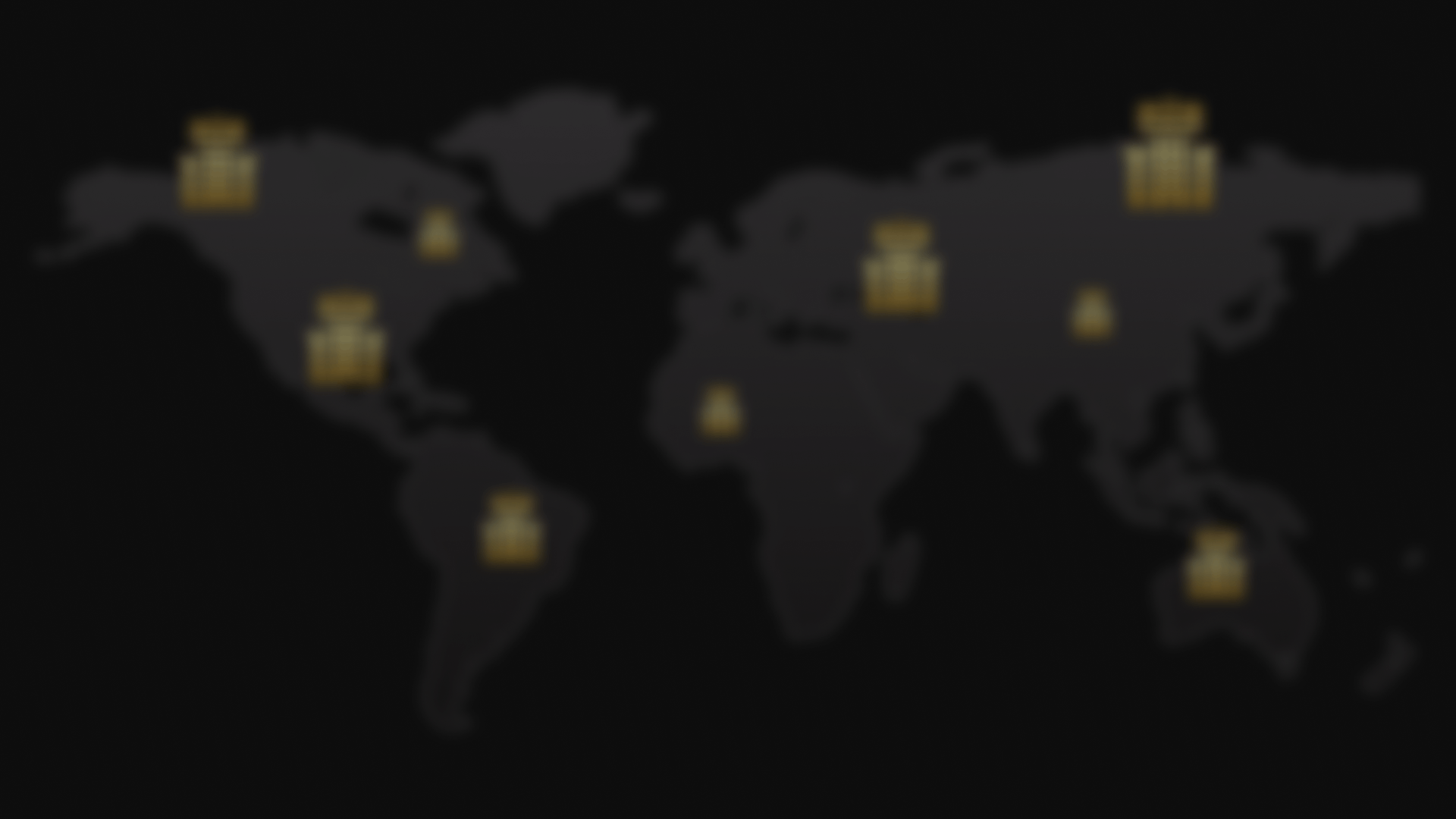 РЕГИСТРИРУЙТЕСЬ И ПРИСОЕДИНЯЙТЕСЬК МНОГОТЫСЯЧНОМУ СООБЩЕСТВУ REAL GOLD 2.0
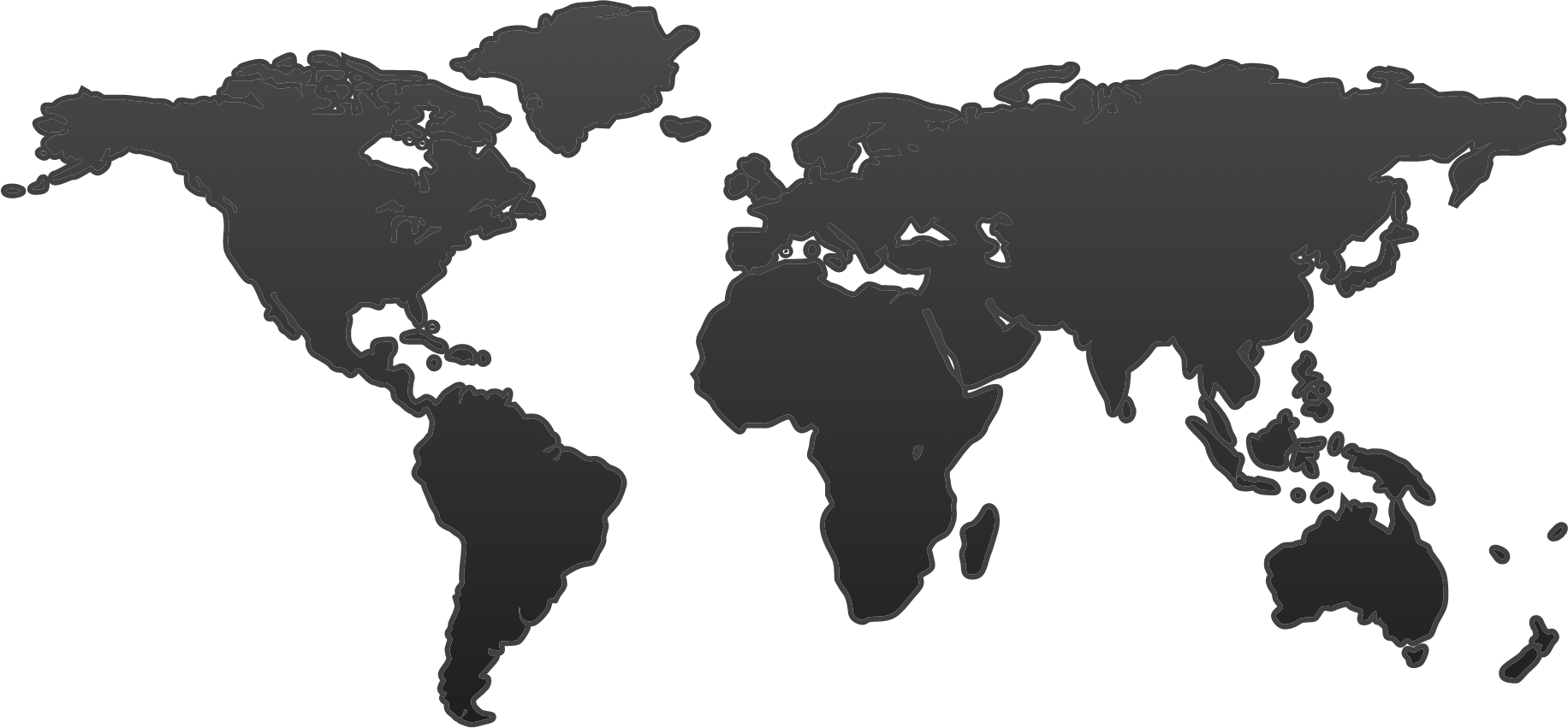 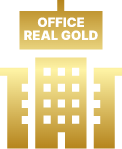 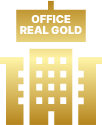 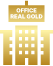 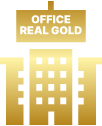 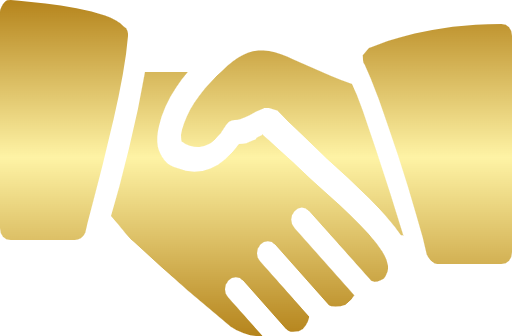 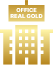 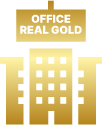 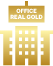 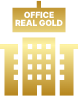 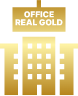 REAL GOLD 2.0
www.realgold20.com
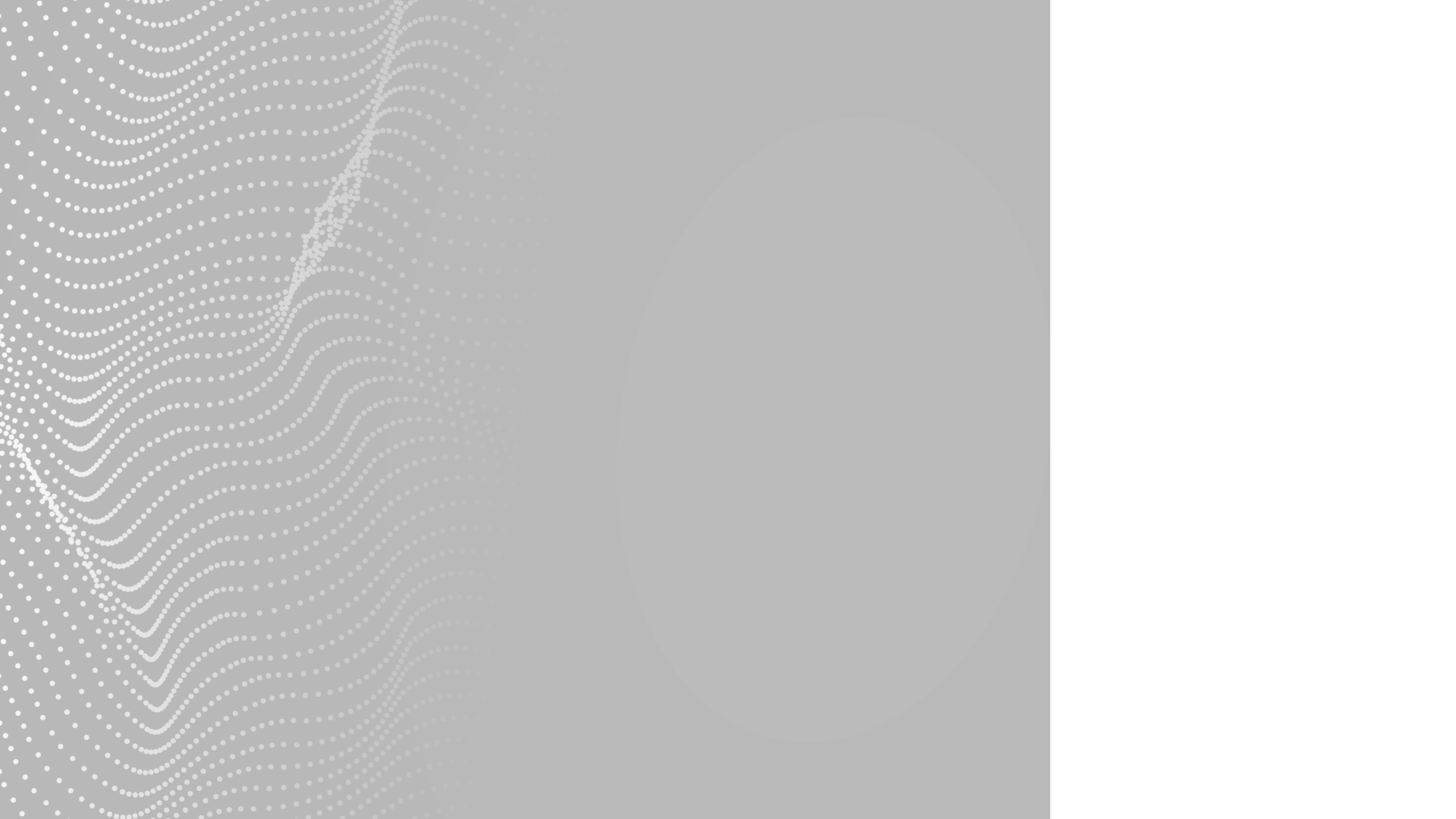 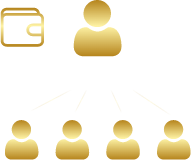 GS5
You
83,3%
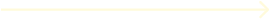 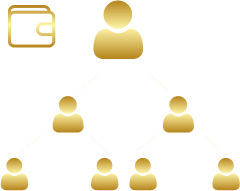 GS7
Вы
8,3%
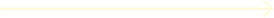 75%
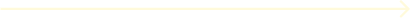 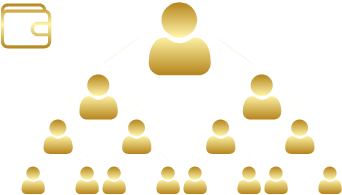 GS15
16,6%
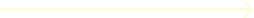 You
25%
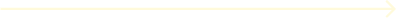 46,6%
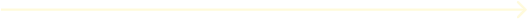 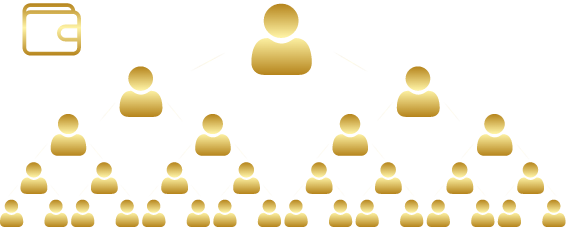 GS31
8,3%
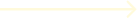 You
16,6%
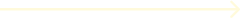 25%
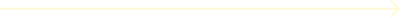 33,3%
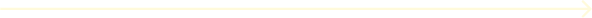 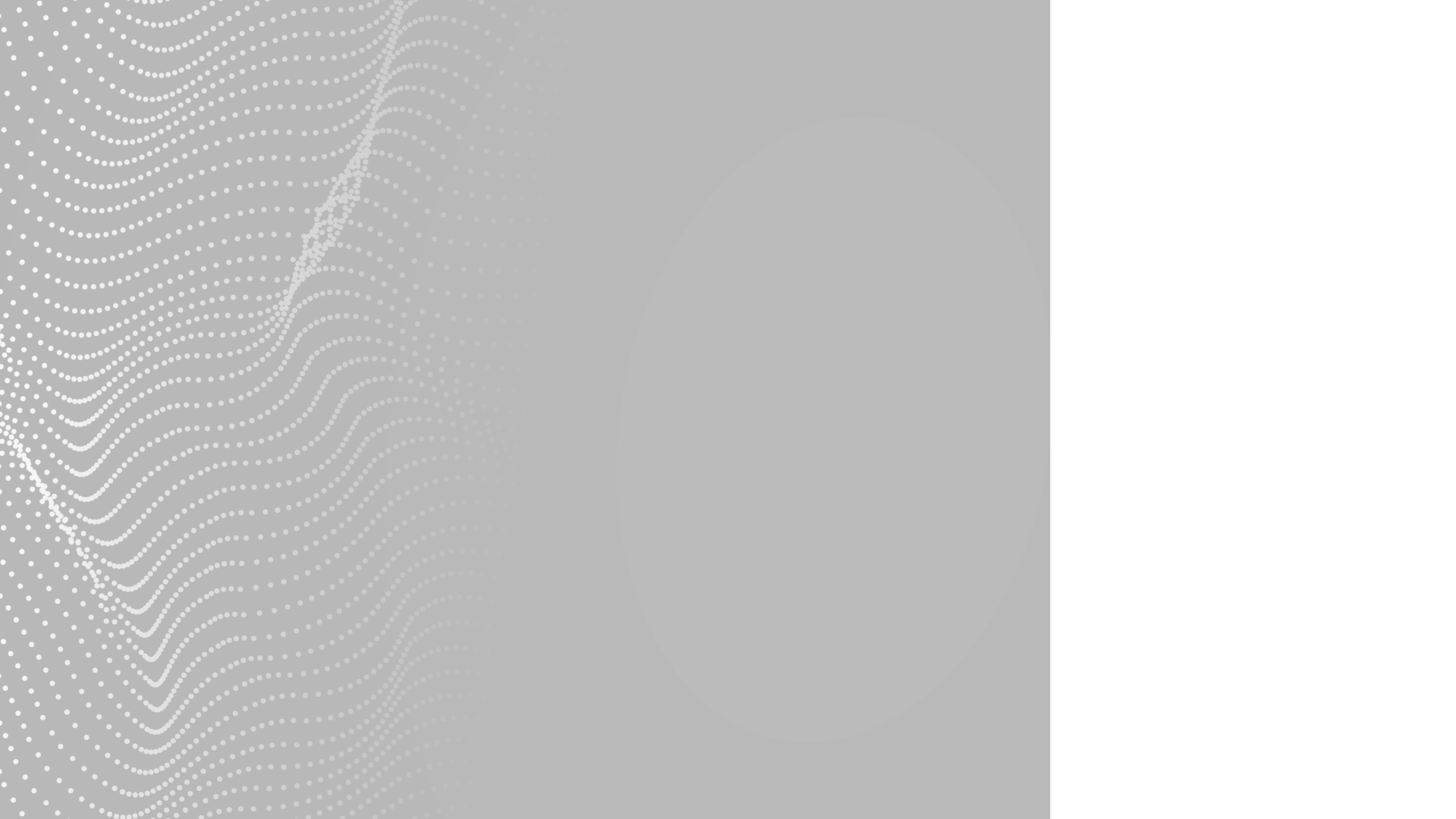 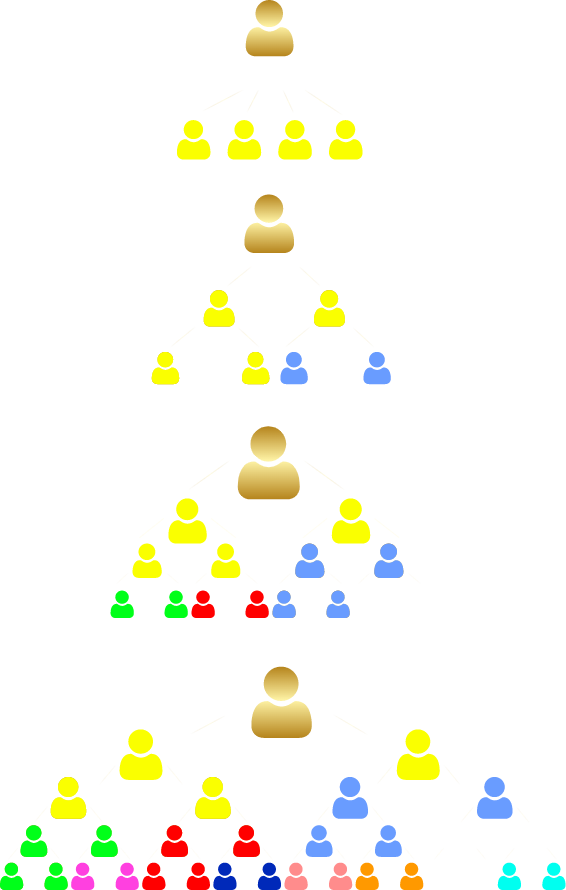 You
Вы
You
You
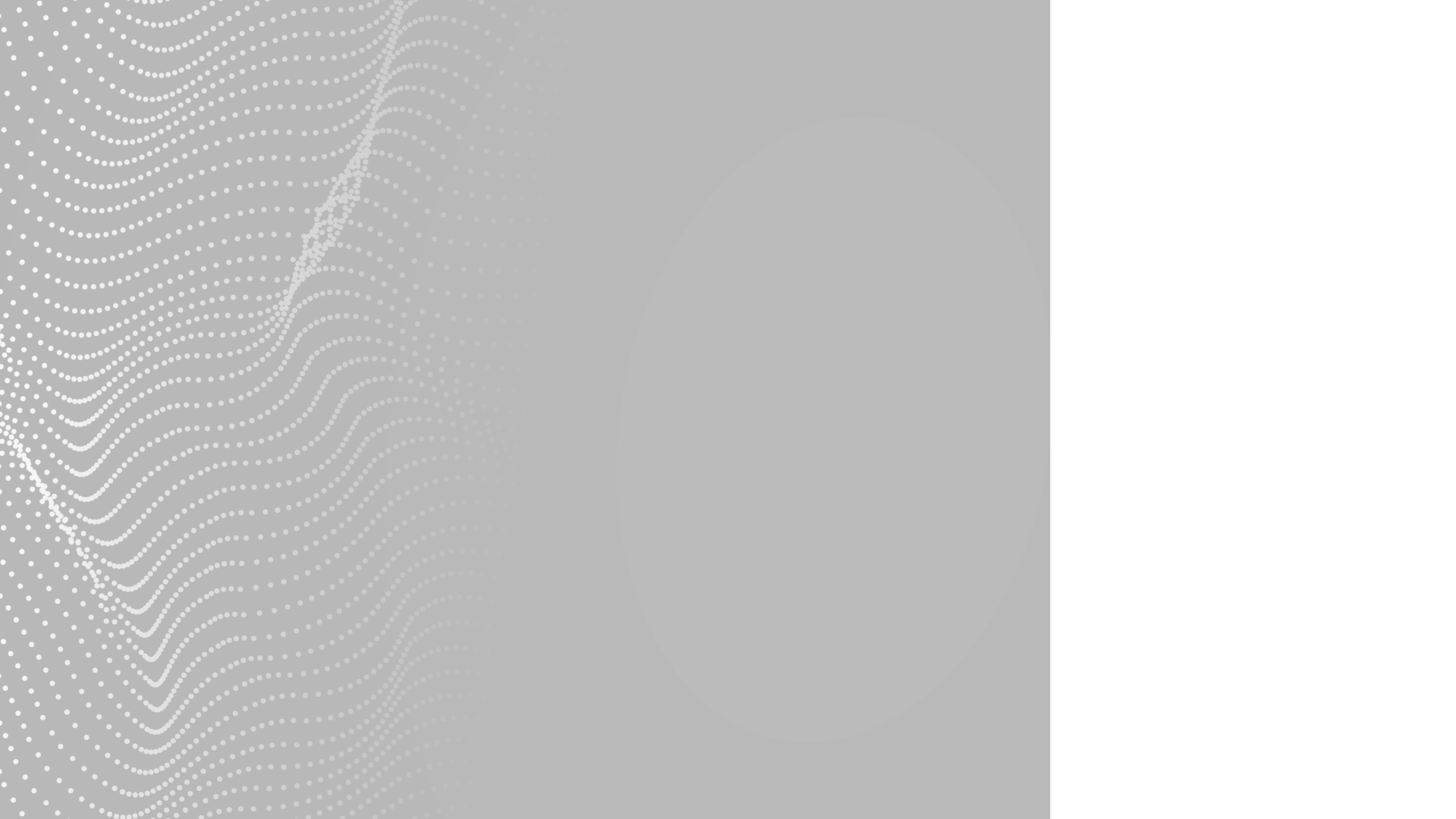 6
12
24
46
96
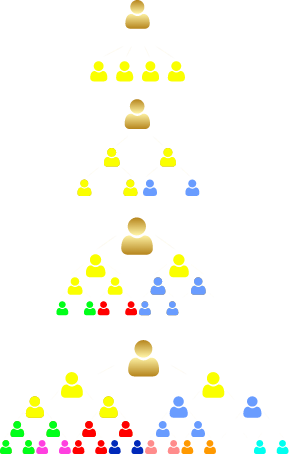 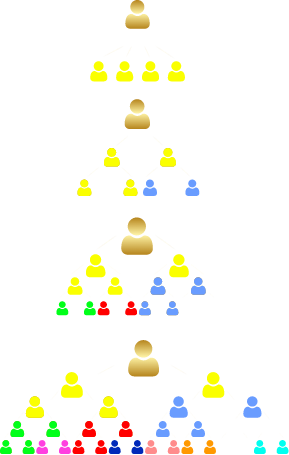 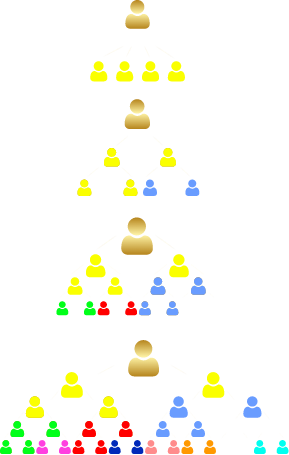 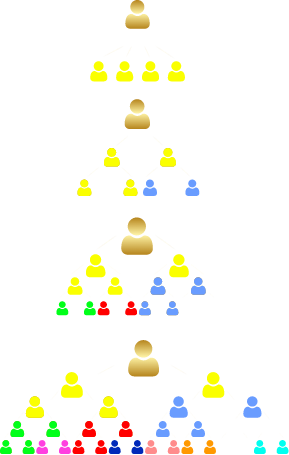 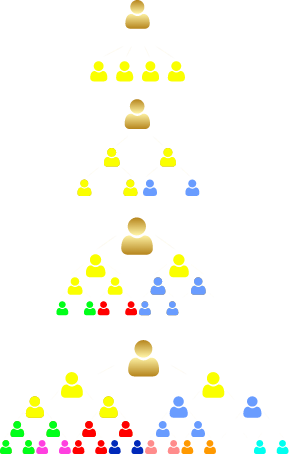 GS5
You
You
You
You
You
83,3%
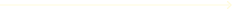 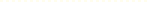 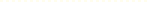 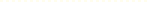 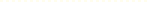 GS7
Вы
Вы
Вы
Вы
Вы
8,3%
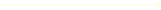 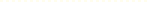 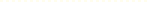 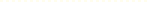 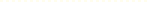 75%
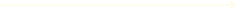 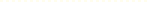 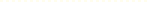 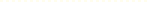 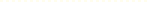 GS15
16,6%
You
You
You
You
You
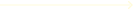 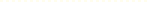 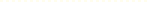 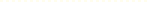 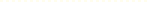 25%
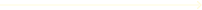 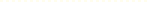 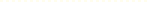 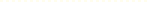 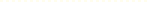 46,6%
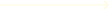 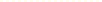 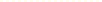 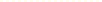 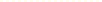 GS31
8,3%
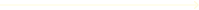 You
You
You
You
You
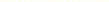 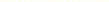 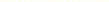 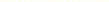 16,6%
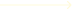 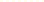 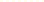 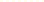 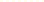 25%
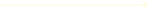 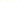 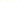 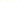 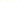 33,3%
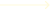 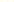 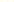 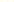 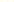